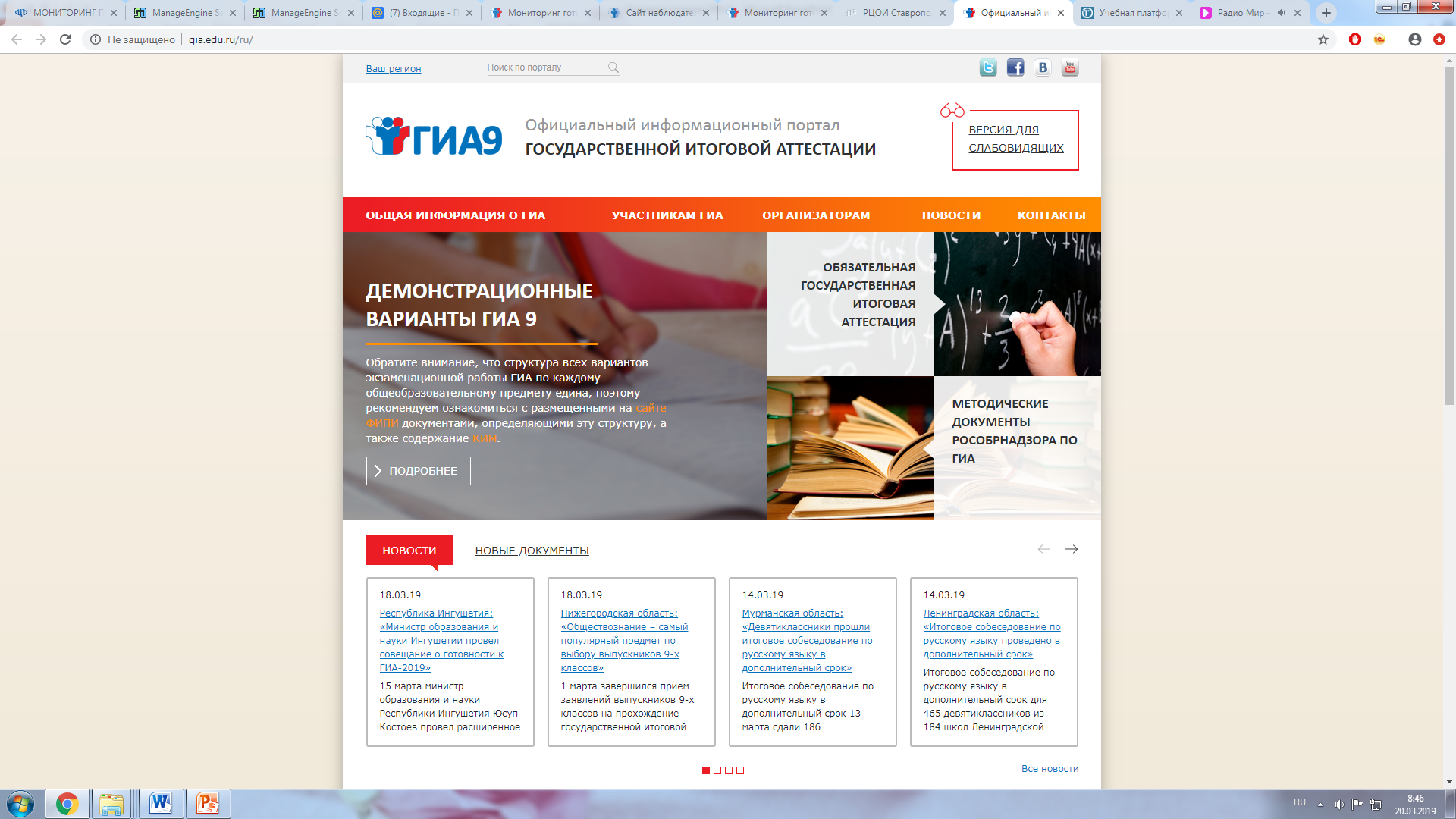 организатор в аудитории
Обучающие материалы для  организаторов в аудиториях пунктов проведения экзаменов 
государственной итоговой аттестации по образовательным программам  основного общего образования
2021 год
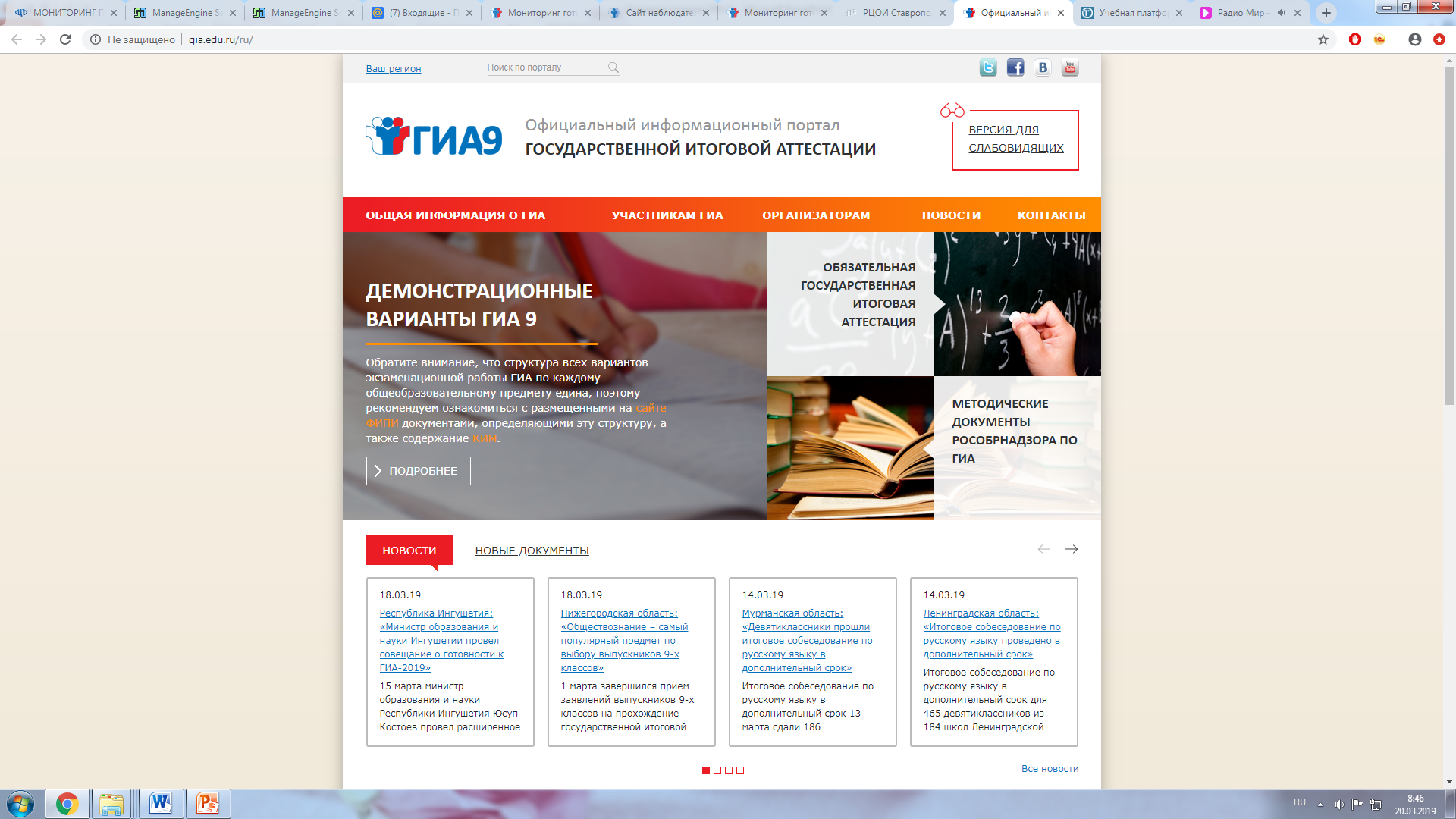 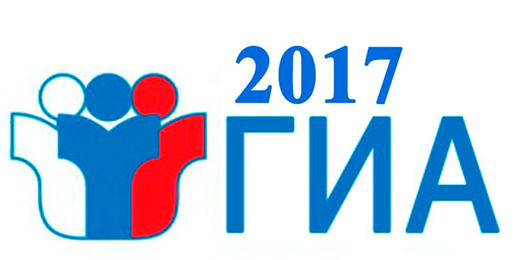 Терминология
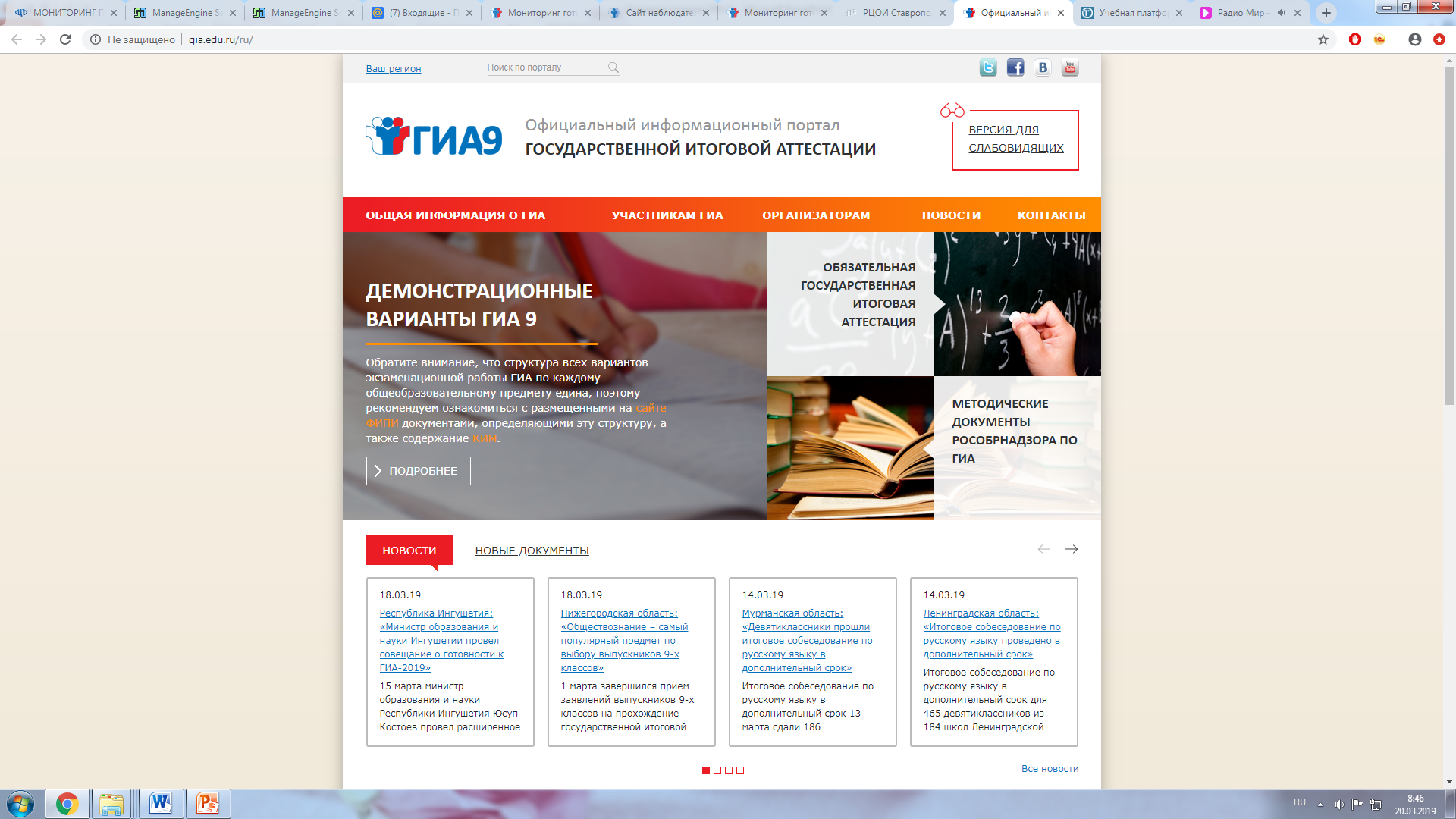 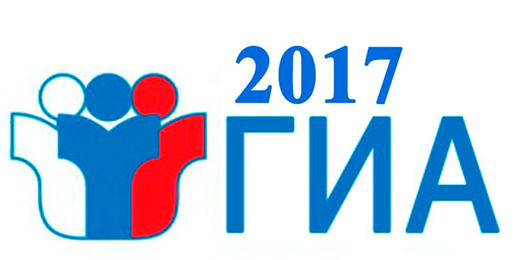 Терминология
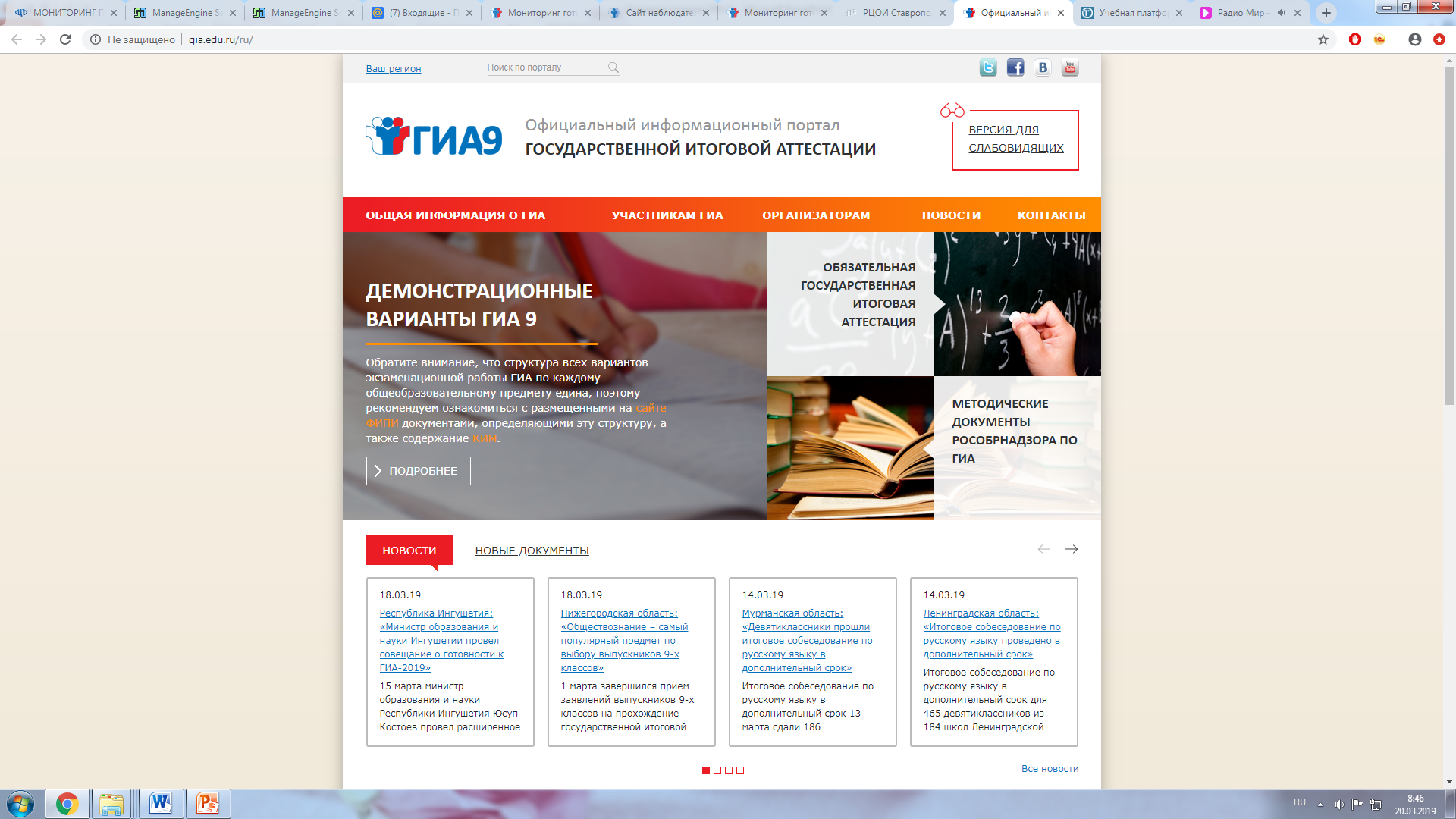 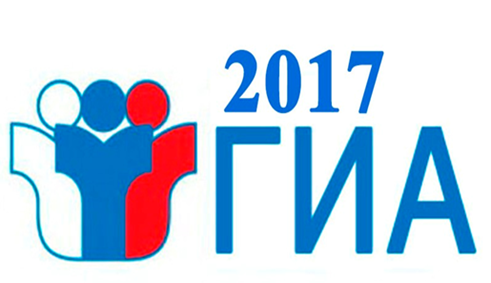 Терминология
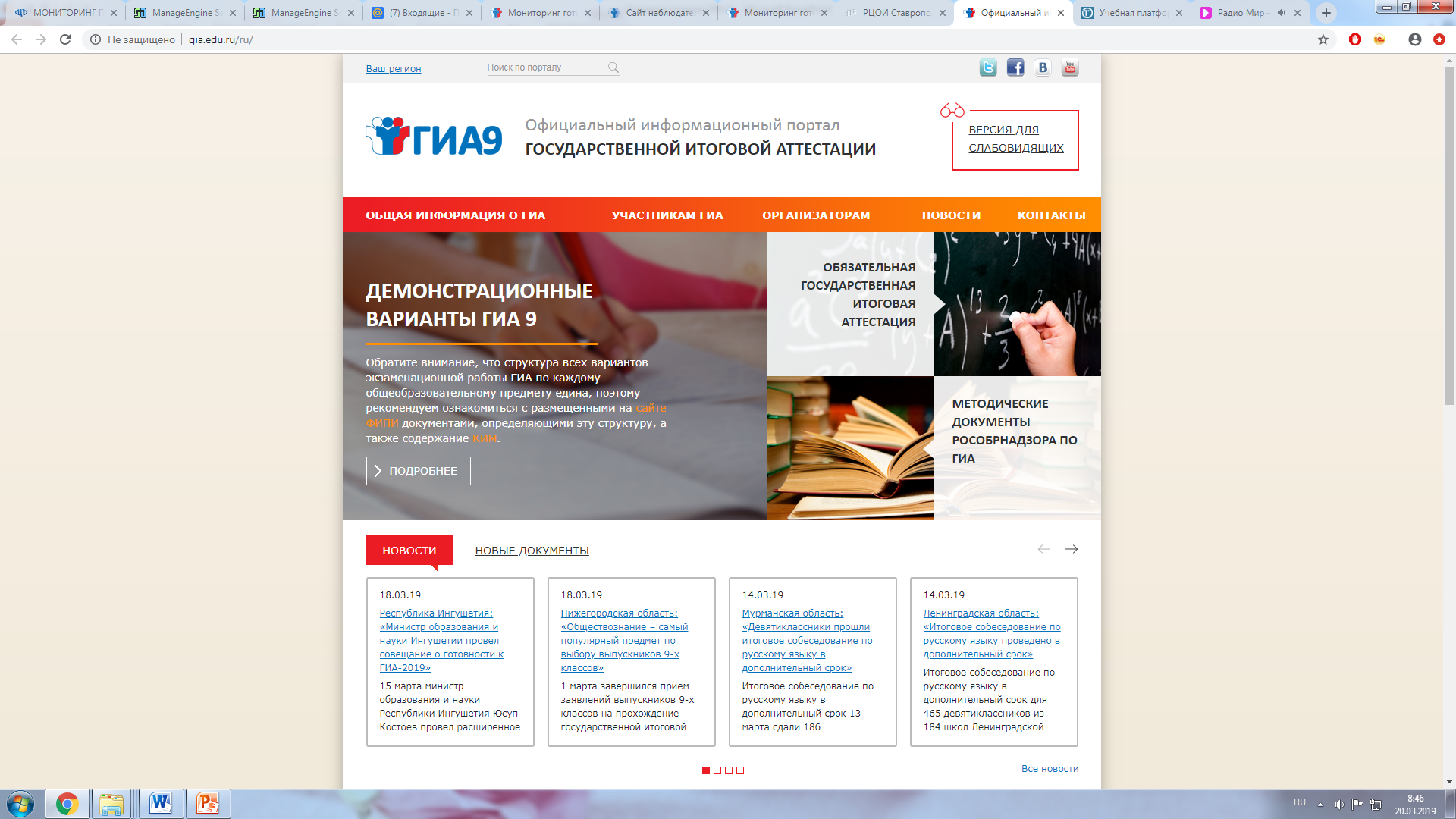 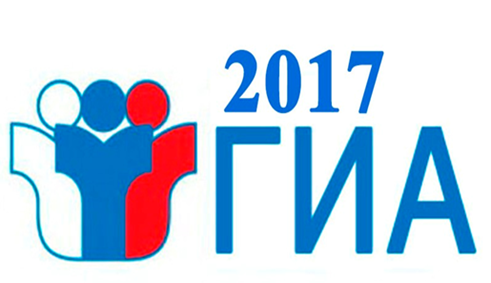 Терминология
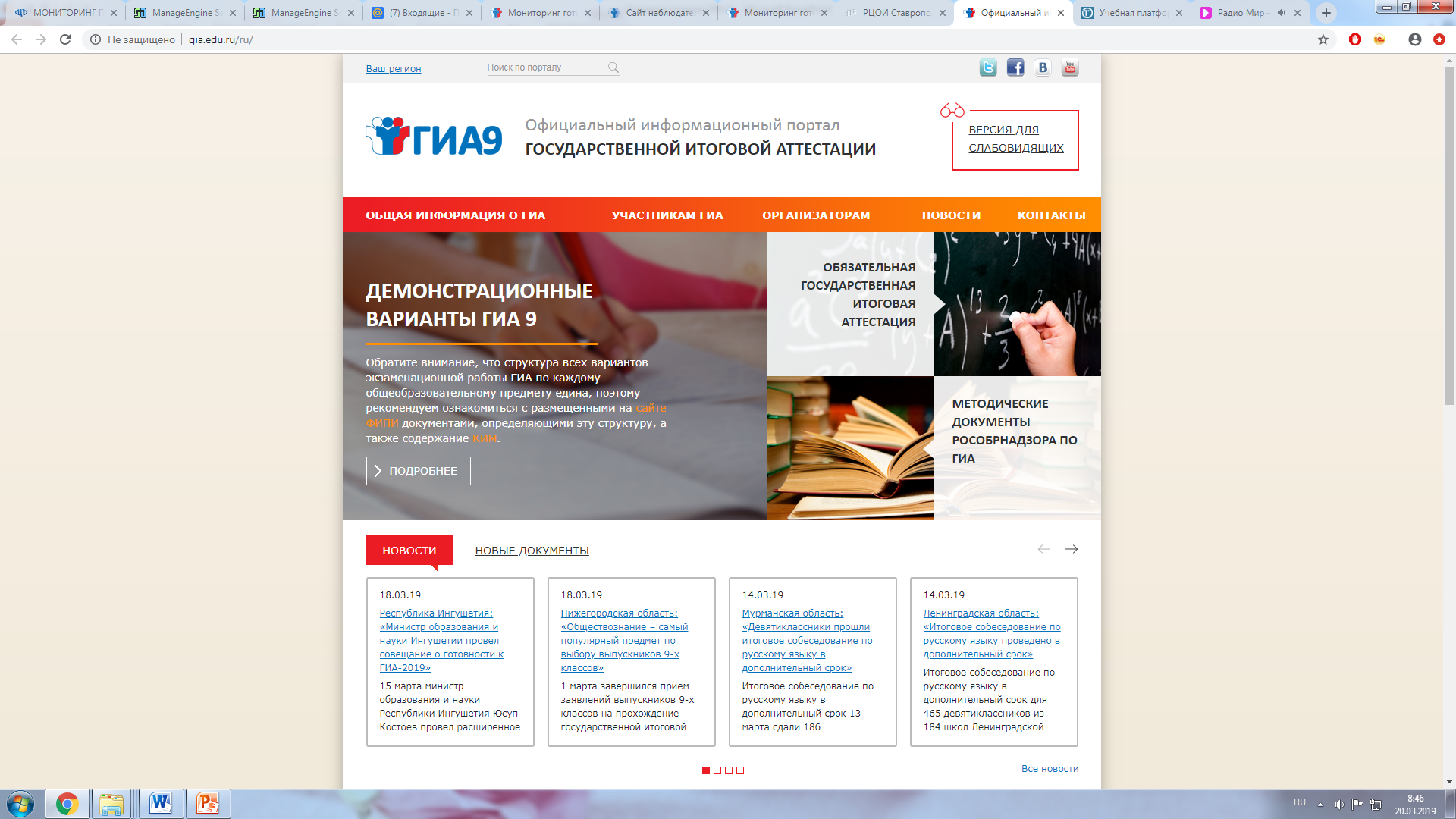 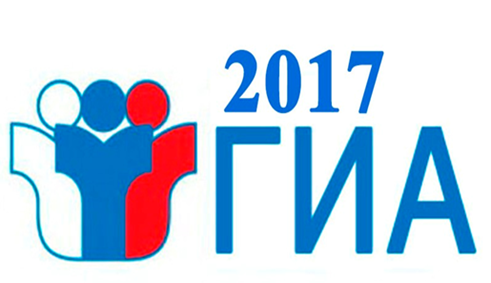 Порядок проведения ГИА
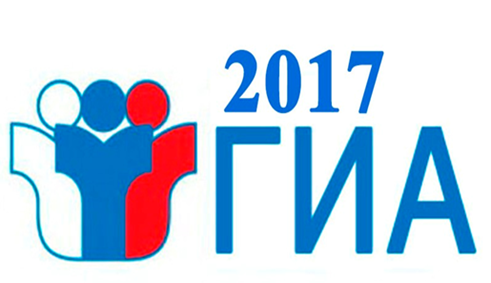 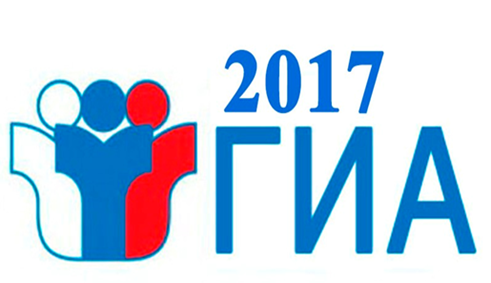 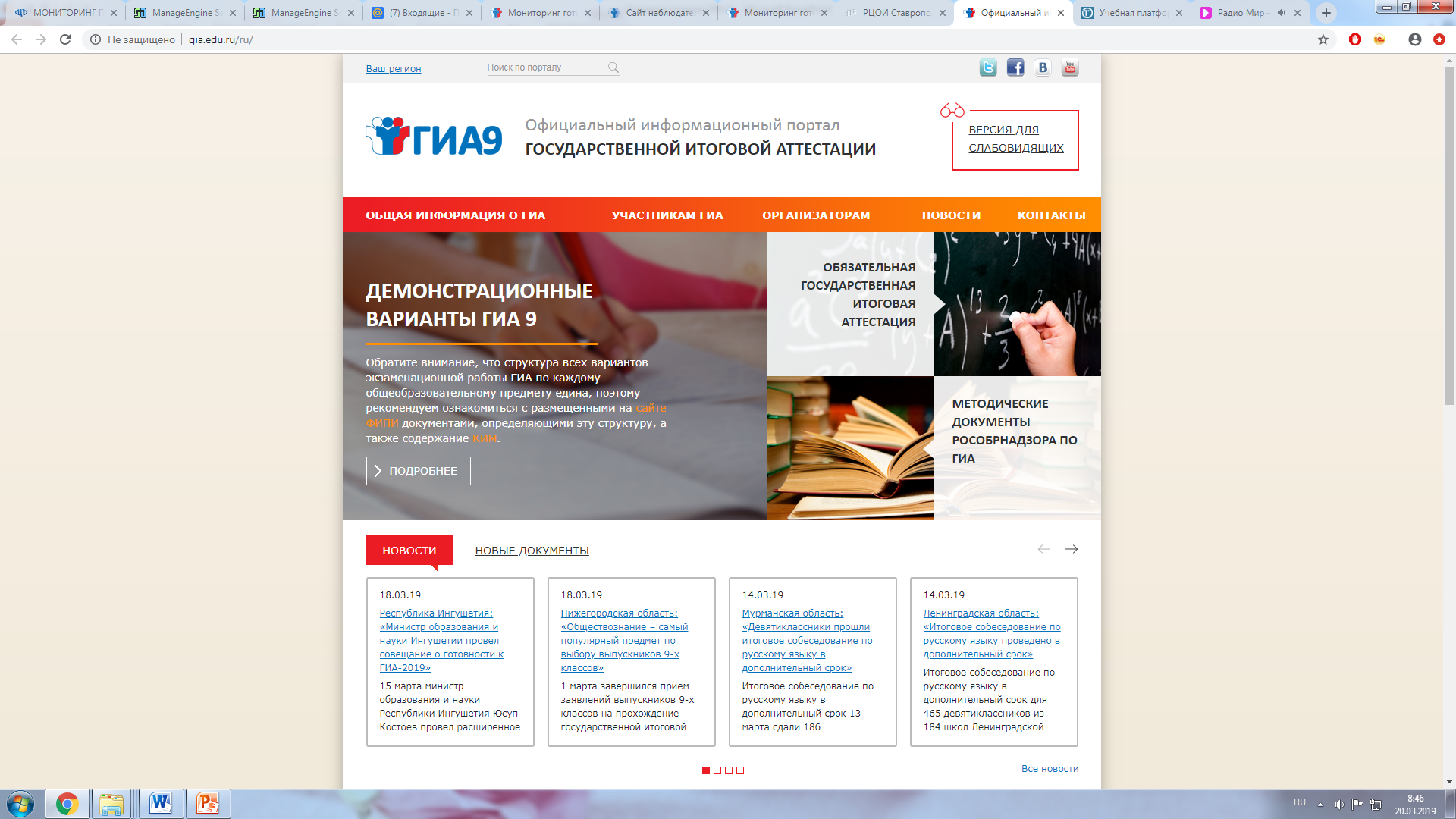 Формы проведения ГИА
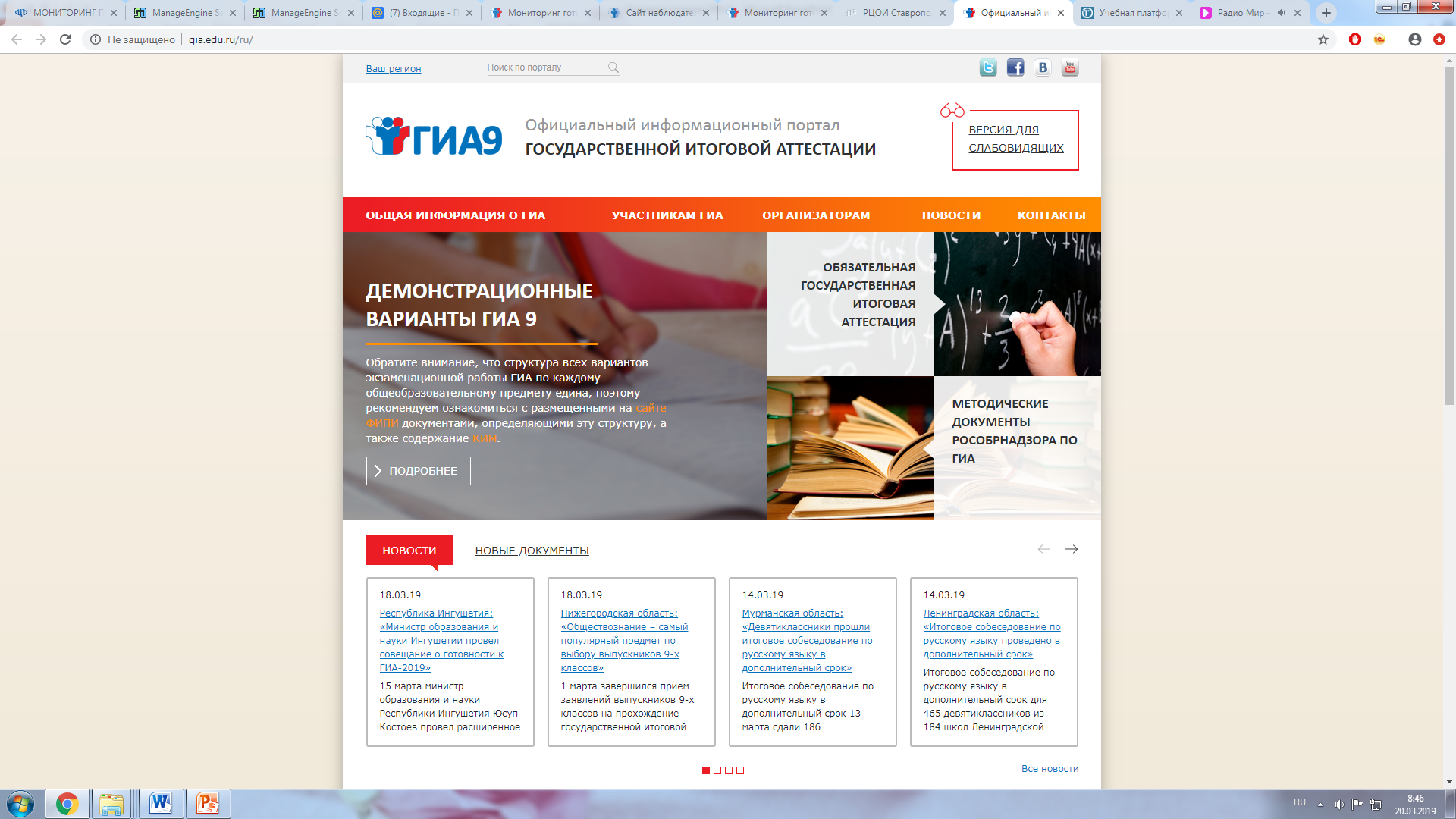 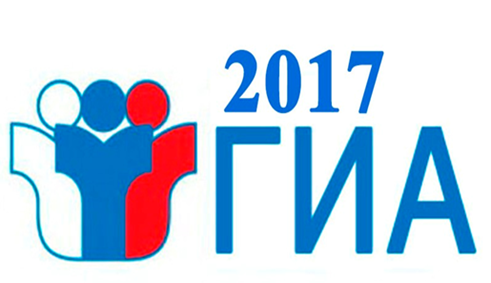 Категории участников ГИА
Участниками ОГЭ являются: 
обучающиеся образовательных организаций, в том числе иностранные граждане, лица без гражданства, в том числе соотечественники за рубежом, беженцы и вынужденные переселенцы, освоившие образовательные программы основного общего образования в очной, очно-заочной или заочной формах, обучающиеся в образовательных организациях, расположенных за пределами территории Российской Федерации и реализующих имеющие государственную аккредитацию образовательные программы основного общего образования, и загранучреждениях Министерства иностранных дел Российской Федерации, имеющих в своей структуре специализированные структурные образовательные подразделения, а также лица, осваивающие образовательные программы основного общего образования в форме семейного образования, либо лица, обучающиеся по не имеющим государственной аккредитации образовательным программам основного общего образования и допущенные в текущем году к ГИА.
Участниками ГВЭ являются:
обучающиеся, освоившие образовательные программы основного общего образования в специальных учебно-воспитательных учреждениях закрытого типа, а также в учреждениях, исполняющих наказание в виде лишения свободы, несовершеннолетние лица, подозреваемые и обвиняемые, содержащиеся под стражей;
обучающиеся с ограниченными возможностями здоровья, обучающиеся – дети-инвалиды и инвалиды, освоившие образовательные программы основного общего образования;
обучающиеся, освоившие в 2014-2018 годах образовательные программы основного общего образования в образовательных организациях, расположенных на территориях Республики Крым и города федерального значения Севастополя.
Для участников ГВЭ ГИА по отдельным учебным предметам по их желанию проводится в форме ОГЭ. При этом допускается сочетание форм проведения ГИА (ОГЭ и ГВЭ).
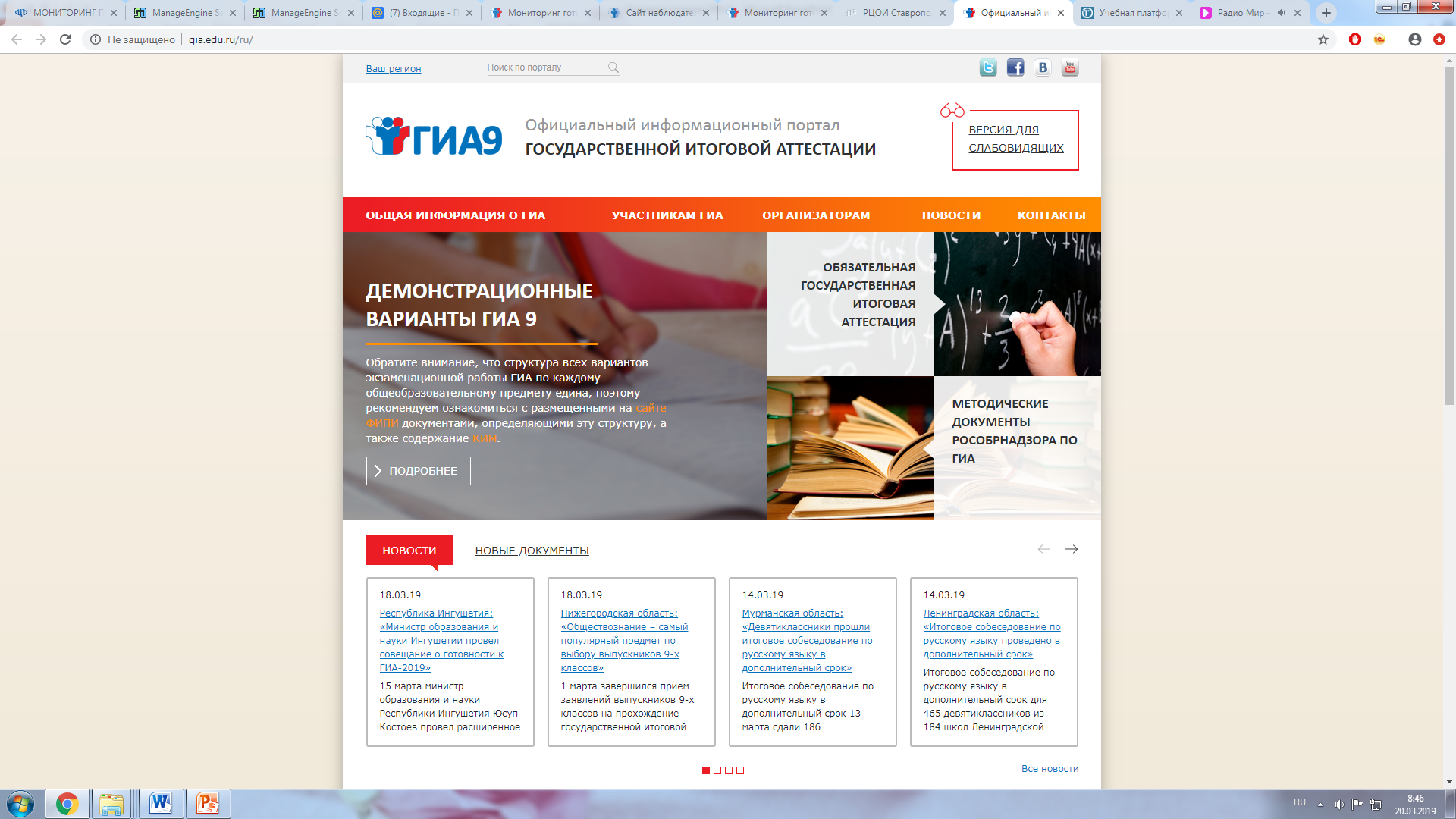 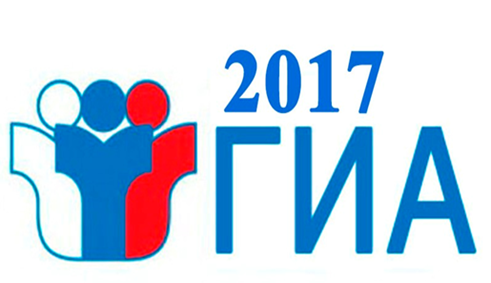 Пункт проведения экзамена
ГИА проводится в ППЭ, места расположения которых определяются ОИВ.
ППЭ - здание (комплекс зданий, сооружение), которое используется для проведения ГИА. 
Территорией ППЭ является площадь внутри здания (сооружения) либо части здания (сооружения), отведенная для проведения ГИА.
По решению ОИВ ППЭ оборудуются:
стационарными и (или) переносными металлоискателями;
средствами видеонаблюдения;
средствами подавления сигналов подвижной связи.
Входом в ППЭ является место проведения уполномоченными лицами работ с использованием стационарных и (или) переносных металлоискателей.
При входе в ППЭ осуществляются проверка наличия документов, удостоверяющих личность участников ГИА и лиц, указанных в пунктах 49 и 50 Порядка, установление соответствия их личности представленным документам, проверка наличия указанных лиц в списках распределения в данный ППЭ.
.
В здании (комплексе зданий), где расположен ППЭ, до входа в ППЭ выделяются:
места для хранения личных вещей участников ГИА, организаторов, медицинских работников, специалистов по проведению инструктажа и обеспечению лабораторных работ, экспертов, оценивающих выполнение лабораторных работ по химии, экзаменаторов-собеседников, технических специалистов и ассистентов;
помещения для представителей образовательных организаций, сопровождающих обучающихся (сопровождающие);
помещение для представителей средств массовой информации.
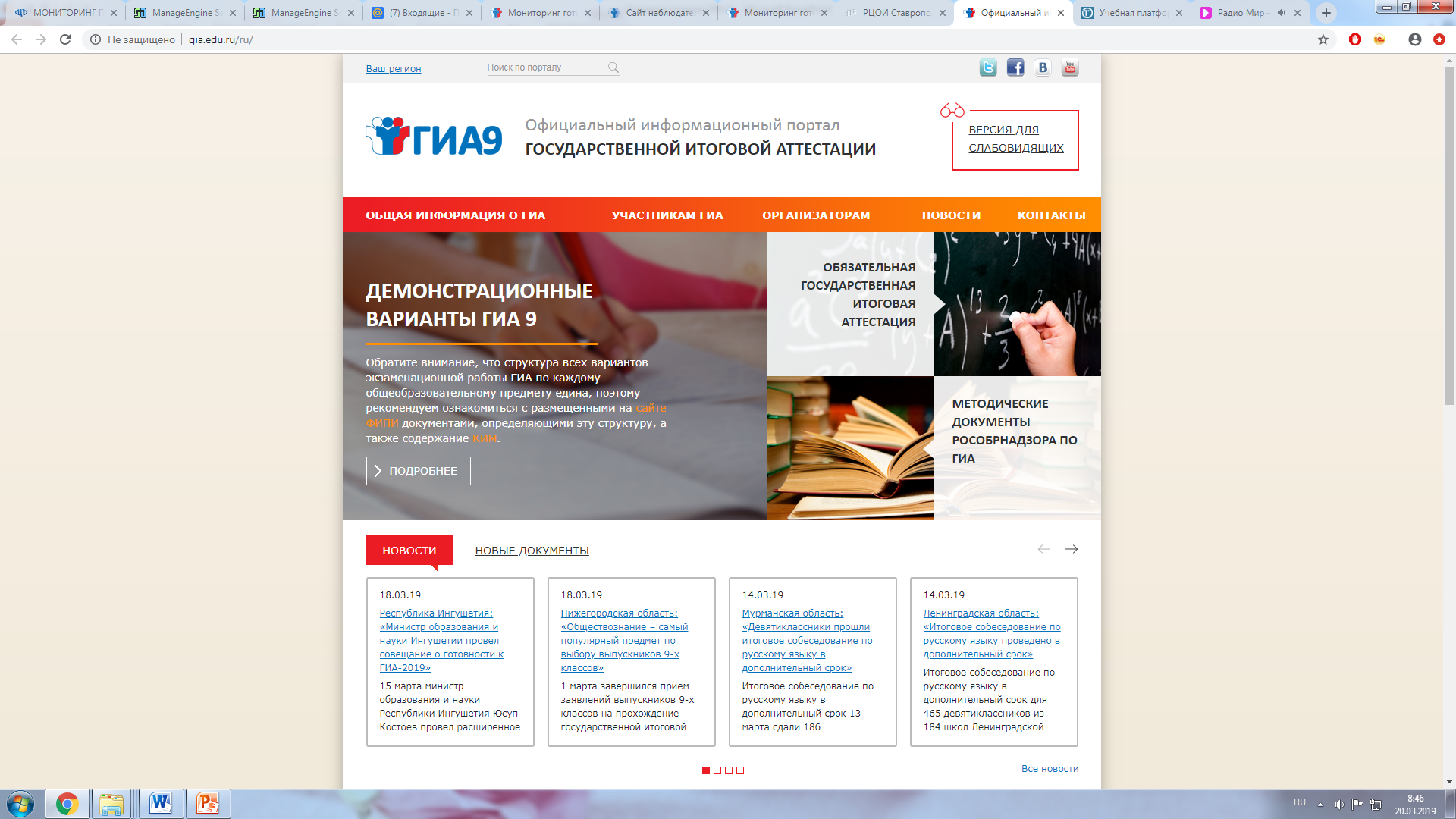 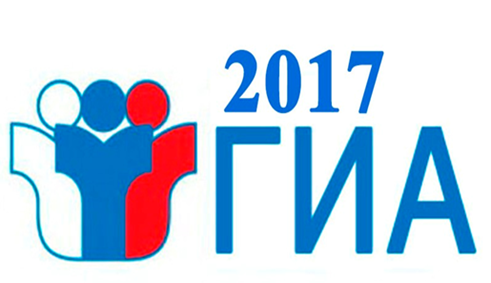 Пункт проведения экзамена
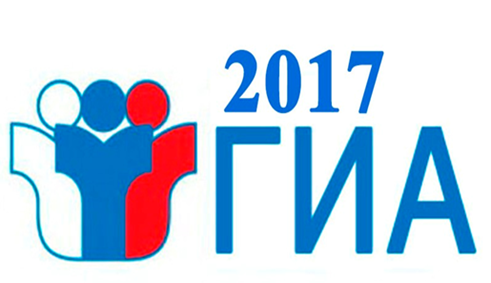 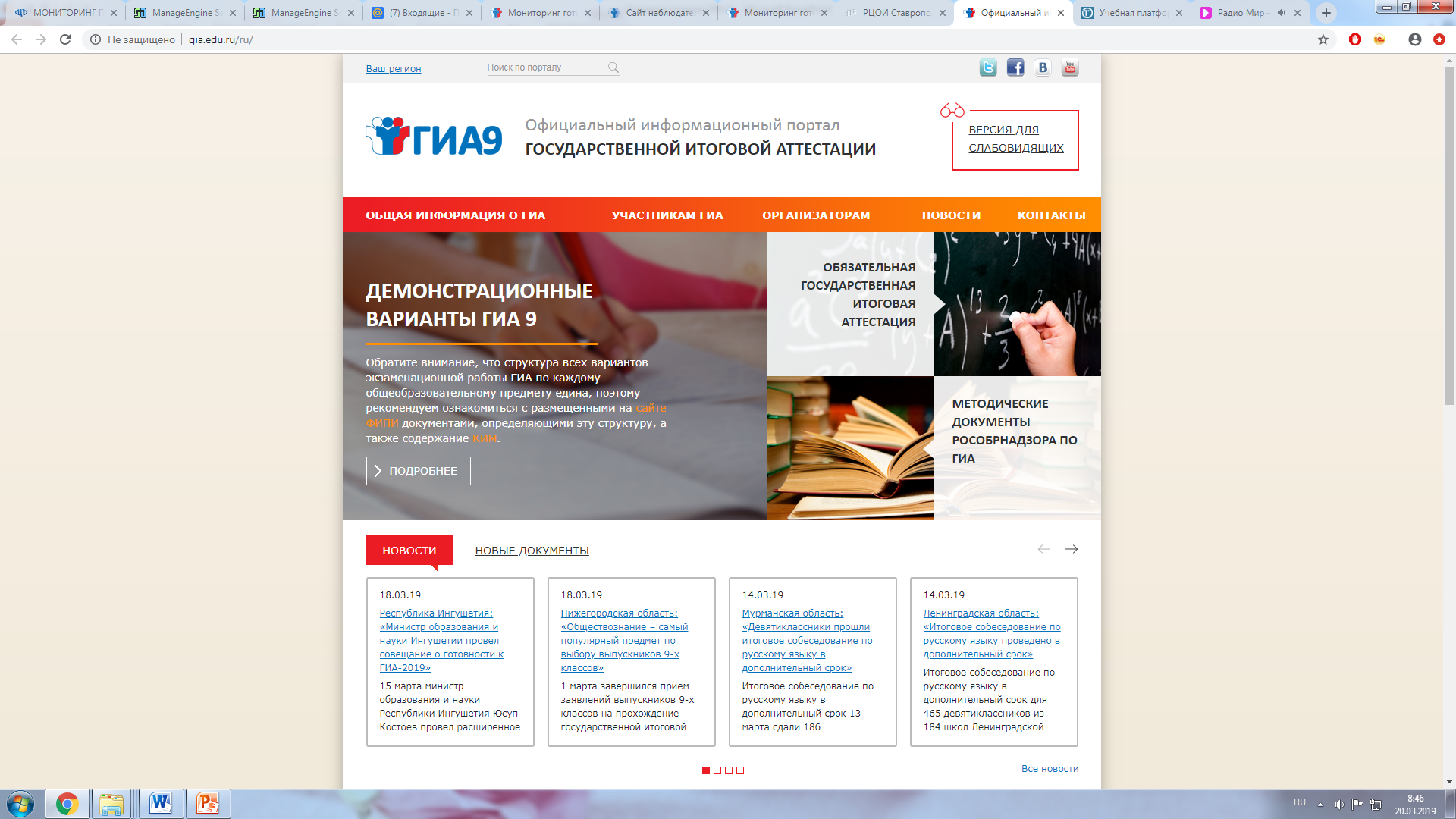 Аудитории проведения
Аудитории проведения обеспечиваются:
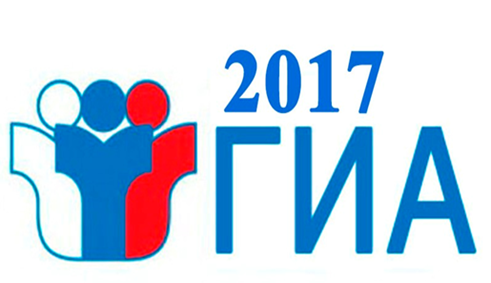 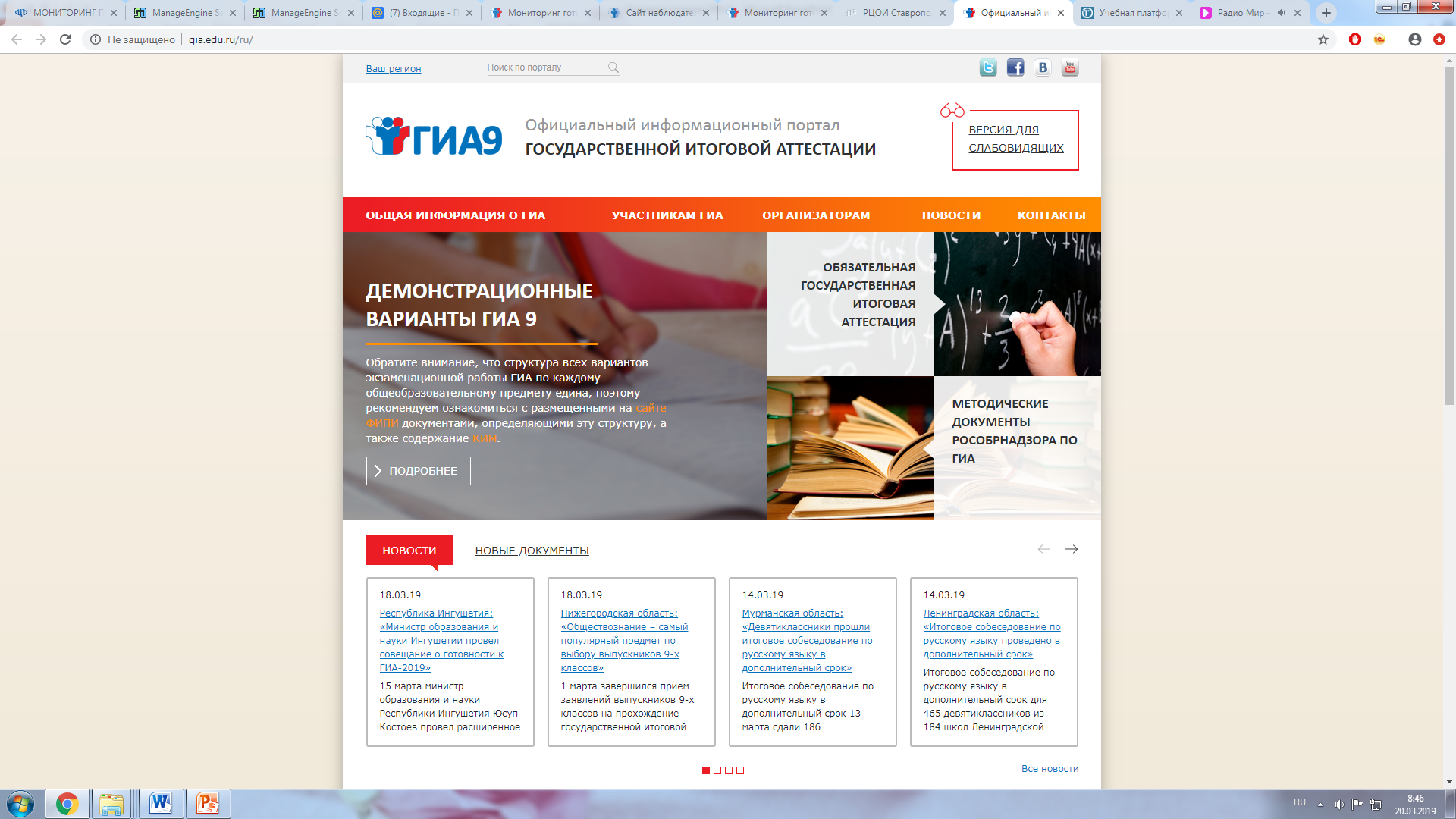 Специальные условия
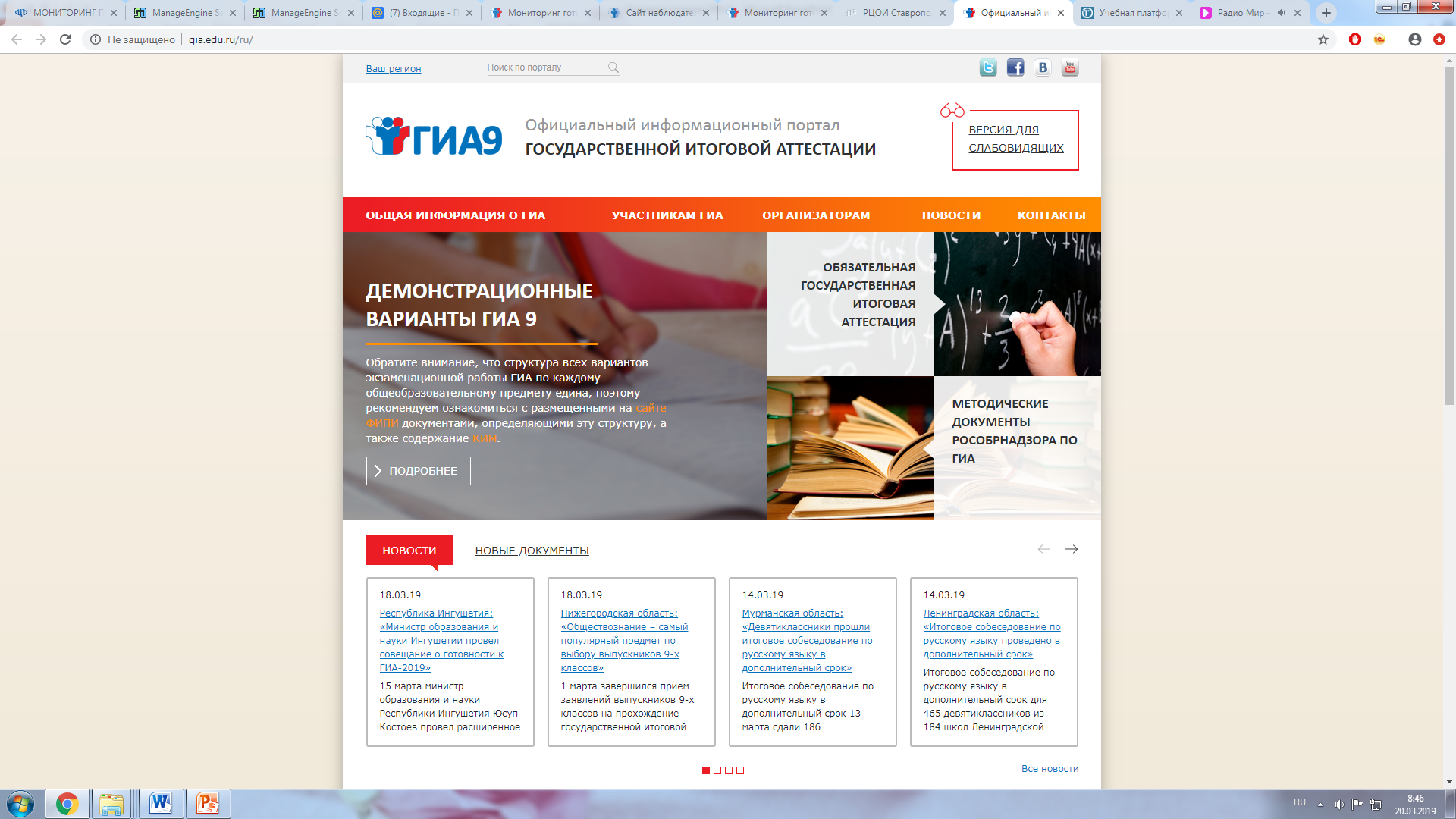 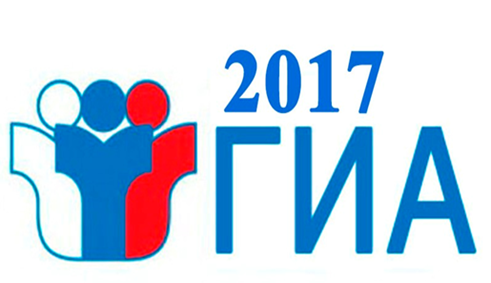 Лица, привлекаемые к проведению ГИА
Руководитель ОО, в помещениях которой организован ППЭ, или уполномоченное им лицо
Руководитель ППЭ
Член ГЭК
Организаторы
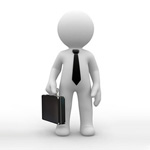 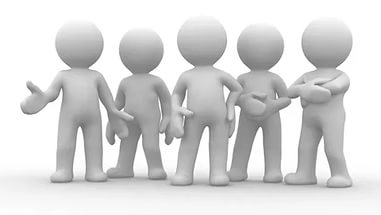 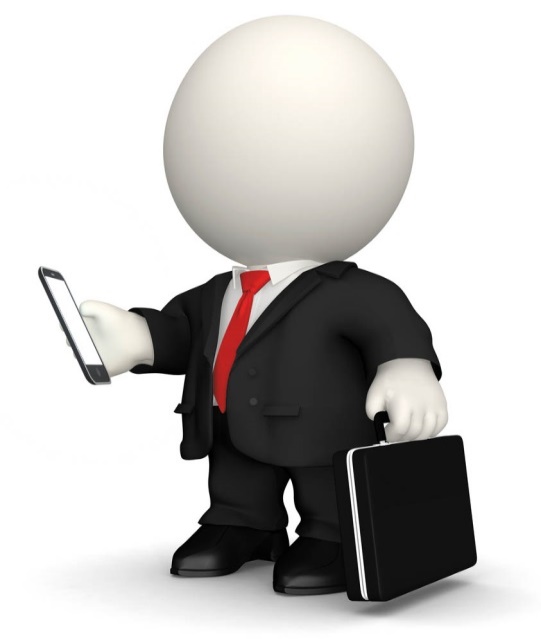 Сотрудник охраны правопорядка
Технический специалист
Медицинский работник
Ассистент
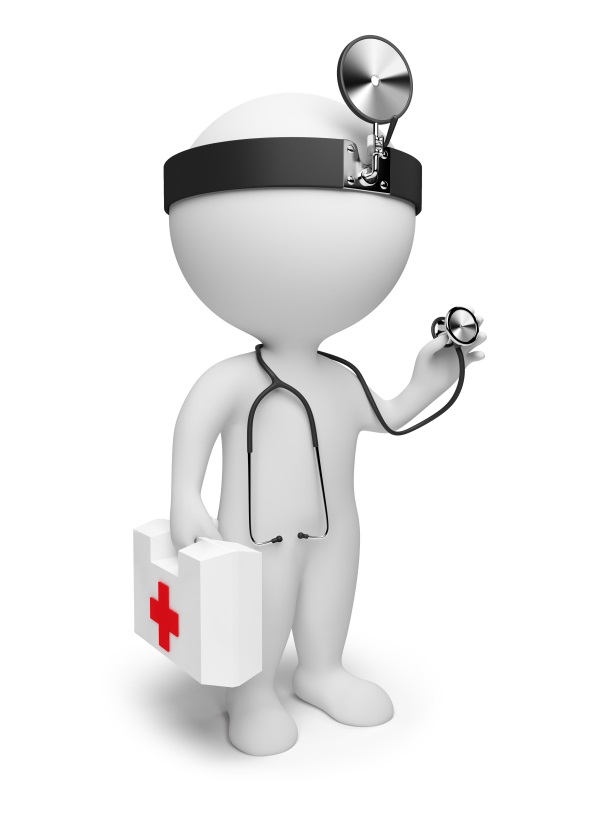 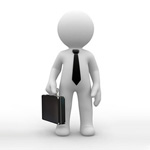 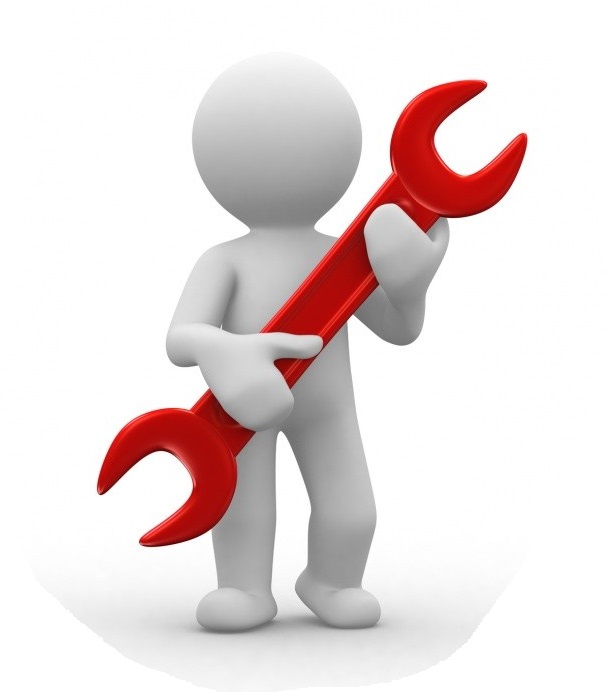 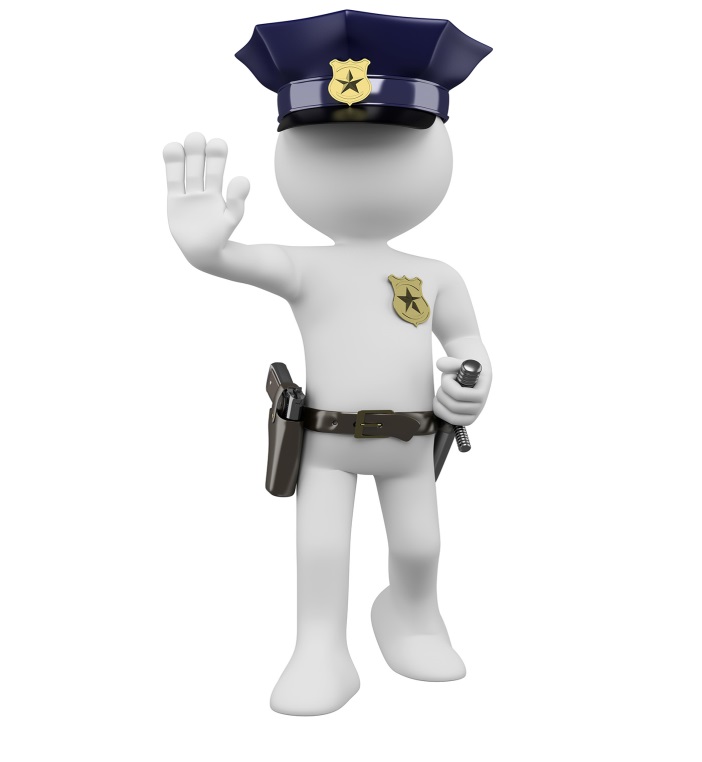 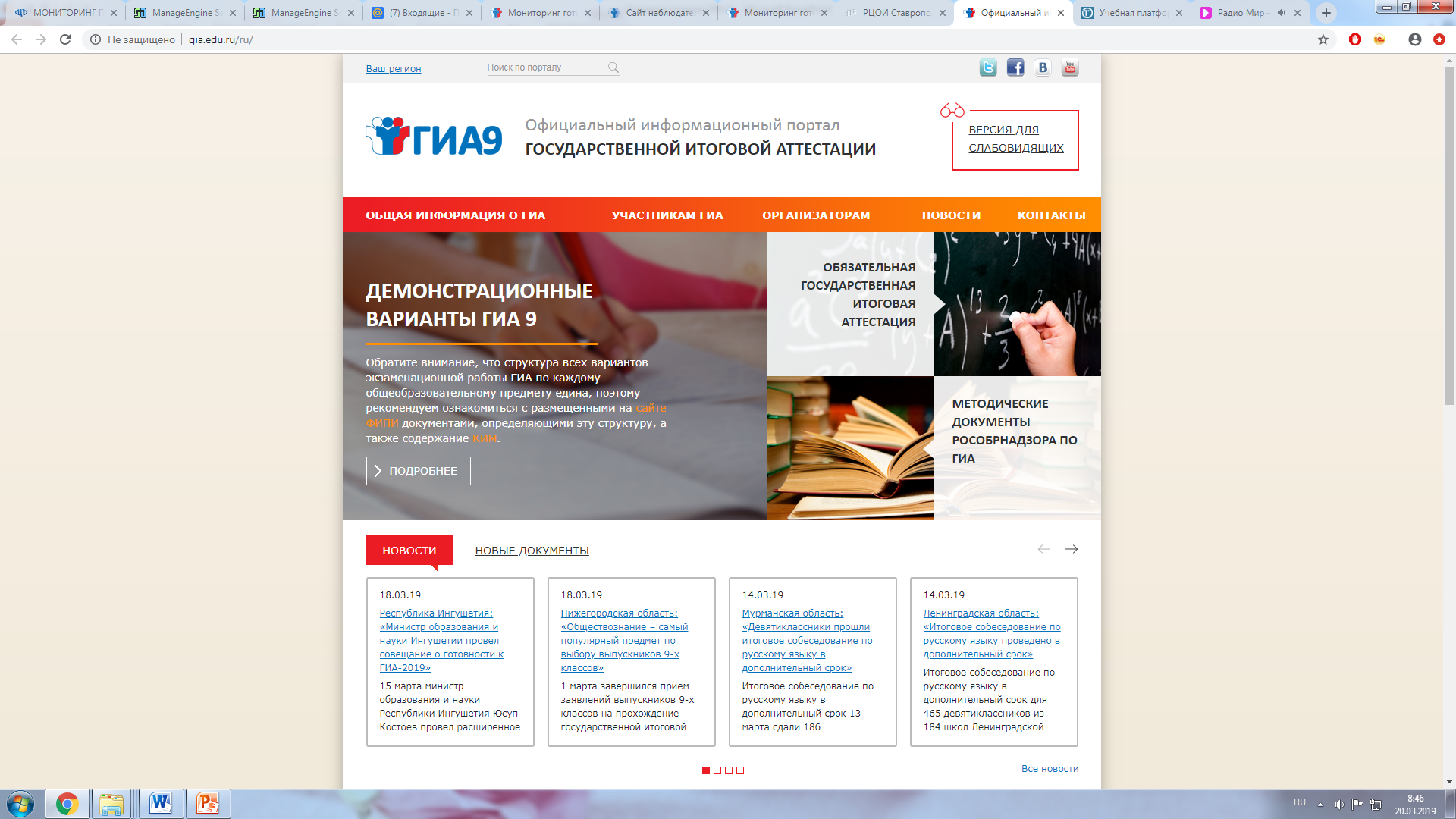 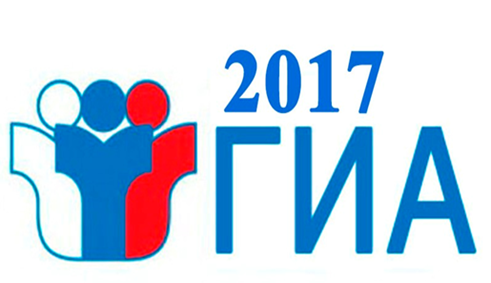 Лица, имеющие право присутствовать в ППЭ
Представители СМИ
Общественные наблюдатели
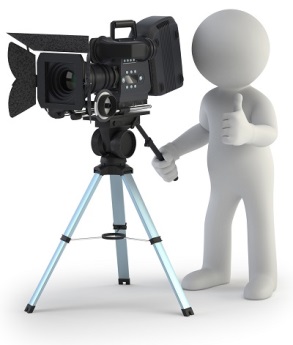 Должностные лица Рособрнадзора и ОИВ, осуществляющего переданные полномочия РФ в сфере образования
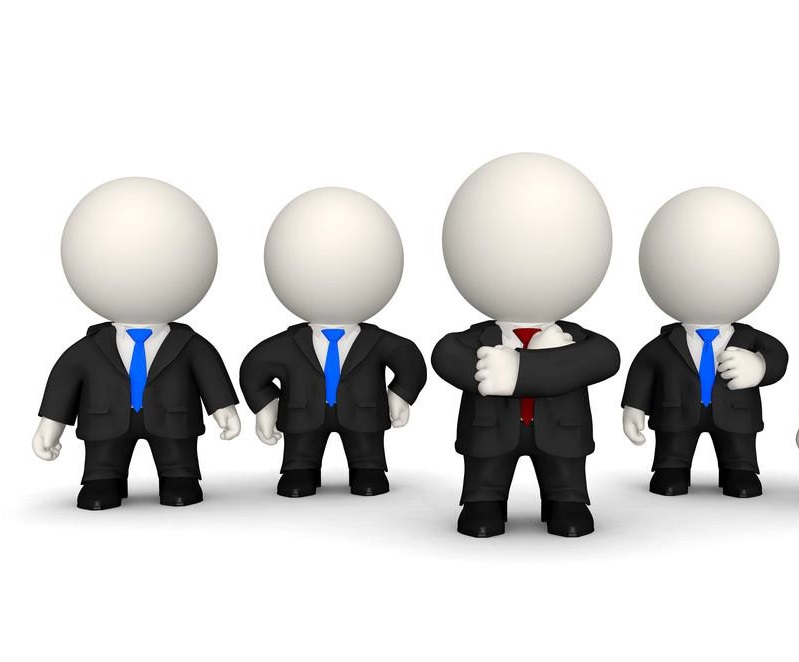 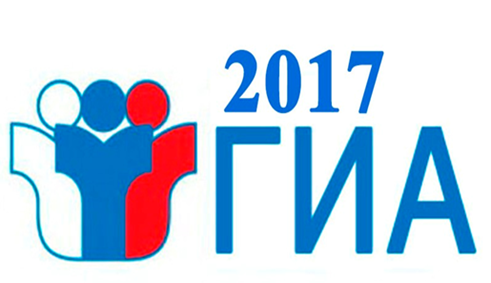 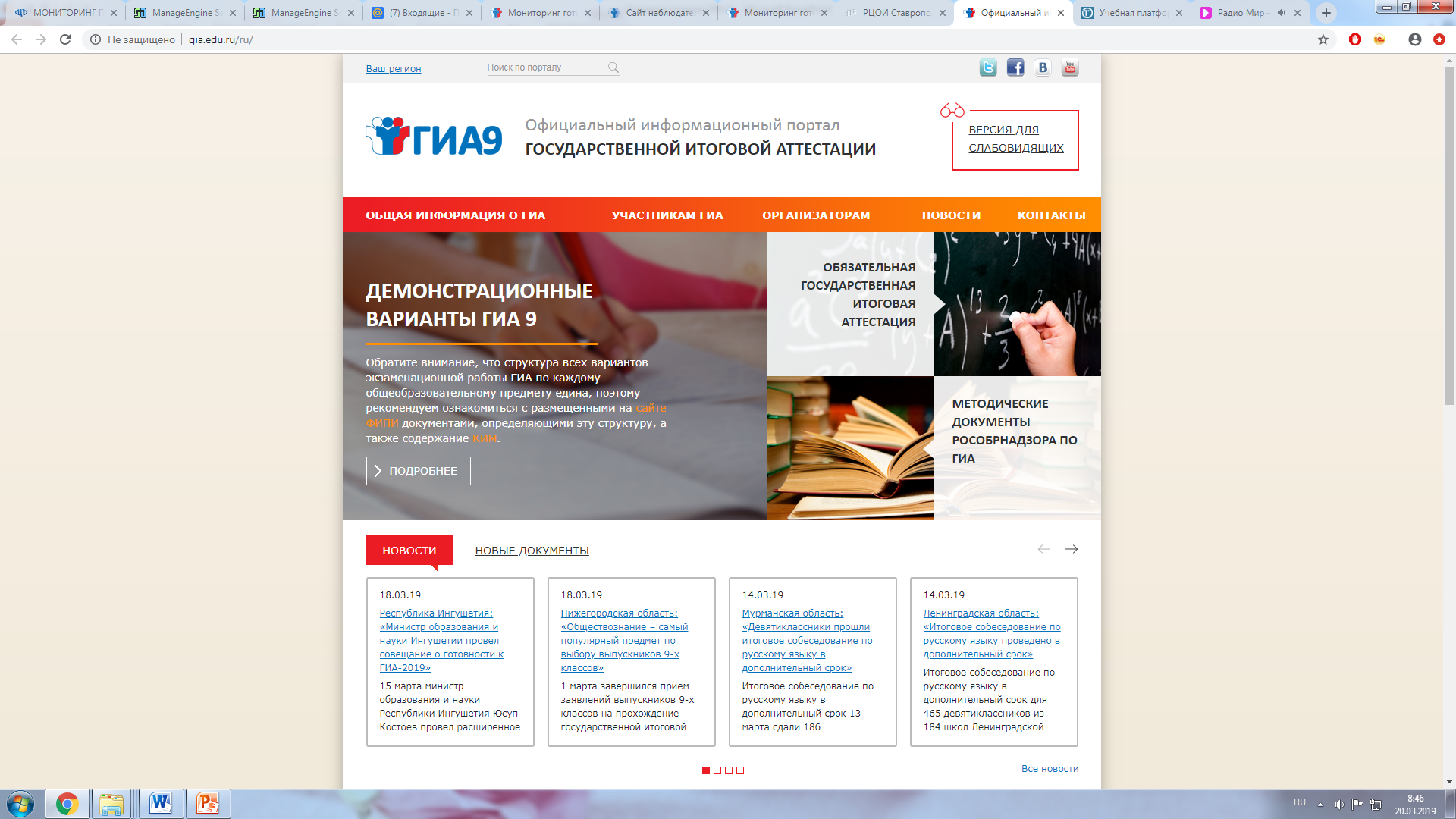 Нарушение Порядка
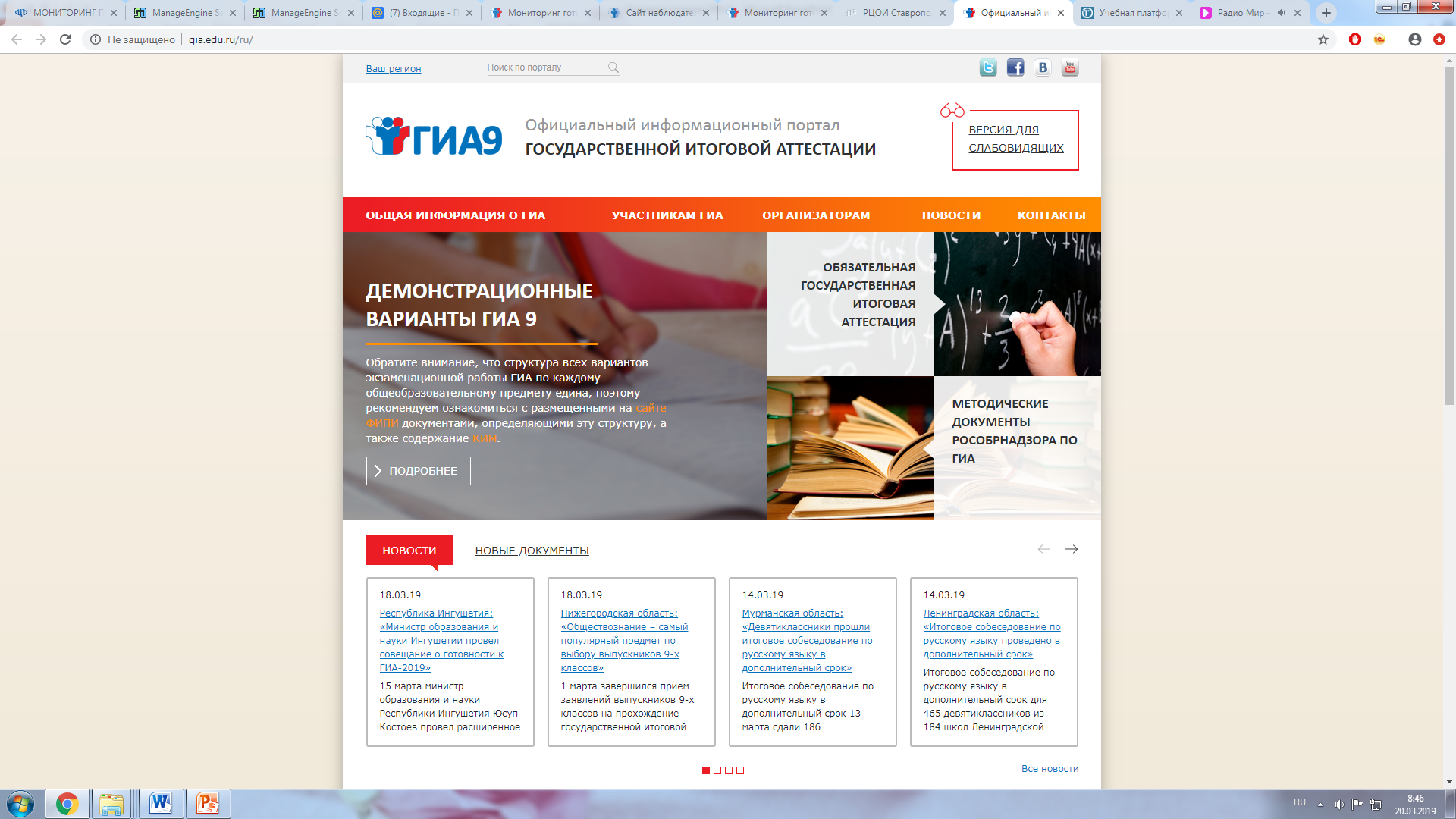 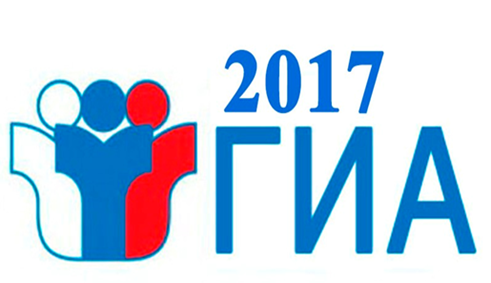 Средства связи
организаторам, медицинским работникам, ассистентам, оказывающим необходимую помощь участникам ОГЭ с ОВЗ, детям-инвалидам и инвалидам, техническим специалистам – иметь при себе средства связи запрещается
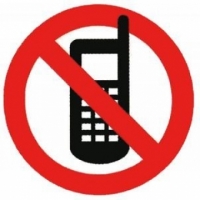 В день экзамена иметь при себе средства связи вправе:
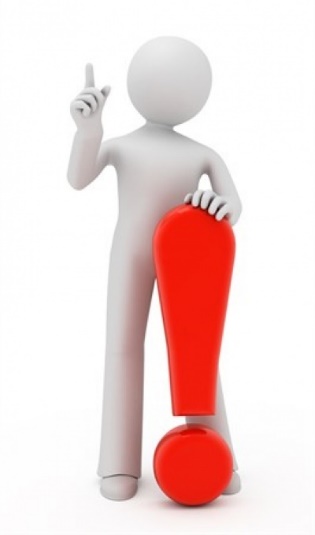 руководители ППЭ
Член ГЭК
руководители ОО
сотрудники охраны правопорядка
представители СМИ
общественные наблюдатели
должностные лица Рособрнадзора
Использовать только в Штабе

Только в связи со служебной необходимостью
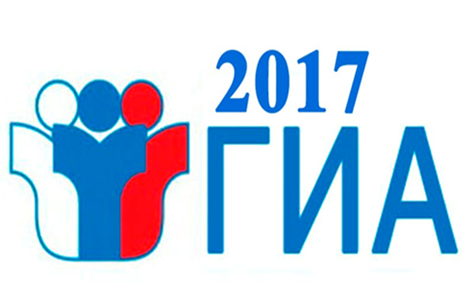 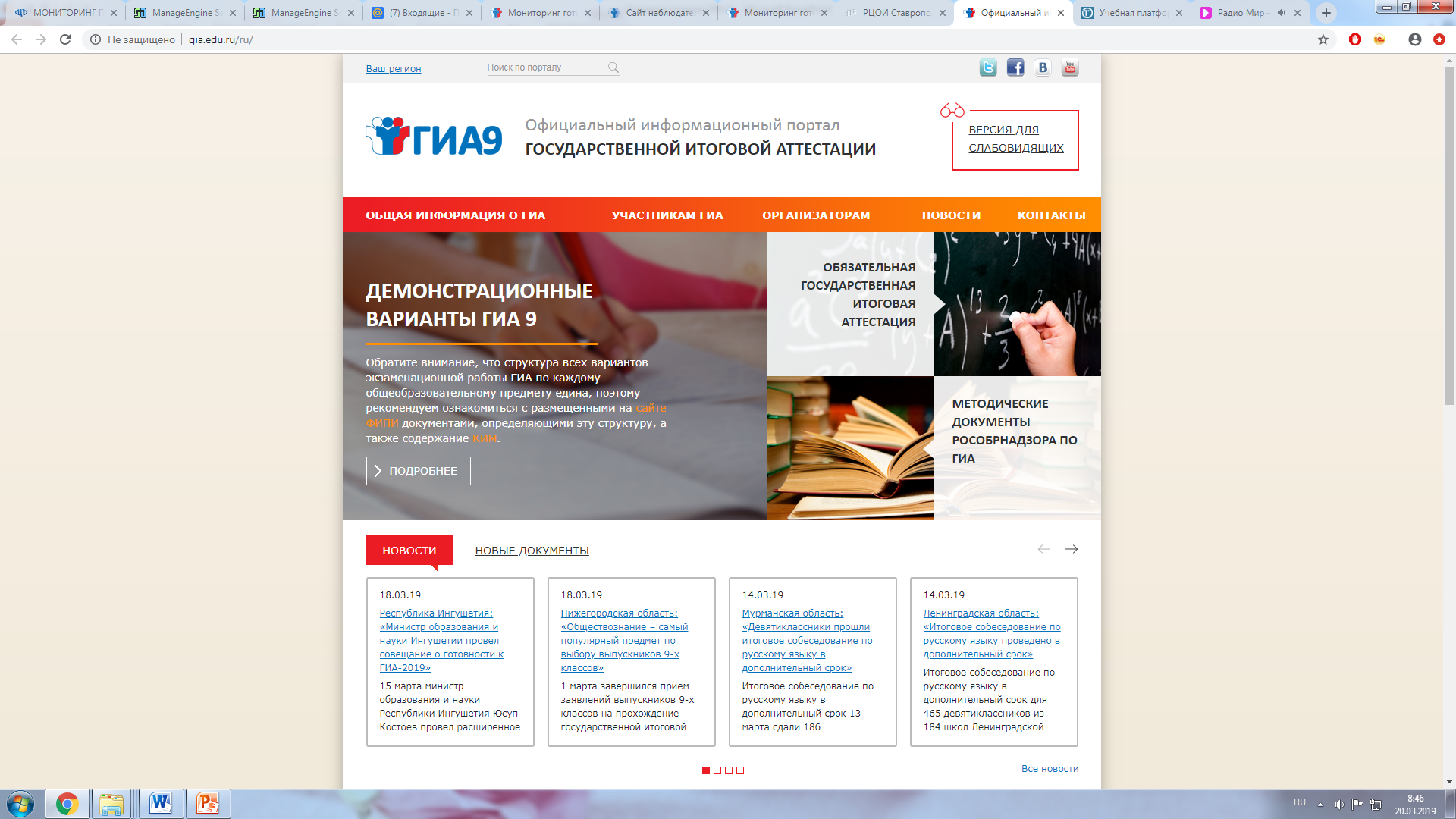 Нарушение Порядка
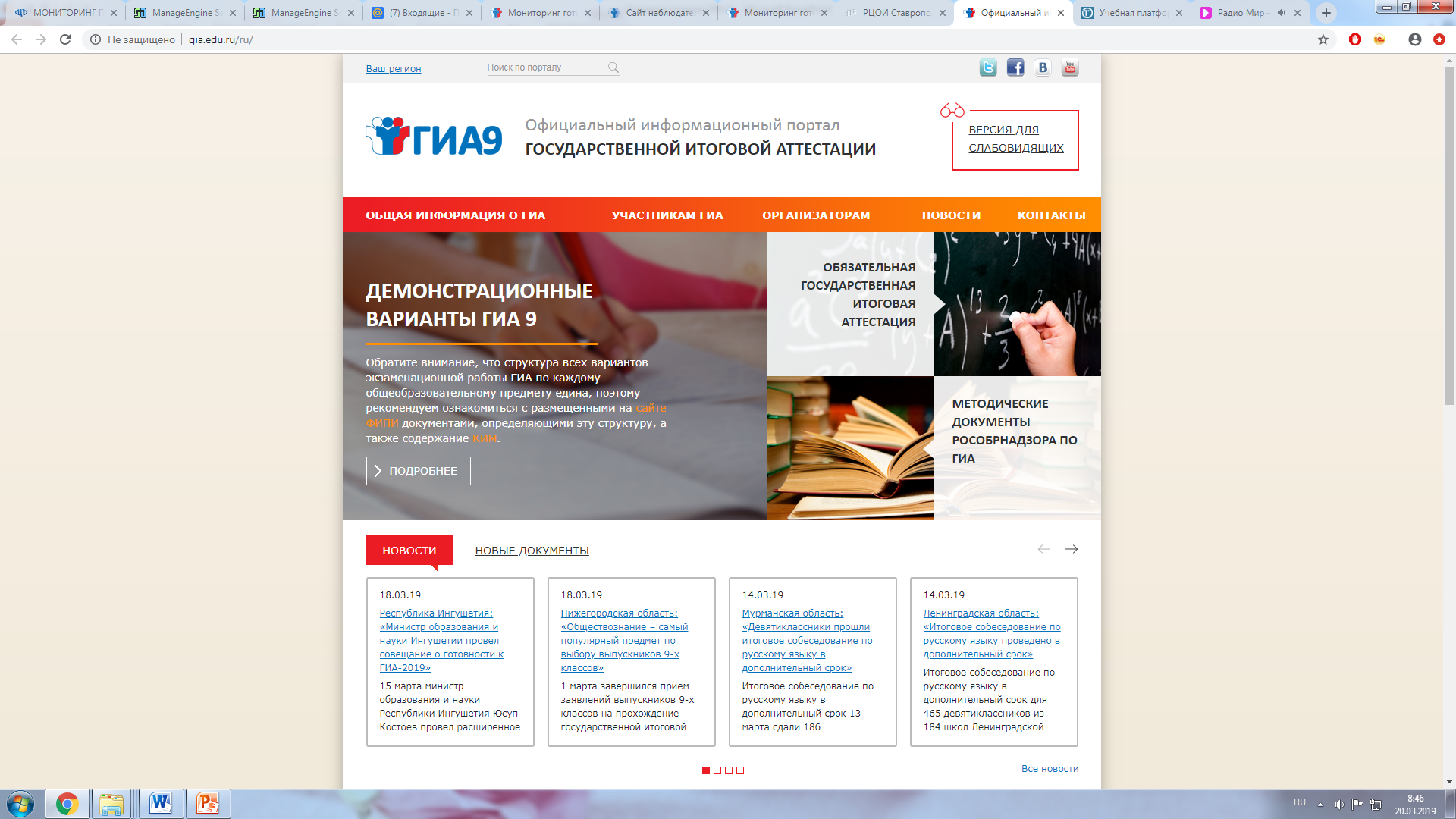 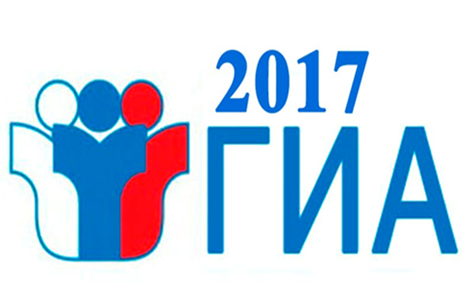 Ответственность за нарушение
Федеральный закон от 30 декабря 2001 г. № 195
«Кодекс Российской Федерации об административных правонарушениях»
Статья 19.30. Нарушение требований к ведению образовательной деятельности и организации образовательного процесса
п. 4 Умышленное искажение результатов государственной итоговой аттестации и предусмотренных законодательством об образовании олимпиад школьников, а равно нарушение установленного законодательством об образовании порядка проведения государственной итоговой аттестации -
влечет наложение административного штрафа на граждан в размере от 3 тысяч до 5 тысяч рублей; на должностных лиц - от 20 тысяч до 40 тысяч рублей; на юридических лиц - от 50 тысяч до 200 тысяч рублей
Статья 13.11. Нарушение установленного законом порядка сбора, хранения, использования или распространения информации о гражданах (персональных данных)
Статья 13.12. Нарушение правил защиты информации
Статья 13.14. Разглашение информации с ограниченным доступом
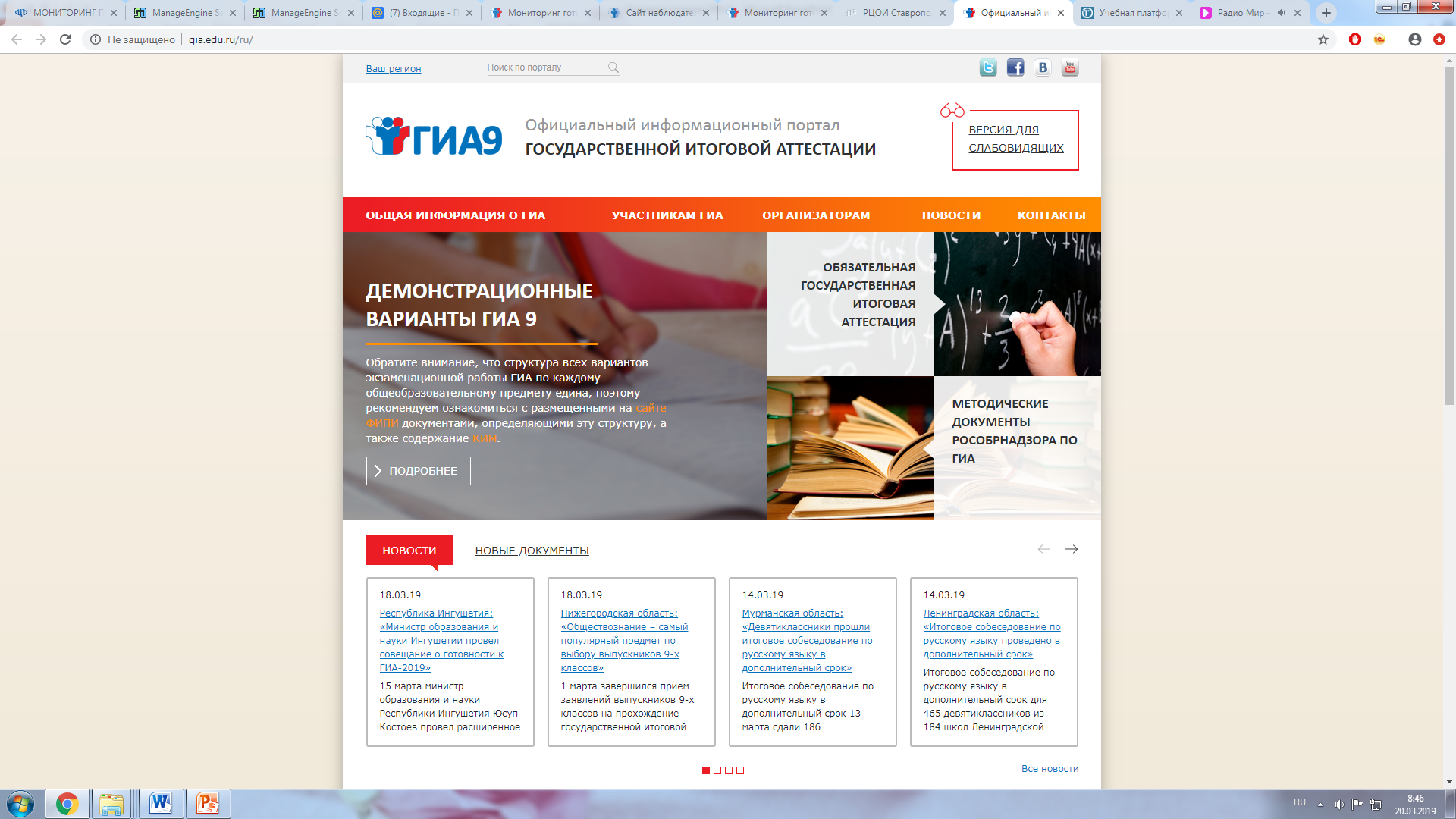 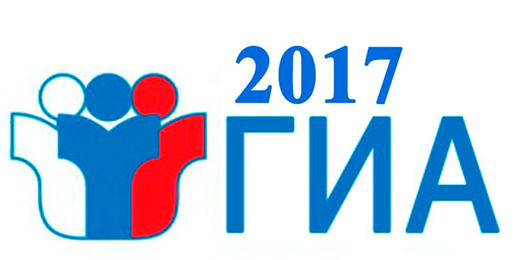 Подготовка аудиторий ППЭ
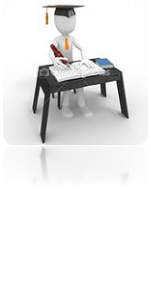 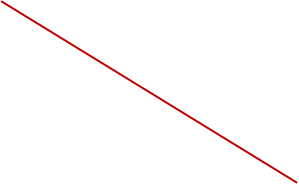 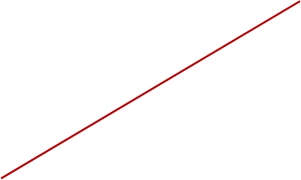 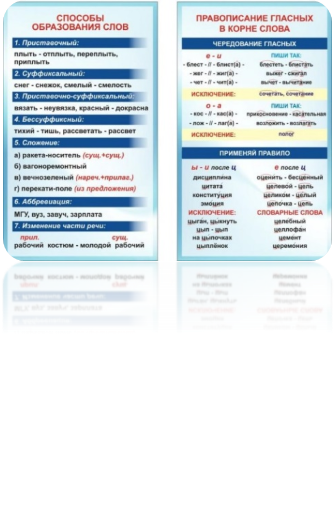 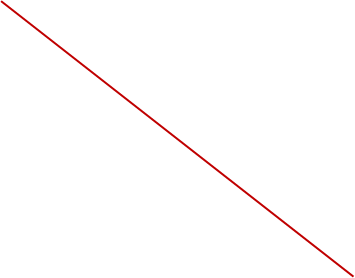 Отдельное  рабочее место, 
черновики из расчета по 2 листа на каждого участника ОГЭ
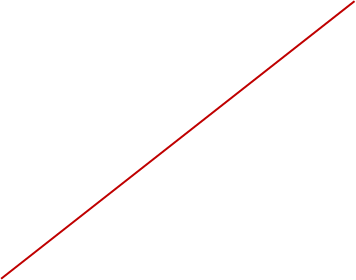 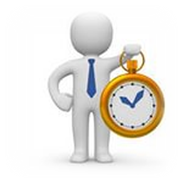 Убрать стенды, плакаты по соответствующим учебным предметам
Часы, находящиеся в поле зрения участников ГИА, и черные гелевые ручки
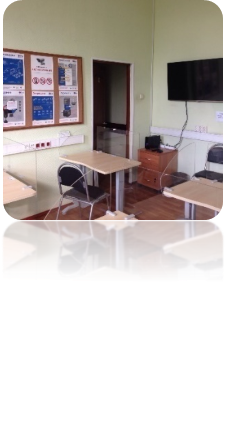 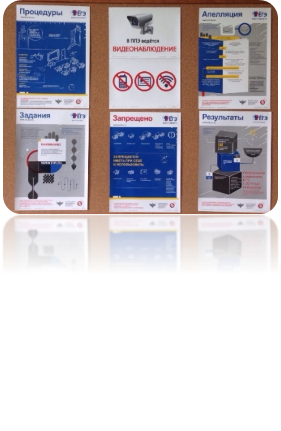 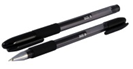 Аудитории, 
не задействованные для проведения ГИА, необходимо закрыть, опечатать
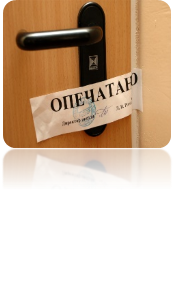 Подготовить стол для упаковки ЭМ
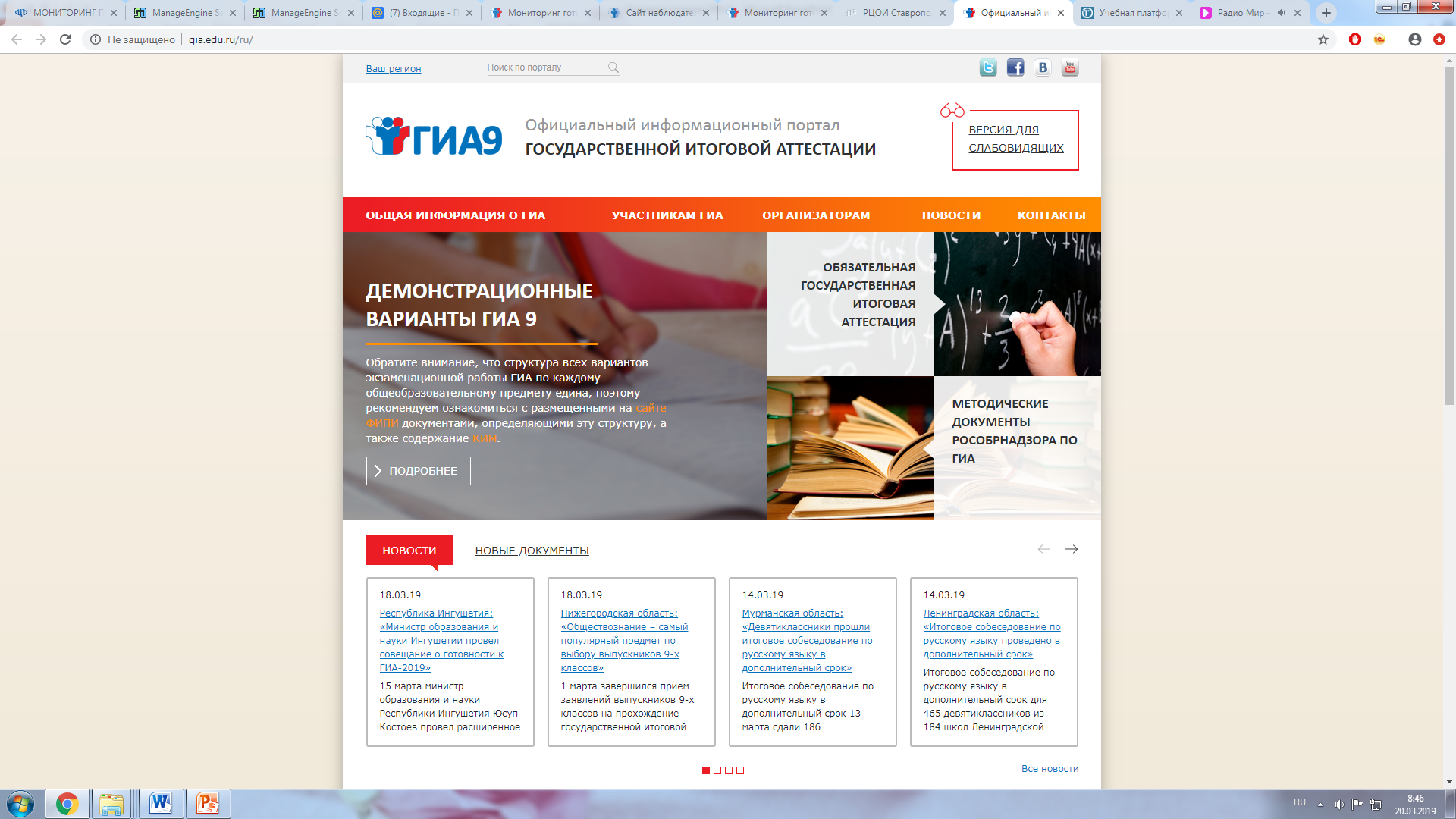 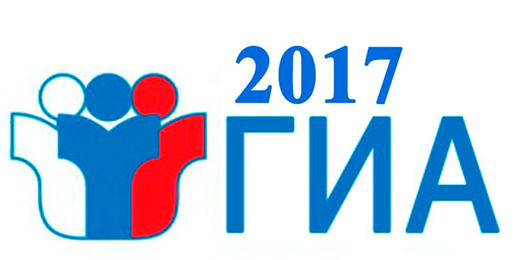 Нумерация рабочих мест в аудитории
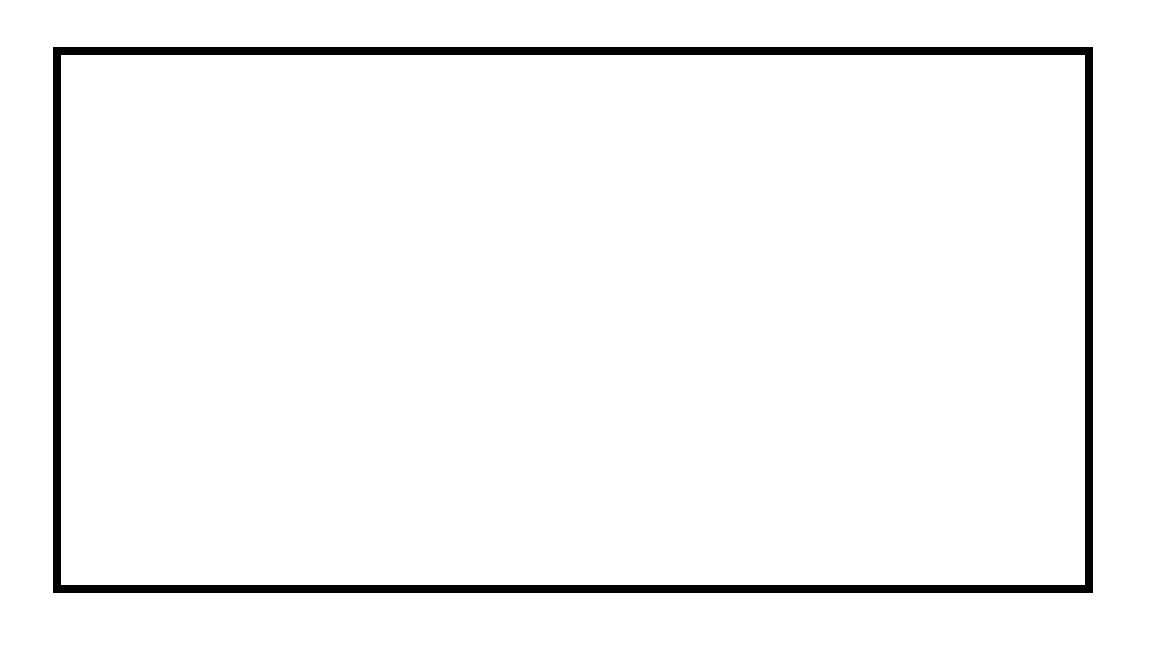 ОРГАНИЗАТОР
Б
У
К
ВЫ
1:А
3:А
2:А
ЦИФРЫ
2:Б
1:Б
3:Б
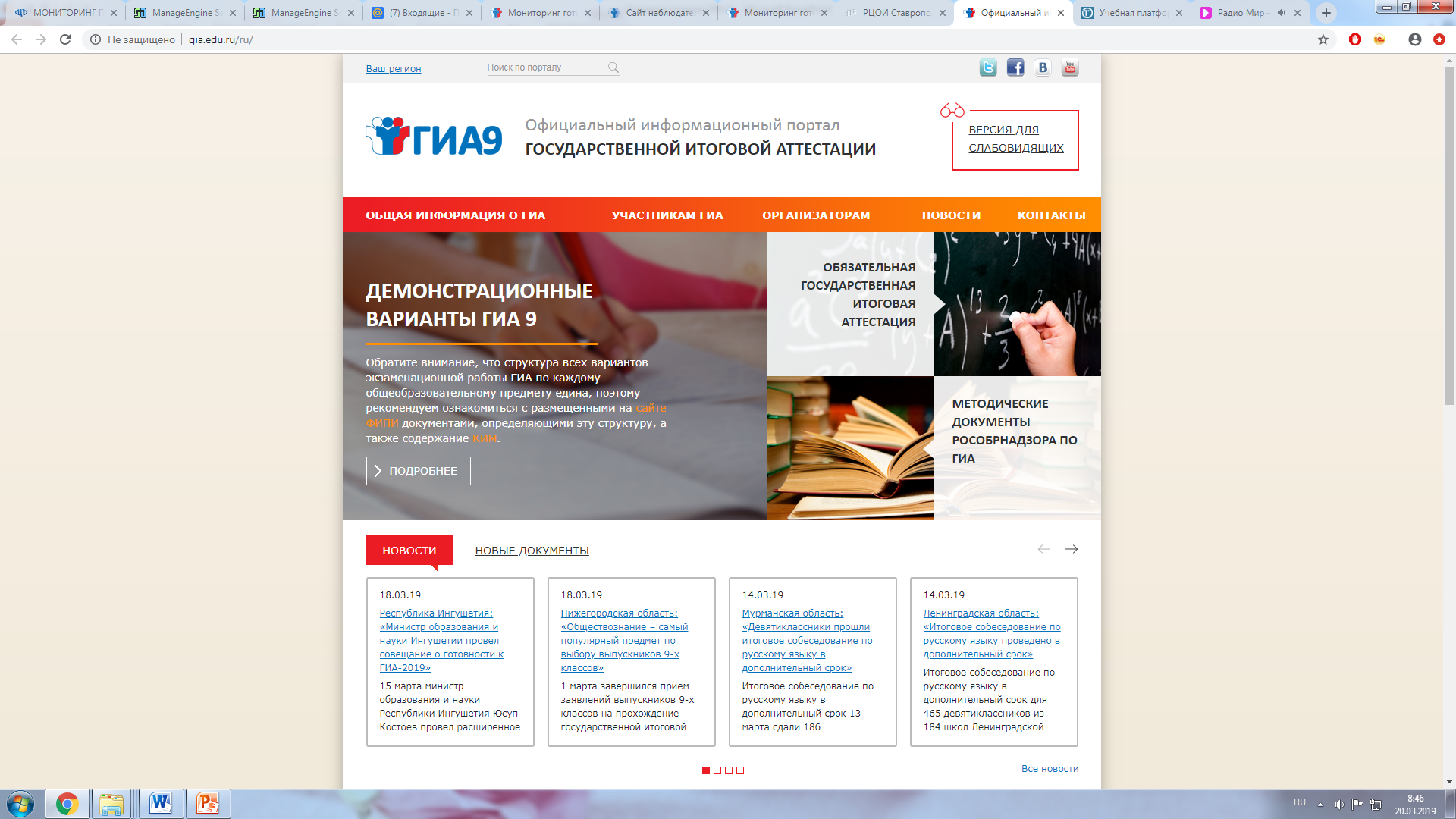 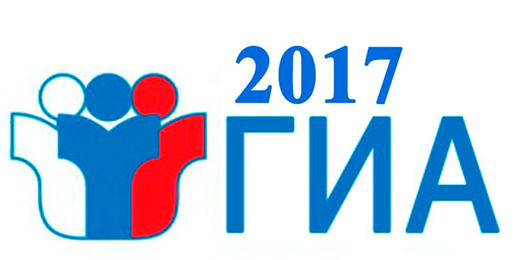 Аудитория проведения
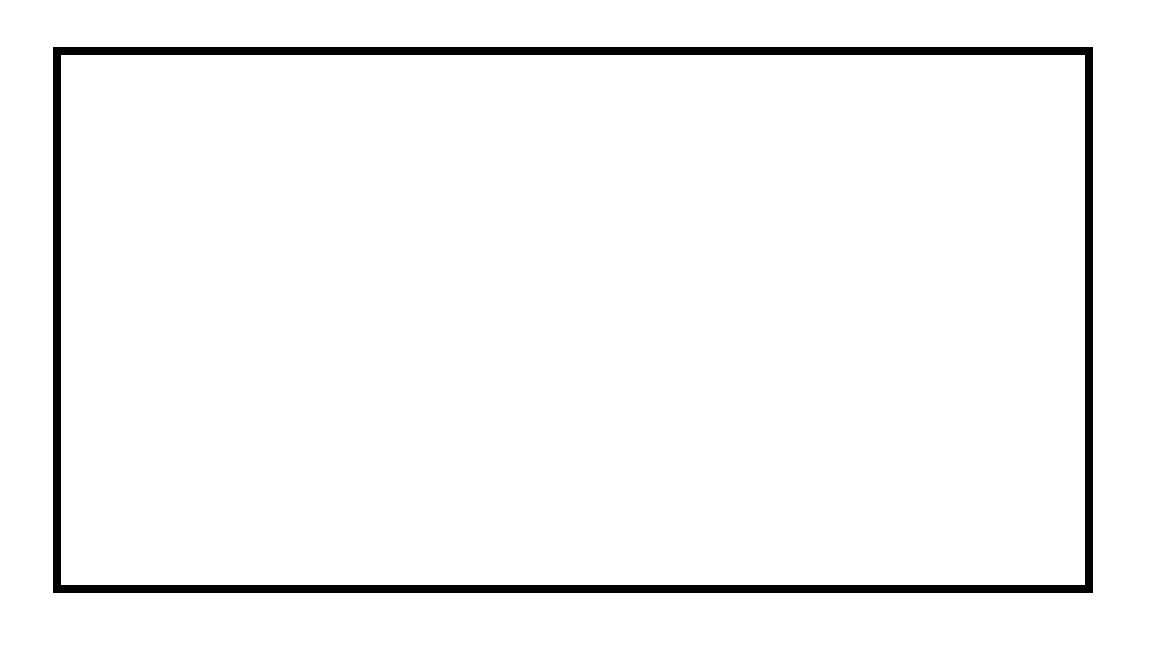 Справочно-познавательная информация
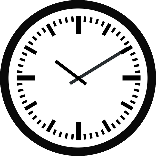 Черновик
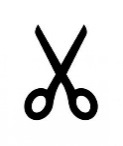 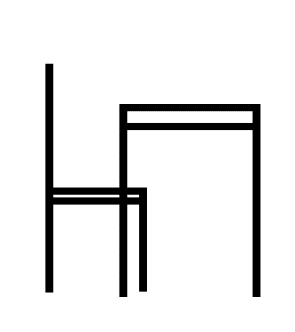 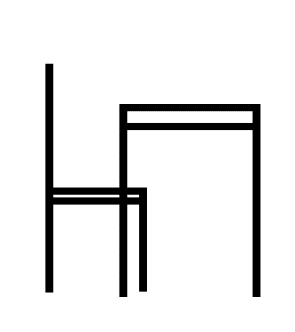 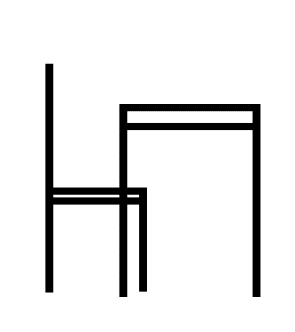 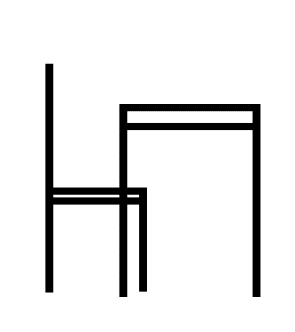 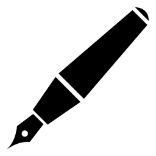 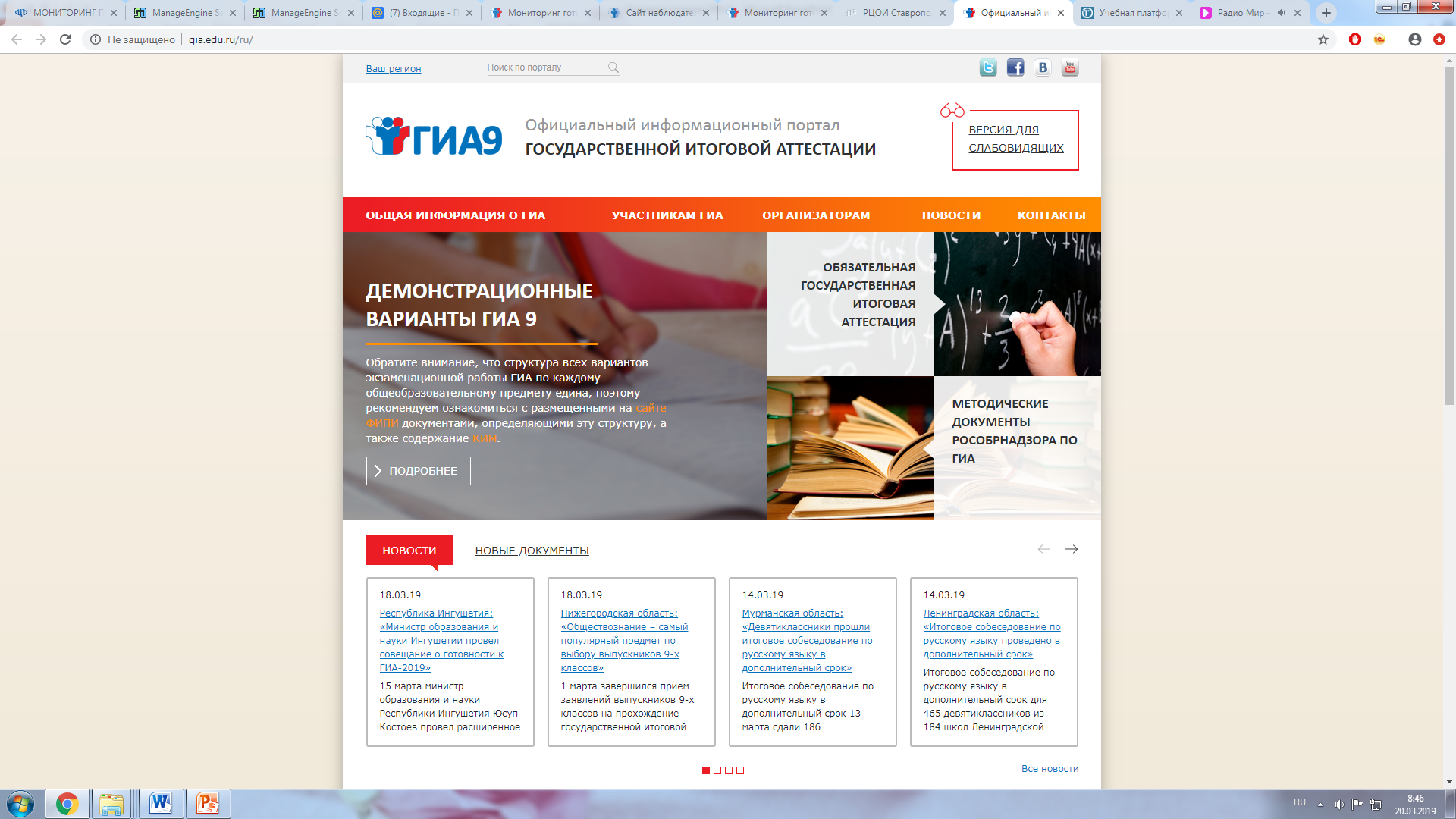 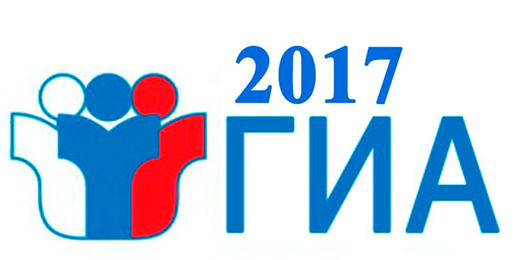 Аудитория подготовки
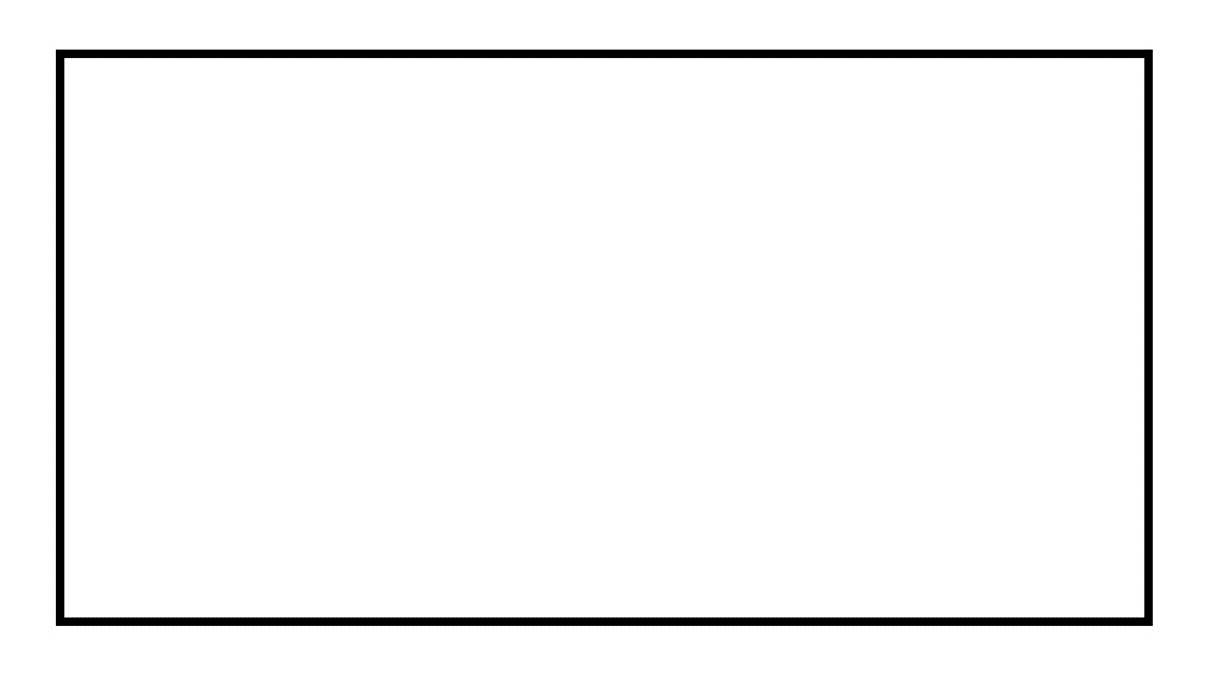 организатор
Литература на языке проведения
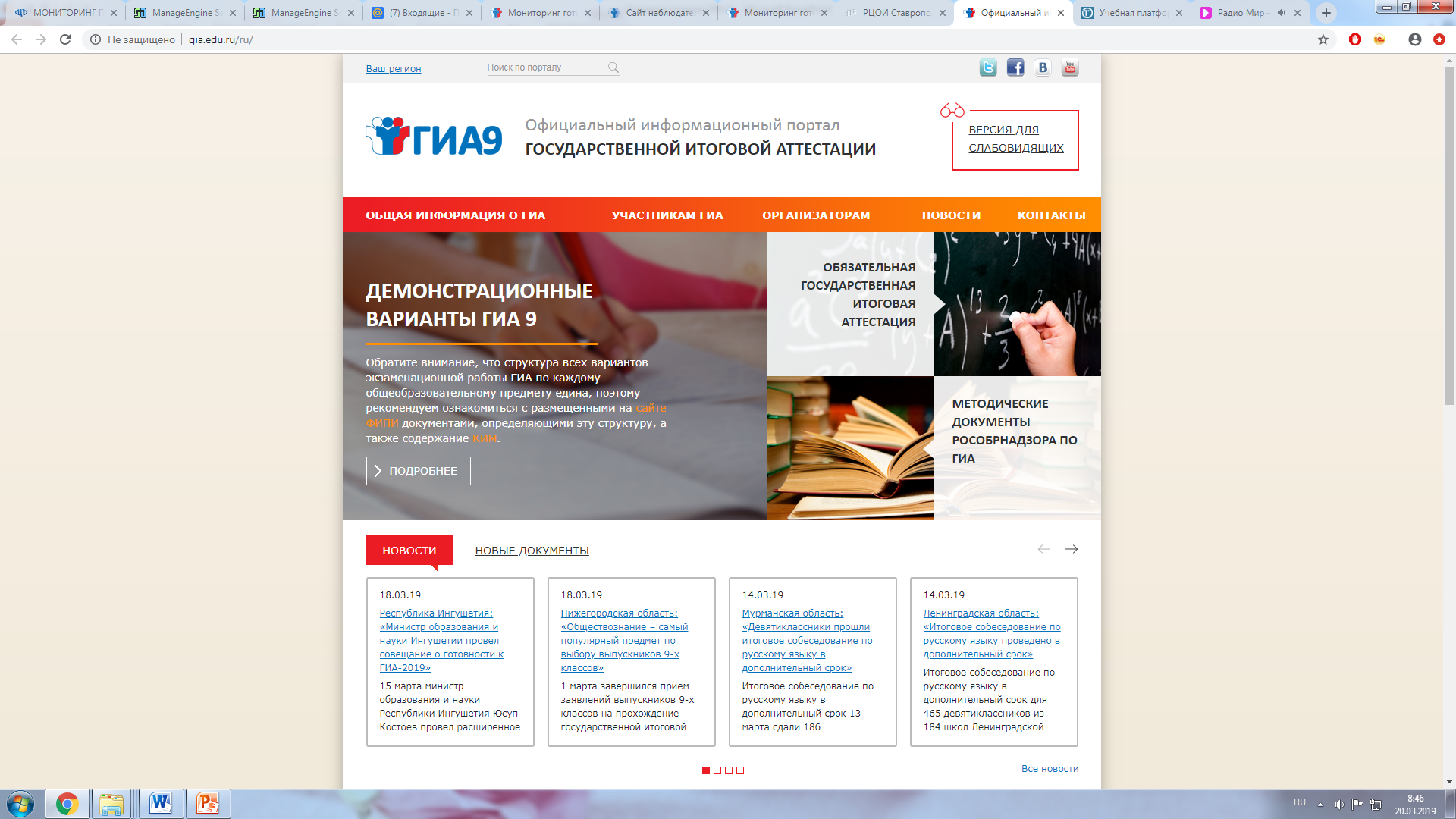 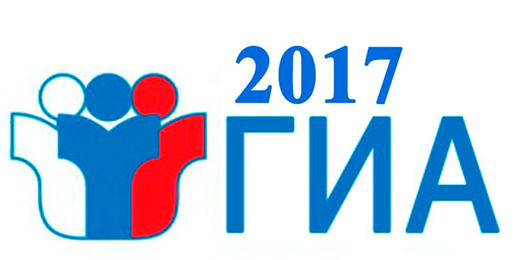 Аудитория проведения: иностранные языки
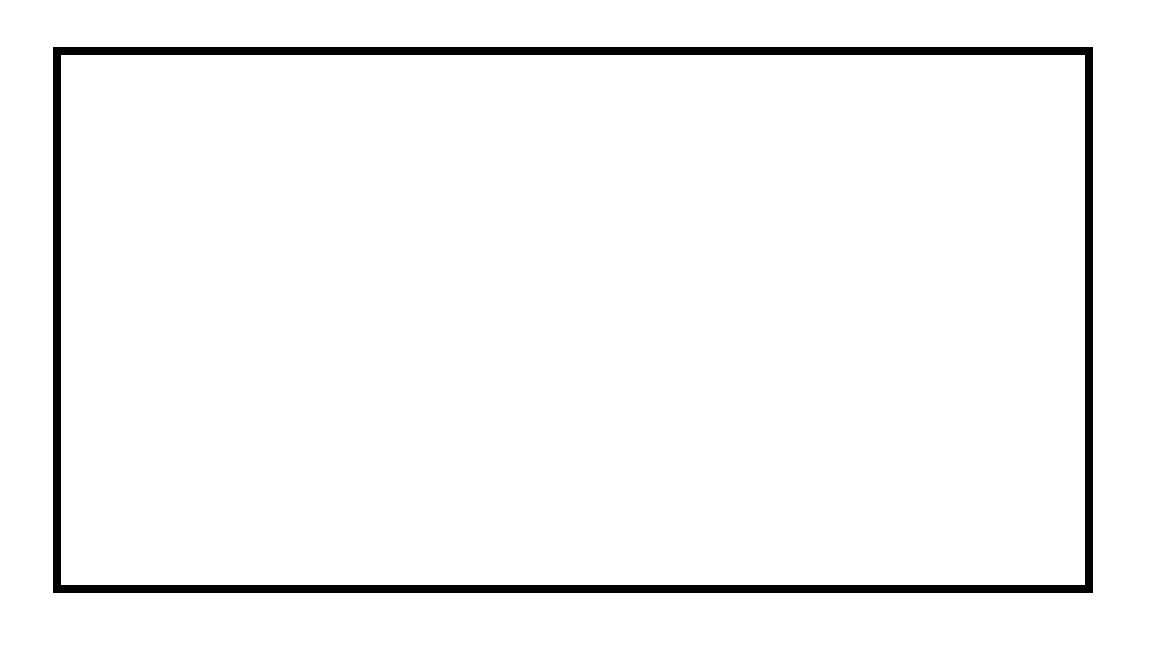 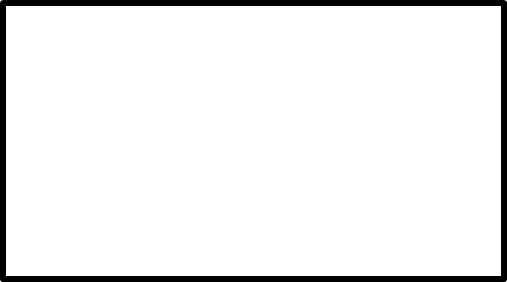 Организатор
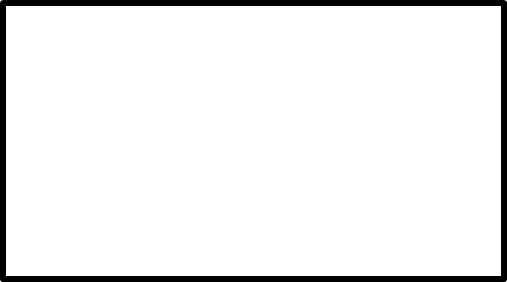 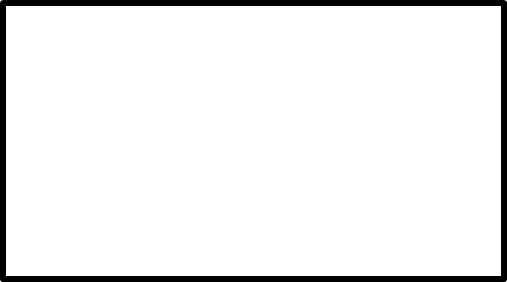 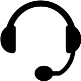 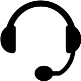 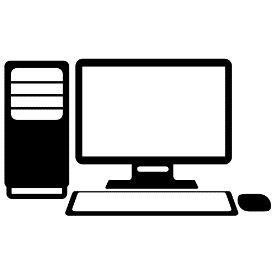 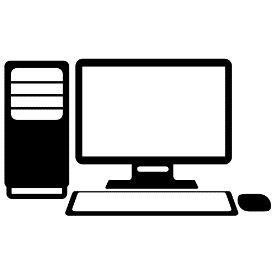 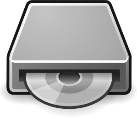 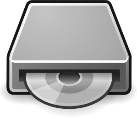 Рабочее место участника
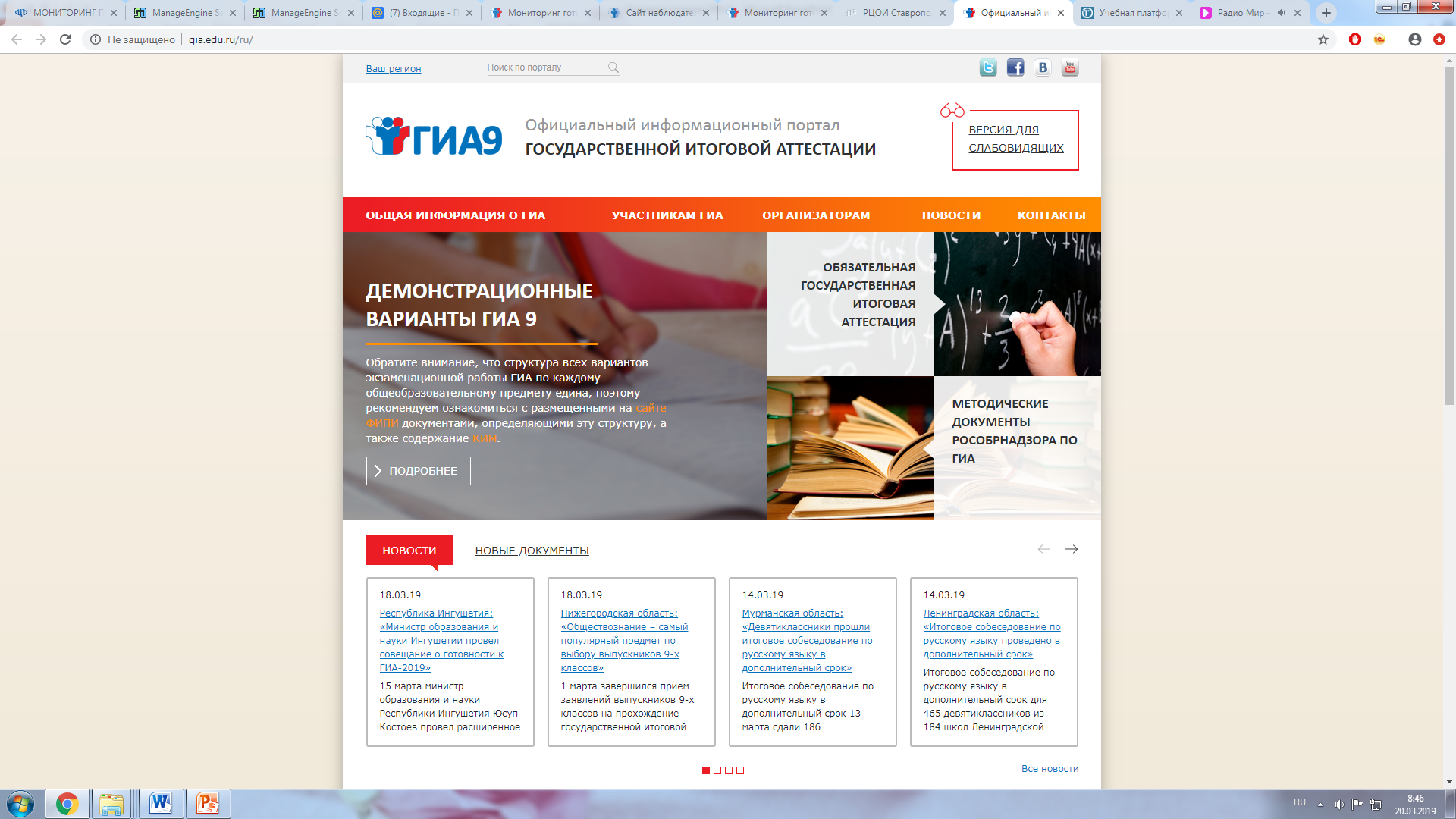 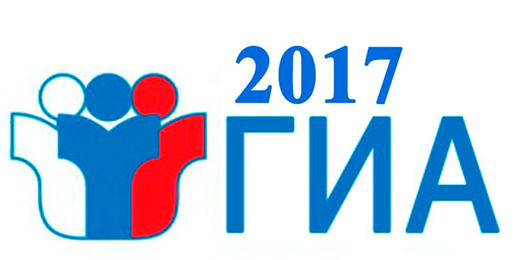 Аудитория проведения: раздел «Аудирование»
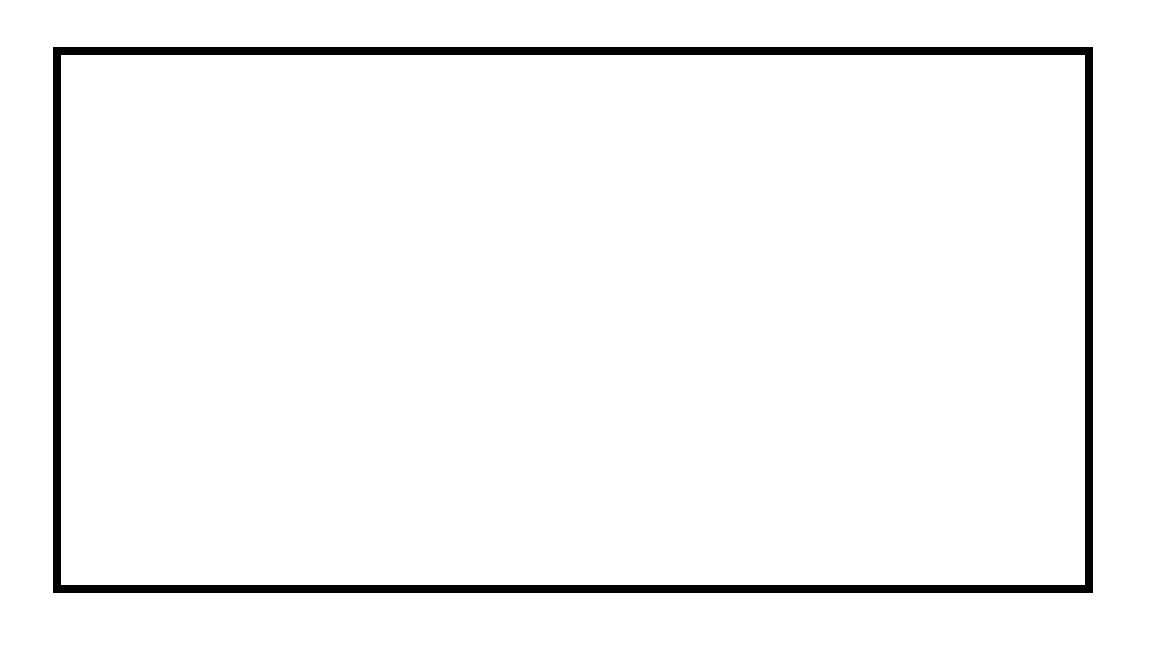 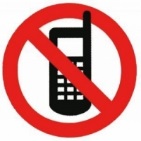 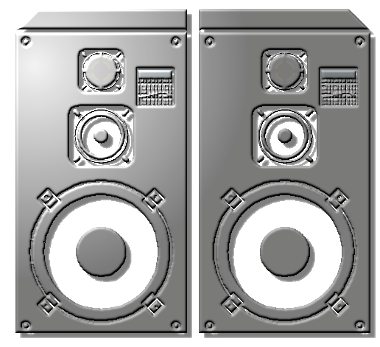 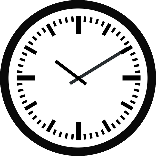 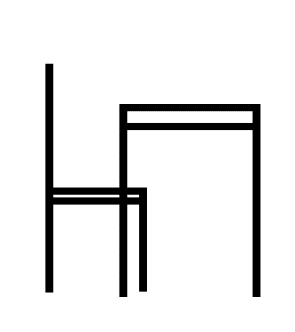 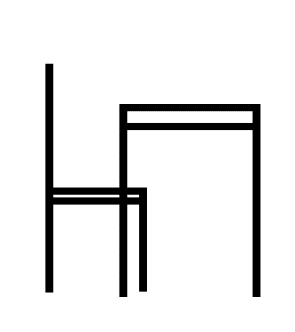 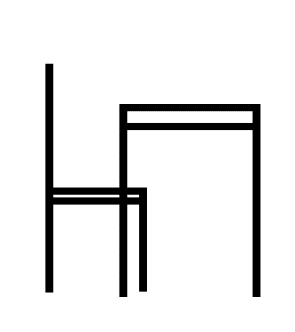 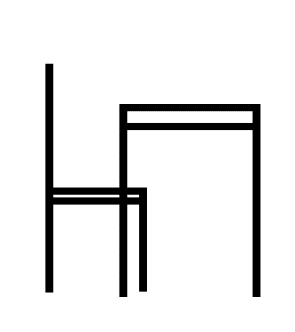 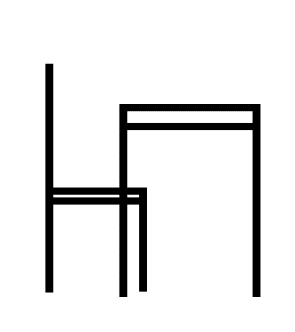 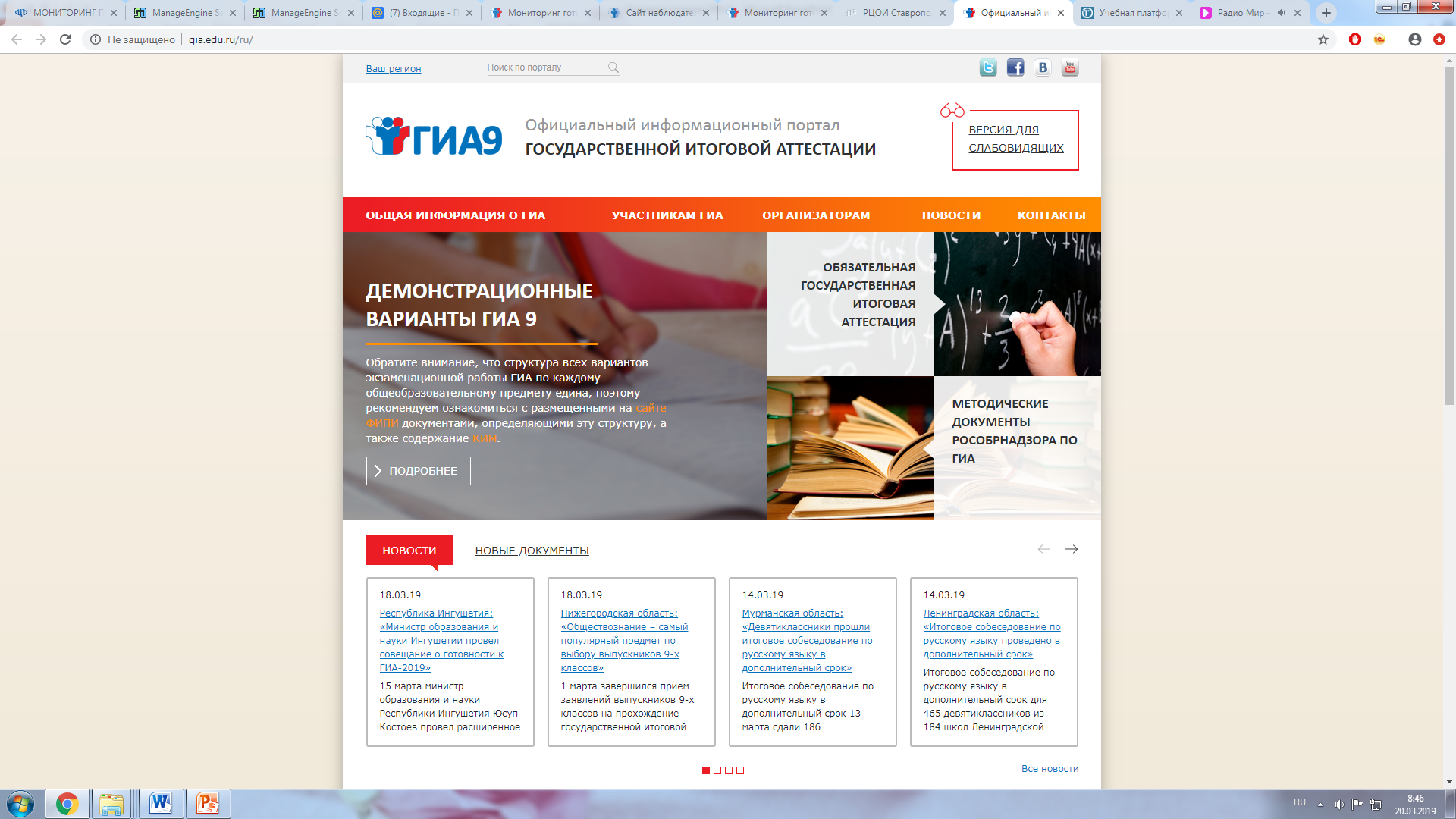 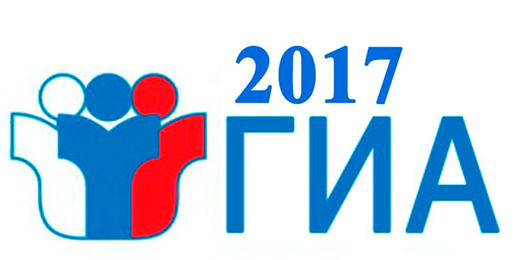 Особенности организации аудитории для участников с ОВЗ
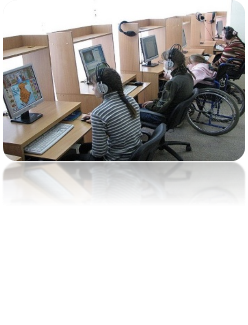 количество рабочих мест в аудитории не должно превышать 		          12 человек
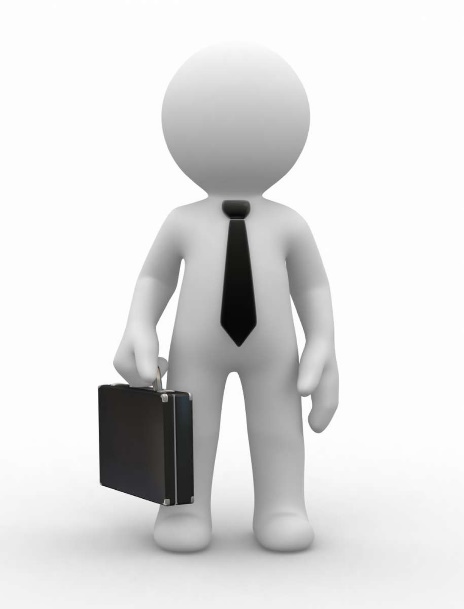 должно быть предусмотрено место для ассистента
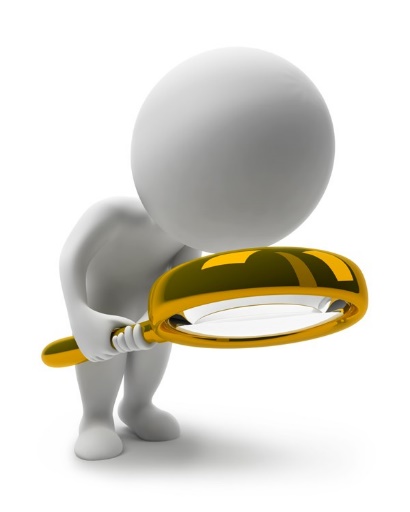 использование технических средств и оборудования необходимое  для участников с ОВЗ с учетом их индивидуальных особенностей (при необходимости)
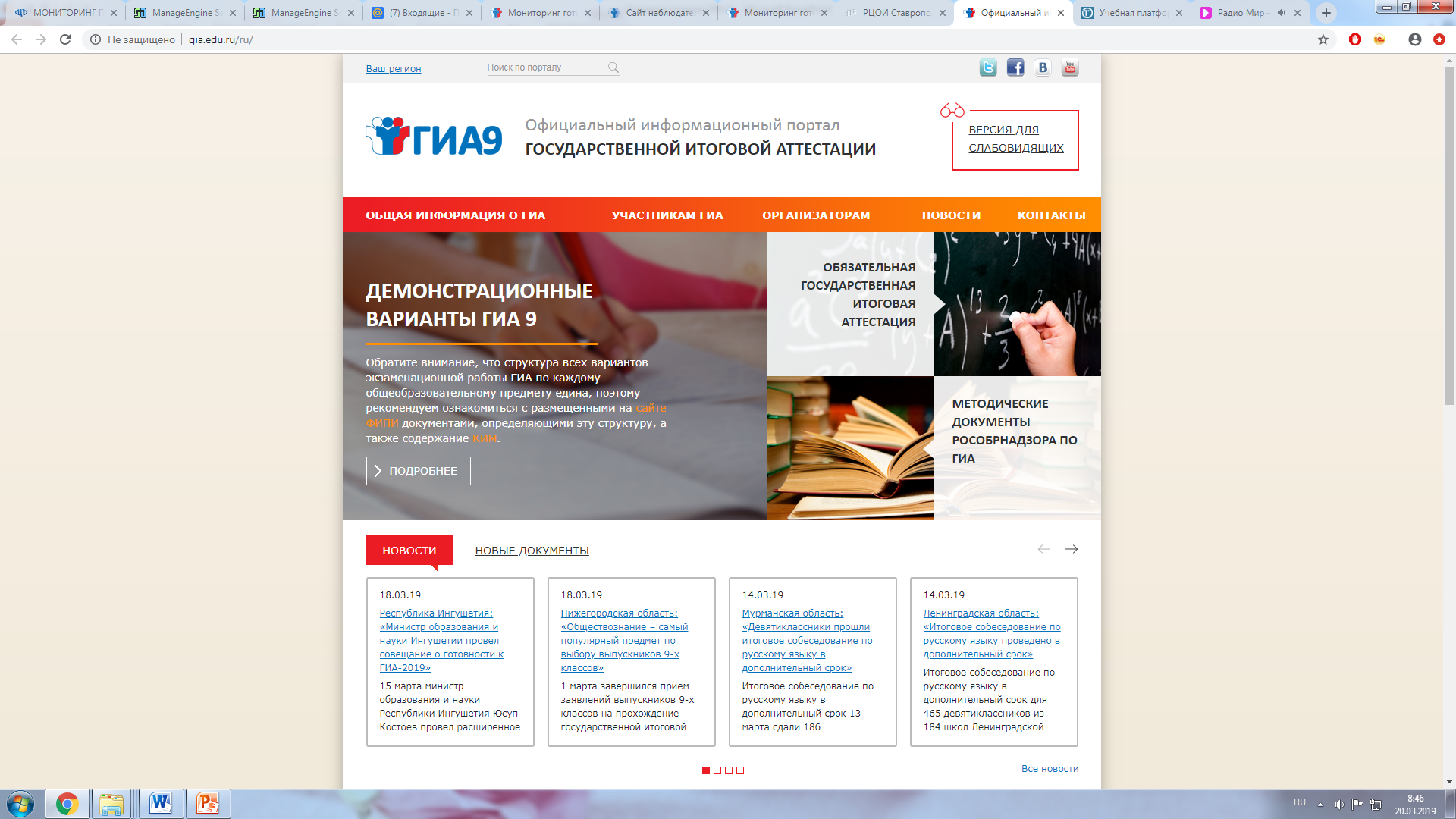 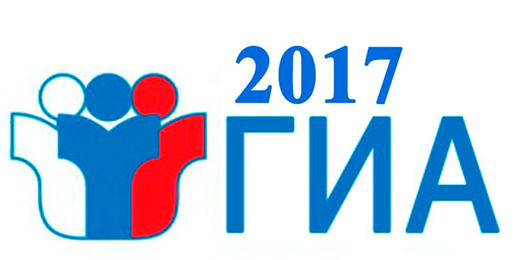 Подготовительные мероприятия в день экзамена
Получение экзаменационных материалов (форма 14-ППЭ), проверка комплектности и целостности ЭМ, размещение в сейфе ППЭ – не позднее 7.30;
До организации входа участников в ППЭ:
Вскрытие пакета руководителя ППЭ, регистрация (по форме ППЭ-07), распределение, назначение ответственных организаторов (форма ППЭ-07) – 7.50;
 Проведение краткого инструктажа организаторов и работников ППЭ, выдача ведомостей и протоколов организаторам – не ранее 8.15:
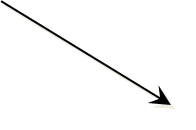 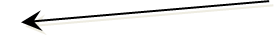 Организаторам в аудиториях
списки участников экзамена в аудитория, протоколы (формы ППЭ-05-01, ППЭ-05-02, 12-02, 12-03, ППЭ-16);
ножницы;
инструкцию, зачитываемую организатором в аудитории перед началом экзамена для участников;
черновики (со штампом ПП на базе которой расположен ППЭ), конверты для упаковки черновиков;
 возвратные доставочные пакеты;
Конверты для использованных КИМ
Ответственному организатору вне аудитории 
ППЭ-06-01 – для размещения  на информационном стенде при входе в ППЭ
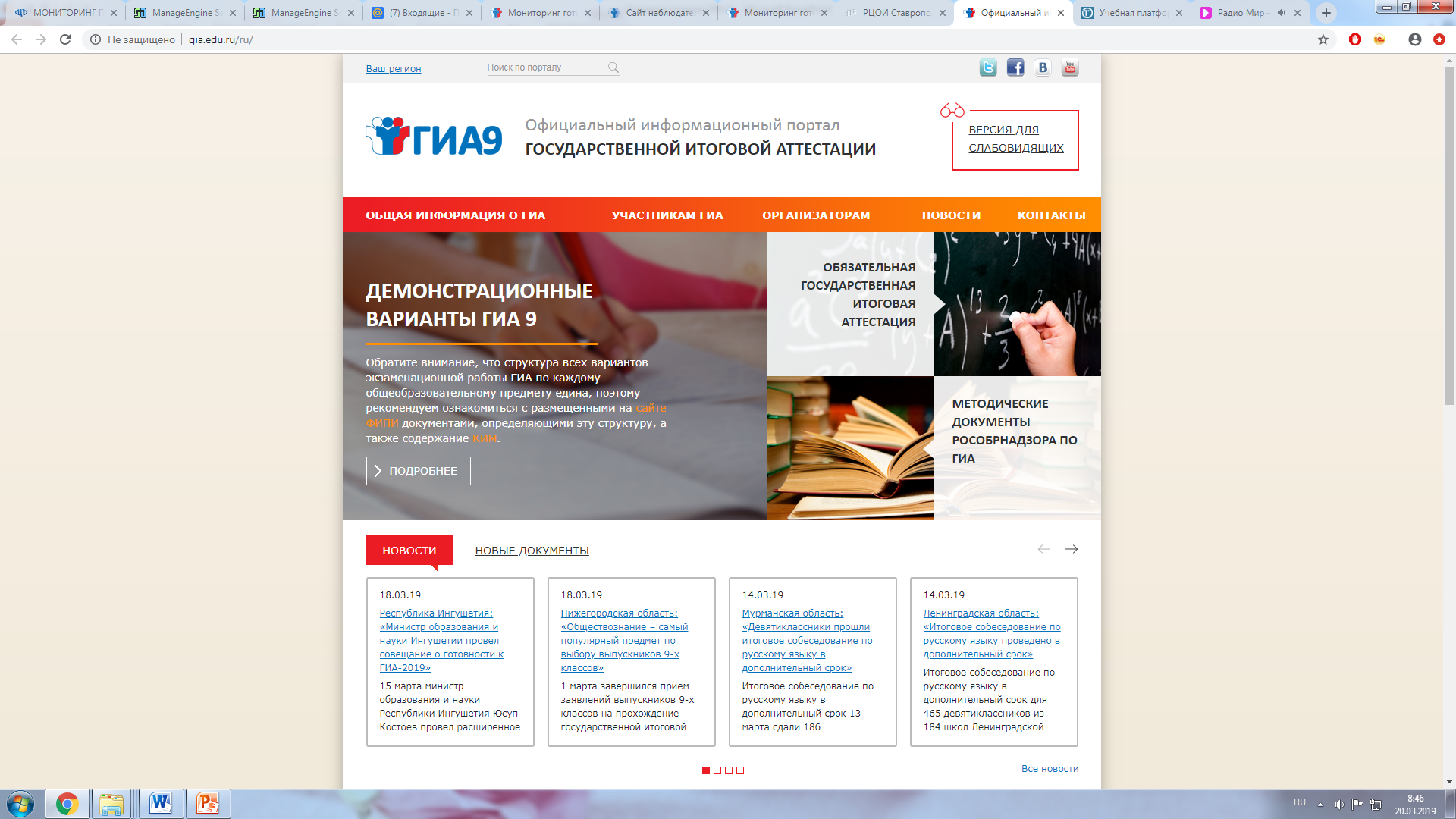 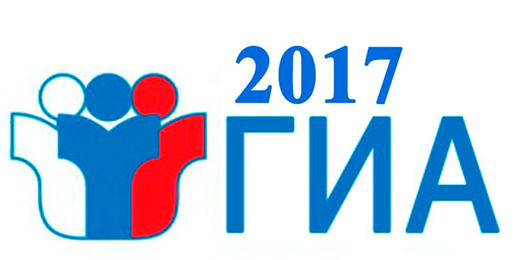 Подготовка аудиторий ППЭ организаторами
Организаторы в аудитории обязаны:
Не позднее 9.15 пройти в свою аудиторию, проверить ее готовность к экзамену и приступить к выполнению своих обязанностей
Вывесить у входа в аудиторию 1 экз. списка участников ОГЭ
Подготовить на доске необходимую информацию для заполнения регистрационных полей в бланках ответов
 Раздать на рабочие места 
участников черновики 
(минимальное количество – 
два листа) на каждого участника
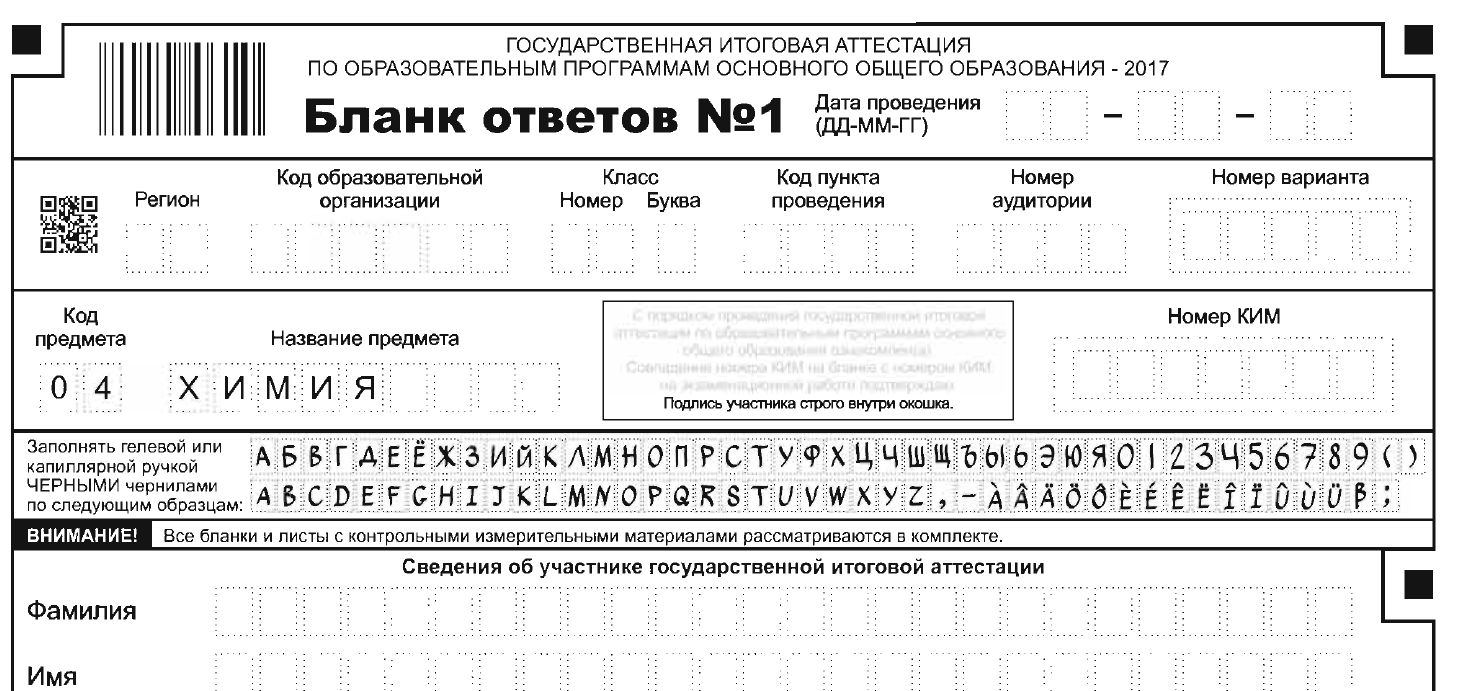 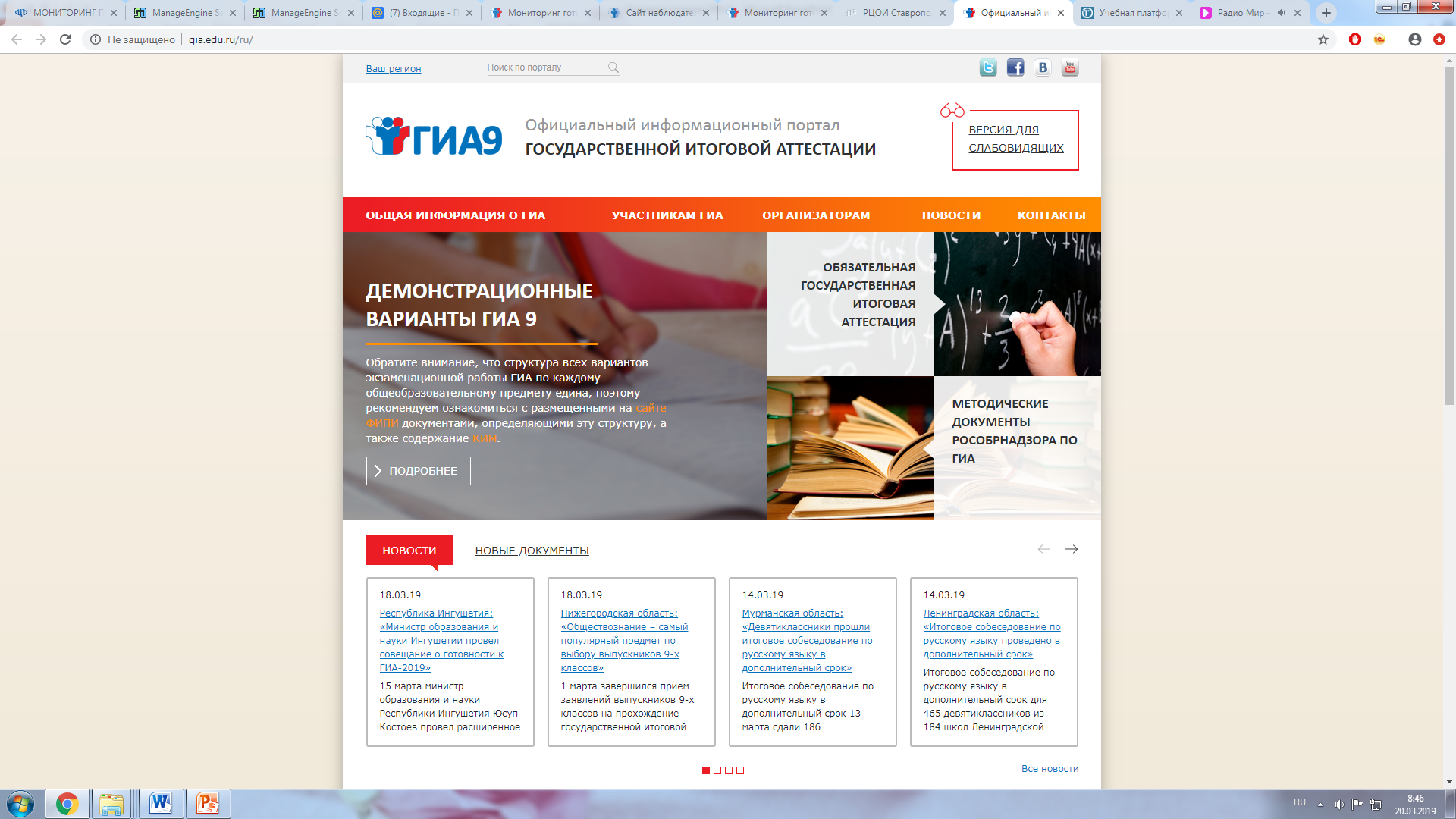 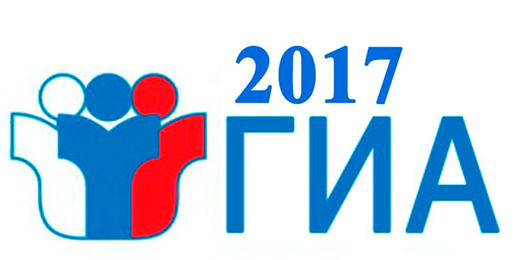 Распределение участников по аудиториям
Организатор вне аудитории провожает участников экзамена до аудитории 

При входе в аудиторию организатор в аудитории отмечает явку в форме: 
ППЭ-05-01 «Список участников по аудиториям», 
ППЭ-05-02 «Протокол проведения ГИА-9 в аудитории ППЭ», сверяет паспортные данные участника, в случае несовпадения заполняется ведомость коррекции персональных данных (ППЭ-12-02)

Второй организатор указывает место в аудитории
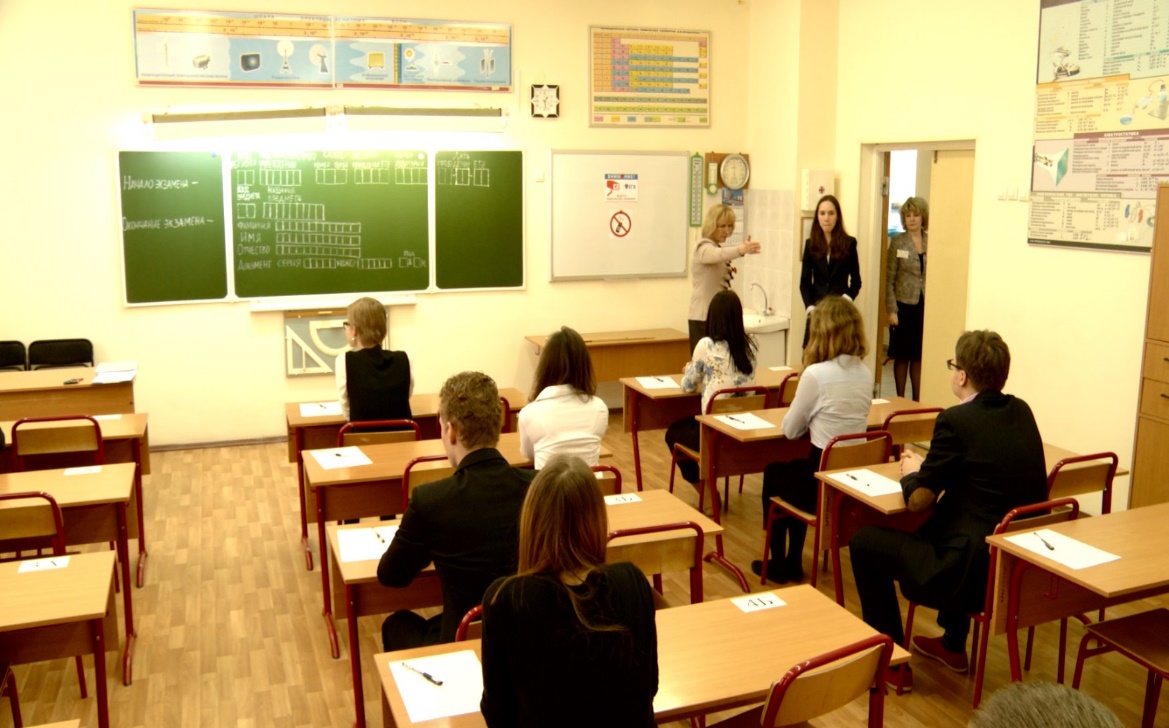 Участники занимают свои места, не переговариваются, не меняются местами, имеют при себе документ, удостоверяющий личность, черную гелевую ручку, дополнительные материалы
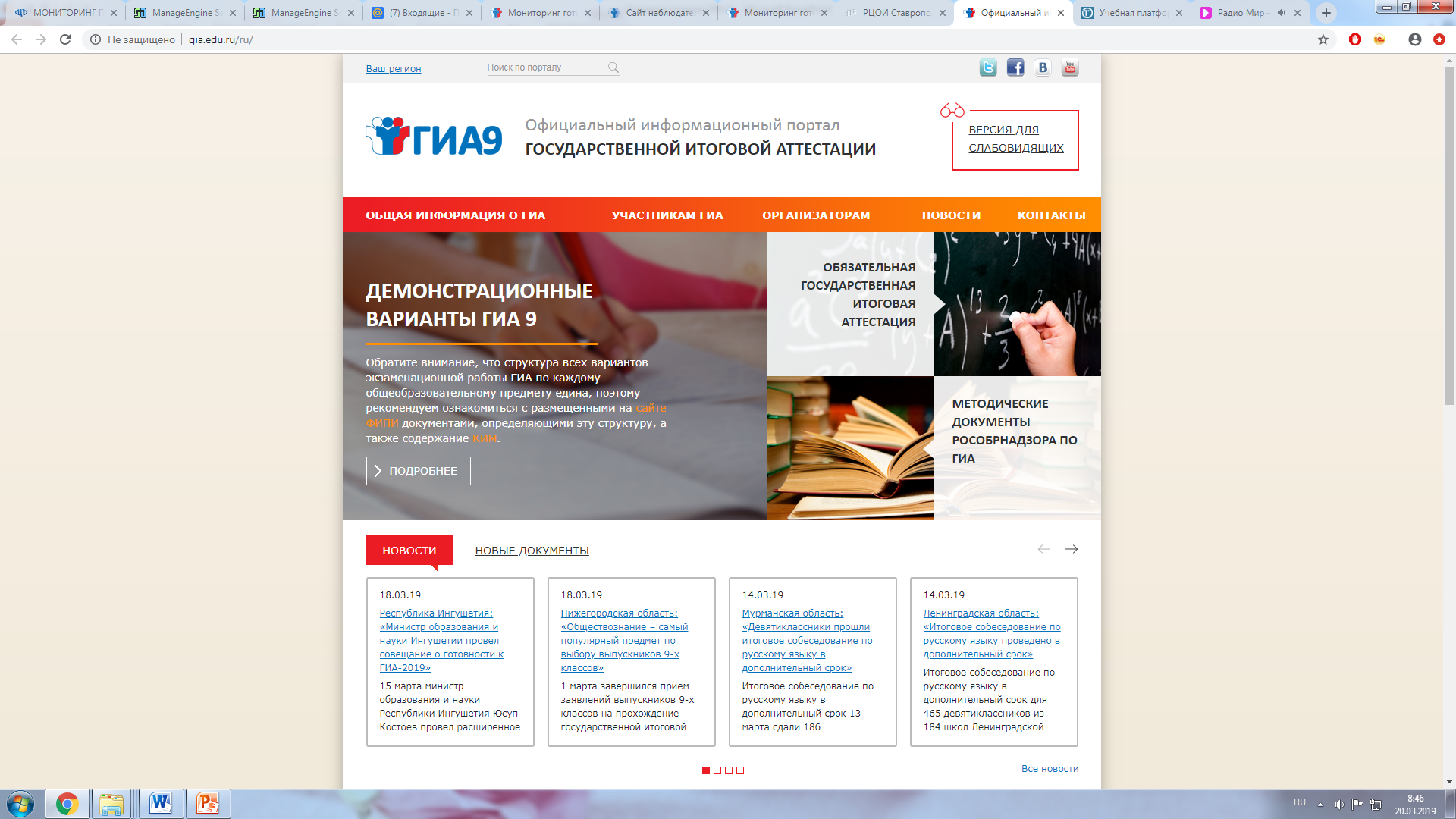 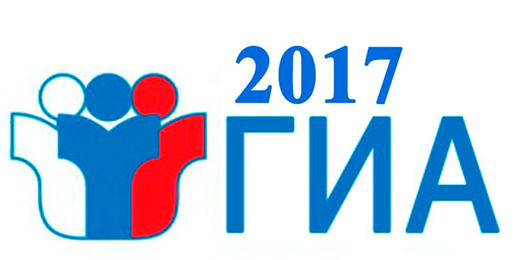 Выдача ЭМ руководителем ППЭ в Штабе ППЭ
Не позднее чем за 15 минут до начала экзамена
В присутствии уполномоченного представителя ГЭК выдать ответственным организаторам в штабе ППЭ 
комплекты ЭМ на каждую аудиторию:
индивидуальные комплекты
возвратные доставочные пакеты
по форме ППЭ-14-02 «Ведомость выдачи и возврата экзаменационных материалов по аудиториям ППЭ».
Руководитель ППЭ должен выдать общественным наблюдателям Акт общественного наблюдения в ППЭ по форме ППЭ-18-МАШ
Во время экзамена руководитель ППЭ
Контроль за ходом проведения экзамена
Контроль на предмет присутствия посторонних лиц в ППЭ
29
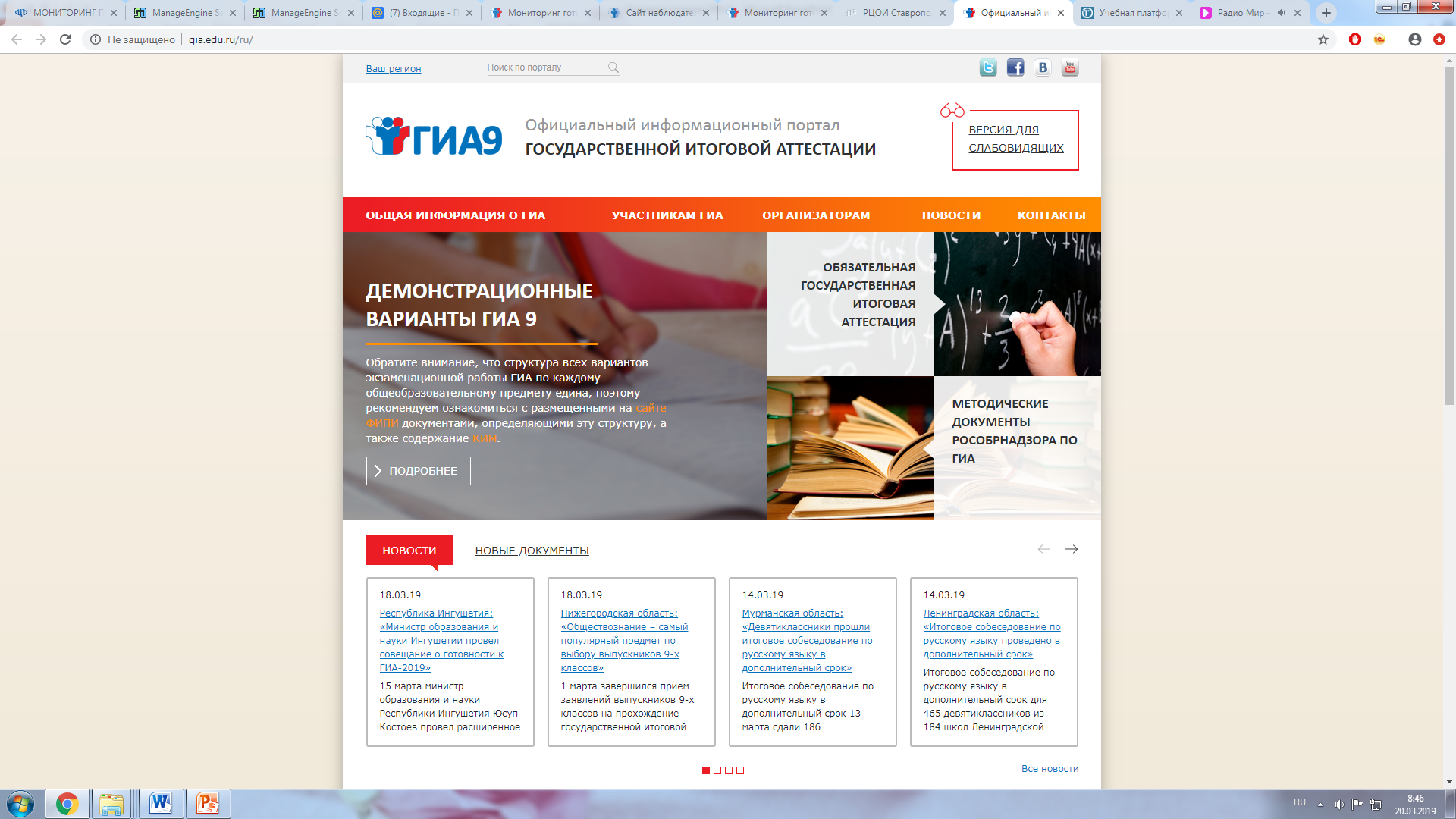 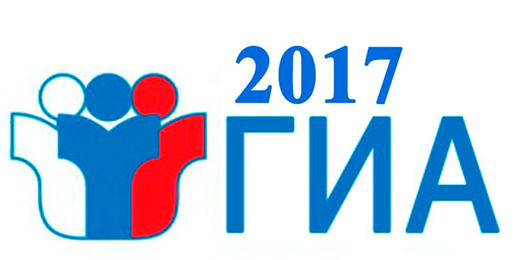 Начало проведения экзамена в аудитории ППЭ
Ответственный организатор проводит инструктаж участников. 
О порядке проведения экзамена;
О правилах подачи апелляции о нарушении установленного порядка проведения
О правилах заполнения бланков, случаях удаления с экзамена, использовании доп. материалов;
О времени и месте ознакомления с результатами
Объявляется начало, продолжительность и время окончания экзамена, фиксируется время начала и окончания на доске  ППЭ-05-02
Демонстрирует целостность комплектов ЭМ;
Организаторы раздают участникам ЭМ в произвольном порядке.
Организаторы проверяют правильность заполнения регистрационных полей бланков участниками;
проверяют соответствие данных участника в бланке ответов № 1 и документе, удостоверяющем личность;
Участники экзамена:
 в процессе инструктажа по указанию организатора
 проверяют комплектацию ЭМ и наличие полиграфического брака;
заполняют регистрационные поля бланков.
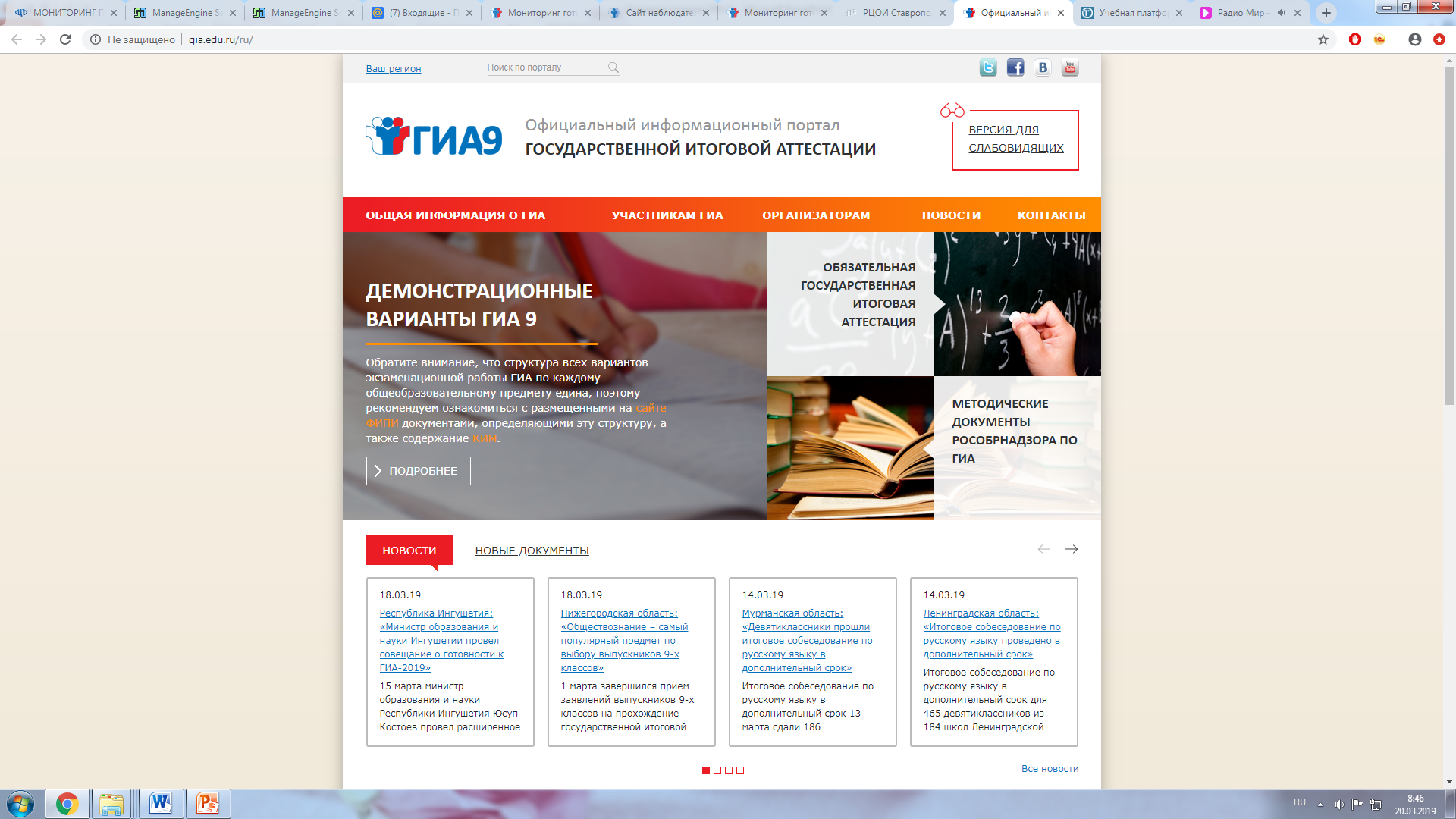 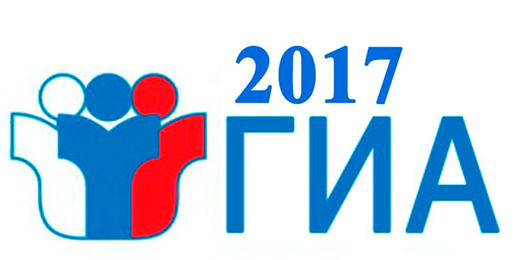 Особенности проведения ОГЭ для 
лиц с ОВЗ
Начало проведения экзамена в аудитории
При проведении экзамена для слабовидящих участников ГИА в аудитории ППЭ после вскрытия комплекта КИМ  бланки ответов № 1 (для участников ОГЭ) могут быть увеличены до формата А3 с использованием оргтехники. 

В случае отсутствия возможности увеличения ЭМ в аудитории масштабирование может производиться до начала экзамена в присутствии руководителя ППЭ под контролем уполномоченного представителя ГЭК  и общественных наблюдателей. 
При этом по окончании масштабирования каждого ИК в пакет формата А3 складываются и запечатываются следующие материалы: КИМ стандартного размера; КИМ увеличенный; бланки стандартного размера; бланки, увеличенные до формата А3
При проведении ГИА для слабослышащих участников ГИА перед началом  экзамена проверяется качество передачи звука и его разборчивость.
31
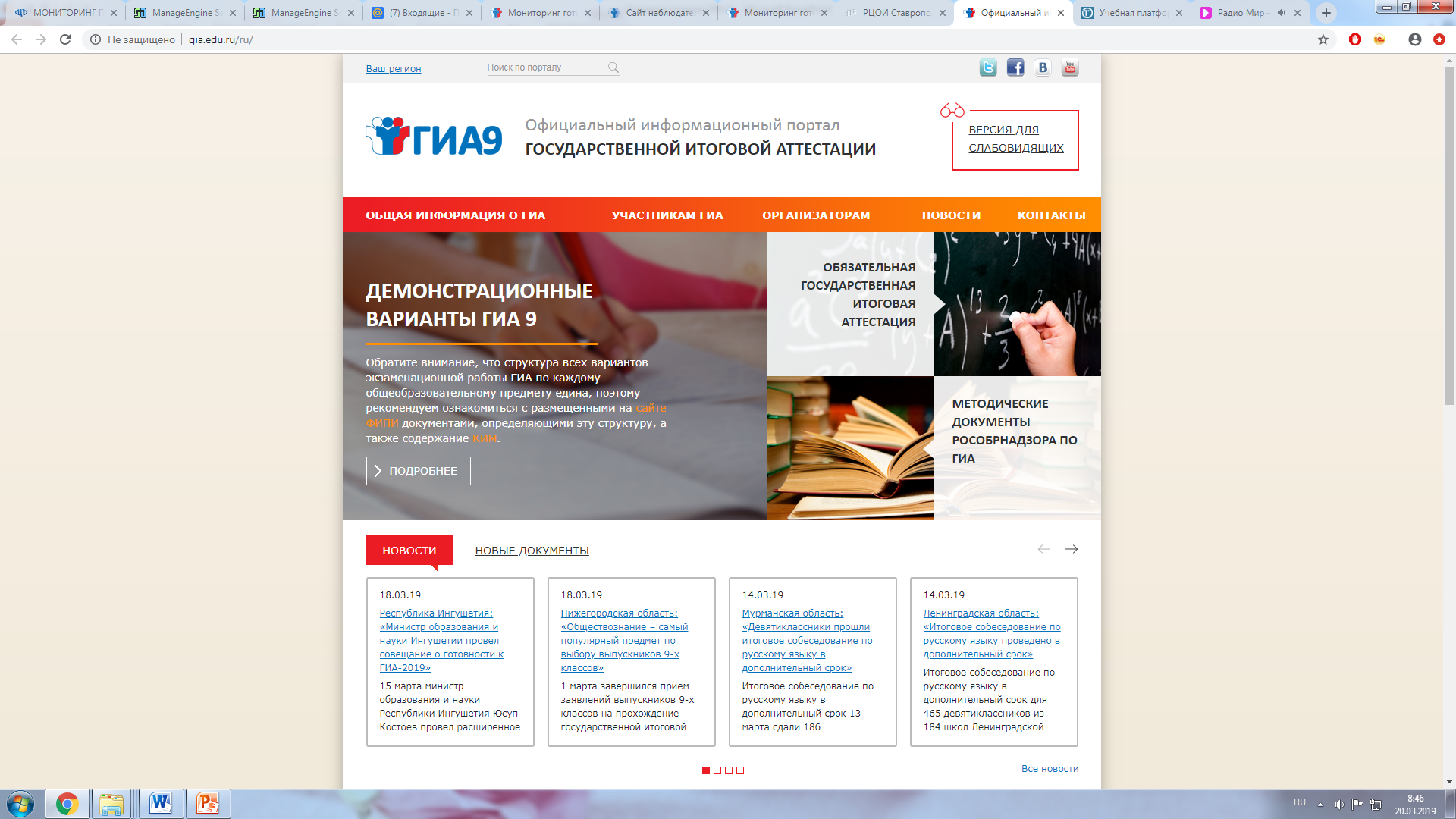 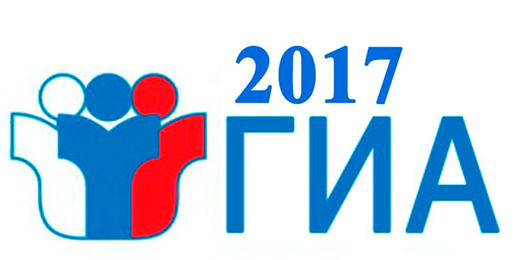 Содержание индивидуального комплекта участника ОГЭ
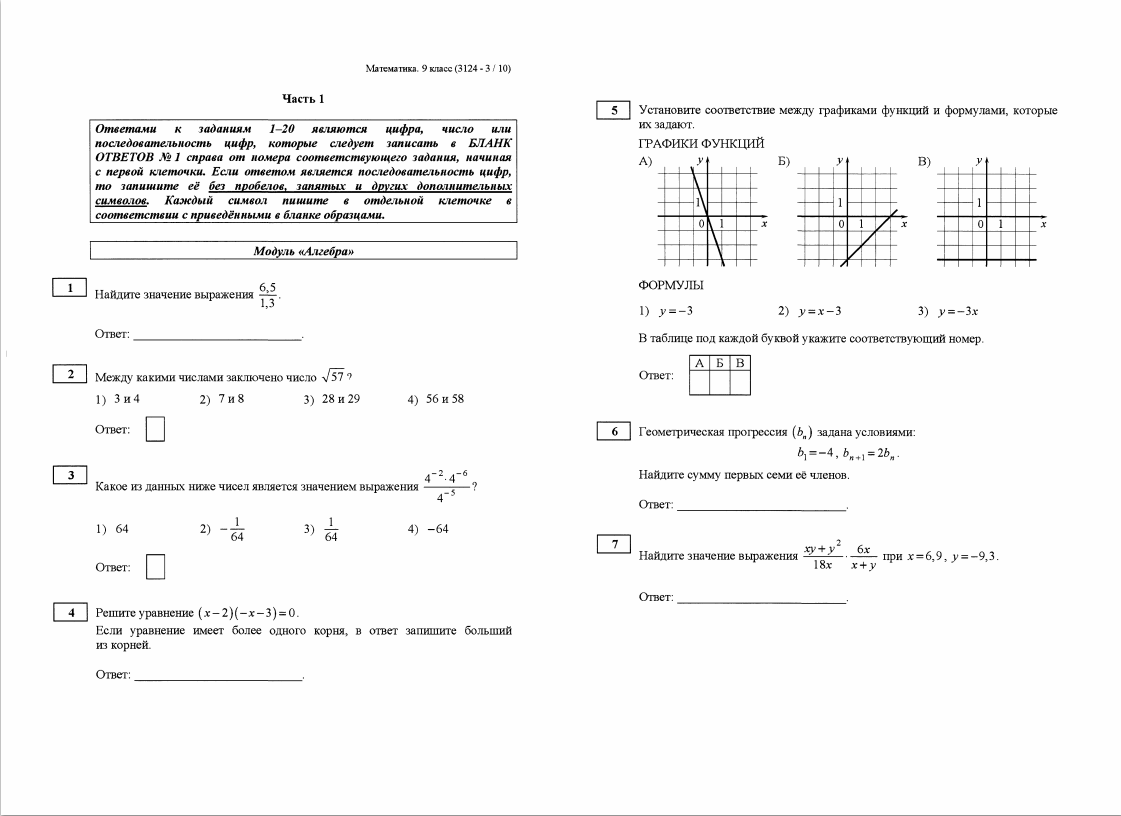 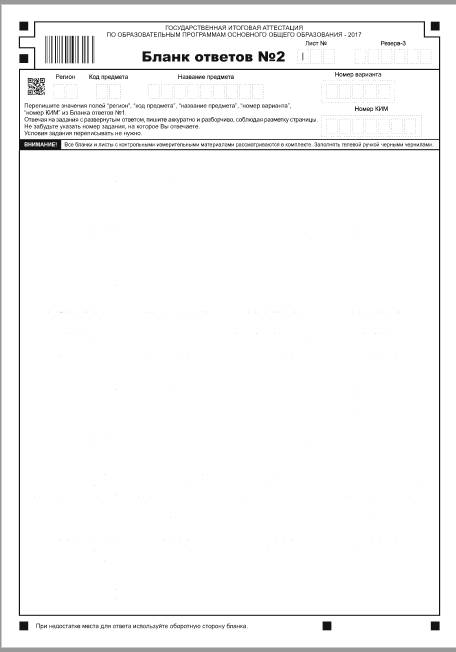 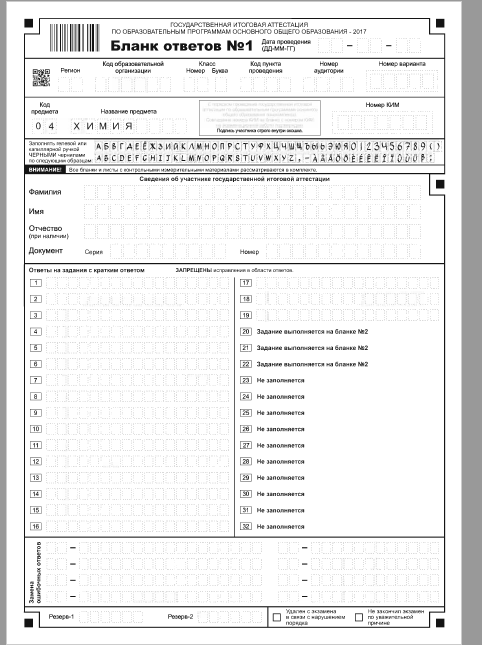 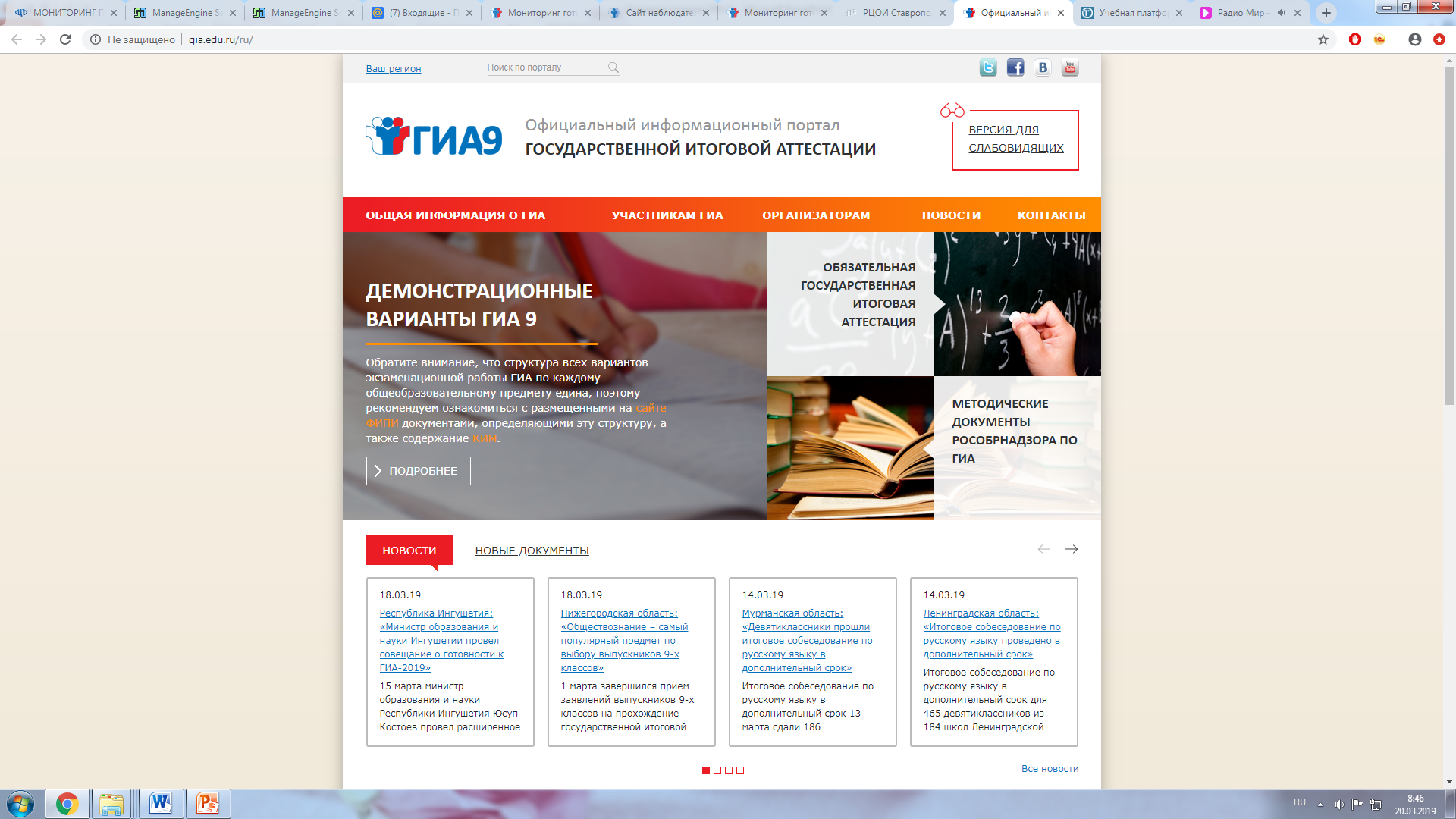 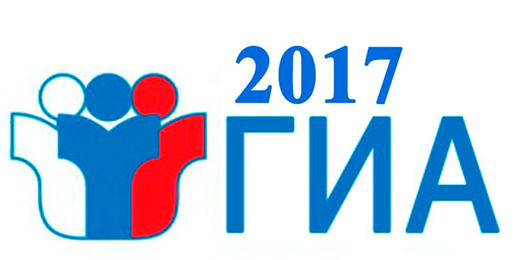 Проведение экзамена
ВАЖНО!!!
При выходе из аудитории обучающиеся оставляют экзаменационные материалы и черновики на своем рабочем столе 
Организатор проверяет комплектность оставленных им на рабочем столе ЭМ и черновиков
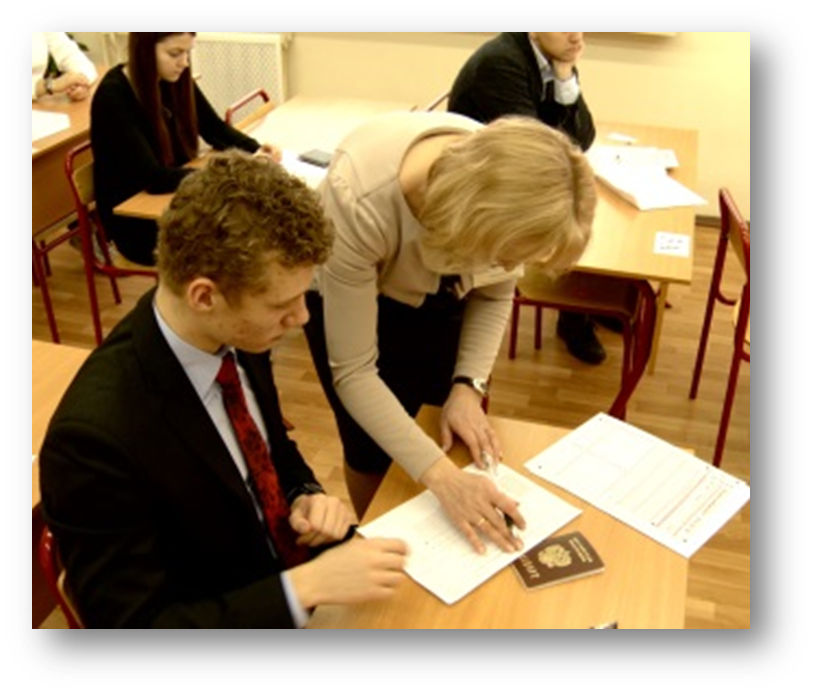 Обучающиеся могут досрочно завершить выполнение экзаменационной работы, сдать ее организаторам в аудитории и покинуть аудиторию, не дожидаясь окончания экзамена
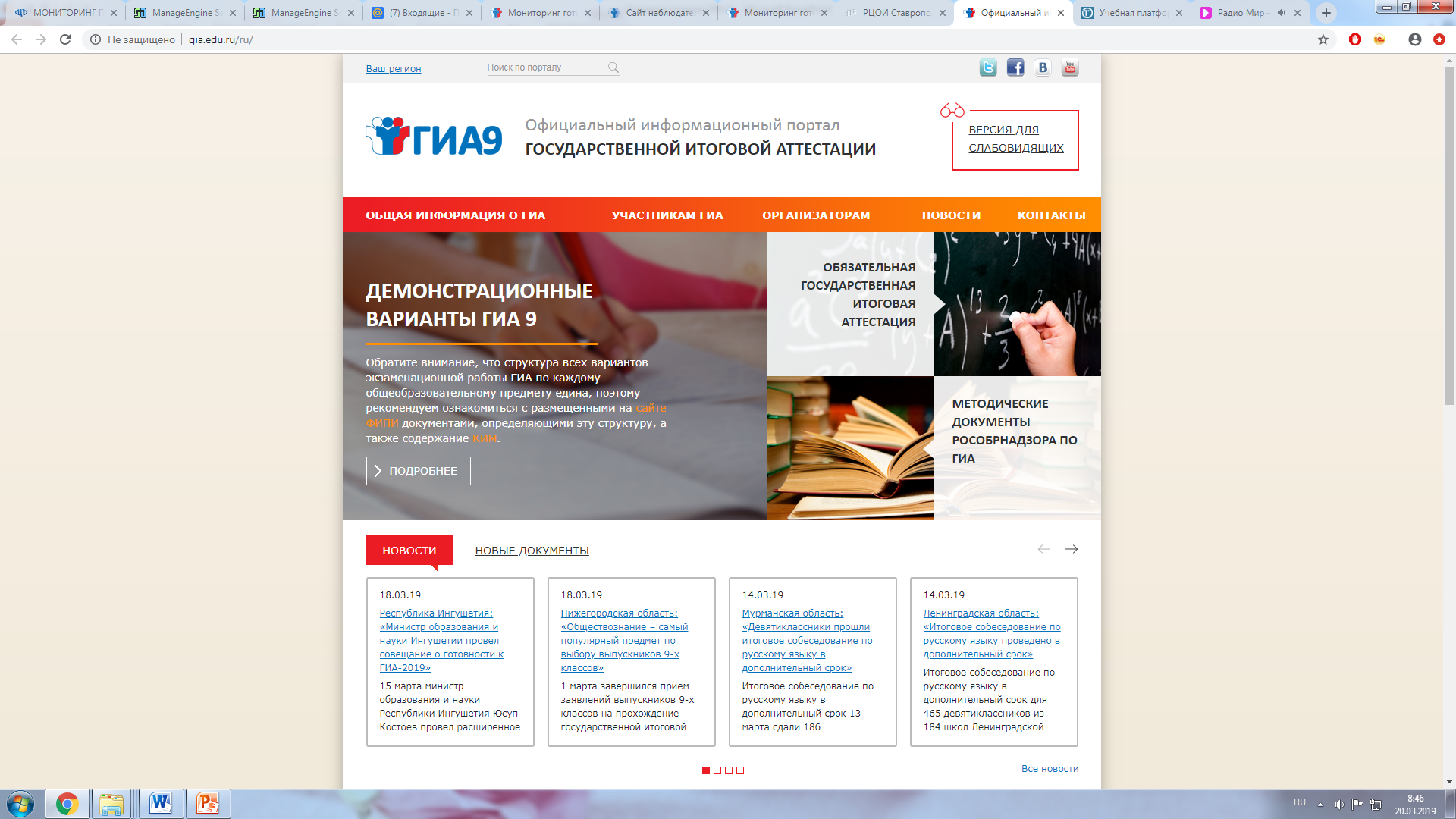 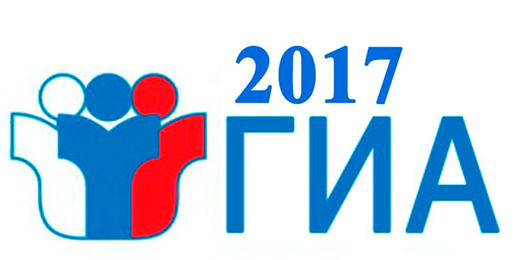 Действия организатора в аудитории во время экзамена
Во время экзамена организаторы:

Выдают по требованию участника дополнительные бланки №2; 
Оставляют неиспользованные ИК в аудитории до окончания экзамена;
Принимают ЭМ у участников, досрочно завершивших выполнение экз. работы;
За 30 минут и за 5 минут до окончания экзамена информируют участников о времени, оставшемся до конца экзамена;
За 15 мин. до окончания пересчитывают неиспользованные, испорченные и(или) имеющие полиграфические дефекты ИК, неиспользованные черновики, отмечают в форме ППЭ-05-02 факты неявки участников на экзамен.
Организаторам запрещается:

 Без уважительной причины покидать аудиторию во время экзамена;
 Иметь при себе средства связи; 
оказывать содействие участникам, передавать им средства связи, электронно-вычислительную технику, фото-, аудио- и видеоаппаратуру, справочные материалы, письменные заметки и иные средства хранения и передачи информации;
Выносить из аудиторий и ППЭ экзаменационные материалы на бумажном или электронном носителях, фотографировать экзаменационные материалы.
Организаторы обязаны:
 Следить за порядком, следить за состоянием участников и при ухудшении самочувствия направлять участников в сопровождении организаторов вне аудиторий в медицинский пункт;
 Не допускать нарушение участниками правил проведения и порядка проведения ГИА.
В аудитории во время экзамена обязательно должны находиться два организатора.
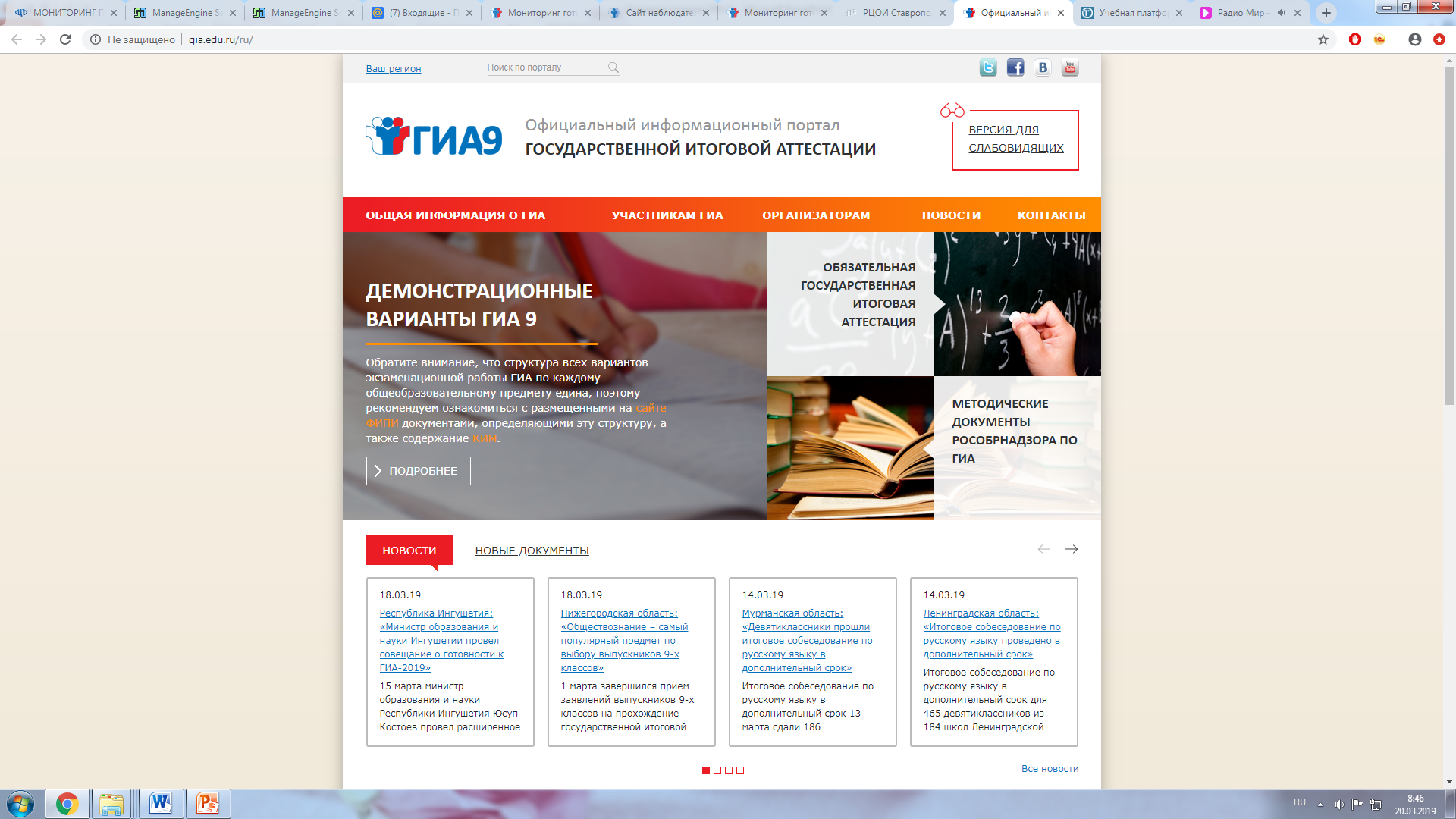 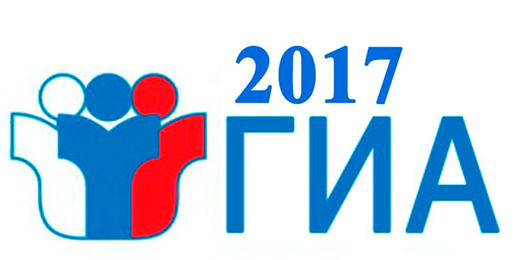 Возможные ситуации в аудитории во время экзамена
УДАЛЕНИЕ В СЛУЧАЕ НАРУШЕНИЯ ПОРЯДКА ПРОВЕДЕНИЯ ОГЭ:
ППЭ-05-02
Отметка в бланке регистрации и подпись организатора
Подпись участника в форме ППЭ-05-02
ППЭ-21 (подпись уполномоченного представителя ГЭК)

ДОСРОЧНОЕ ЗАВЕРШЕНИЕ ЭКЗАМЕНА ПО УВАЖИТЕЛЬНОЙ ПРИЧИНЕ:
ППЭ-05-02
Отметка в бланке регистрации и подпись организатора
Подпись участника в форме ППЭ-05-02
ППЭ-22 (подпись уполномоченного представителя ГЭК, подпись медработника)

АПЕЛЛЯЦИЯ О НАРУШЕНИИ УСТАНОВЛЕННОГО ПОРЯДКА ПРОВЕДЕНИЯ ГИА-9:
Подается до выхода из ППЭ
ППЭ-02, ППЭ-03
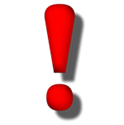 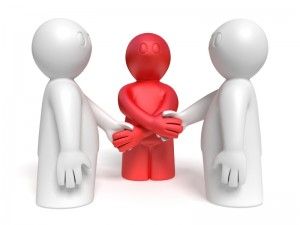 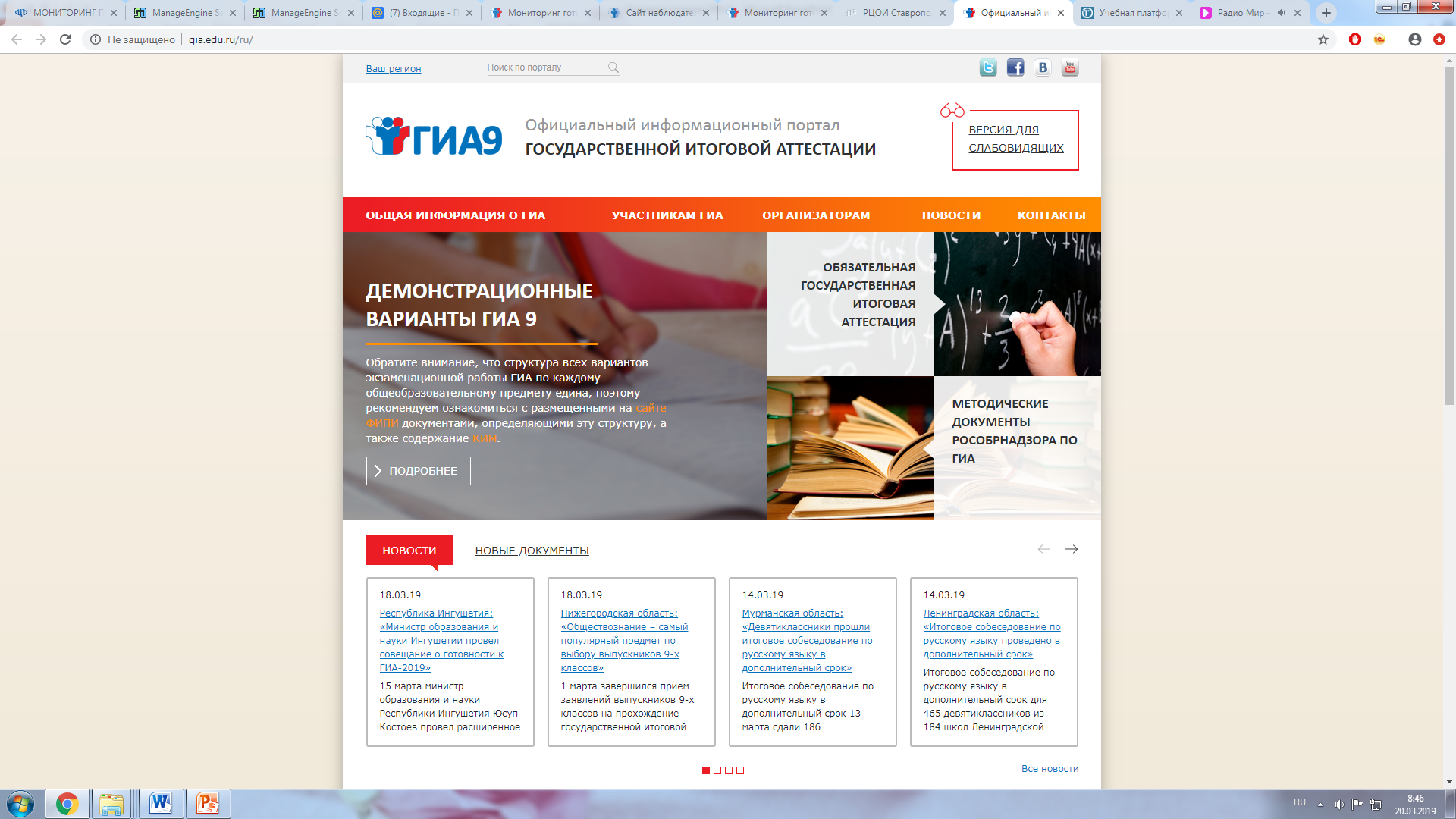 Удаление участника ГИА
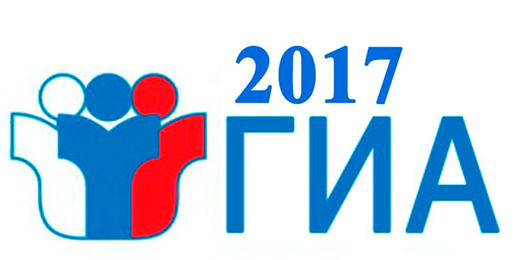 Акт составляется членом ГЭК совместно с ответственным организатором в аудитории и руководителем ППЭ в штабе ППЭ на любом этапе проведения экзамена
форма ППЭ-21 
«Акт об удалении участника ГИА»
Член ГЭК осуществляет контроль наличия соответствующих отметок в бланках регистрации таких участников ОГЭ
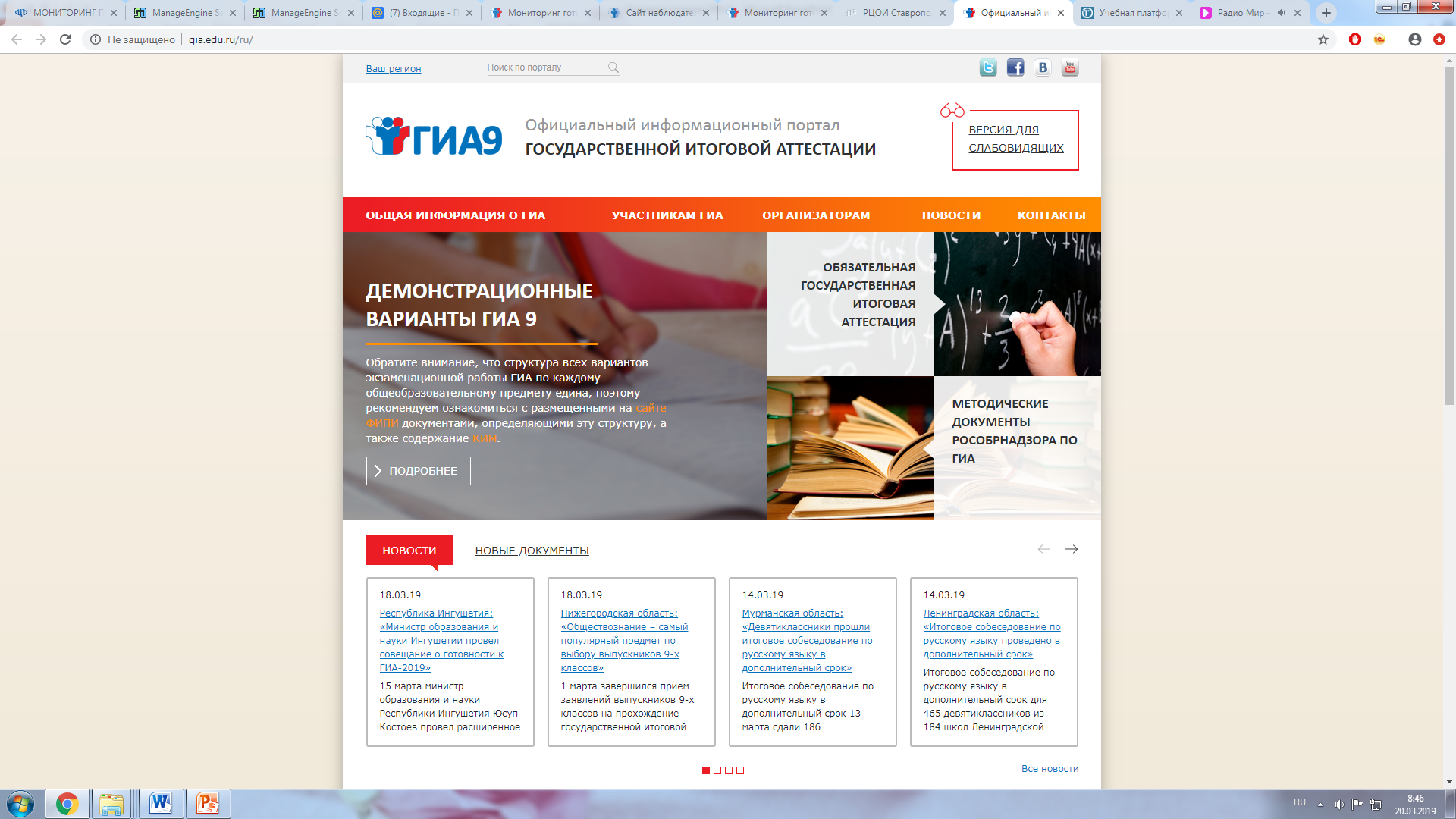 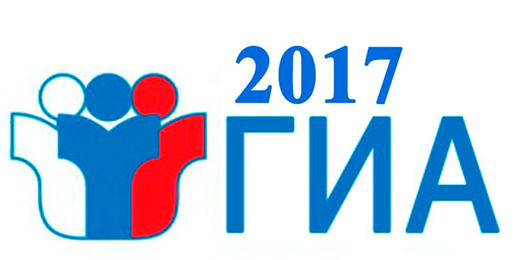 Досрочное завершение экзамена участником ГИА по объективным причинам
Акт составляется членом ГЭК совместно с ответственным организатором в аудитории и руководителем ППЭ 
в штабе ППЭ на любом этапе проведения экзамена
форма ППЭ-22 
«Акт о досрочном завершении экзамена по объективным причинам»
Член ГЭК осуществляет контроль наличия соответствующих отметок в бланках регистрации таких участников ОГЭ
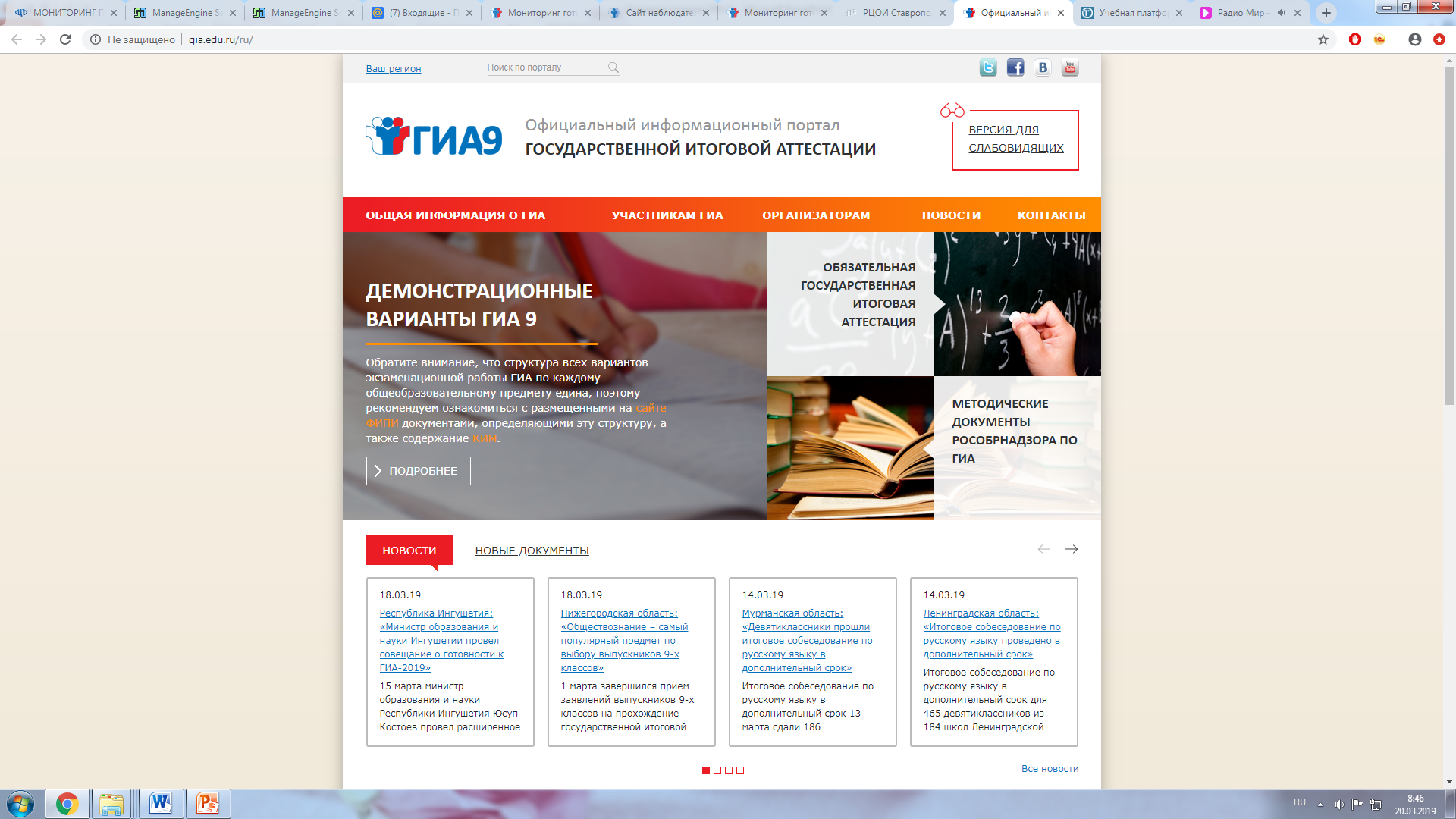 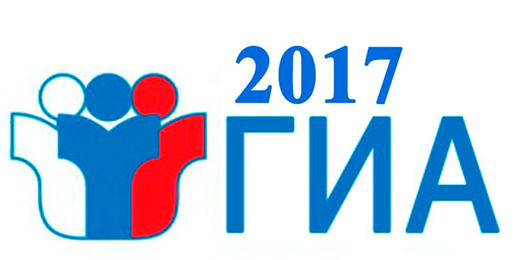 Завершение экзамена.Действия организаторов в аудитории
Организатор объявляет об окончании экзамена;
Производит сбор ЭМ:
В возвратный доставочный пакет с бланками участников (в том числе с доп. бланками ответов № 2);
Неиспользованные: доставочные пакеты с комплектами ЭМ, комплекты ЭМ дополнительные бланки ответов №2, черновики;
Комплекты ЭМ, испорченные или имеющие полиграфические дефекты; 
КИМ участников ОГЭ, вложенные в конверт от ЭМ;
Запечатанный конверт с использованными черновиками участников;
Формы, протоколы, служебные записки, заполненные в аудитории.
Организаторы покидают ППЭ после передачи всех ЭМ руководителю ППЭ и с разрешения руководителя ППЭ.
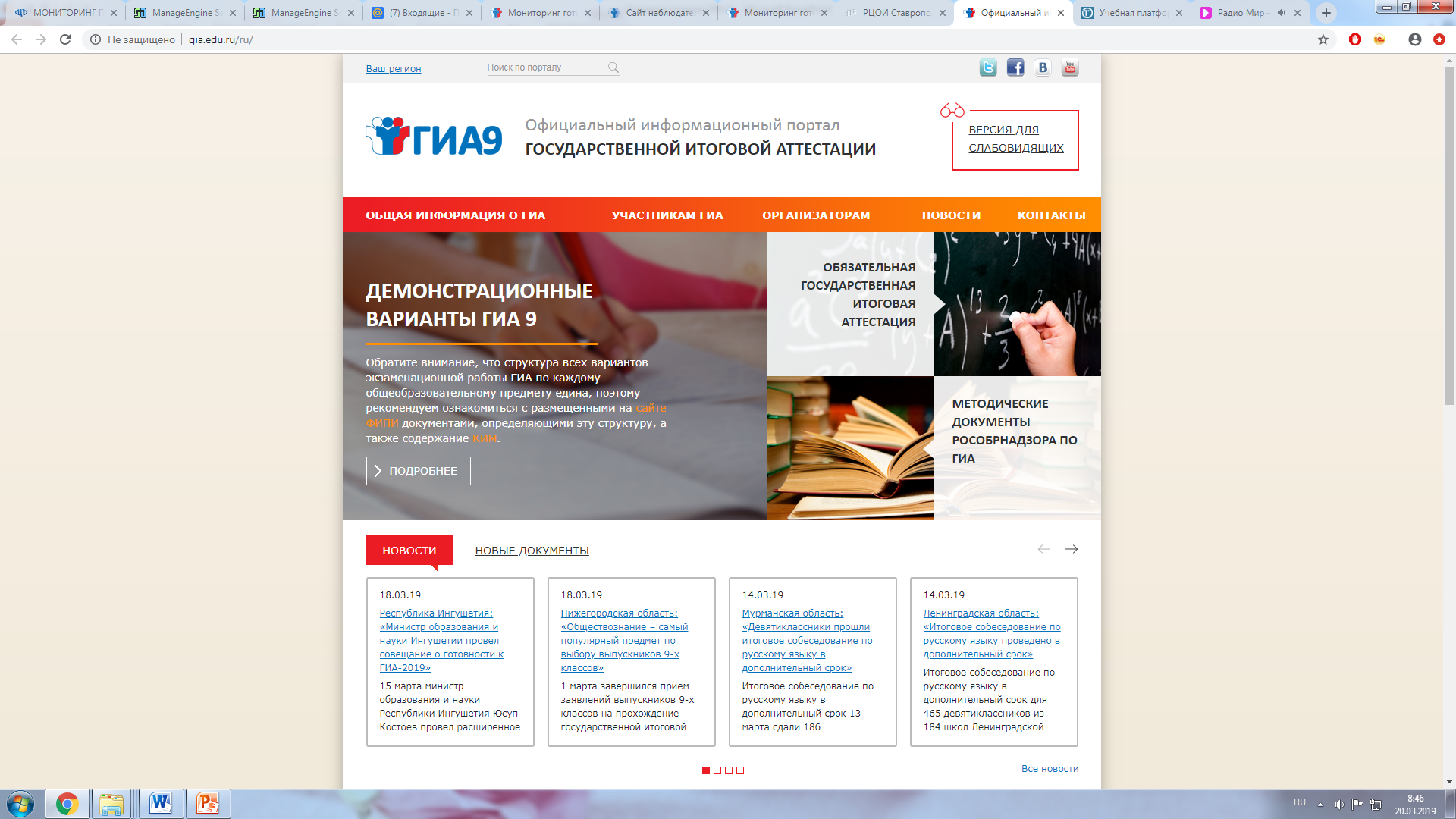 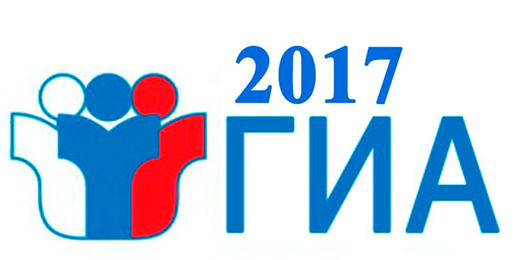 Апелляция о нарушении проведения ГИА в ППЭ
Участник экзамена:
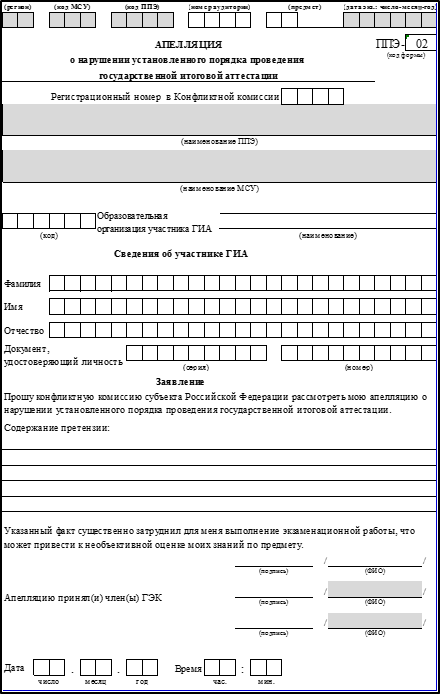 имеет право подать апелляцию на любом этапе проведения ГИА в ППЭ (до выхода из ППЭ!)
Член ГЭК:
проводит проверку по факту изложенного участником ГИА в апелляции о нарушении установленного порядка проведения ГИА материала после окончания экзамена в аудиториях ППЭ;

для проведения проверки может создать комиссию, в состав которой входят уполномоченный представитель ГЭК, работники ППЭ, общественный наблюдатель
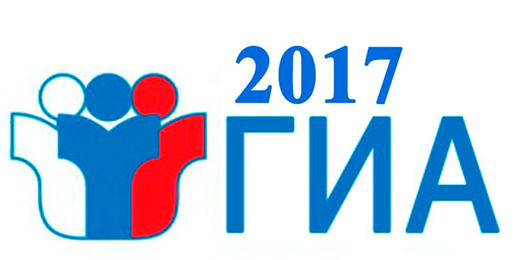 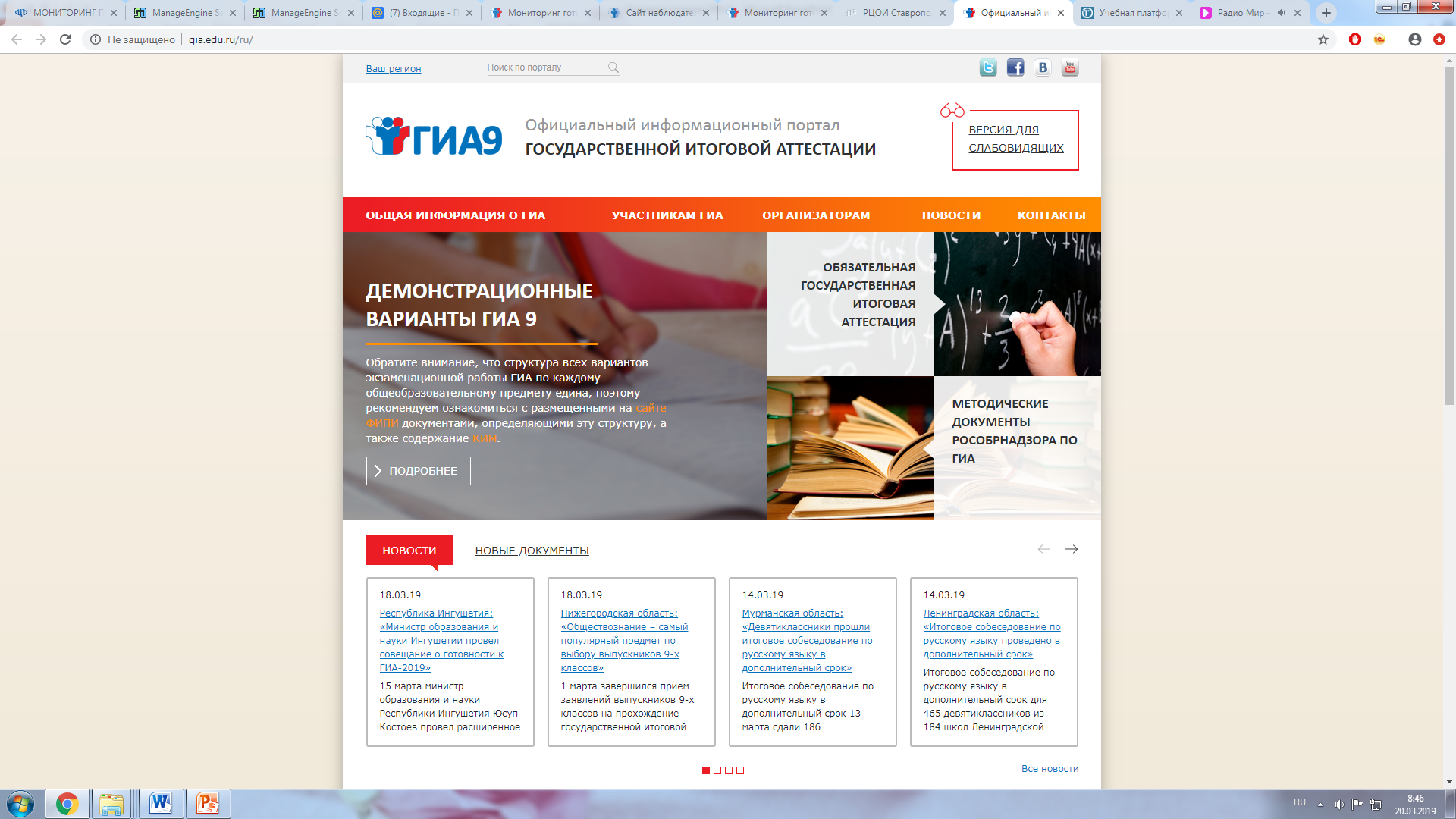 Организатор в аудитории подготовки. Подготовка аудитории к экзамену
Оформить на доске образец для заполнения регистрационных полей экзаменационных бланков участников ОГЭ
Получить от руководителя ППЭ и разложить на места проведения экзамена материалы, которые могут использовать участниками ОГЭ в период ожидания своей очереди
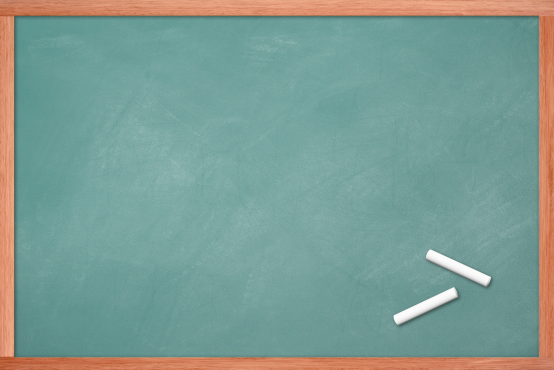 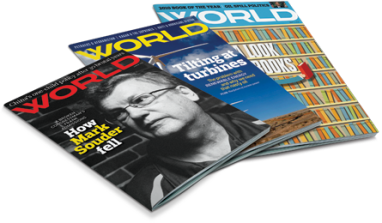 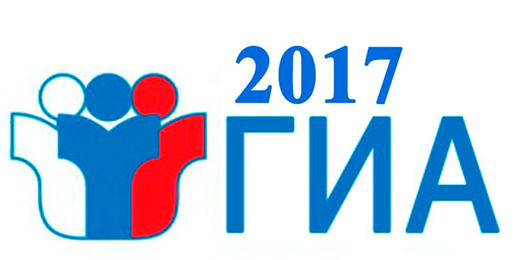 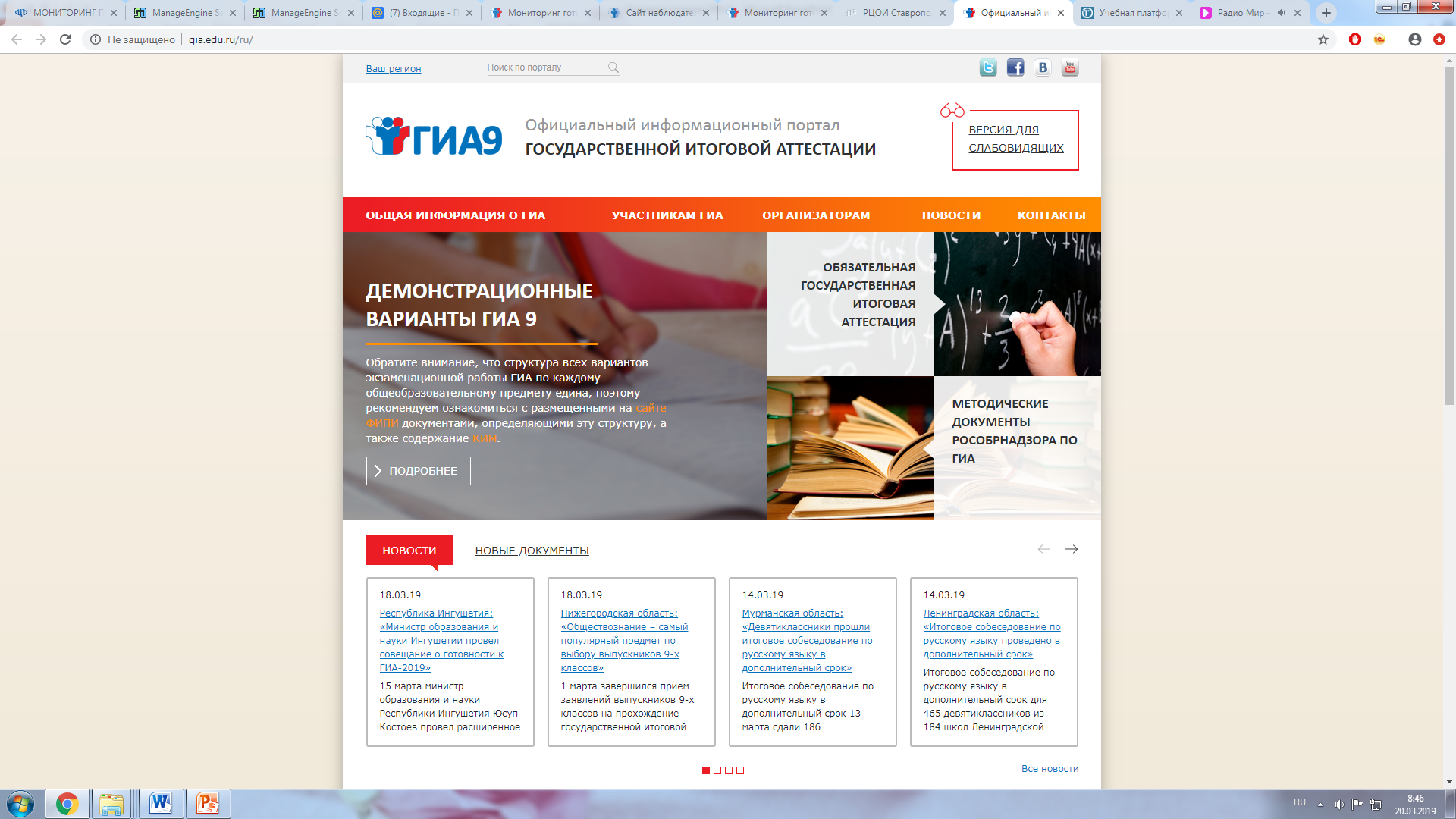 Инструктаж участников ОГЭ и заполнение экзаменационных бланков
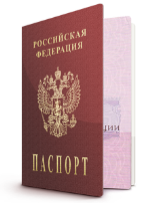 При входе участников ОГЭ в аудитории проверяются их персональные данные согласно форме ППЭ-05-02-У (в форме отмечается факт явки участников ОГЭ), участники ОГЭ рассаживаются на места в аудитории в соответствии с этой же формой.
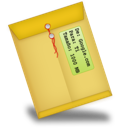 Не ранее 10.00 получить из аудиторий проведения ИК участников ОГЭ.
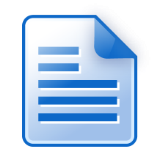 Провести инструктаж участников ОГЭ по процедуре проведения устного экзамена и заполнению экзаменационных бланков, объяснить их права и обязанности.
Не ранее 10:00 раздать в произвольном порядке участникам ОГЭ ЭМ (конверты с индивидуальными экзаменационными бланками).
Провести контроль заполнения экзаменационных бланков участниками ОГЭ.
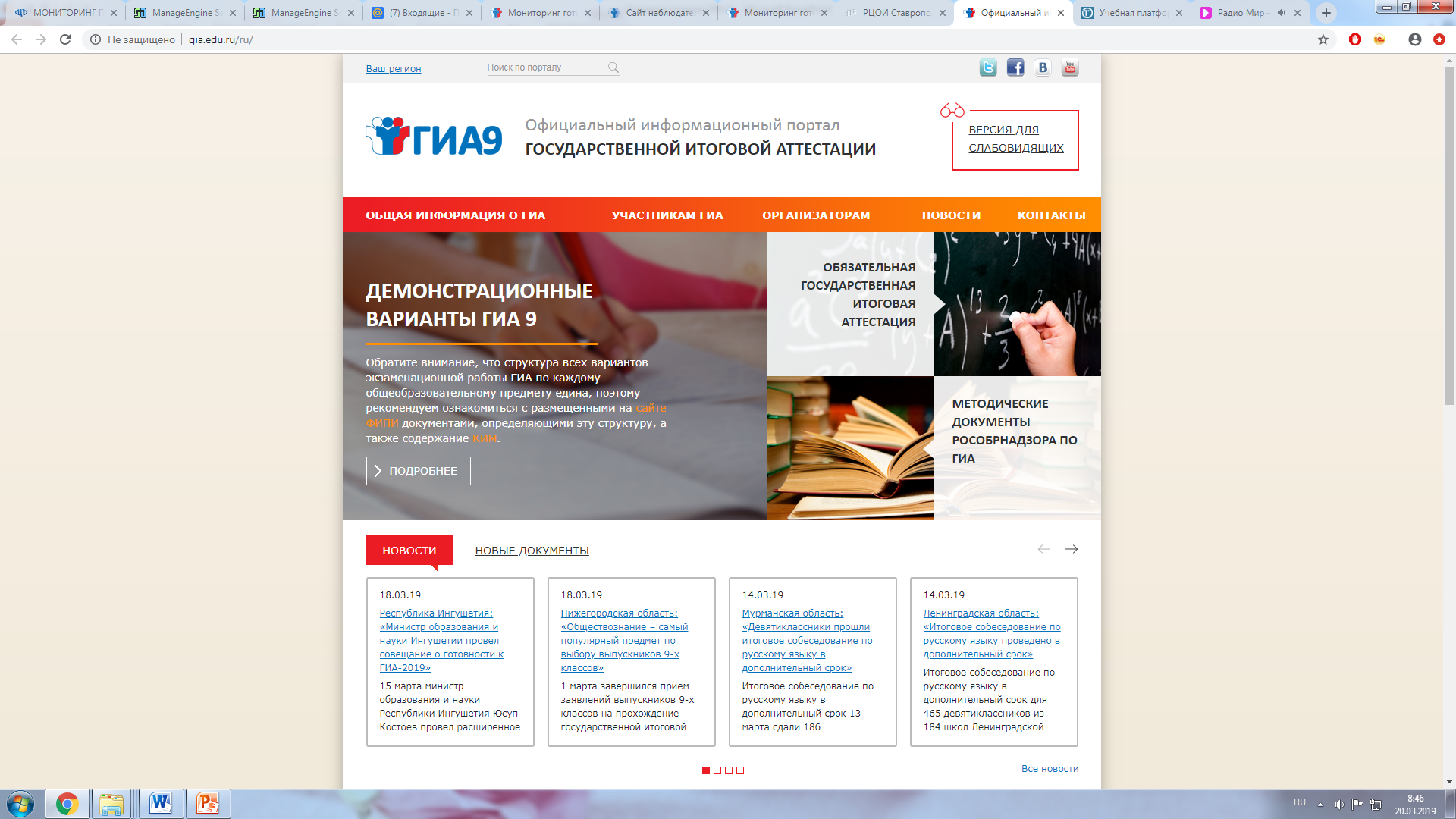 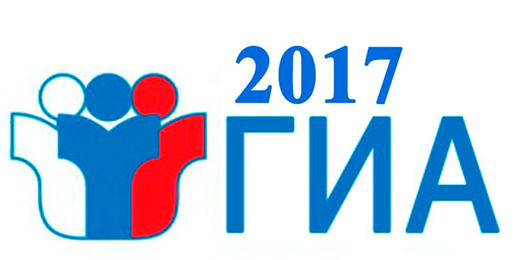 Переход участников ОГЭ в аудитории проведения
Заполнить в форме ППЭ-05-02-У время начала экзамена в аудитории и время вскрытия доставочных пакетов с ЭМ
Сообщить организатору вне аудитории об окончании заполнения экзаменационных бланков участниками ОГЭ
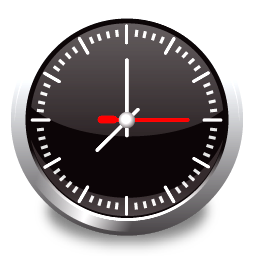 При вызове группы участников ОГЭ каждой очереди для перехода в аудиторию проведения экзаменов в форме ППЭ-05-02-У необходимо сделать отметку «Экзаменационные бланки получены» и получить подпись участника ОГЭ, покидающего аудиторию подготовки
Проконтролировать наличие экзаменационных бланков, конверта от ЭМ и ручки у участников ОГЭ, покидающих аудиторию
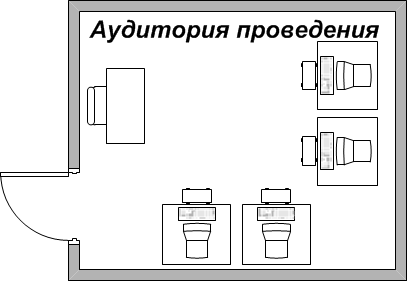 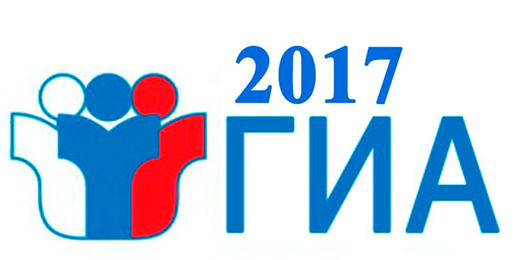 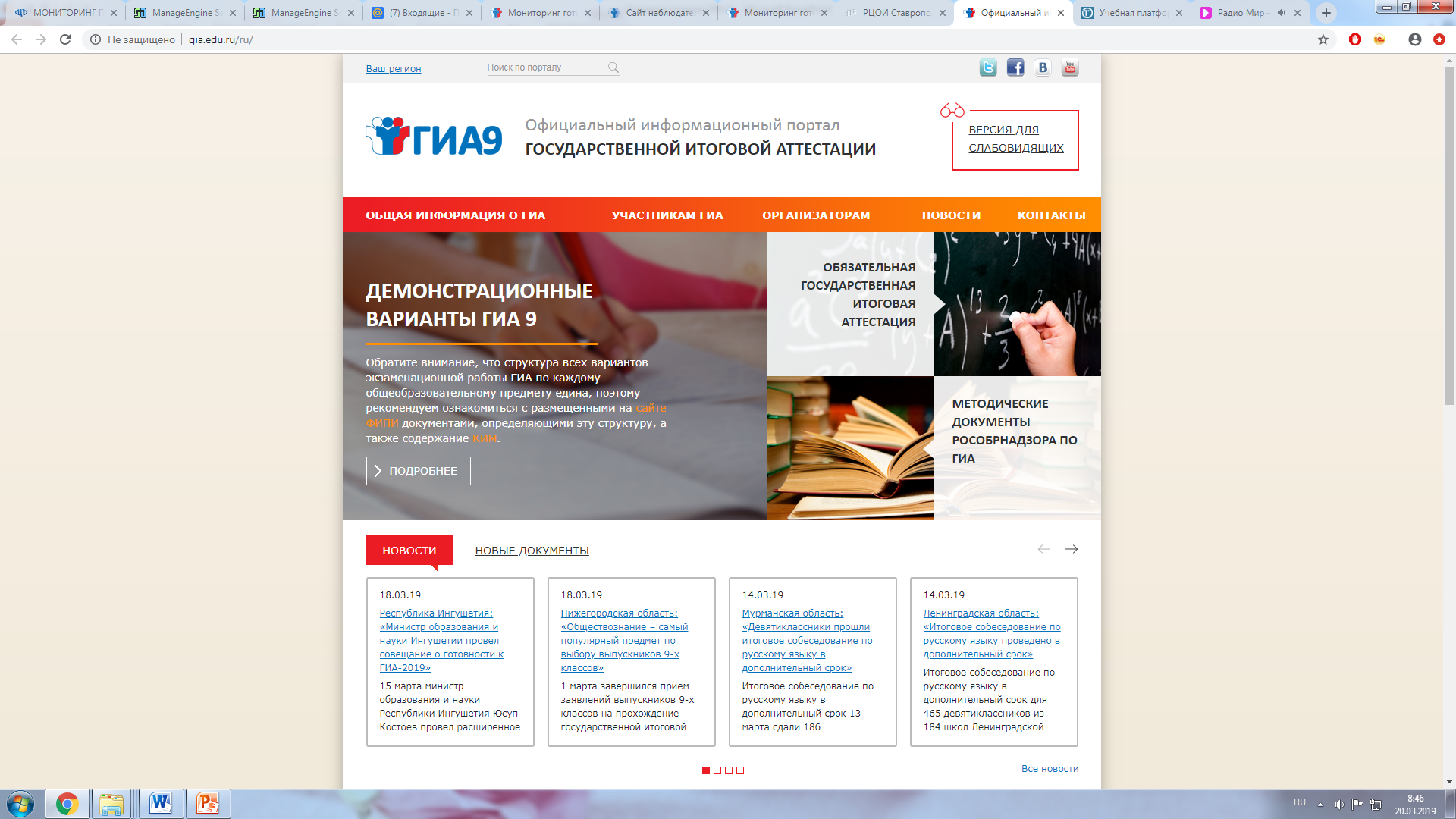 Организатор в аудитории проведения. Подготовка к экзамену
Ответственный исполнитель: Организаторы в аудиториях проведения
Организаторы в аудитории проведения 
Получение доставочных пакетов с ЭМ
Извлечение компакт-диска из доставочного пакета
Передача пакетов с ИК в аудитории подготовки
Установка компакт-дисков в рабочие станции участников экзамена
43
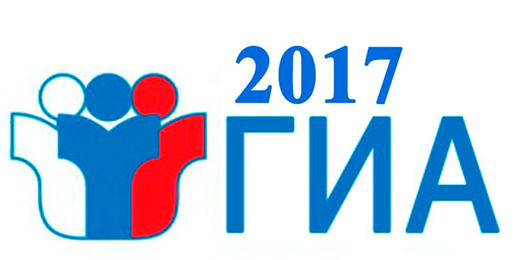 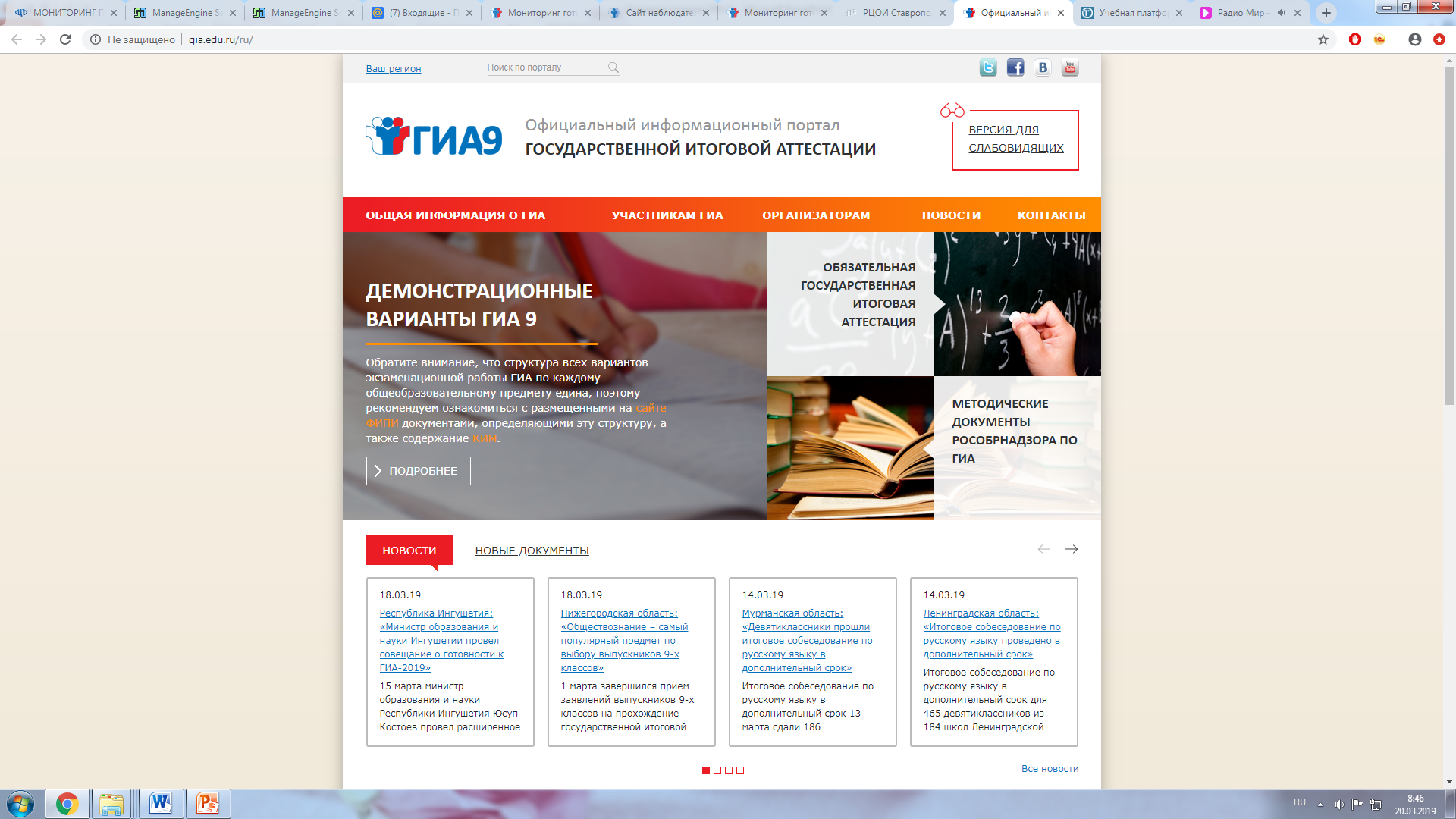 Организатор в аудитории проведения. 
Проведение экзамена
При входе участников ОГЭ в аудитории проверить их персональные данные согласно ведомости ППЭ-05-03-У
После входа в аудиторию группы участников ОГЭ каждой очереди распределить участников ОГЭ по рабочим местам в аудитории
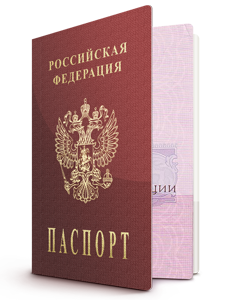 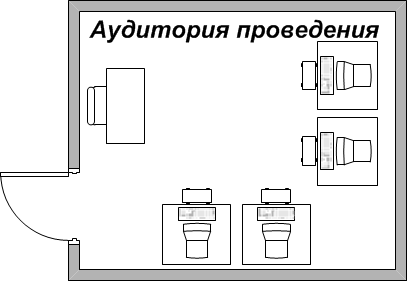 Заполнить в форме ППЭ-05-03-У время начала экзамена в аудитории проведения и время вскрытия доставочных пакетов с экзаменационными материалами
Для каждой новой группы участников ОГЭ провести краткий инструктаж по процедуре сдачи экзамена
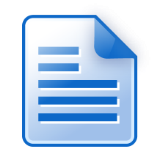 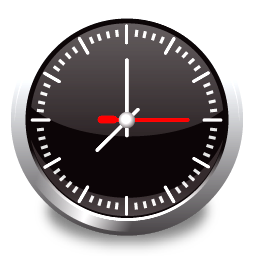 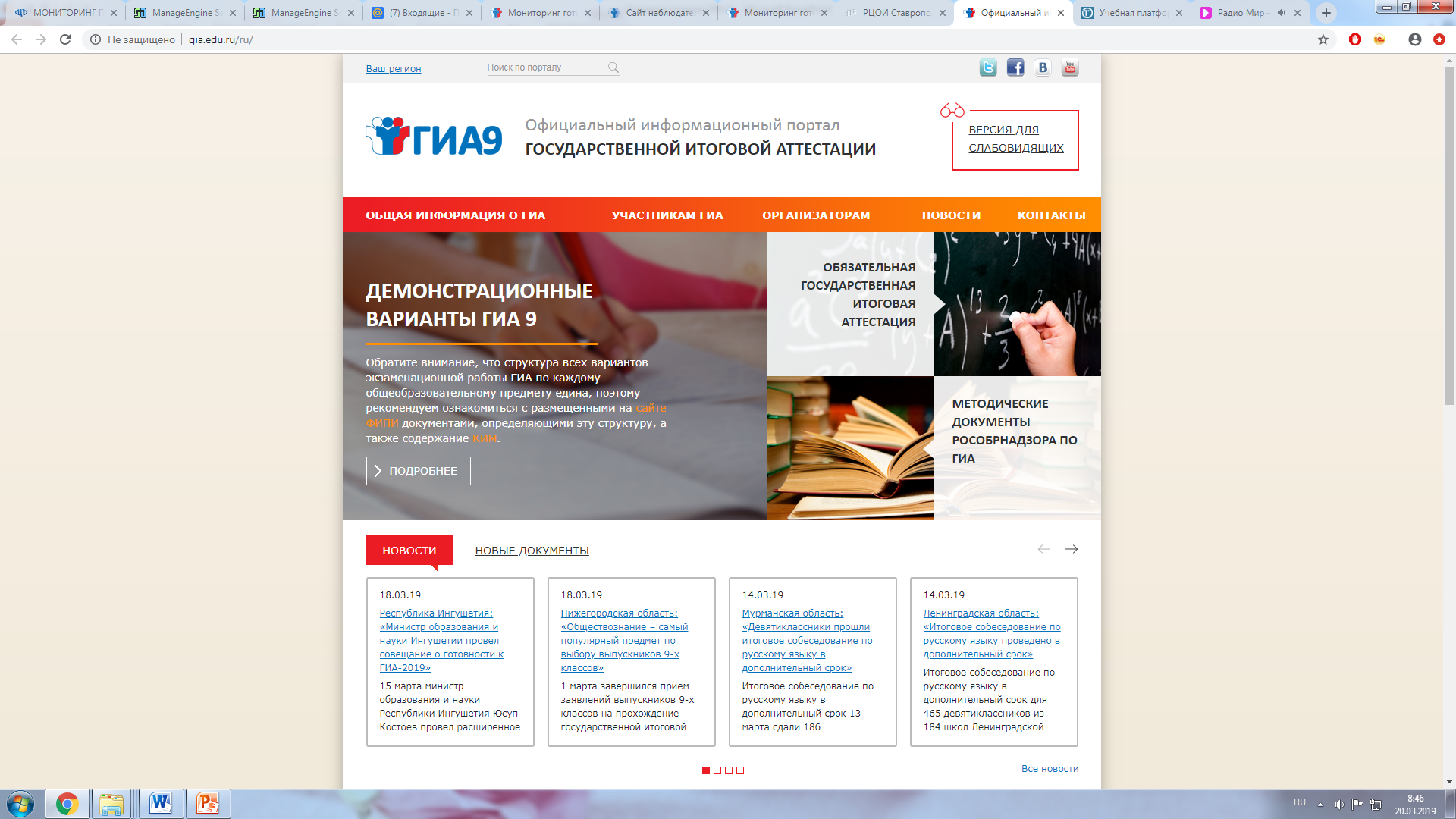 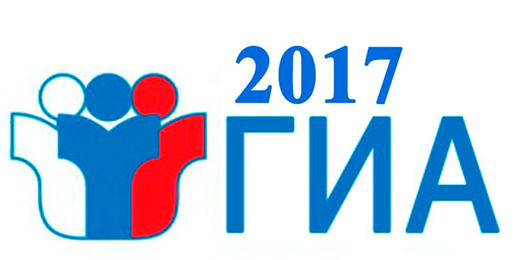 Организатор в аудитории проведения. 
Проведение экзамена
Сверить персональные данные участника ОГЭ, указанные в экзаменационном бланке, с предъявленным документом, удостоверяющим личность, и проверить правильность заполнения номера аудитории в экзаменационном бланке
Если участник сообщил о плохом качестве записи, в аудиторию необходимо пригласить технического специалиста для устранения возможных проблем с записью и/или воспроизведением путём изменения настроек аудиооборудования
Проводить контроль сдачи экзамена участниками ОГЭ
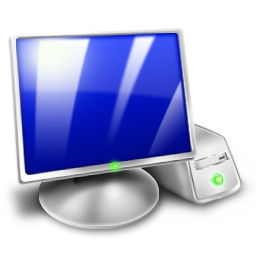 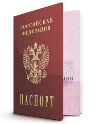 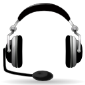 Получить от участника ОГЭ, сдавшего экзамен, экзаменационные бланки, в ведомости ППЭ-05-03-У сделать отметки «Ответ прослушан» и «Регистрационный бланк сдан» и получить подпись участника ОГЭ
Сообщить организатору вне аудитории о завершении сдачи экзамена группой участников ОГЭ на всех рабочих местах в аудитории.
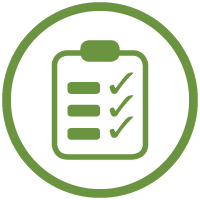 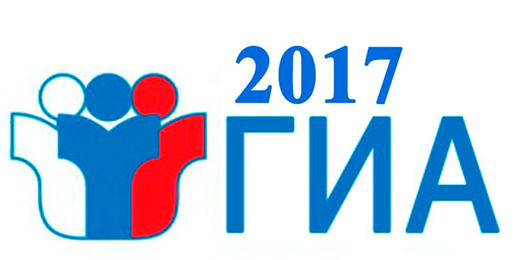 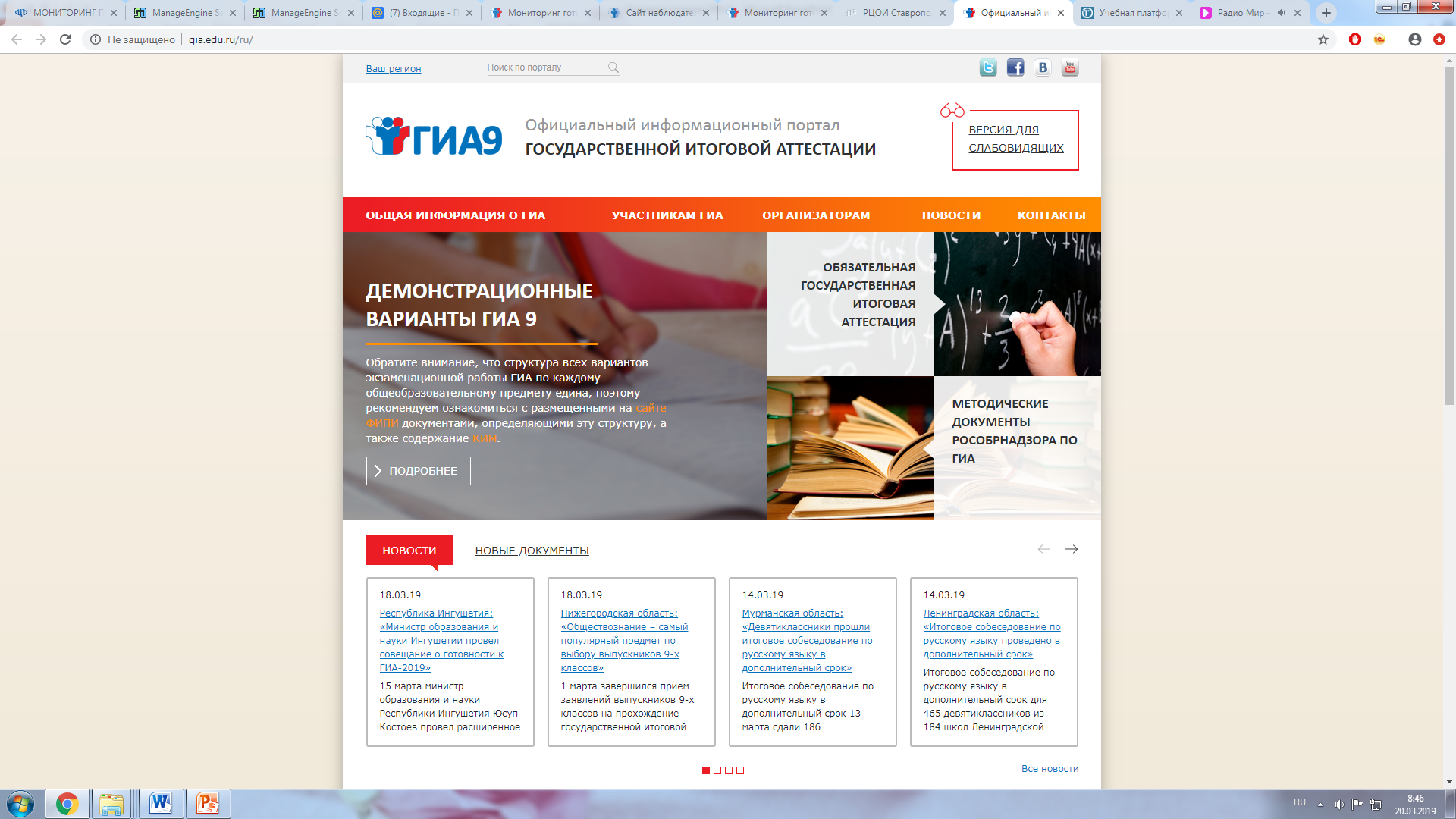 Организатор в аудитории проведения. 
Завершение экзамена
Отметить в форме ППЭ-05-02-У время окончания экзамена (окончанием экзамена считает момент, когда аудиторию покинул последний участник)
Собрать все неиспользованные ИК, а также ИК и экзаменационные бланки, имеющие полиграфические дефекты или испорченные участниками ОГЭ
Передать собранные материалы руководителю ППЭ
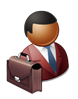 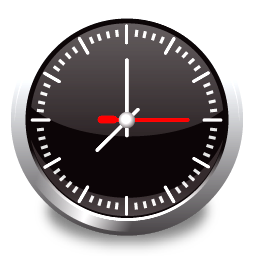 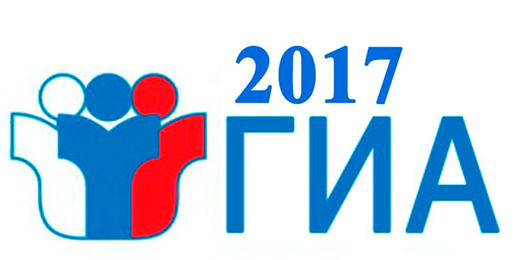 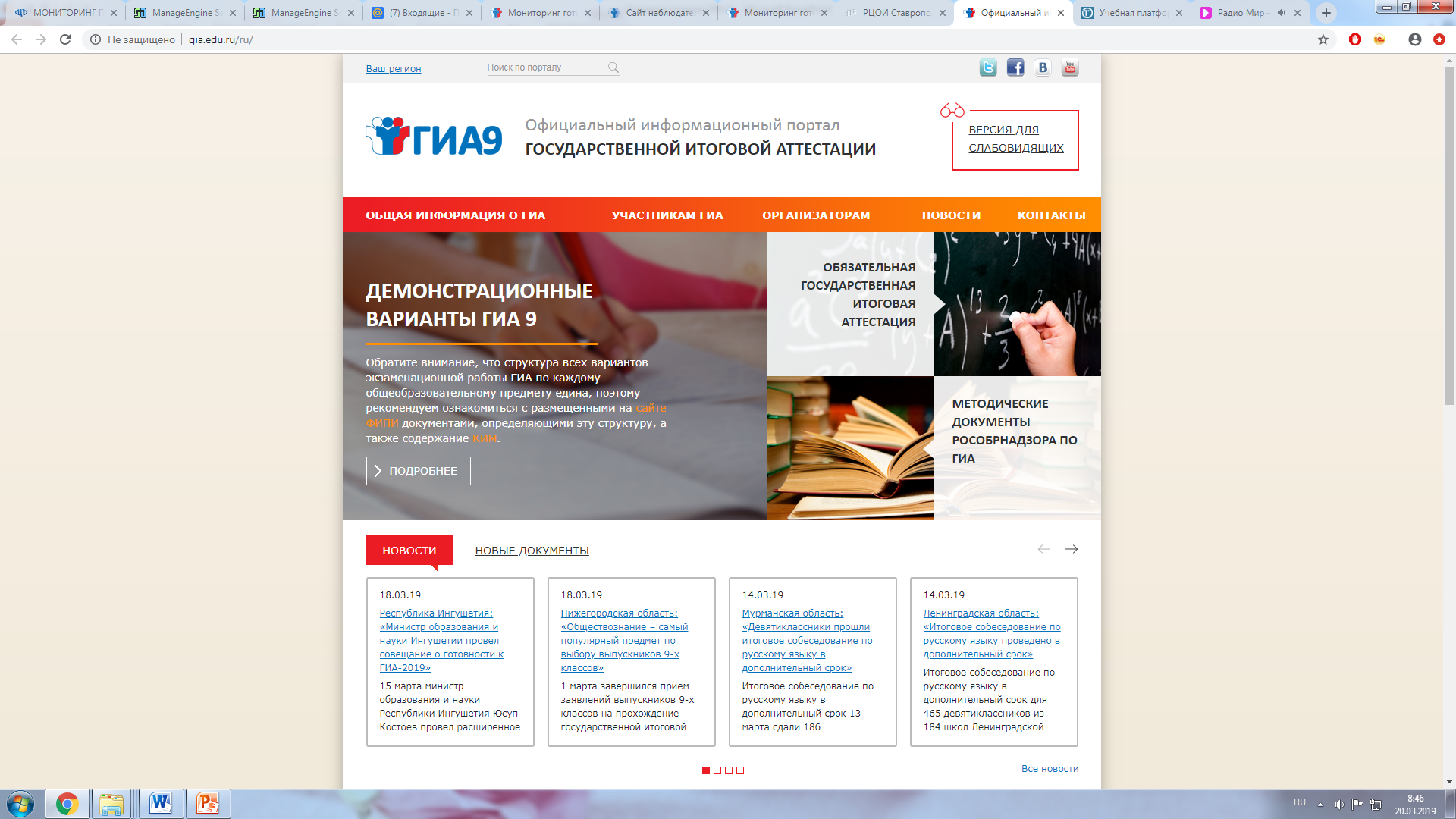 Особые ситуации
В случае нехватки доставленных в аудиторию ИК (например, при обнаружении брака, порчи участником и т.п.) необходимо обратиться к руководителю ППЭ за резервным доставочным пакетом.

Если опоздавший участник пропустил свою очередь сдачи, то он сдаёт экзамен последним
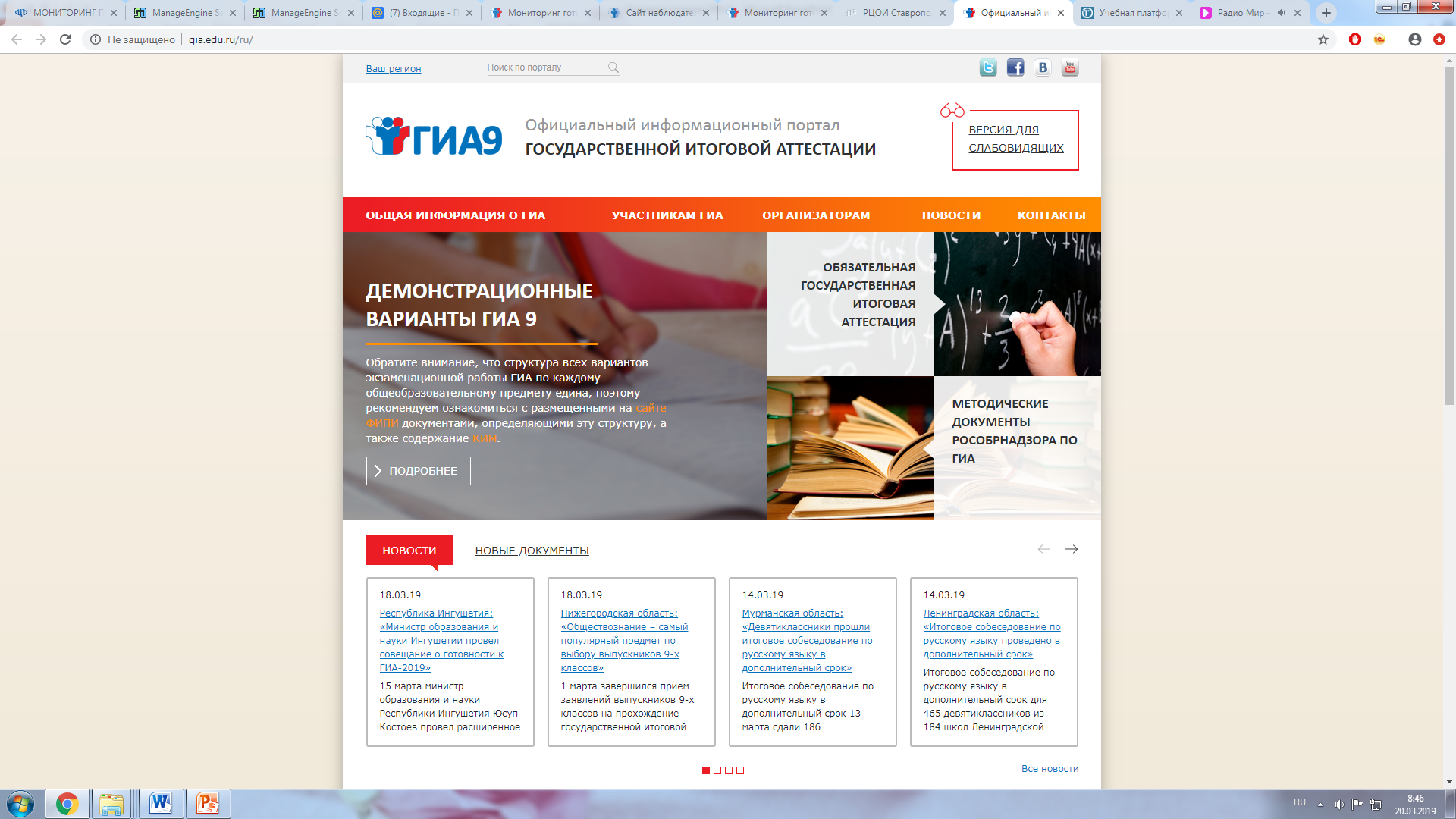 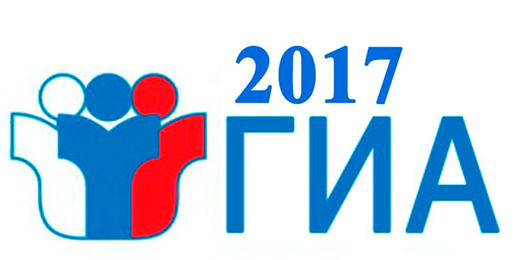 Особые ситуации
Получение резервных доставочных пакетов

В случае нехватки в аудитории имеющихся доставочных пакетов (например, при обнаружении брака диска с КИМ) необходимо обратиться к Руководителю ППЭ за резервным доставочным пакетом. После извлечения диска с КИМ из доставочного пакета комплект ИК остаётся в аудитории проведения.
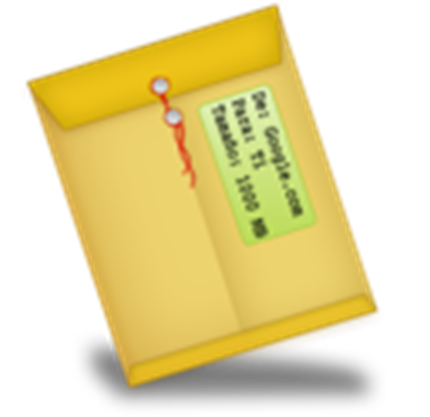 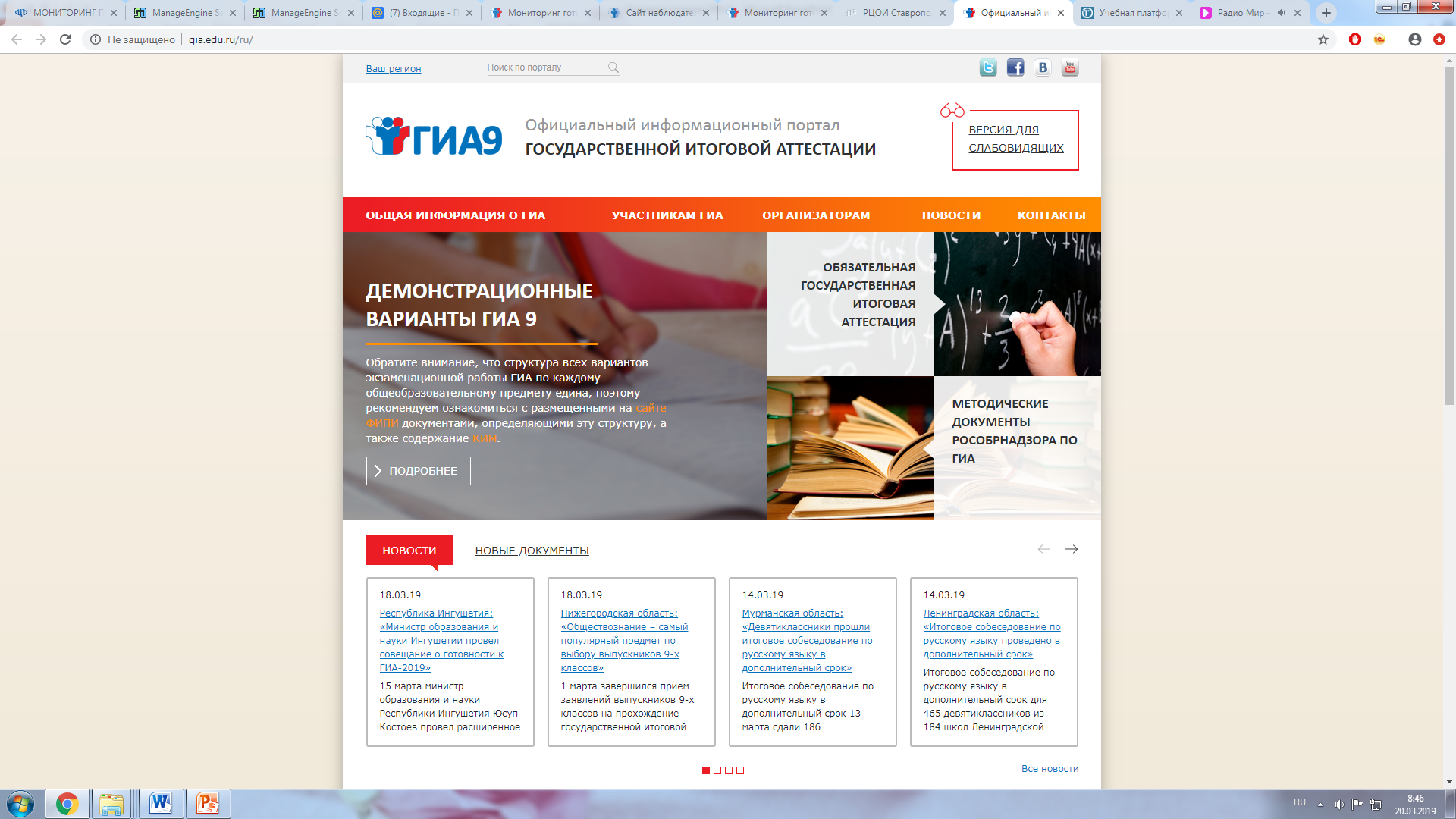 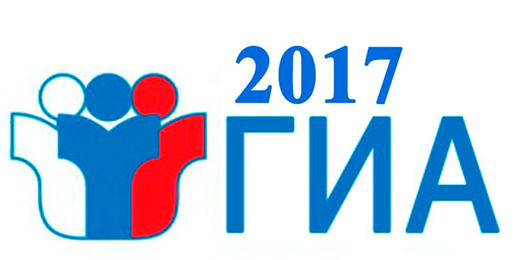 Особые ситуации
В случае возникновения у участника ОГЭ претензий к качеству записи ответов (участник может прослушать свои ответы после завершения экзамена), необходимо пригласить в аудиторию технического специалиста для устранения возможных проблем, связанных с воспроизведением записи.
Если проблемы воспроизведения устранить не удалось и участник настаивает на неудовлетворительном качестве записи, в аудиторию необходимо пригласить члена ГЭК для разрешения ситуации, в этом случае возможно оформление апелляции о нарушении установленного порядка проведения ГИА. До разрешения данной ситуации следующая группа участников ОГЭ в аудиторию не приглашается.
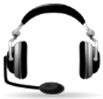 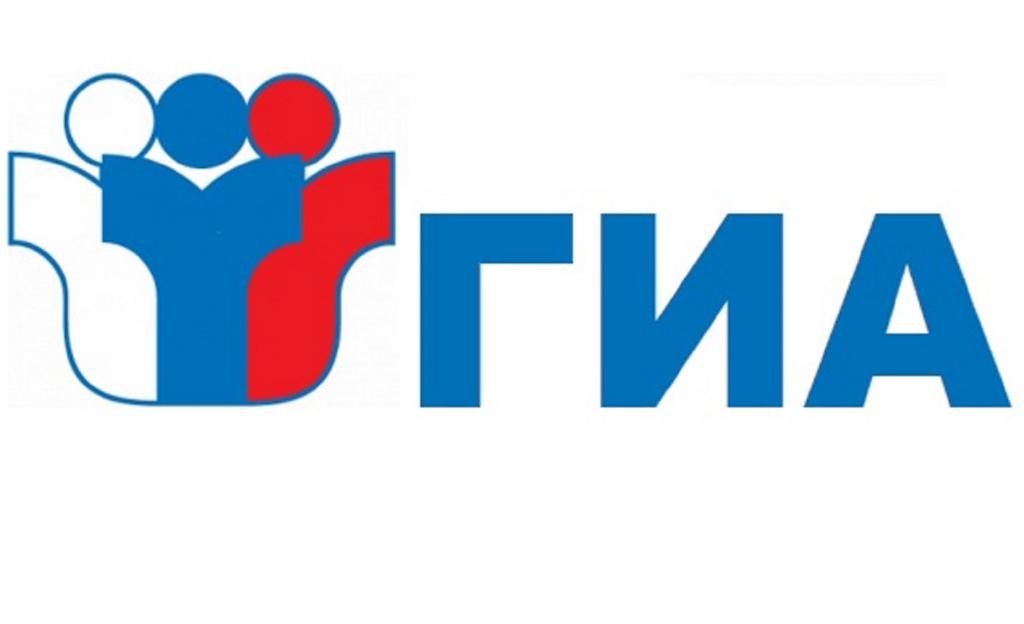 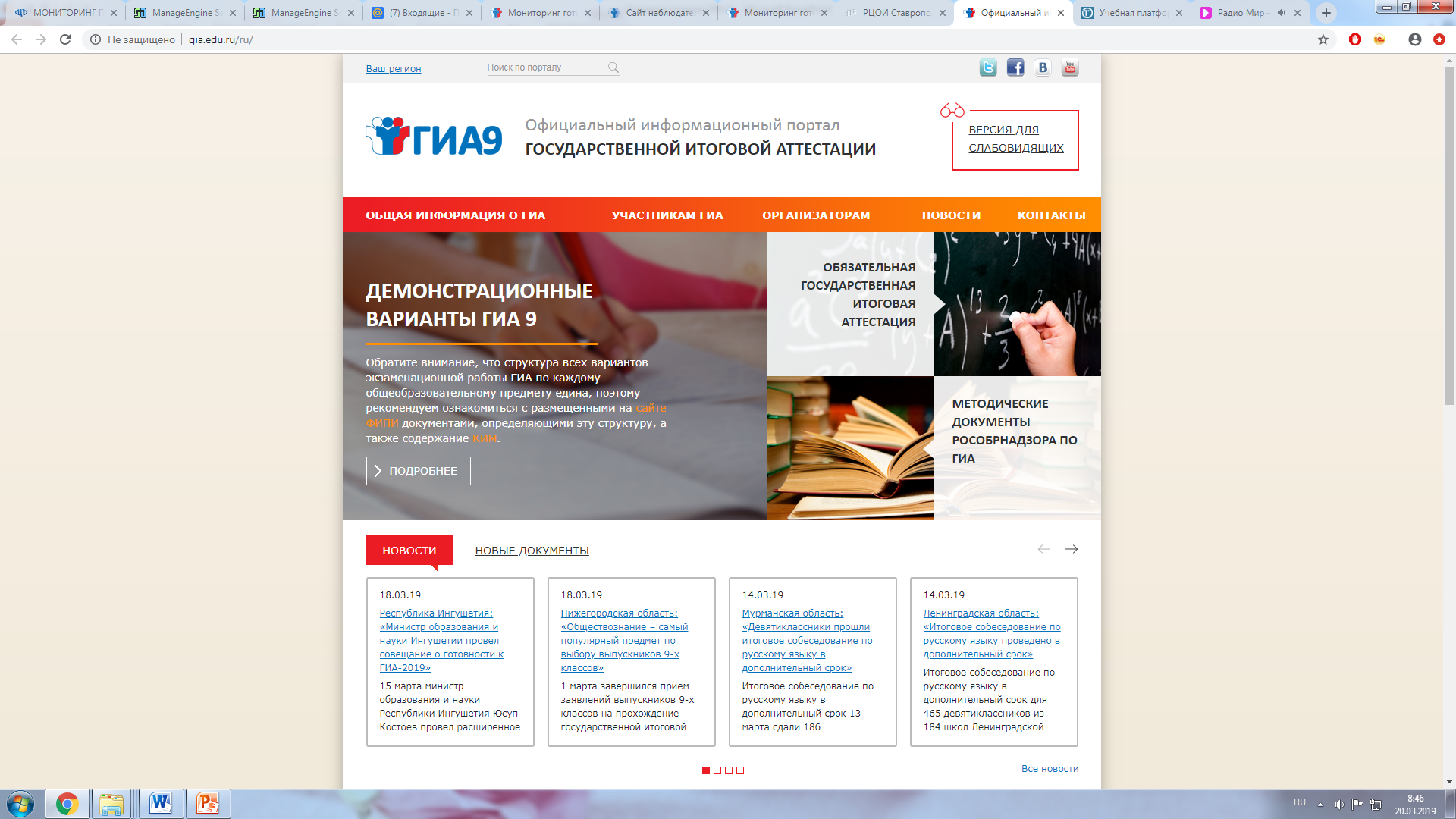 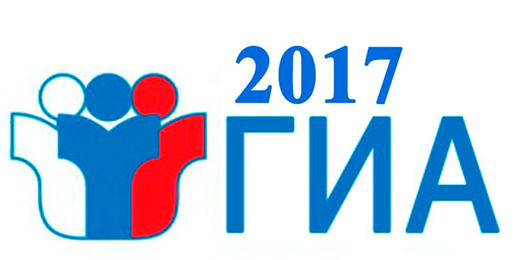 Использование форм ППЭ организаторами в аудитории
ОРГАНИЗАТОРЫ В АУДИТОРИИ
 получают у руководителя ППЭ формы ППЭ:
ППЭ-05-01 «Список участников ГИА-9 в аудитории ППЭ» (2 экземпляра);
ППЭ-05-02 «Протокол проведения ГИА-9 в аудитории ППЭ»; 
ППЭ-12-02 «Ведомость коррекции персональных данных участников ГИА-9 в аудитории»;
ППЭ-12-03 «Ведомость использования дополнительных бланков ответов №2»;
ППЭ-16 «Расшифровка кодов образовательных организаций»
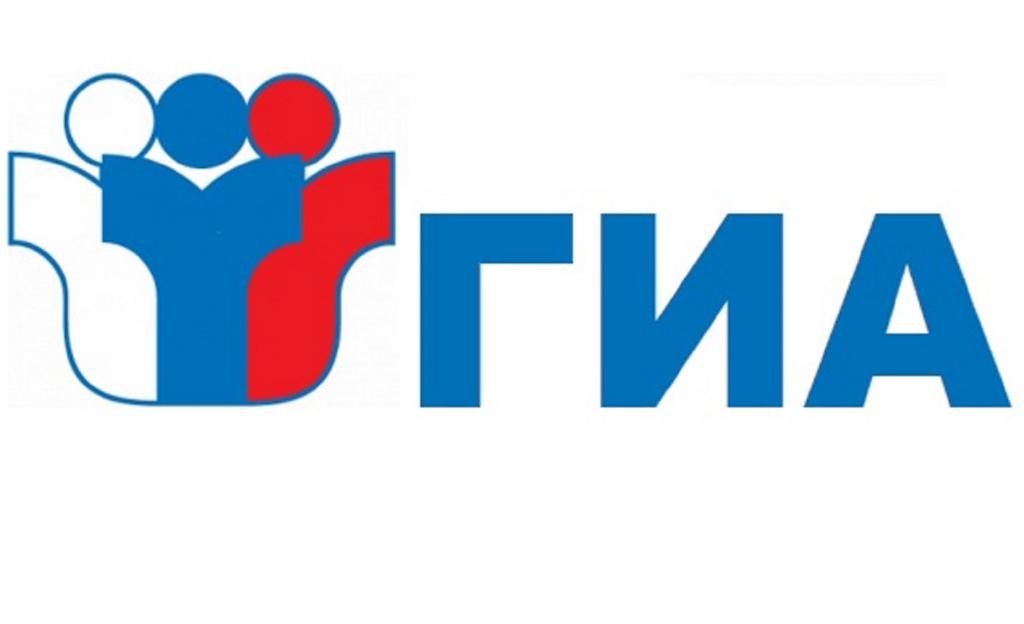 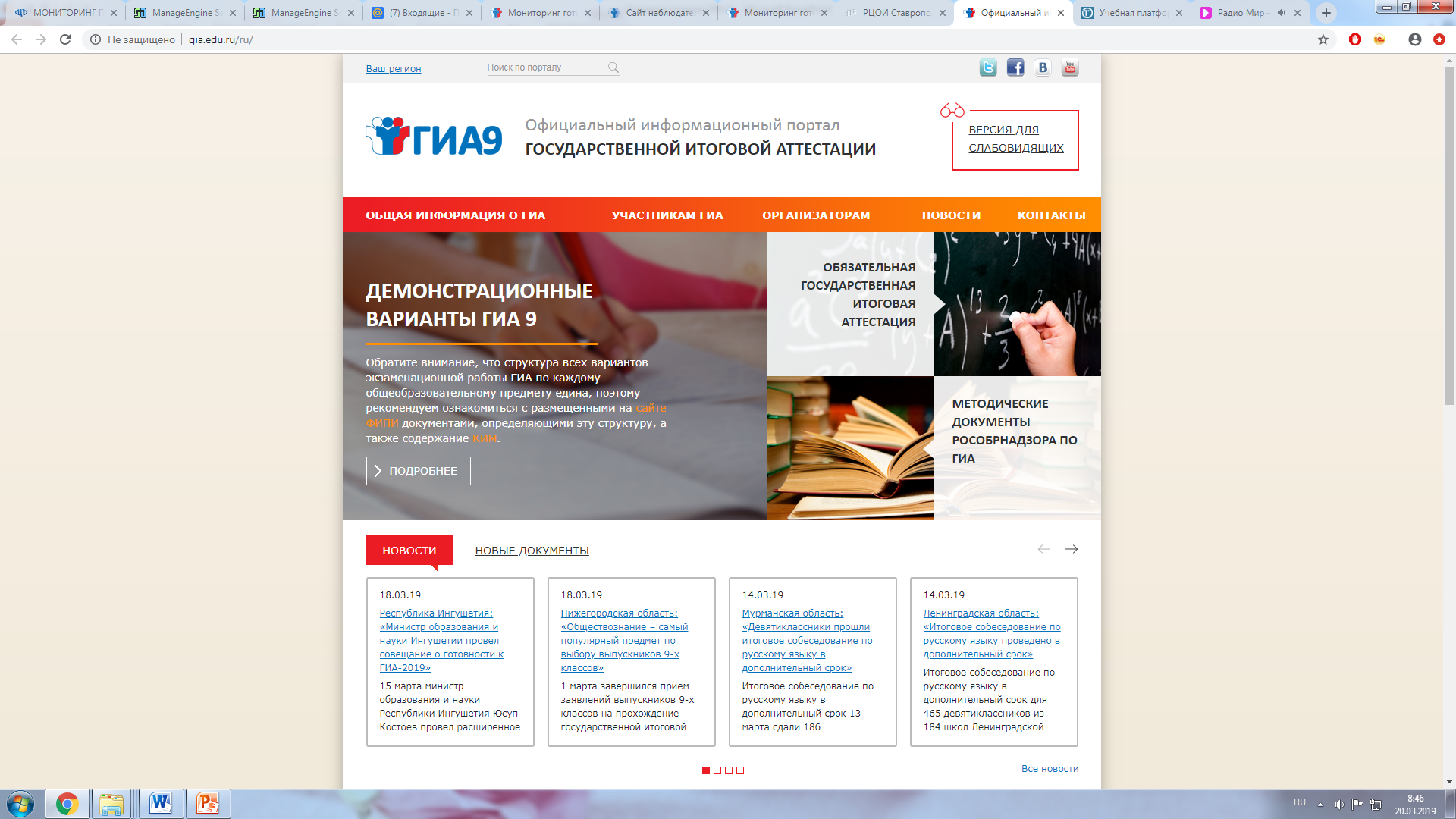 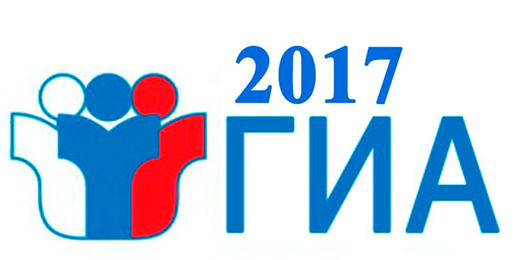 Вход участников ГИА в аудиторию ППЭ
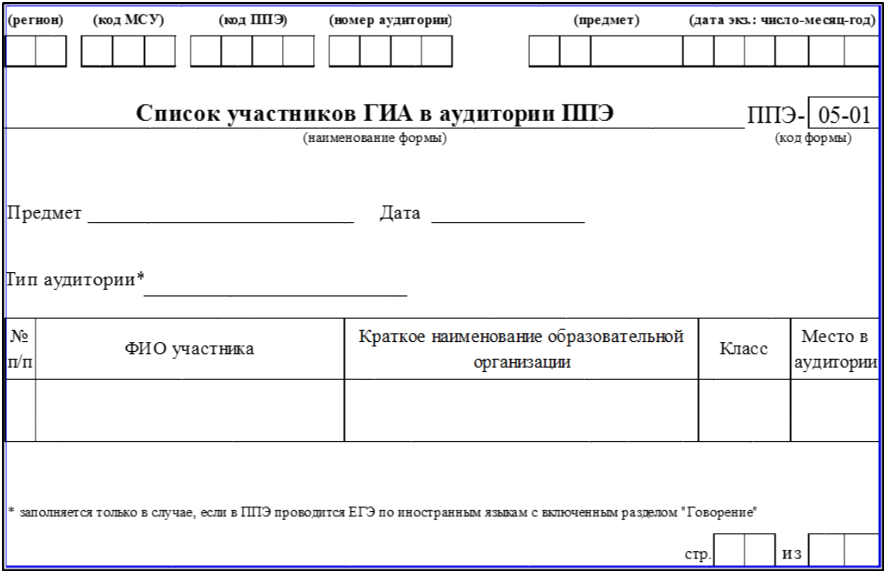 форма ППЭ-05-01 
«Список участников ГИА в аудитории ППЭ»
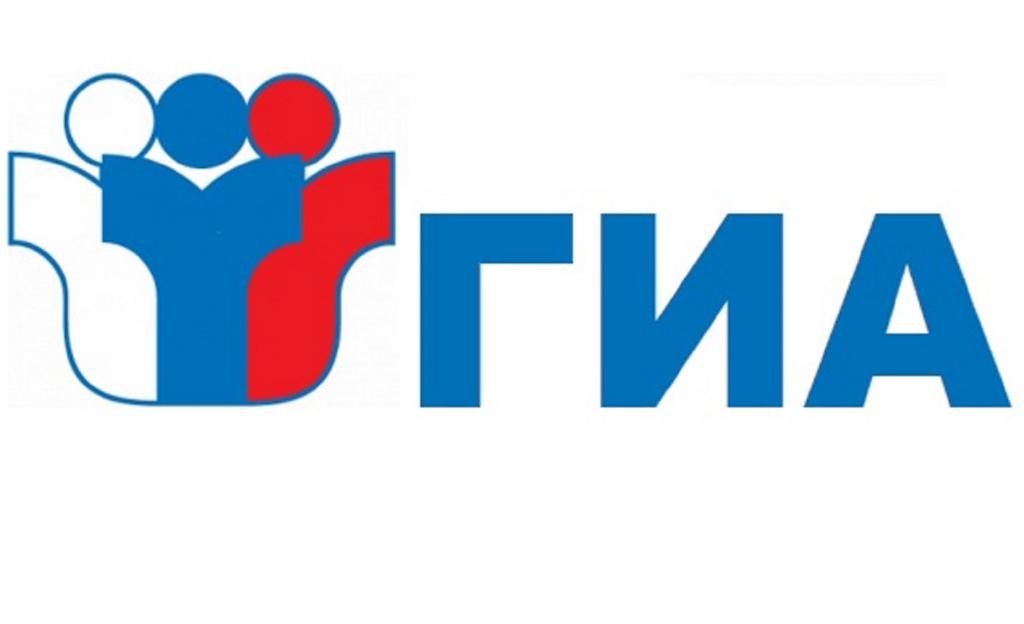 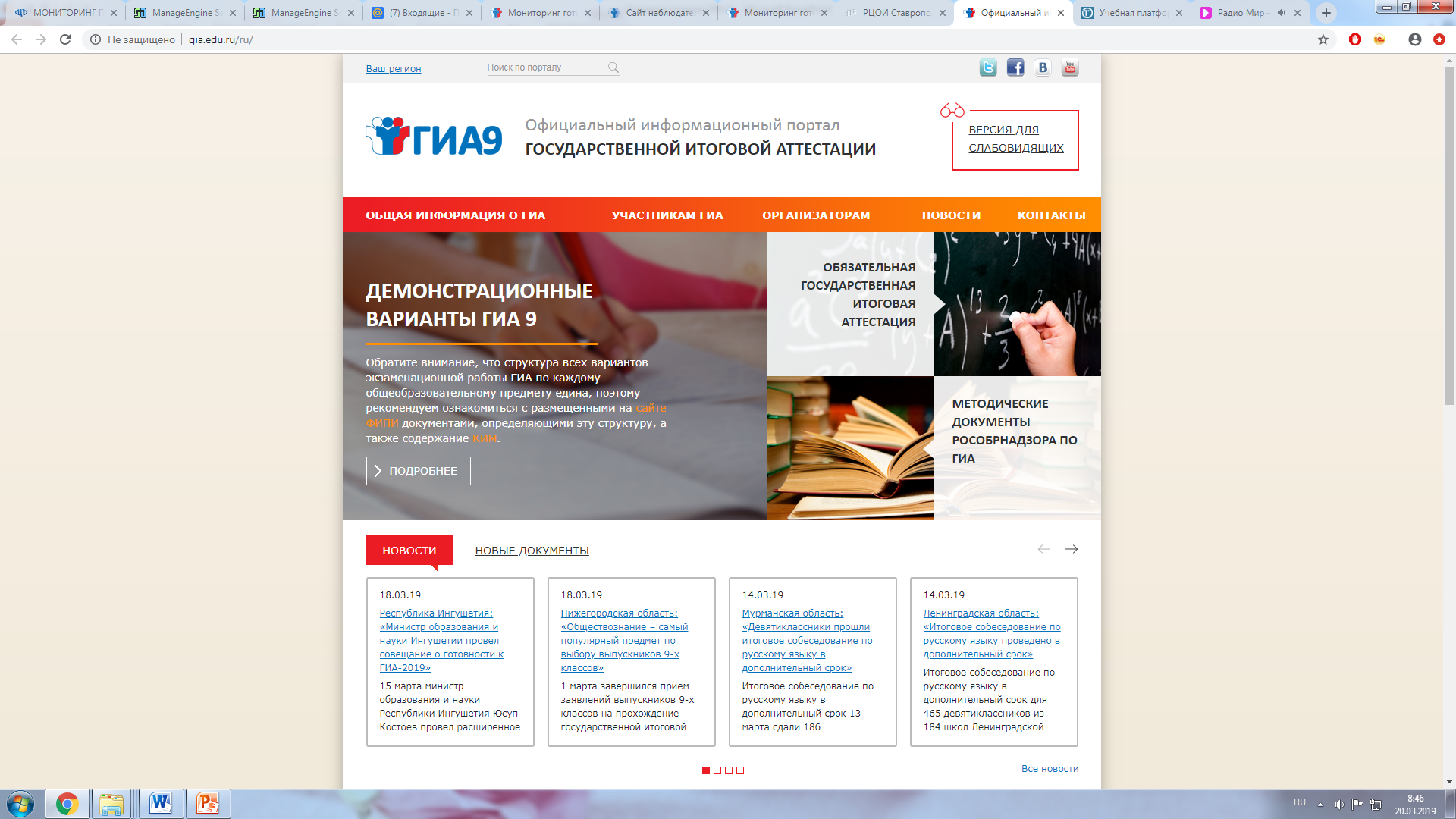 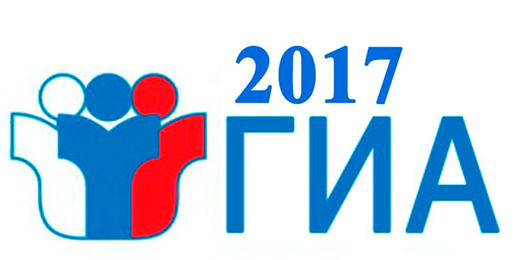 Коррекция персональных данных участников ГИА
В графу «Измененные данные» вносятся только те  сведения, которые не соответствуют  данным в РИС
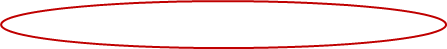 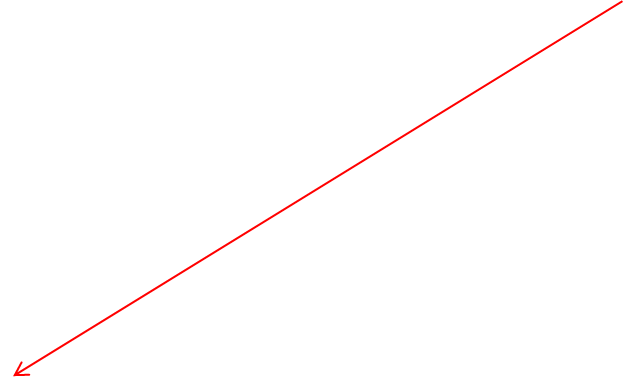 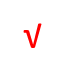 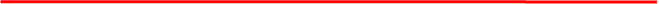 форма ППЭ-12-02 «Ведомость коррекции персональных данных участников ГИА в аудитории»
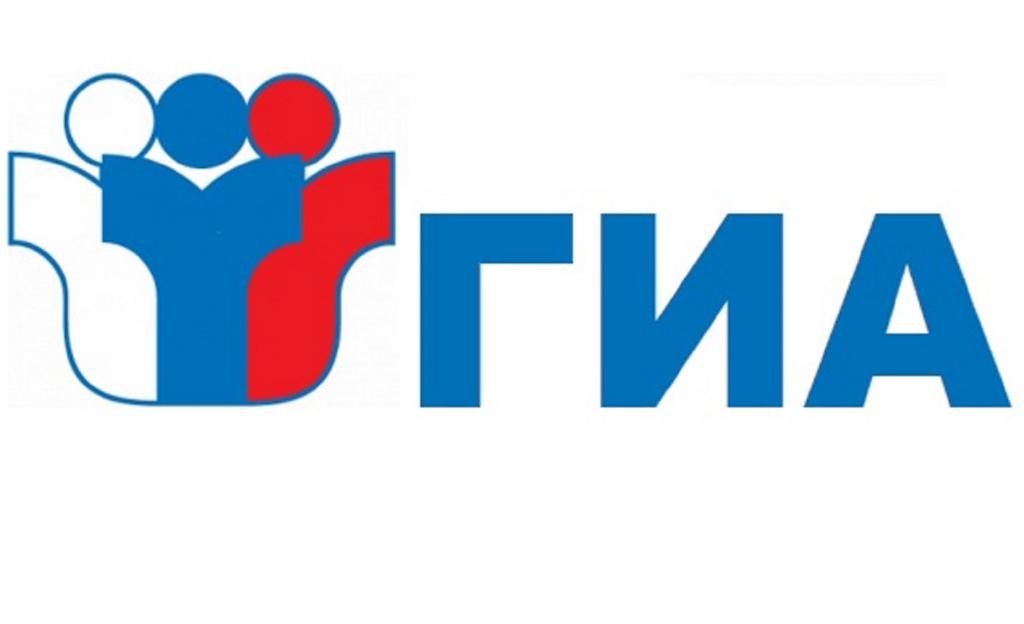 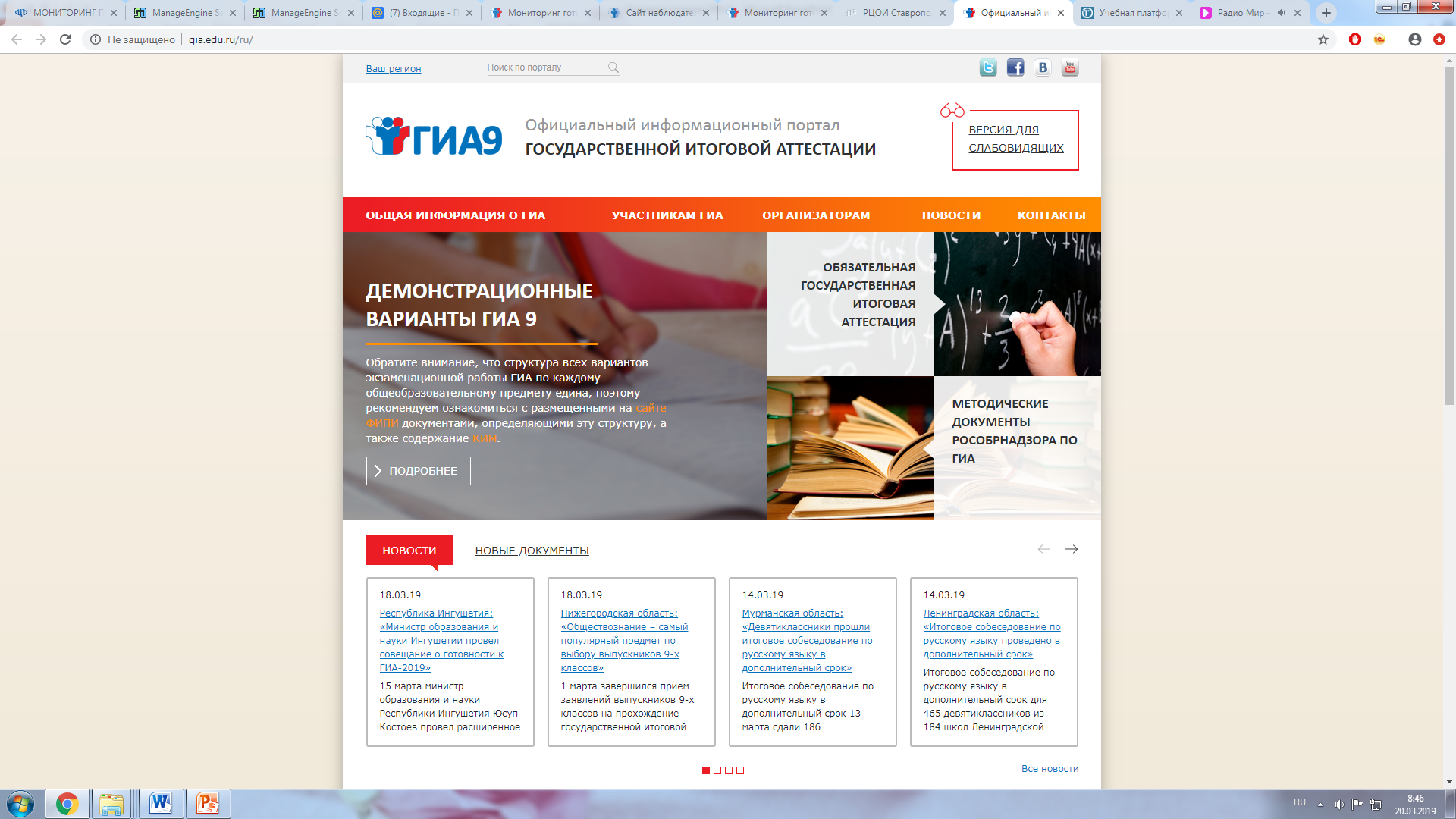 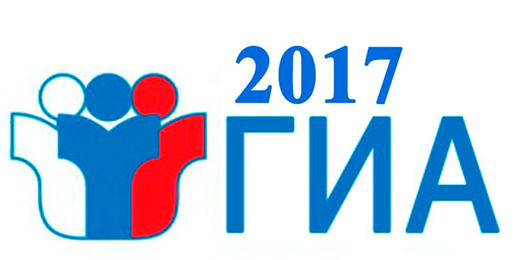 Получение экзаменационных материалов
Не позднее чем за 15 минут до начала экзамена
Ответственный организатор в аудитории получает в Штабе от руководителя ППЭ
ЭМ на аудиторию по ведомости:
ППЭ-14-02 
«Ведомость выдачи и возврата экзаменационных материалов по аудиториям ППЭ»
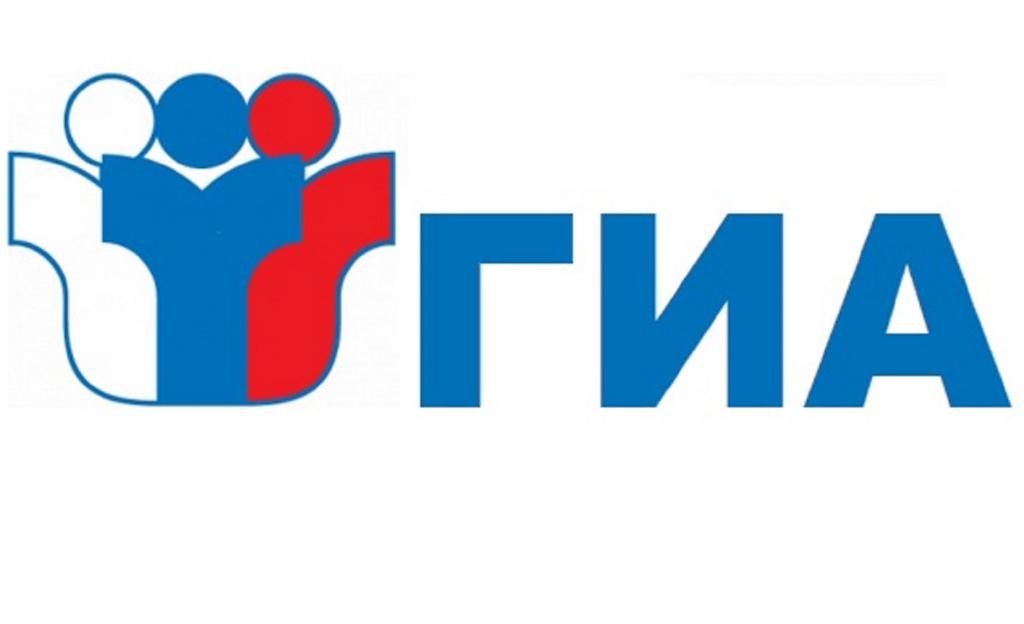 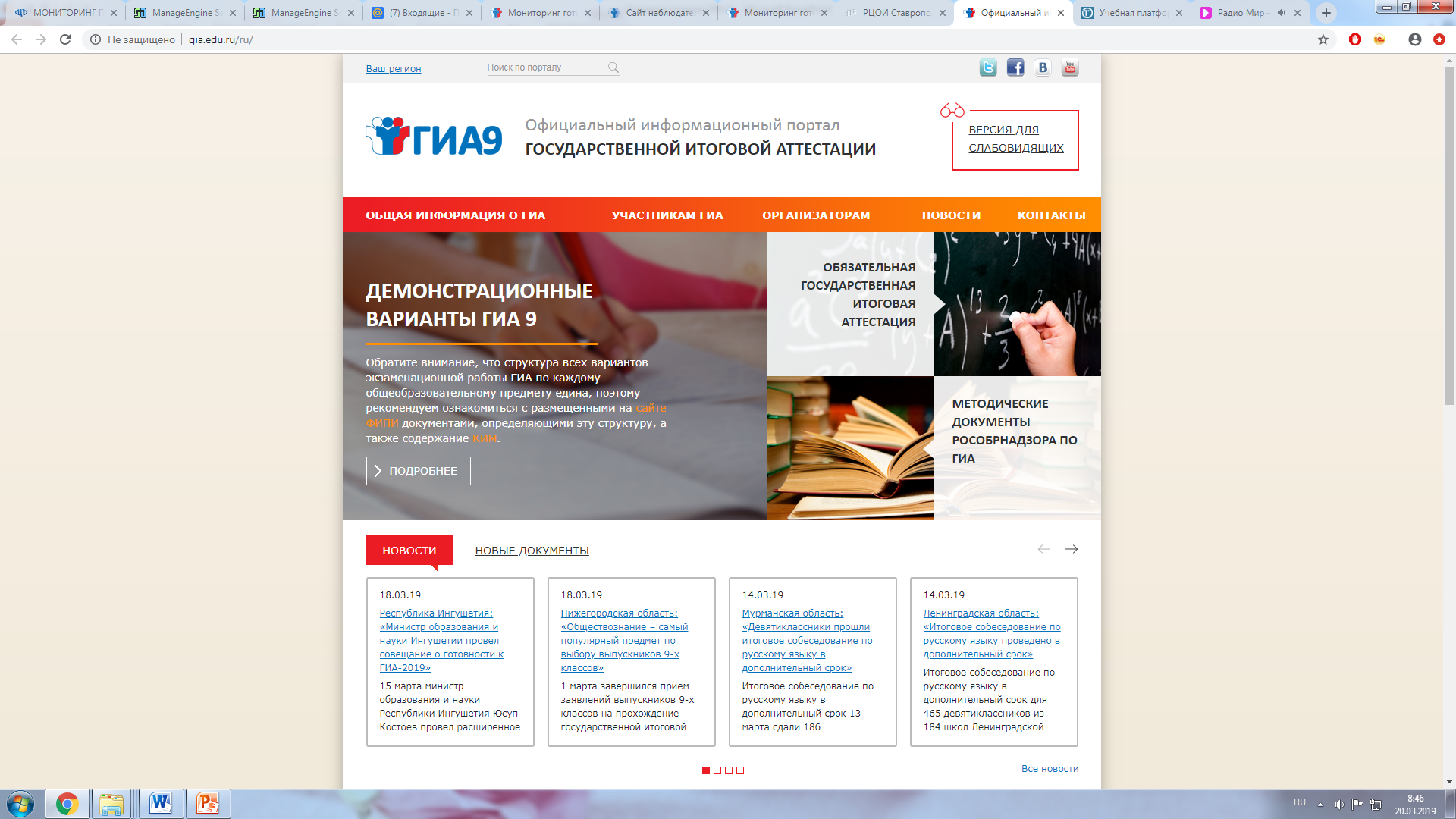 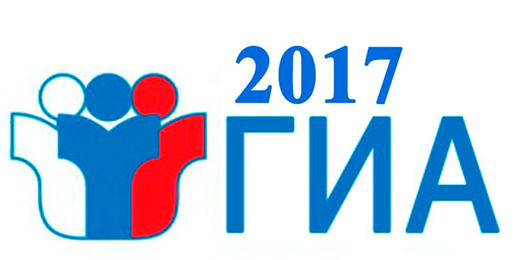 Заполнение регистрационных полей участниками ГИА
форма ППЭ-16 
«Расшифровка кодов образовательных организаций»
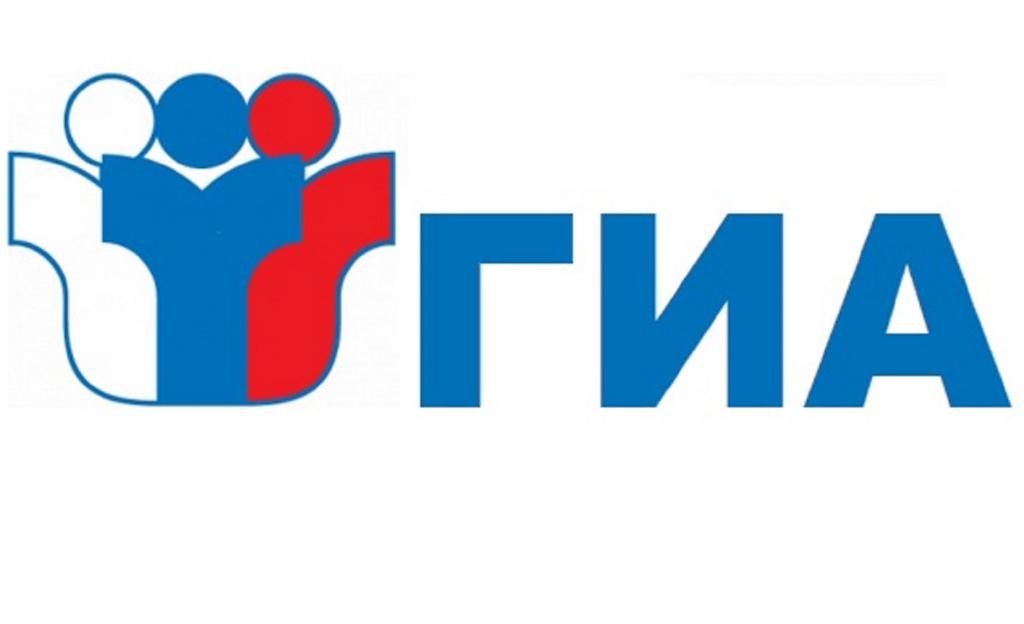 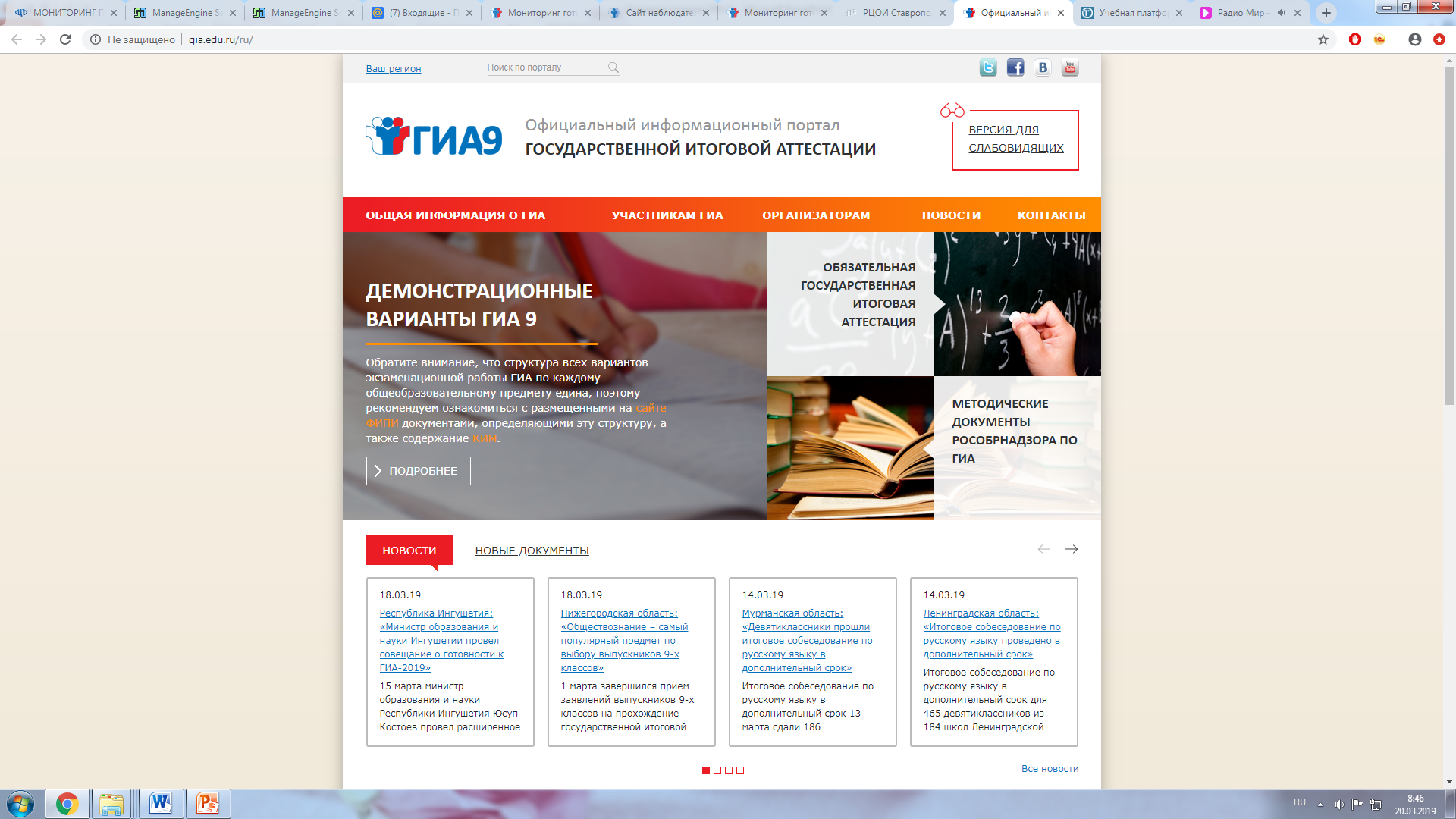 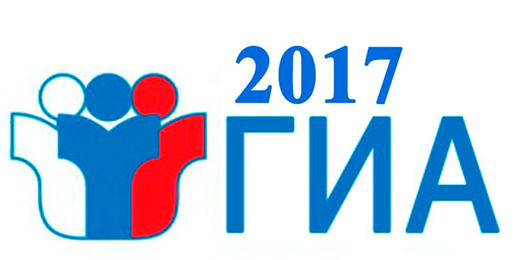 Объявление начала экзамена в аудитории
форма ППЭ-05-02 
«Протокол проведения 
ГИА-9 в аудитории ППЭ»
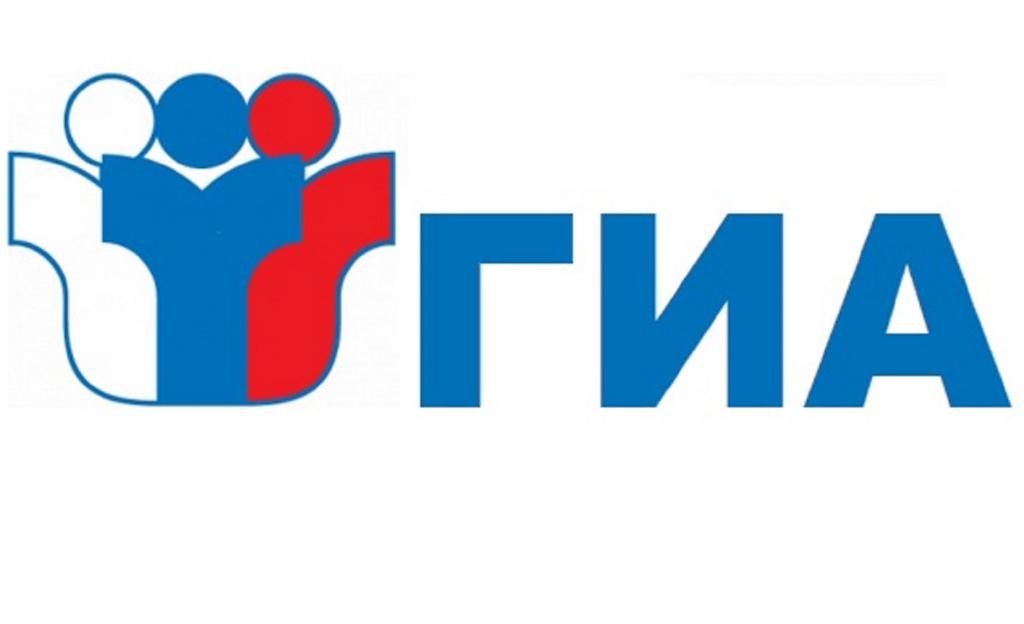 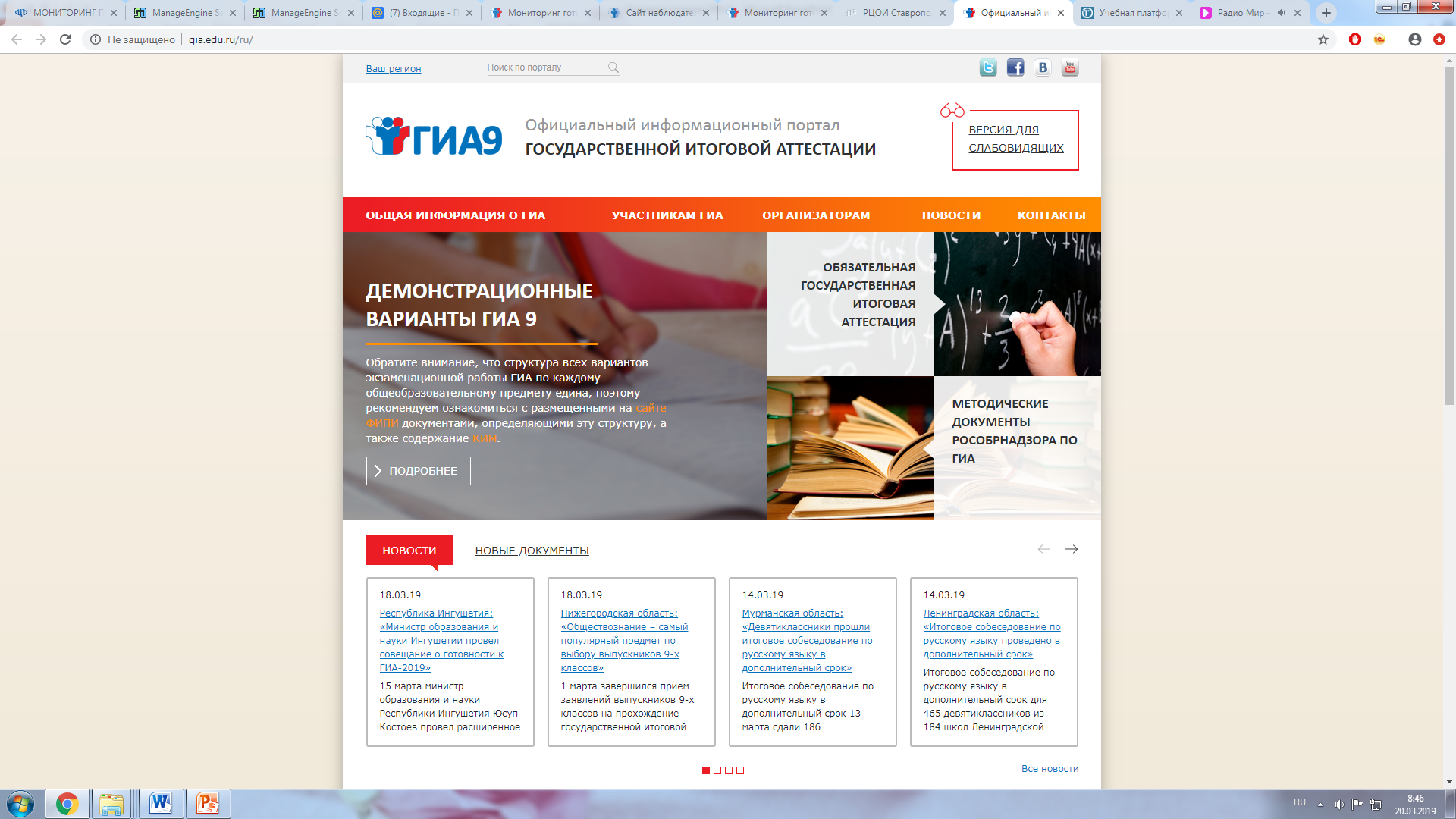 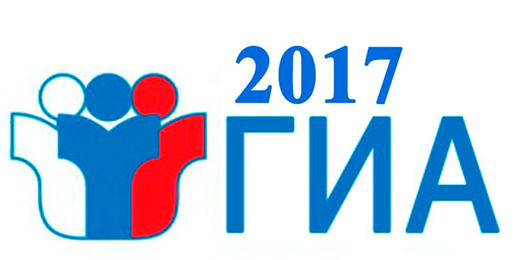 Выдача дополнительных бланков ответов №2 участникам ГИА
форма ППЭ-12-03 
«Ведомость использования дополнительных бланков ответов № 2»
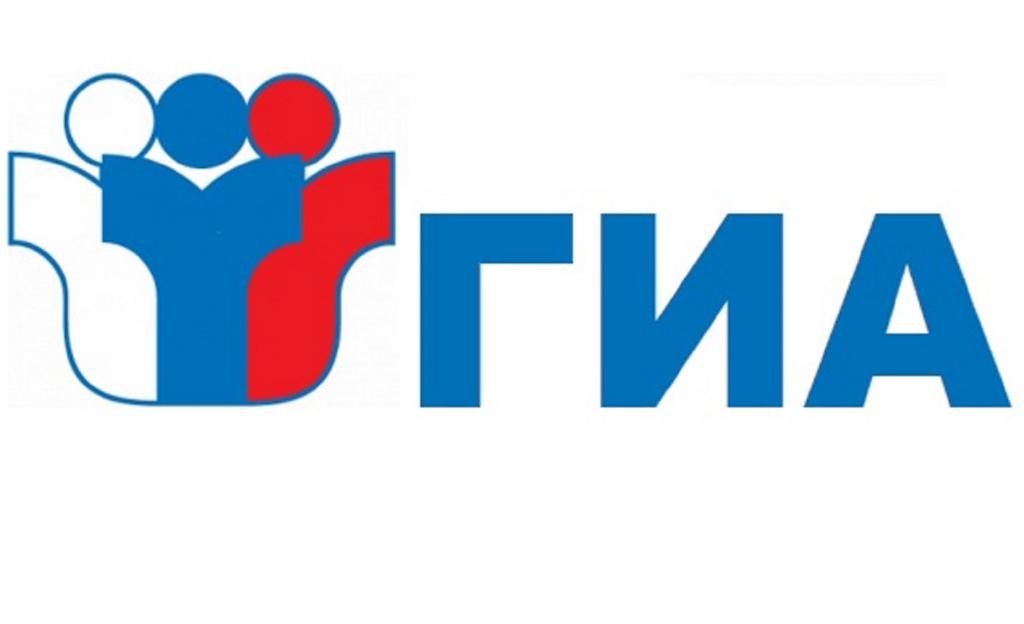 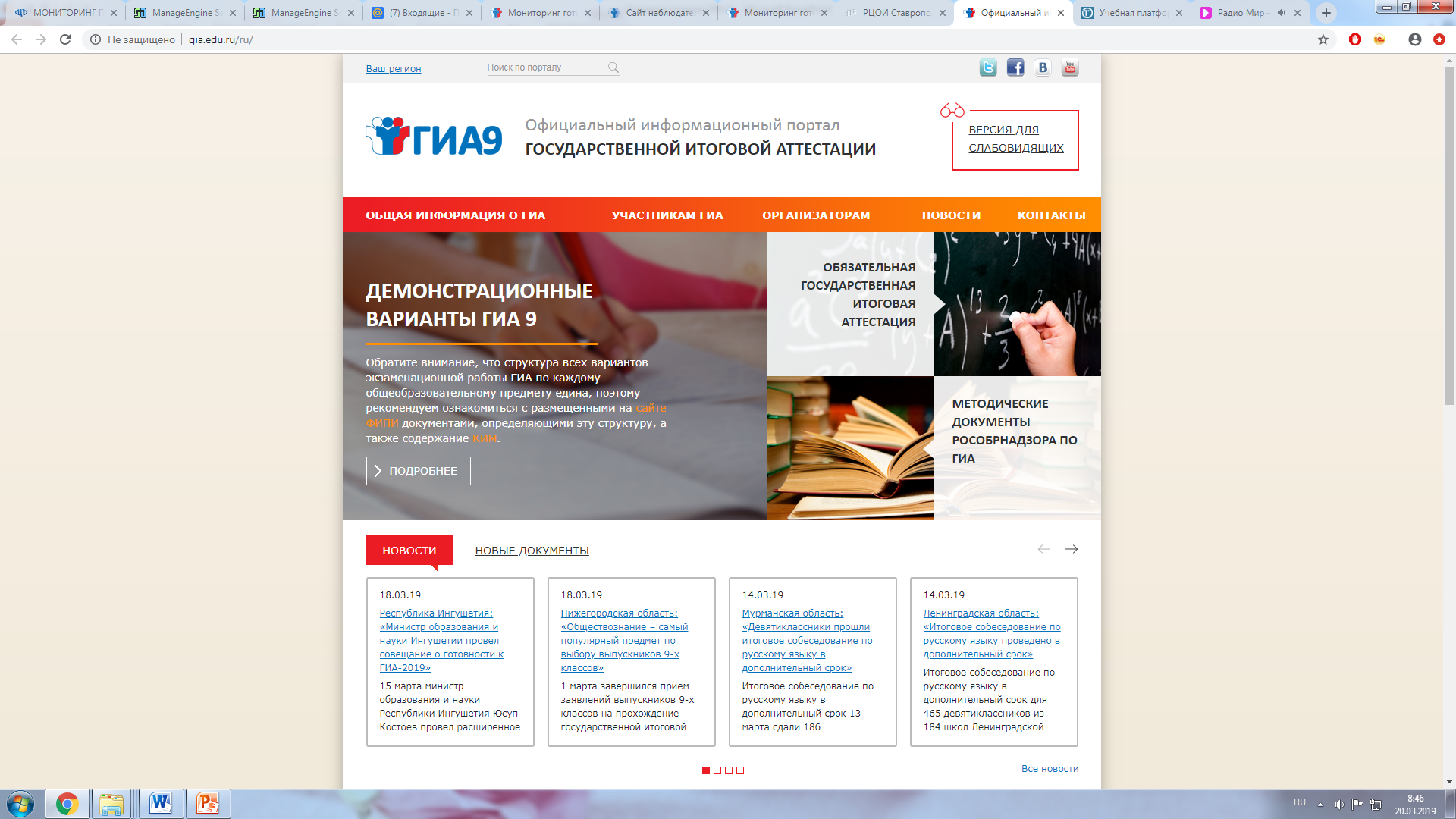 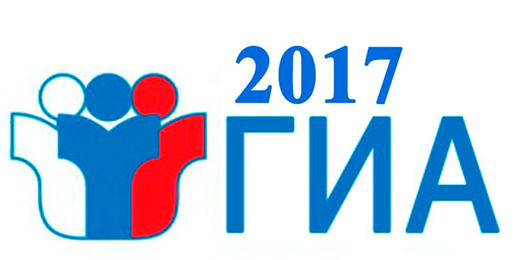 Завершение экзамена в аудитории ППЭ
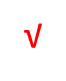 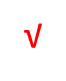 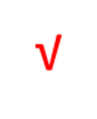 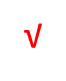 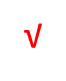 форма ППЭ-05-02 
«Протокол проведения 
ГИА-9 
в аудитории ППЭ»
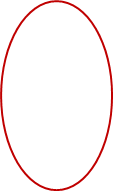 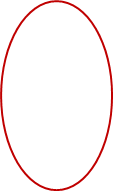 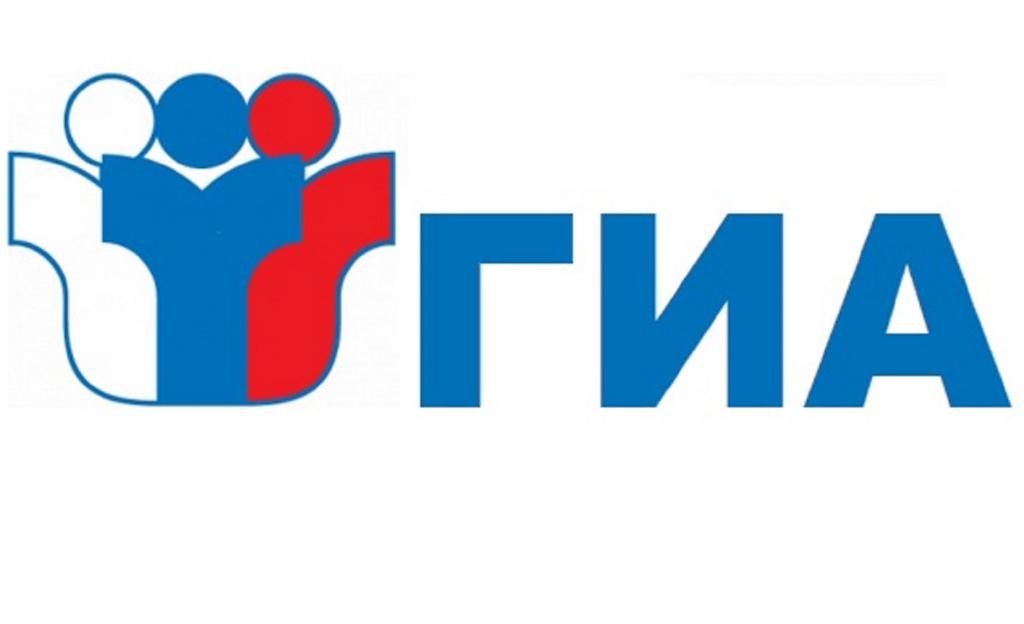 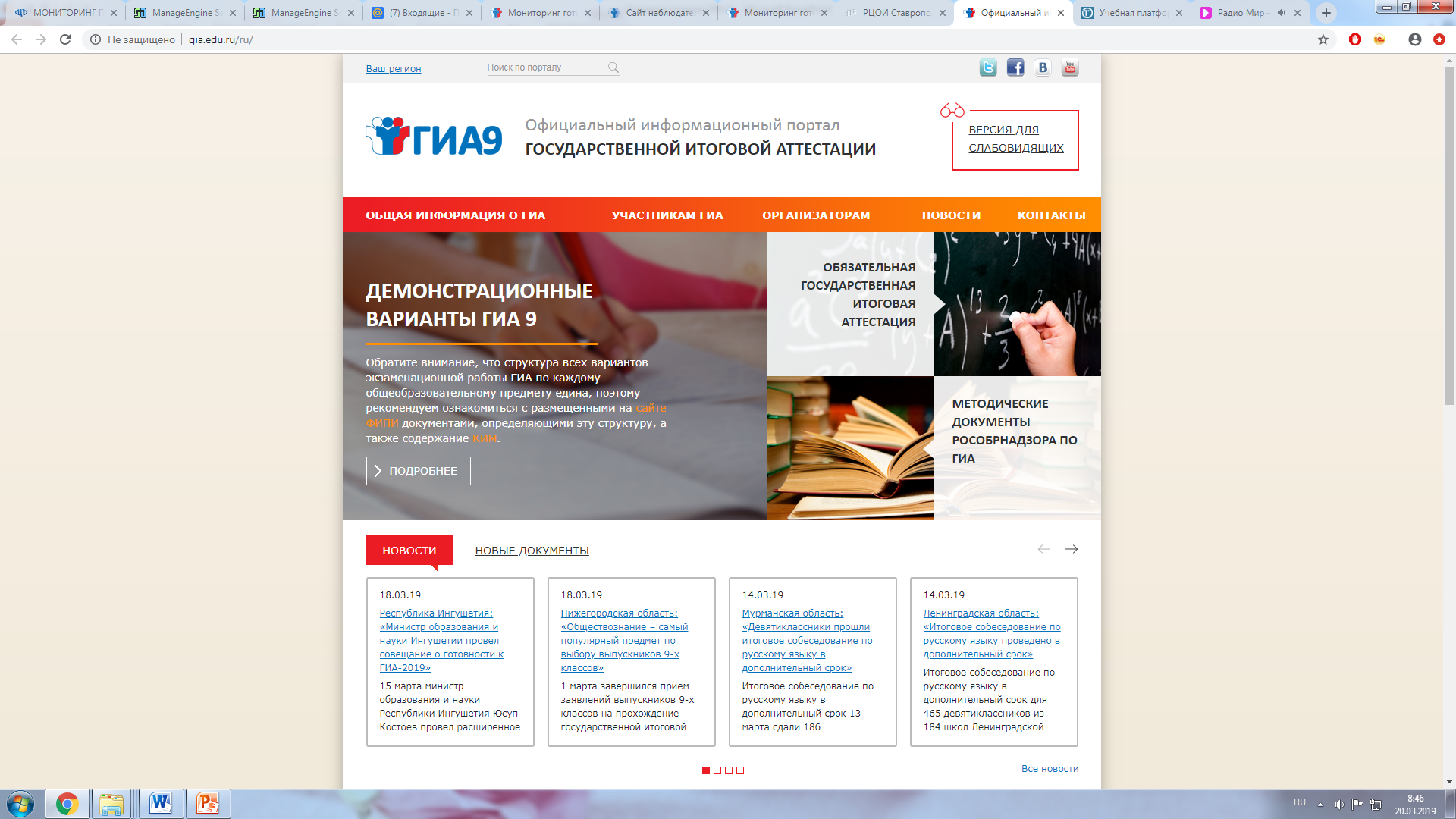 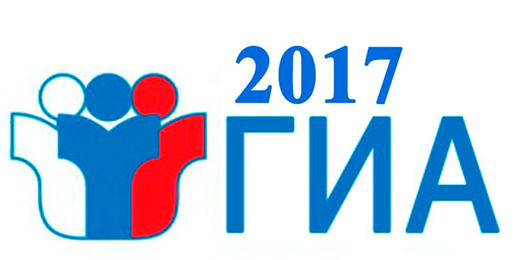 Передача документов руководителю ППЭ
Организаторы передают руководителю ППЭ:
Запечатанные возвратный доставочный пакет с упакованными в них бланками ответов №1, бланками ответов № 2 (в том числе заполненными дополнительными бланками ответов №2);
Доставочный пакет с КИМ участников ОГЭ, вложенных в файлы;
Запечатанный конверт с использованными черновиками;
Неиспользованные ИК участников ОГЭ;
Неиспользованные дополнительные бланки ответов №2;
Испорченные и (или) имеющие полиграфические дефекты ИК;
Формы, акты и протоколы, используемые в аудитории ППЭ;
Служебные записки (при наличии).
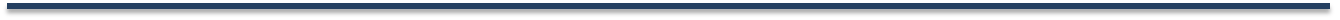 Важно!!! Документы по каждому экзамену готовятся для сдачи ОТДЕЛЬНО
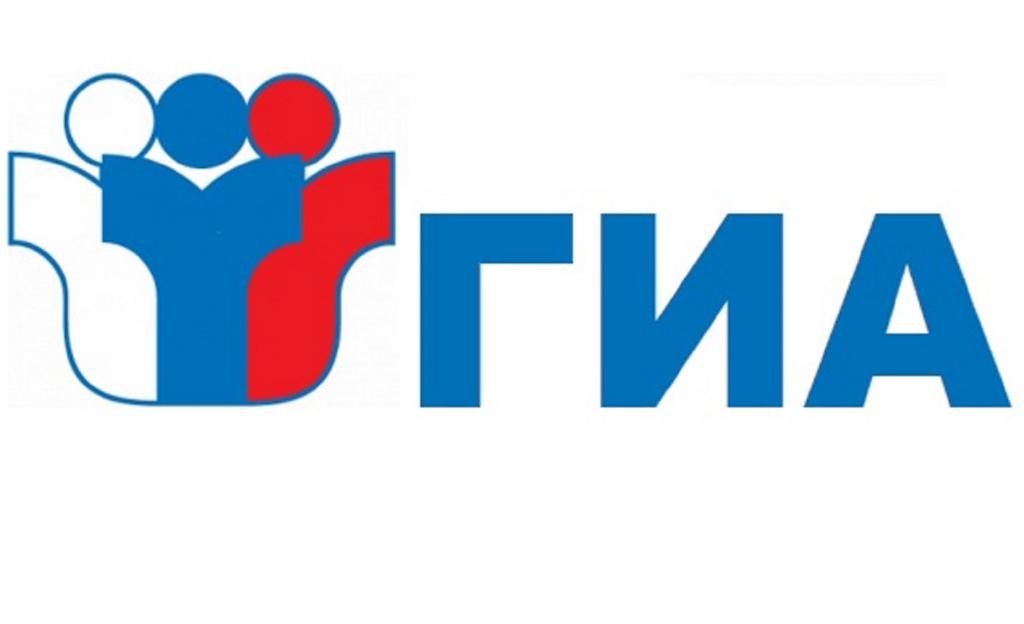 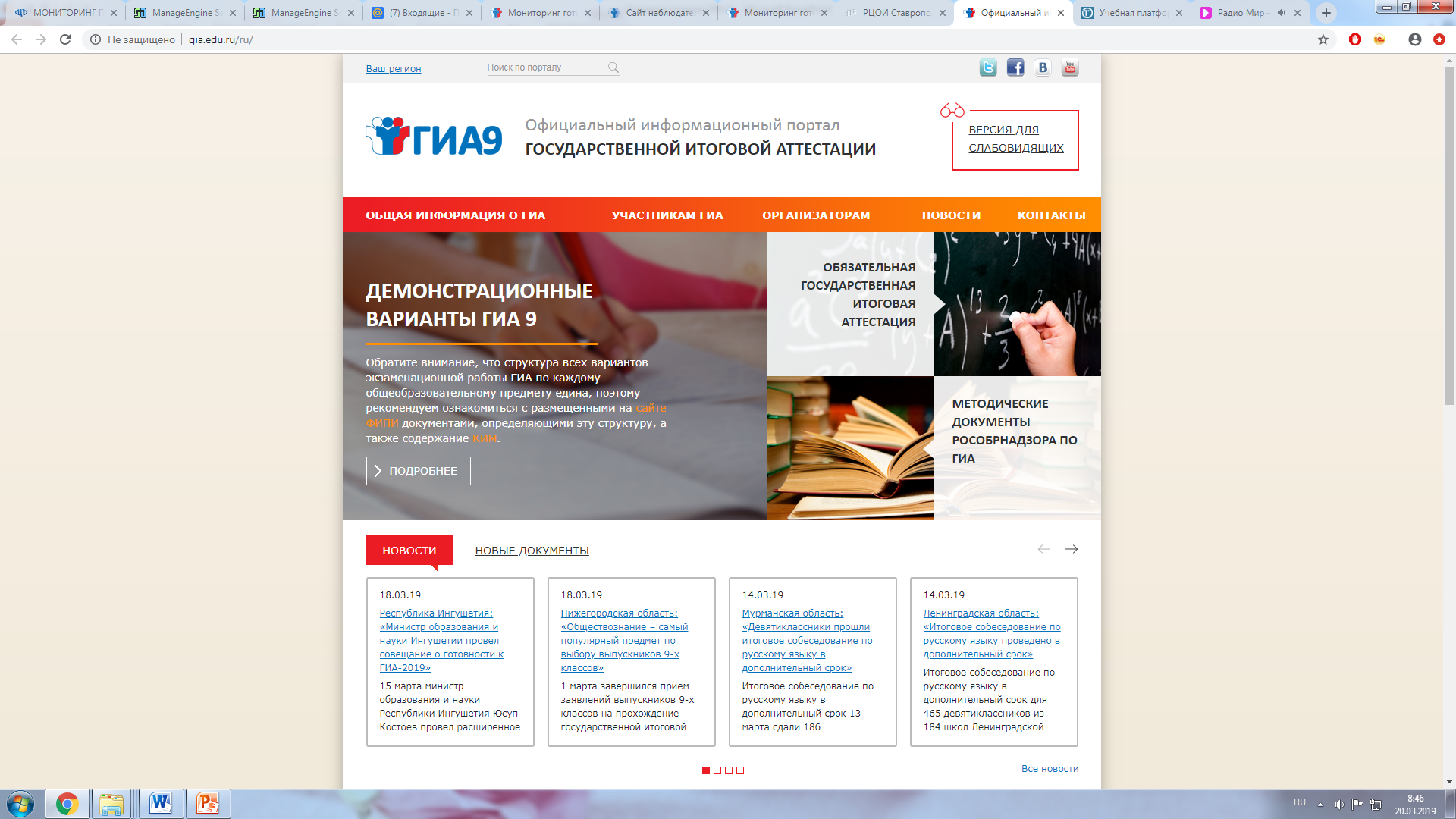 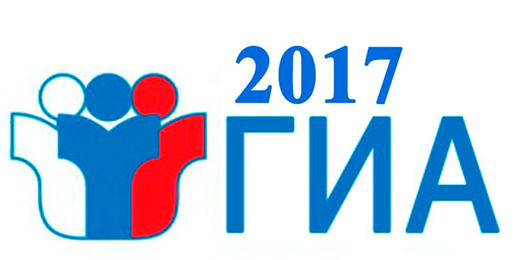 Передача документов руководителю ППЭ
Передаваемые формы:
ППЭ-05-01 «Список участников ГИА в аудитории ППЭ;
ППЭ-05-02 «Протокол проведения ГИА-9 в аудитории»;
ППЭ-12-02 «Ведомость коррекции персональных данных участников ГИА в аудитории»;
ППЭ-12-03 «Ведомость использования дополнительных бланков ответов №2»;
ППЭ-16 «Расшифровка кодов образовательных организаций»;
служебные записки при наличии
Ответственный организатор расписывается в штабе ППЭ в формах:
ППЭ-14-02 «Ведомость выдачи и возврата экзаменационных материалов по аудиториям ППЭ»;
ППЭ 13-02 МАШ «Сводная ведомость учёта участников и использования экзаменационных материалов в ППЭ»;
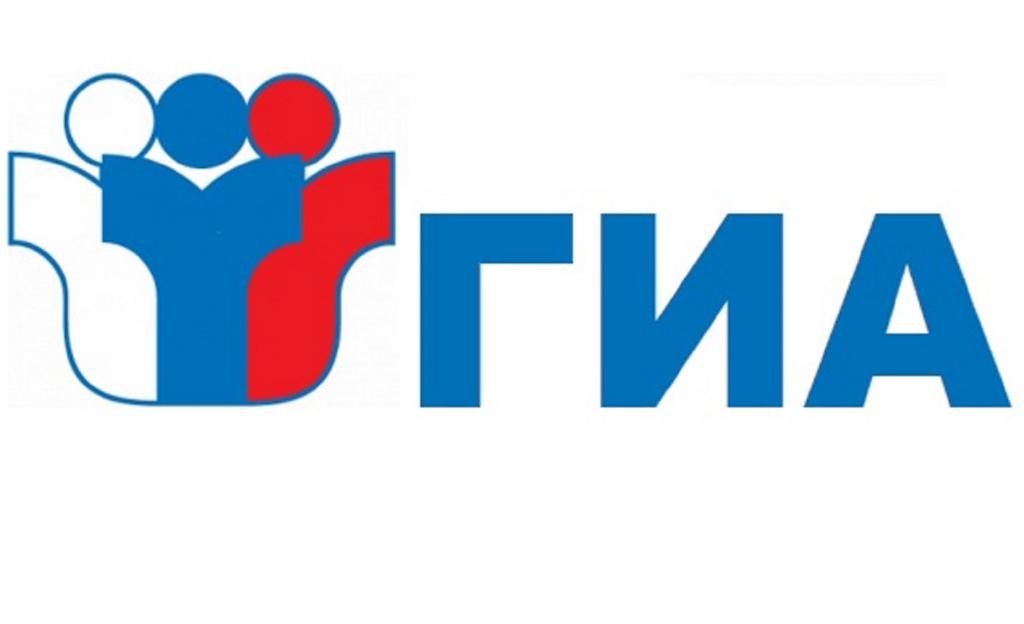 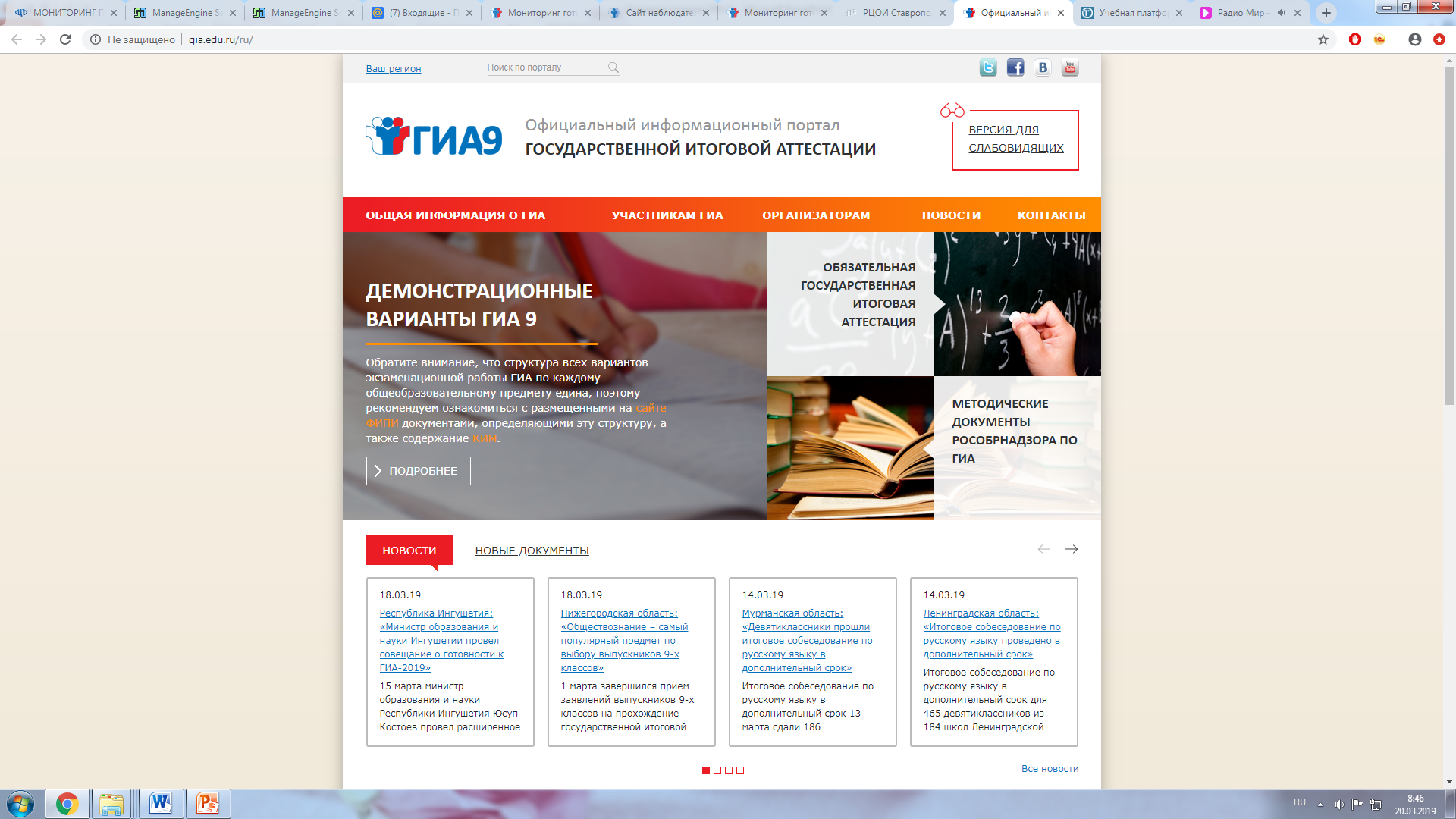 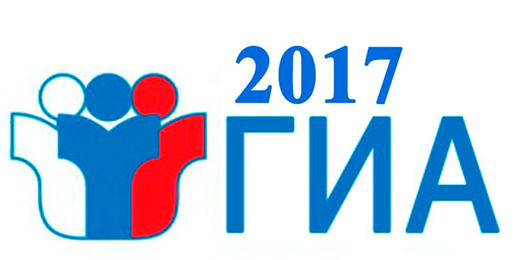 Особенности использования форм организаторами вне аудитории и в аудитории
Форма ППЭ-07-У;
Форма ППЭ-06-01-У;
Форма ППЭ-06-02;
Форма ППЭ-05-01;
Форма ППЭ-05-02-У;
Форма ППЭ-05-04-У;
Форма ППЭ-05-03-У;
Форма ППЭ-12-02;
Форма ППЭ-12-03;
Форма ППЭ-13-03У;
Форма ППЭ-13-01-У;
Форма ППЭ-14-02-У;
Форма ППЭ-16
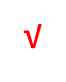 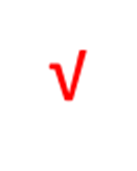 Формы изменились в соответствии со спецификой предмета или были добавлены
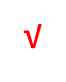 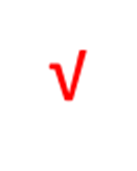 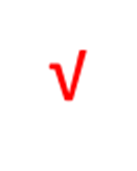 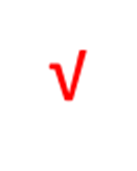 Форма не используется на ОГЭ по иностранным языкам 
(раздел «Говорение»)
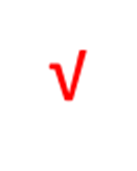 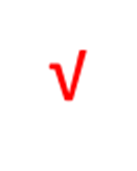 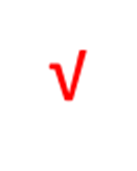 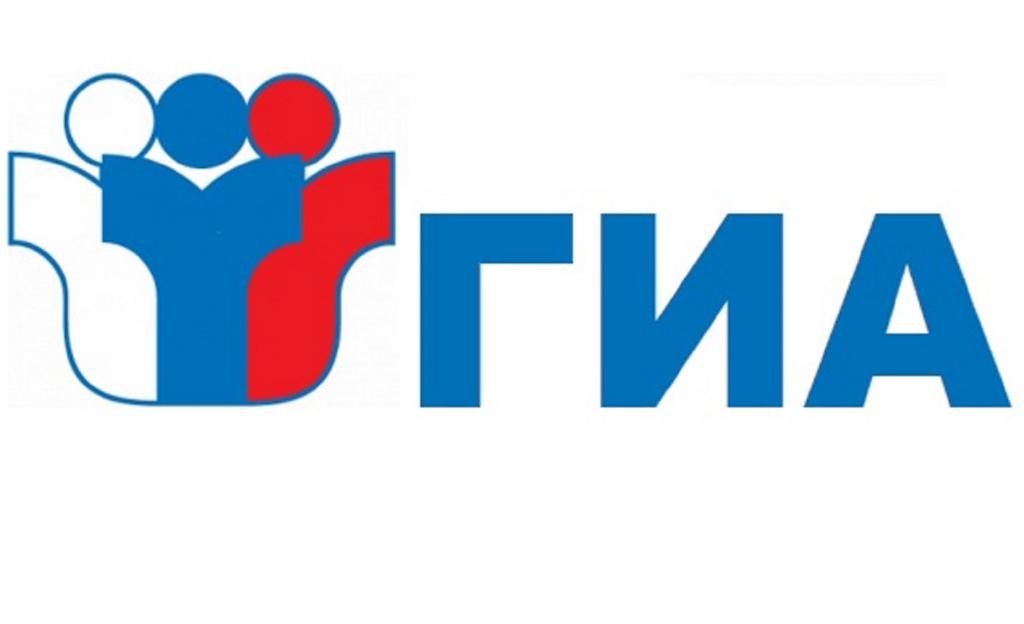 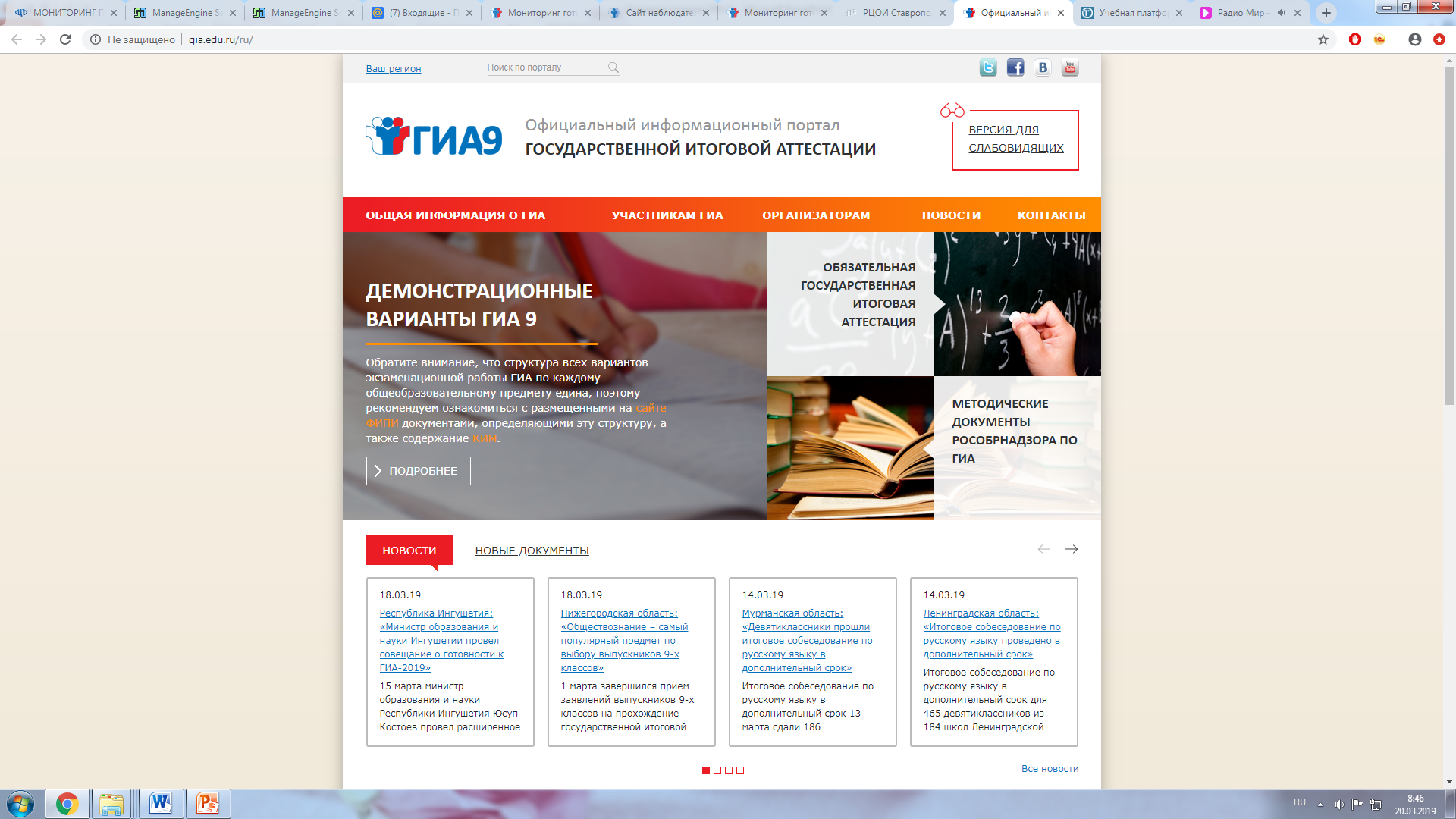 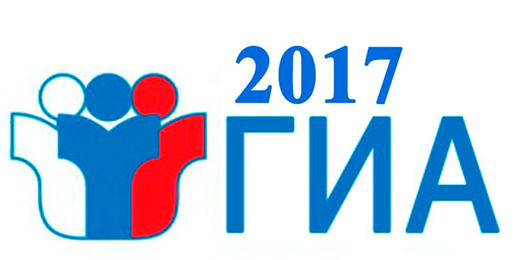 ППЭ-14-02-У «Ведомость выдачи и возврата ЭМ по аудиториям ППЭ по иностранным языкам в устной форме»
ЭМ выдаются ответственным организаторам аудиторий проведения в Штабе ППЭ.
Компакт-диски с КИМ остаются в аудиториях проведения, ИК передаются в аудитории подготовки руководителем ППЭ. 
Неиспользованные спецпакеты по 
5 ИК и индивидуальные комплекты передаются руководителю ППЭ ответственными организаторами в аудитории подготовки.
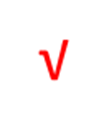 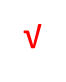 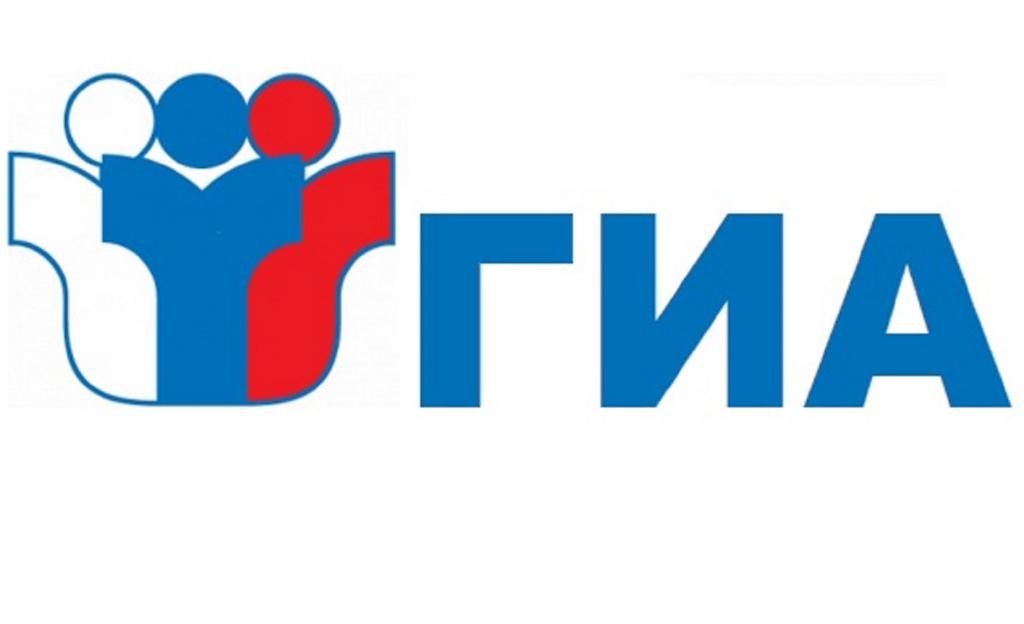 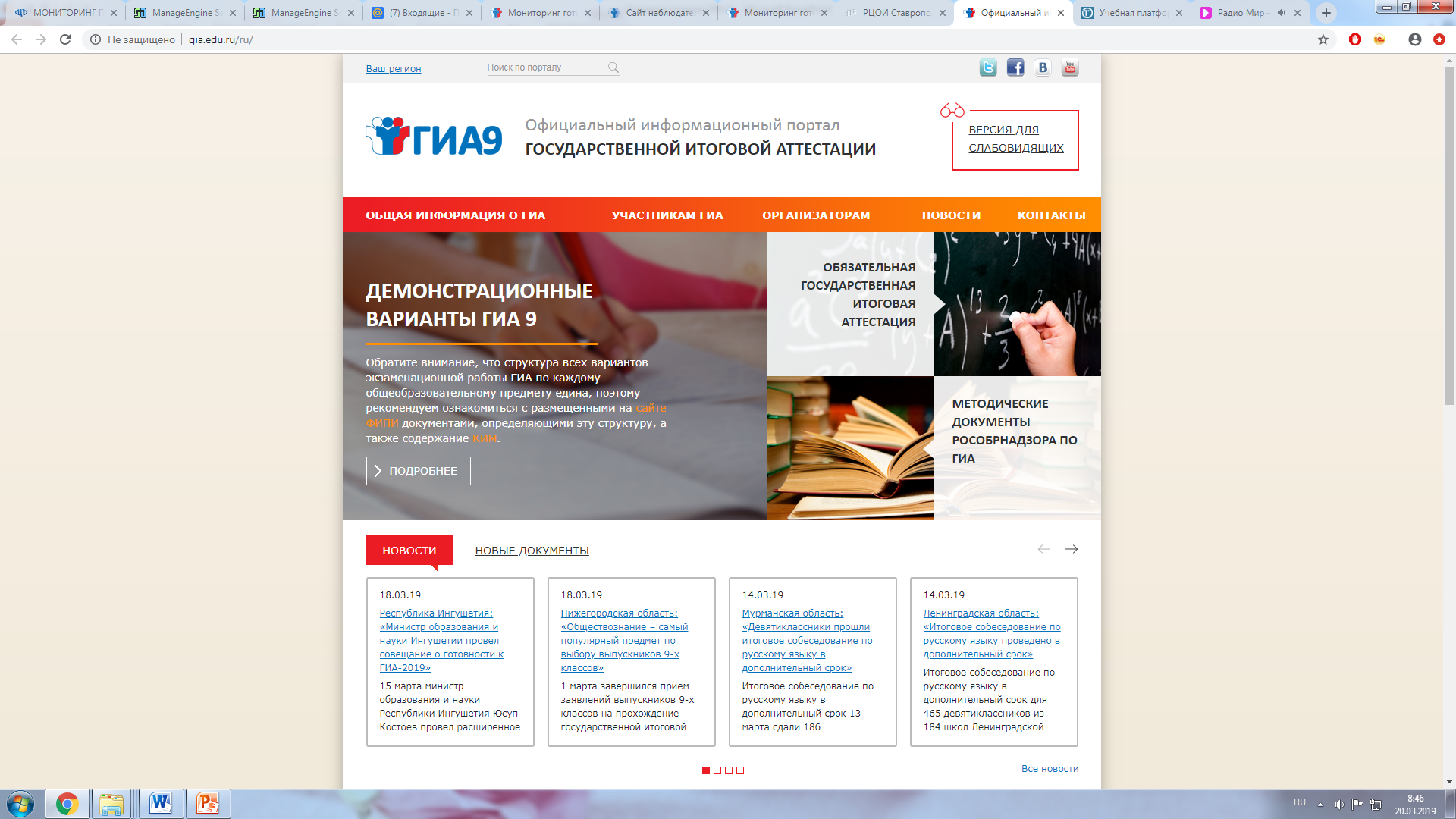 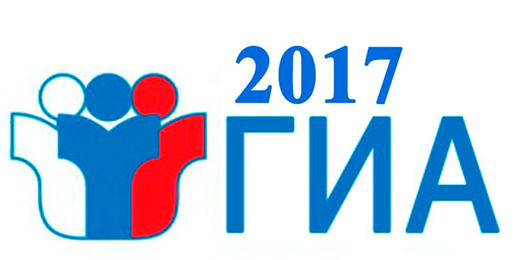 Форма ППЭ-05-02-У «Протокол проведения ОГЭ в аудитории подготовки»
При вызове группы участников ОГЭ каждой очереди для перехода в аудиторию 2 проведения экзаменов в форме ППЭ-05-02-У необходимо сделать отметку «Бланк регистрации получен» и получить подпись участника ОГЭ, покидающего аудиторию подготовки
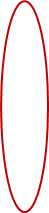 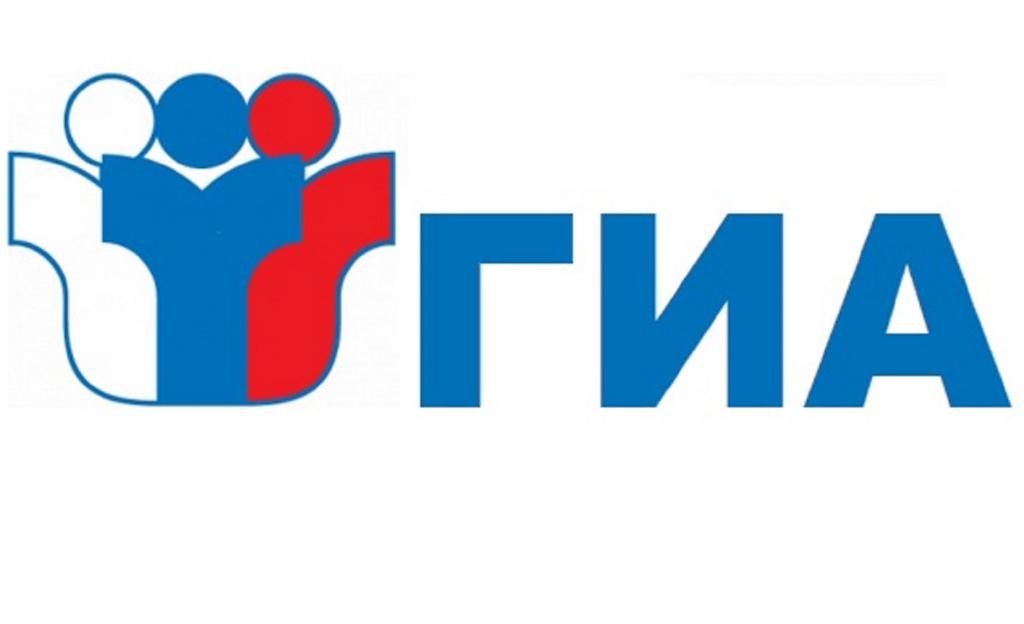 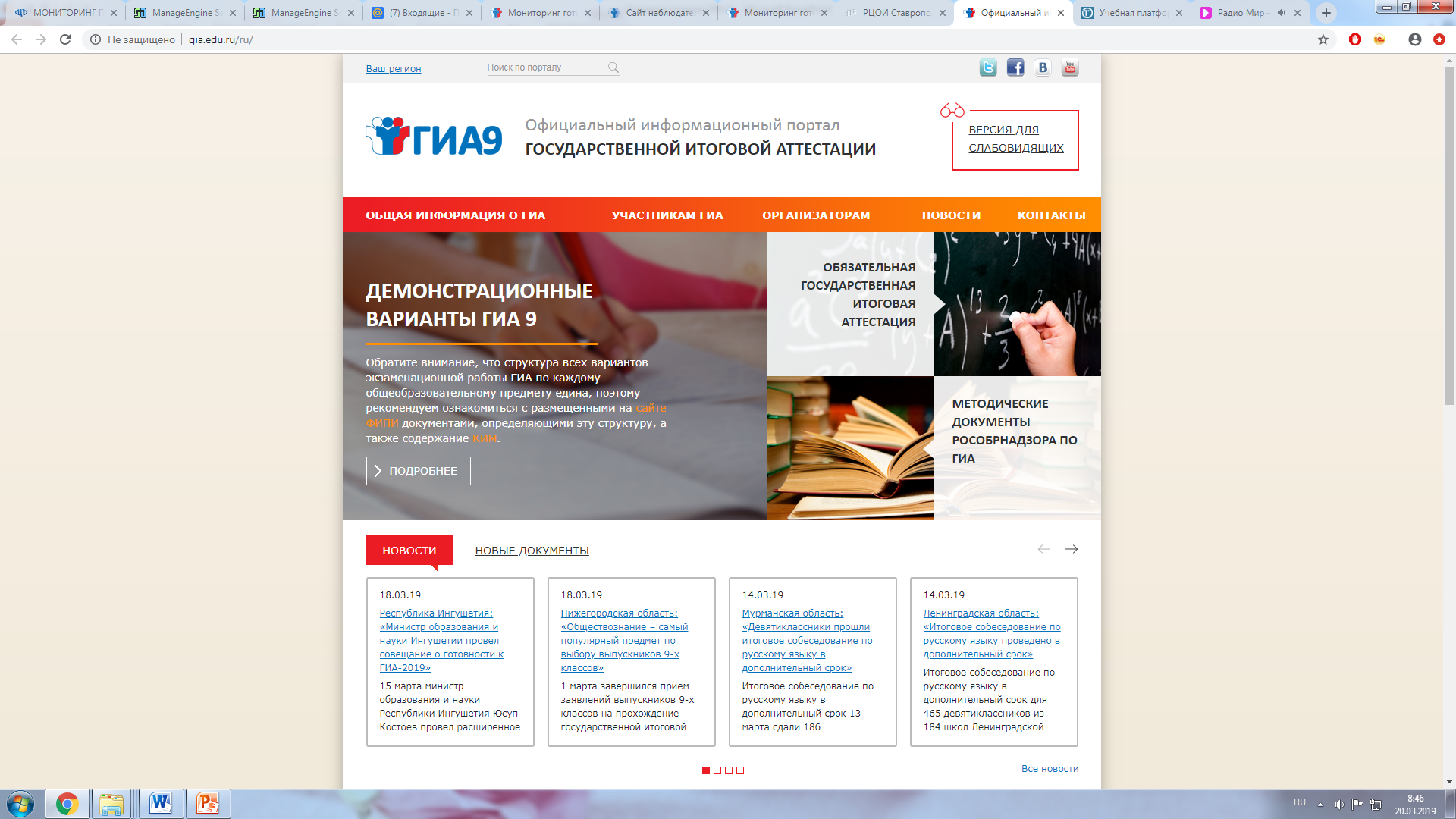 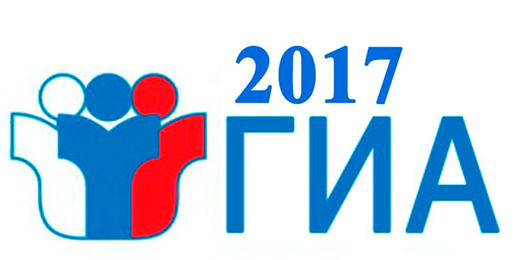 Форма ППЭ-05-03-У «Протокол проведения ОГЭ в аудитории проведения»
ЭМ в аудитории подготовки выдаются из расчета 1 комплект по 5 ИК на неполные 5 участников
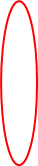 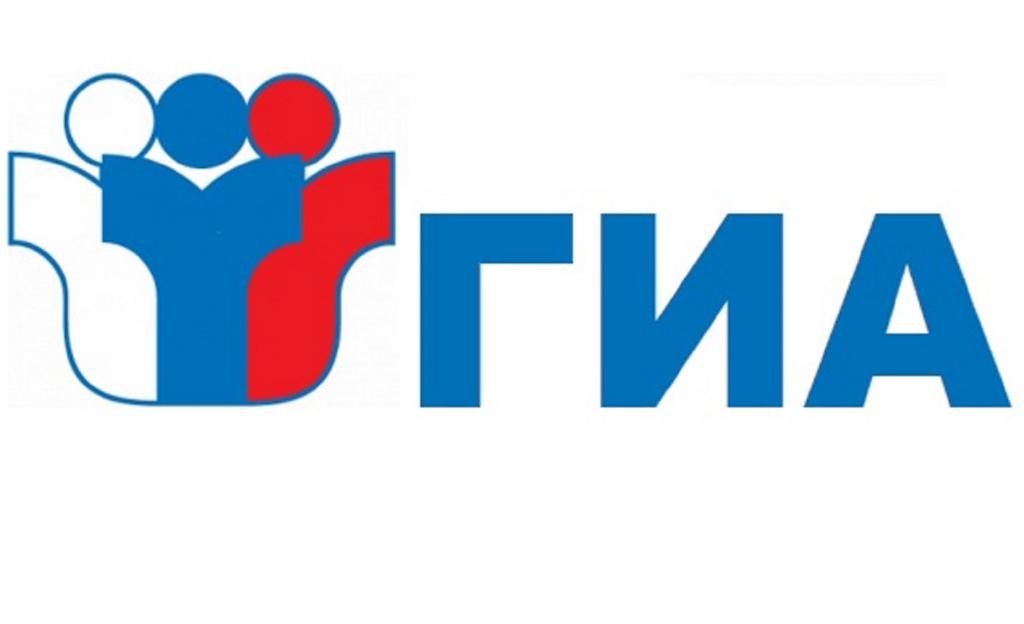 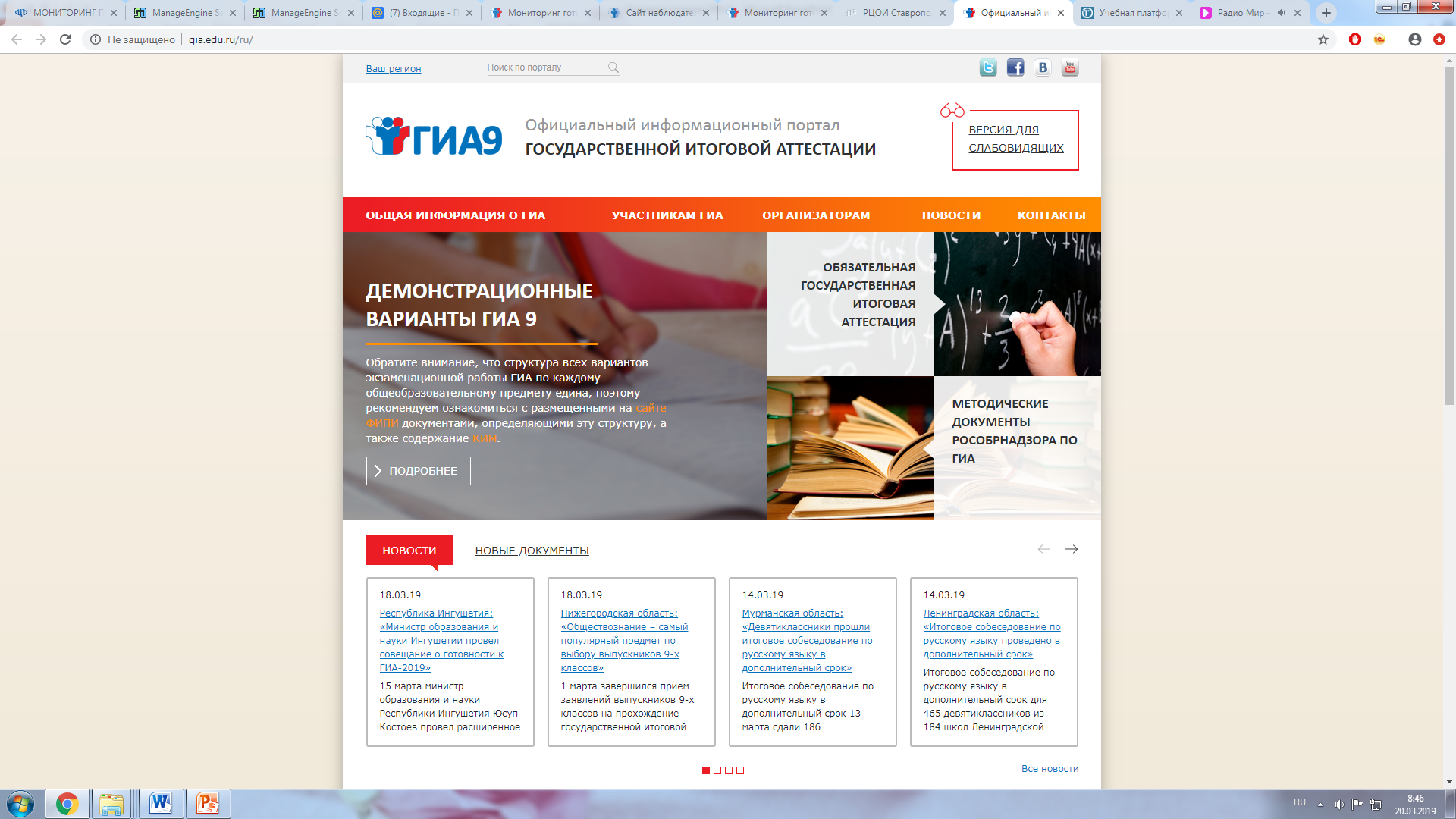 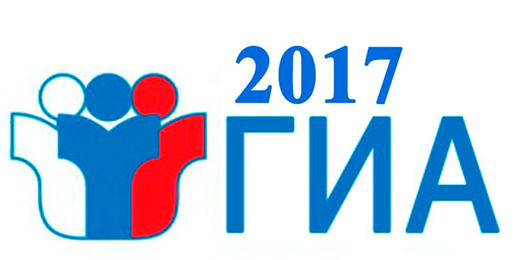 Виды и назначение форм
Количество ЭМ в ППЭ должно быть из расчета один диск на одну рабочую станцию и резерв: не менее 1 доставочного пакета по 5 ИК на каждые 8 рабочих станций.
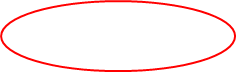 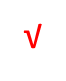 Форма ППЭ-13-03У
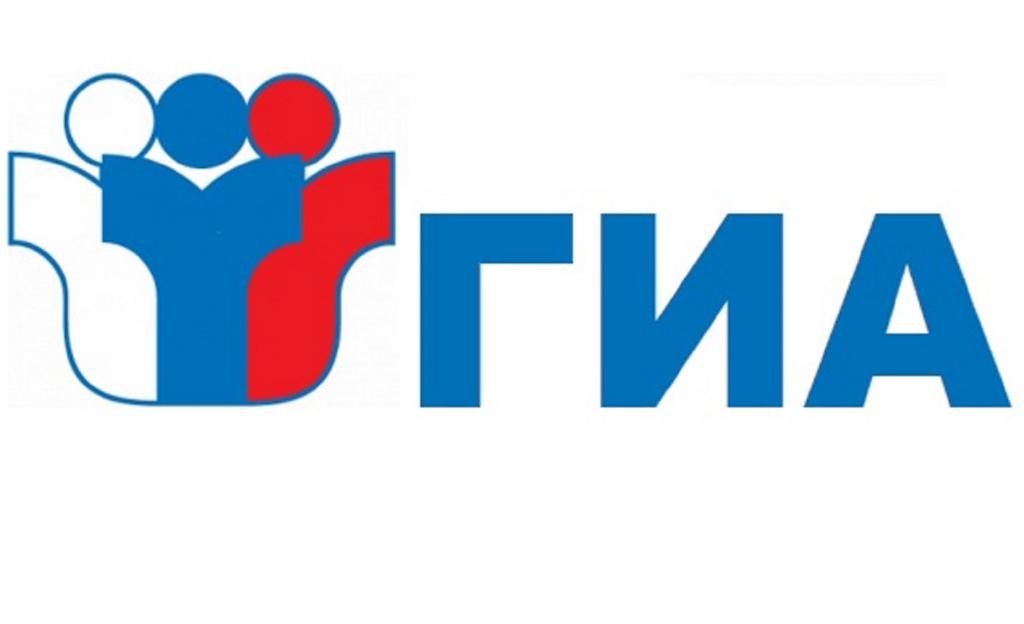 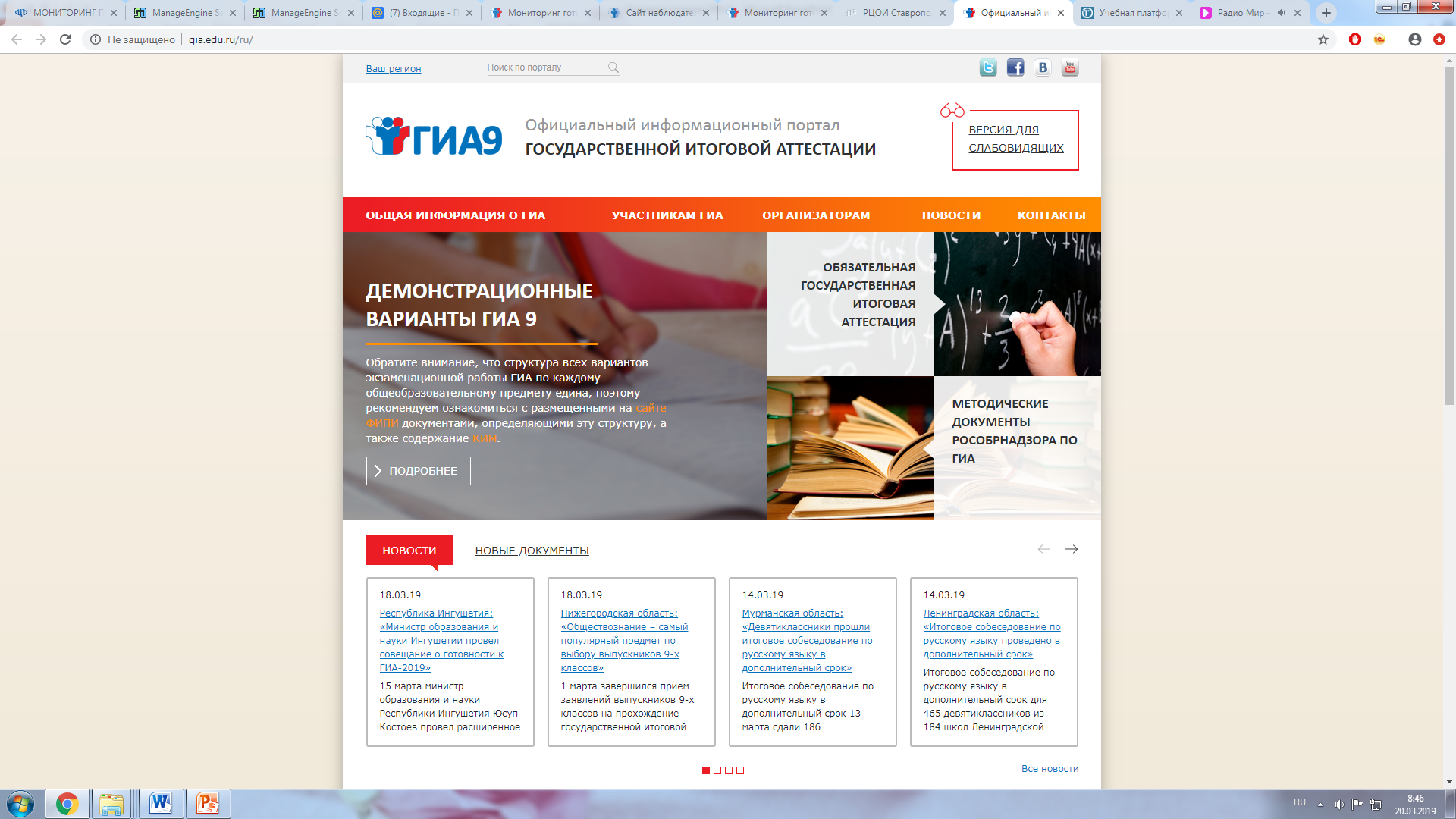 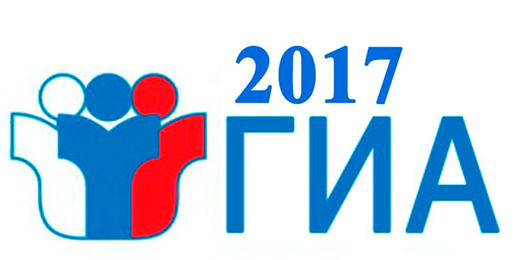 Передача руководителю ППЭ неиспользованных ЭМ
Форма ППЭ-14-02-У
ЭМ выдаются ответственным организаторам аудиторий проведения в Штабе ППЭ. Компакт-диски с КИМ остаются в аудиториях проведения, ИК передаются в аудитории подготовки руководителем ППЭ. 
Неиспользованные спецпакеты по 
5 ИК и индивидуальные комплекты передаются руководителю ППЭ ответственными организаторами в аудитории подготовки
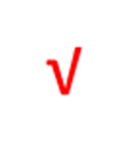 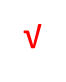 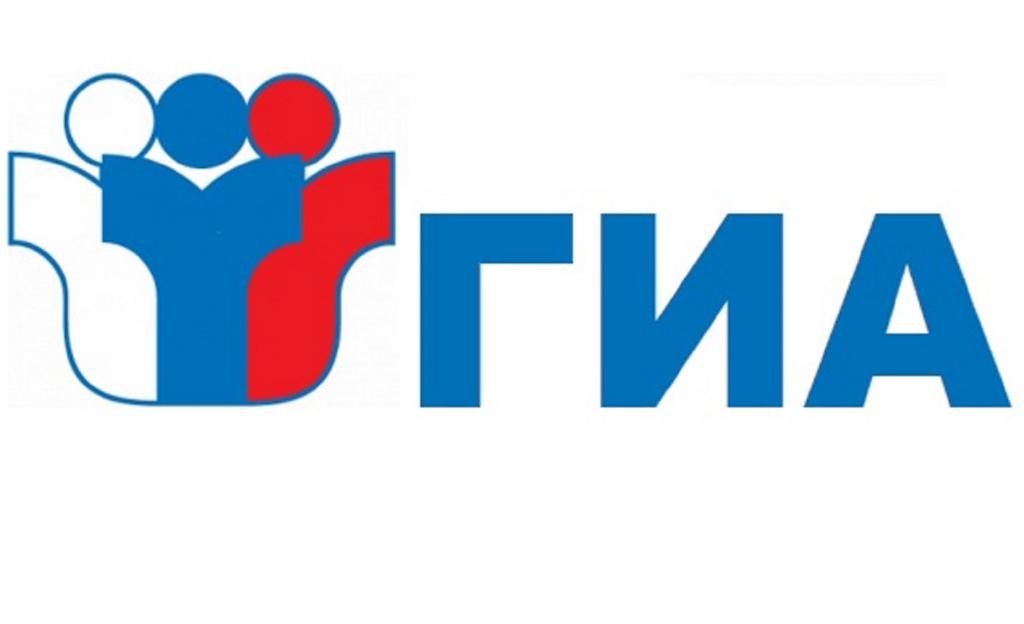 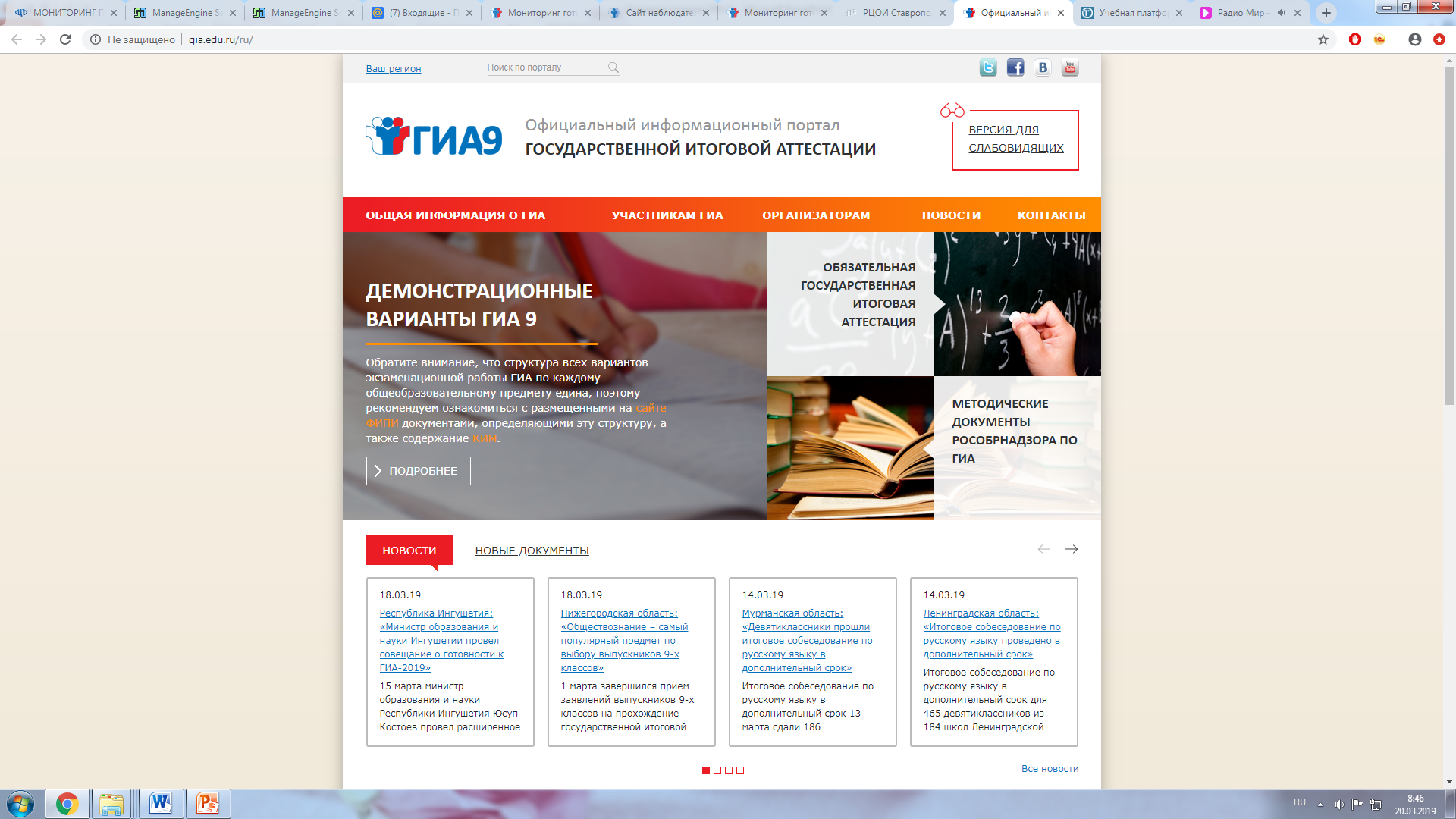 Упаковка экзаменационных материалов в аудитории
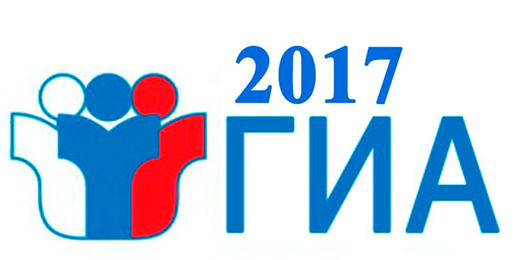 После окончания экзамена организаторы в аудитории передают руководителю ППЭ:
запечатанные возвратные доставочные пакеты с бланками ответов № 1;
запечатанные возвратные доставочные пакеты с бланками ответов № 2 и дополнительными бланками ответов № 2;
неиспользованные дополнительные бланки ответов № 2;
использованные КИМ;
неиспользованные КИМ;
черновики;
испорченные ИК (акт о замене ИК);
протоколы проведения экзамена в аудитории ППЭ


     Все материалы организатор упаковывает в определённые конверты и заполняет лицевую сторону конверта.
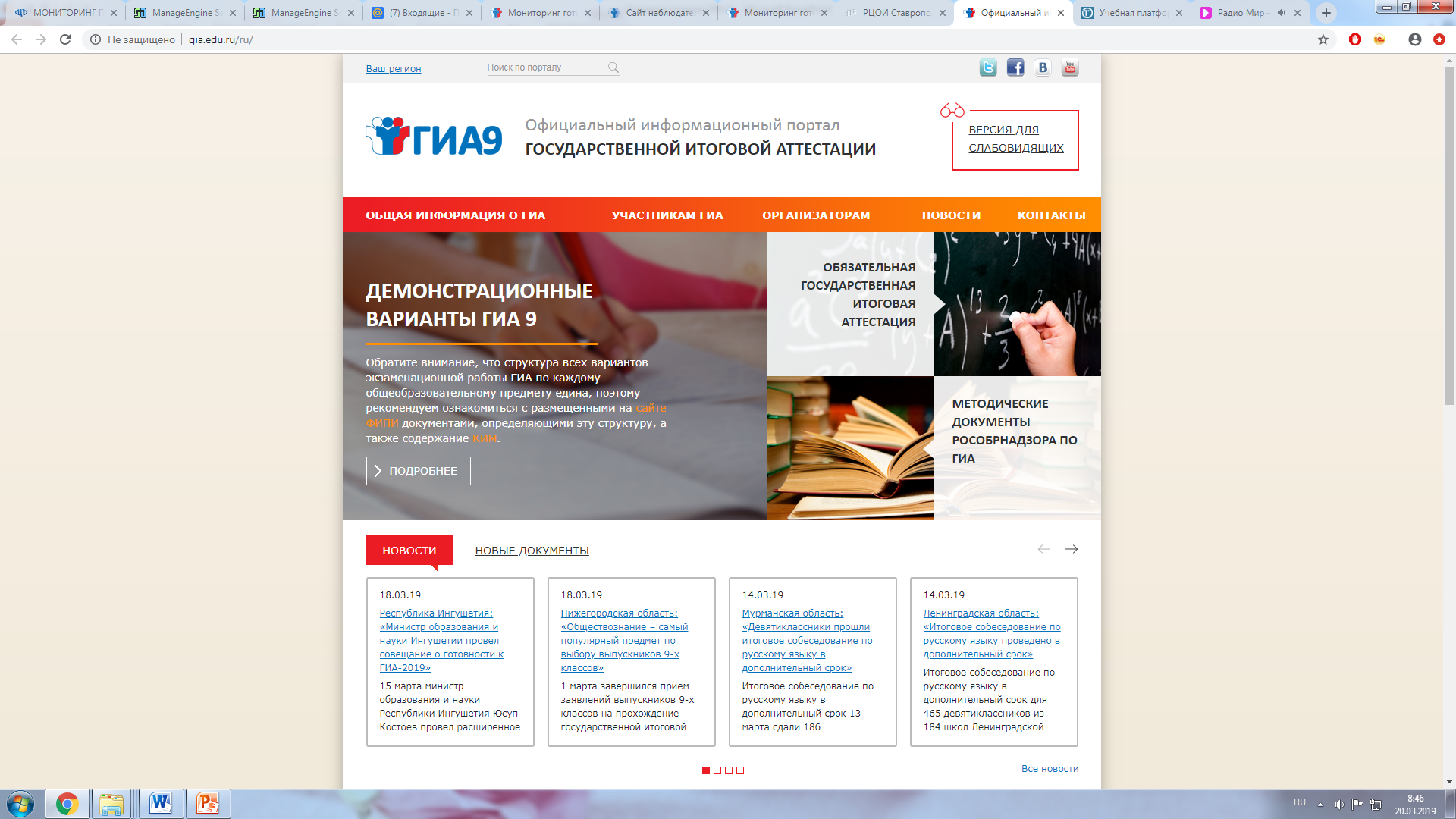 Упаковка экзаменационных материалов в аудитории
внешний носитель (CD-диск) с файлами экзаменационных работ участников по информатике и ИКТ;

CD-диск с файлами практических экзаменационных заданий по информатике и ИКТ;

внешний носитель (CD-диск) с файлами ответов обучающихся на задания устной части экзамена по иностранному языку;

CD-диск с материалами для выполнения заданий по аудированию письменной части экзаменационной работы по иностранному языку;

CD-диск  с цифровой аудиозаписью текста изложения по русскому языку.


Все материалы организатор упаковывает в определённые конверты и заполняет лицевую сторону конверта.
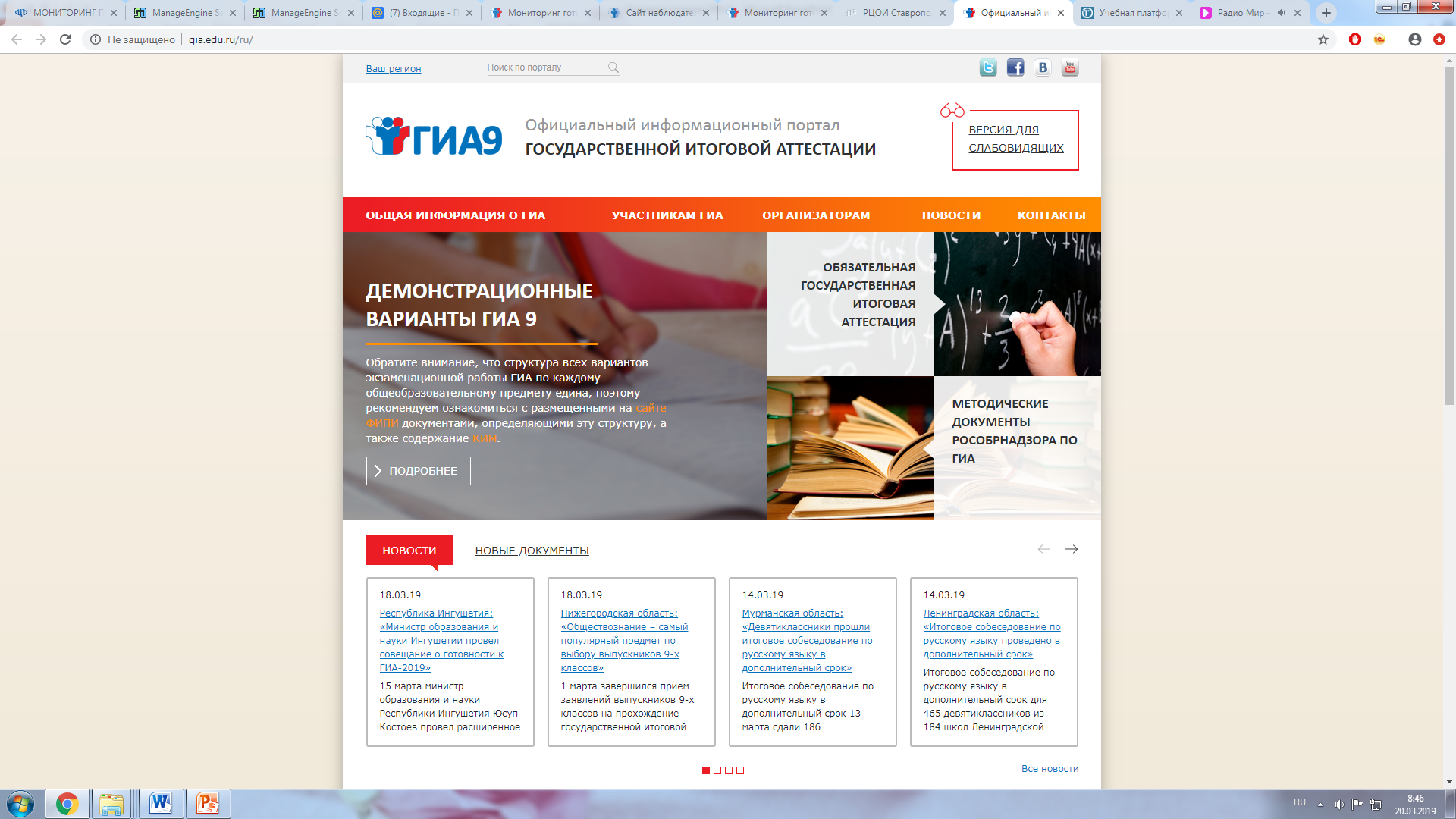 Возврат ЭМ в РЦОИ
Возврат экзаменационных материалов – в день экзамена
Член ГЭК возвращает
в РЦОИ:
Возвратные пакеты с бланками ответов № 1;
Возвратные пакеты с бланками ответов № 2 и дополнительными бланками ответов № 2;
Использованные КИМ;
Неиспользованные ИК;
Неиспользованные дополнительные бланки ответов № 2;
Черновики;
Папку с формами.
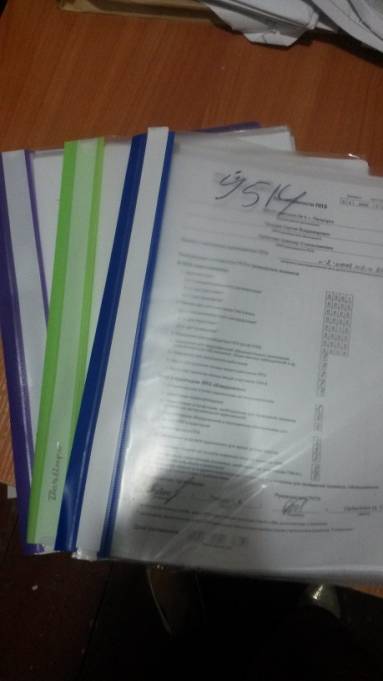 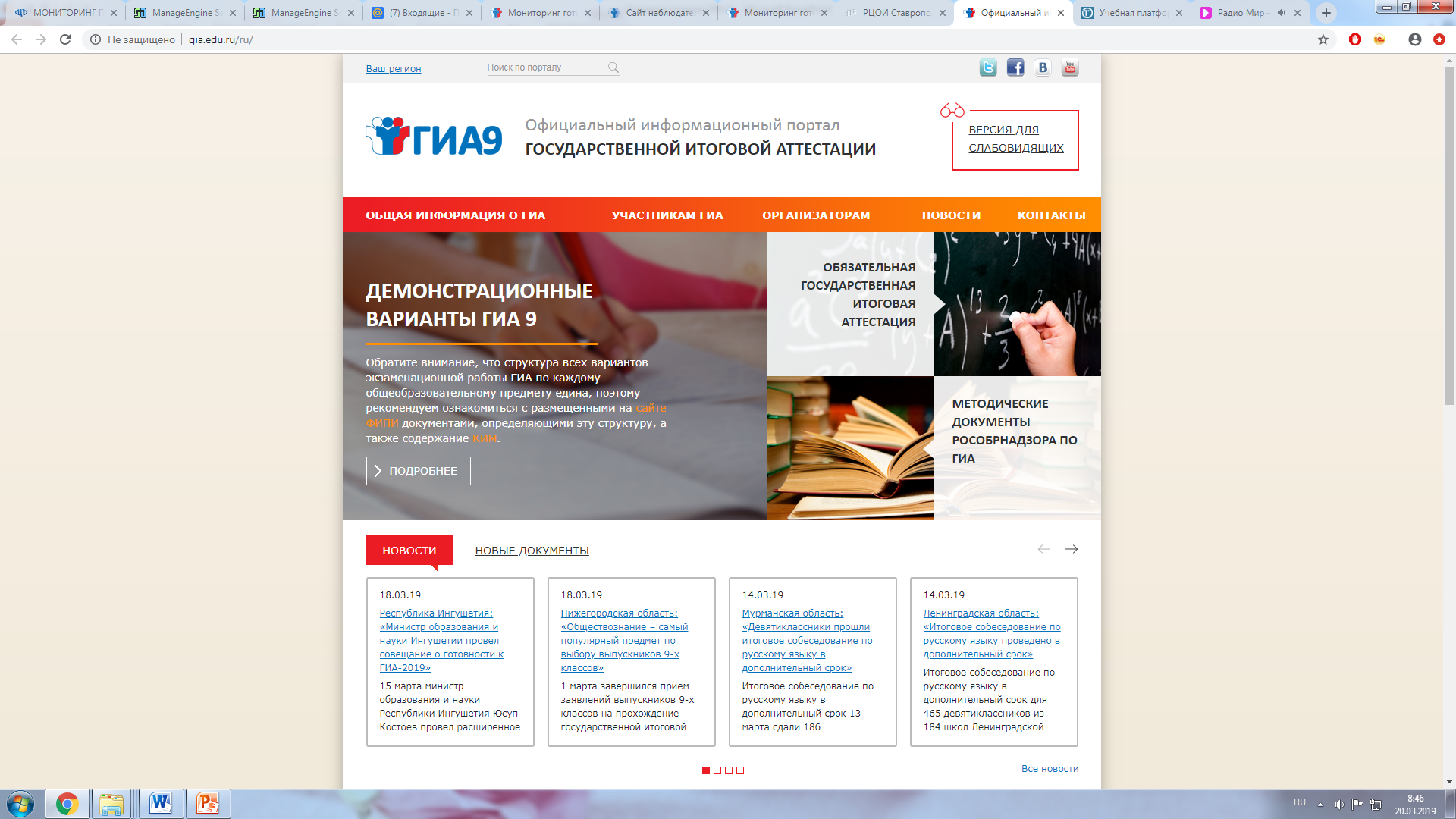 Комплект ЭМ в 2021 году
Член ГЭК
до 07:30 Доставка ЭМ в ППЭ
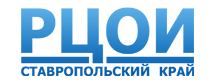 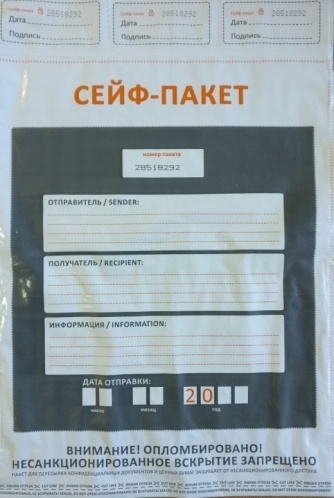 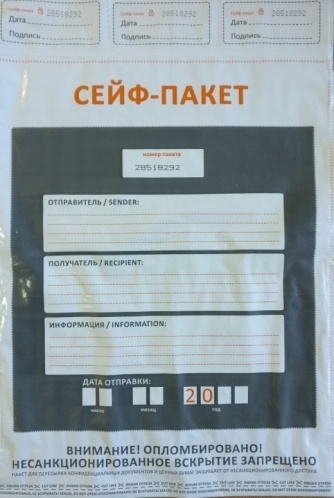 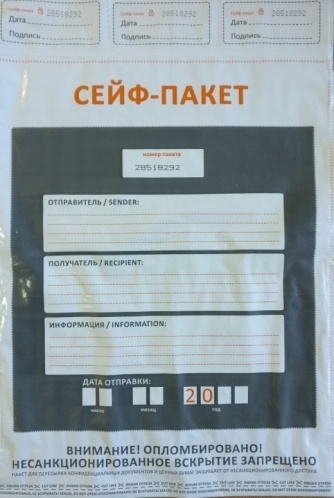 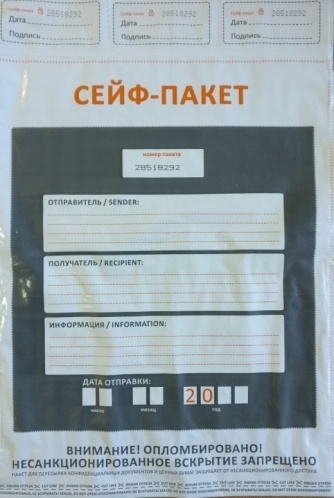 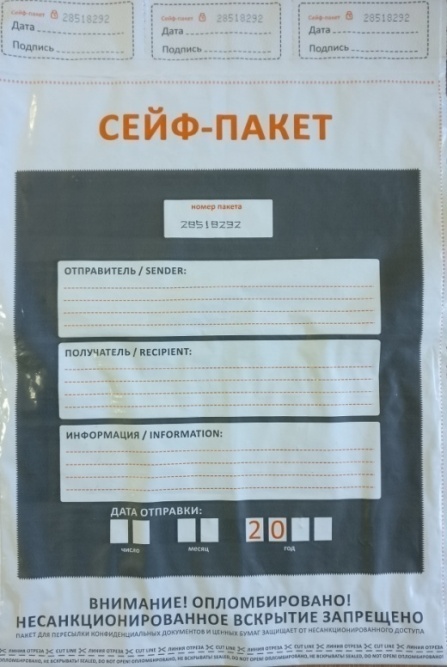 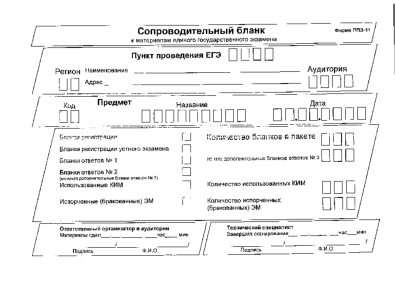 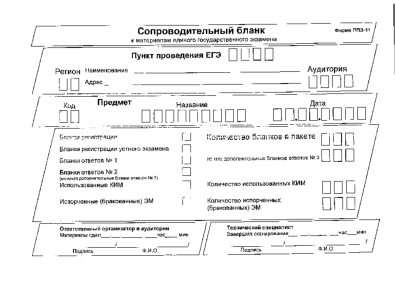 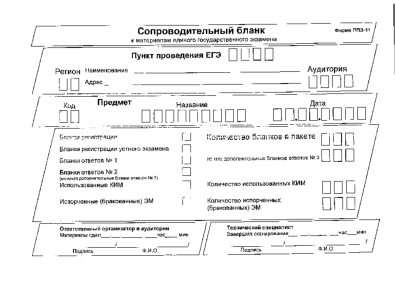 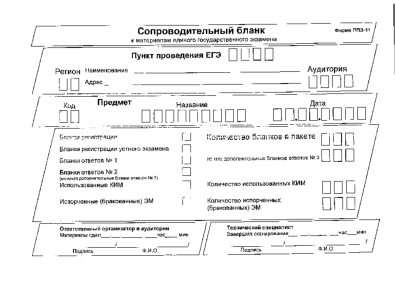 по 2 ВДП 
(на каждую аудиторию)
по 10 ИК 
(по количеству аудиторий)
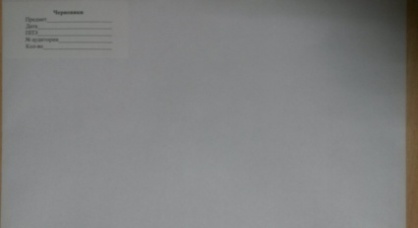 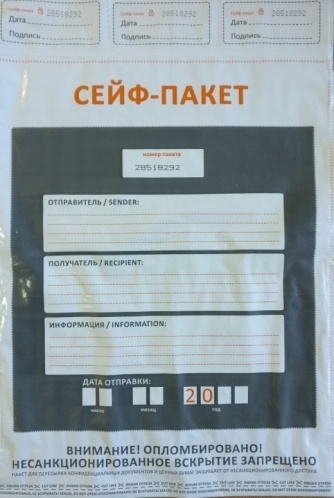 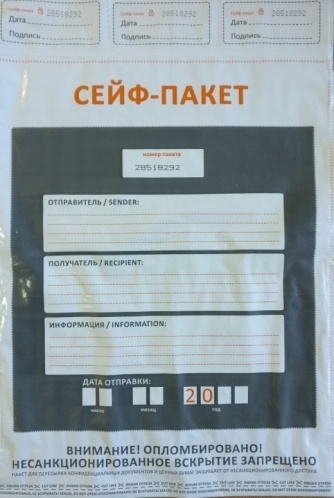 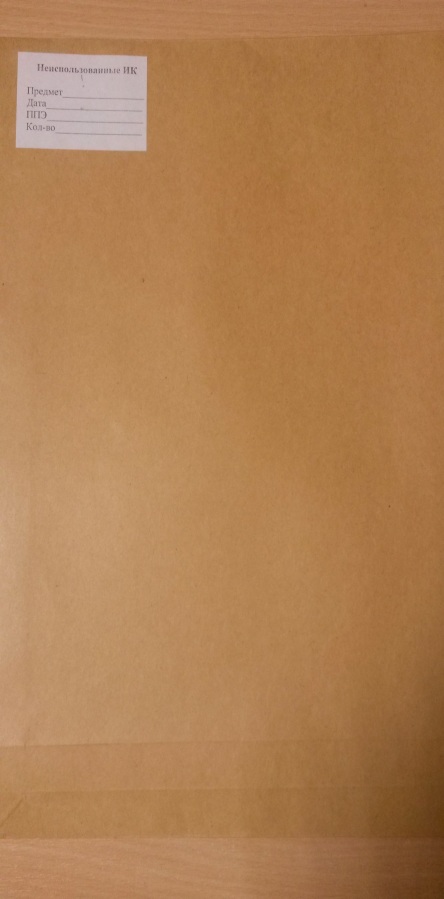 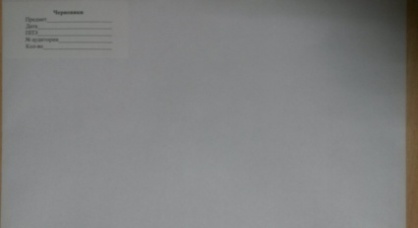 по 1 конверту
(на каждую аудиторию)
Пакет руководителя
1 на ППЭ
(для неиспользованных ИК)
по 5 ИК 
(резервные)
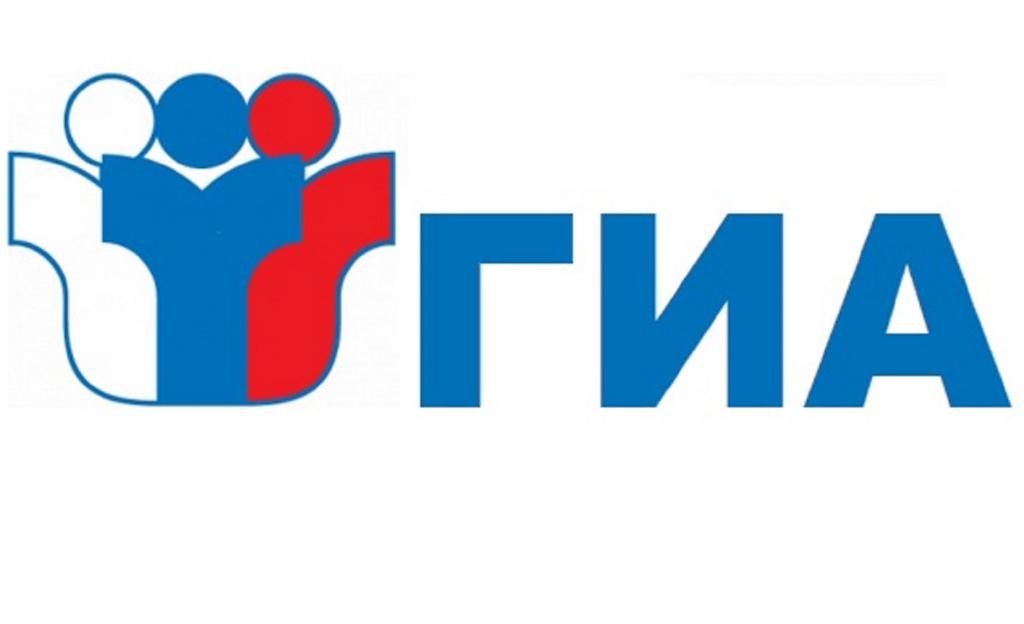 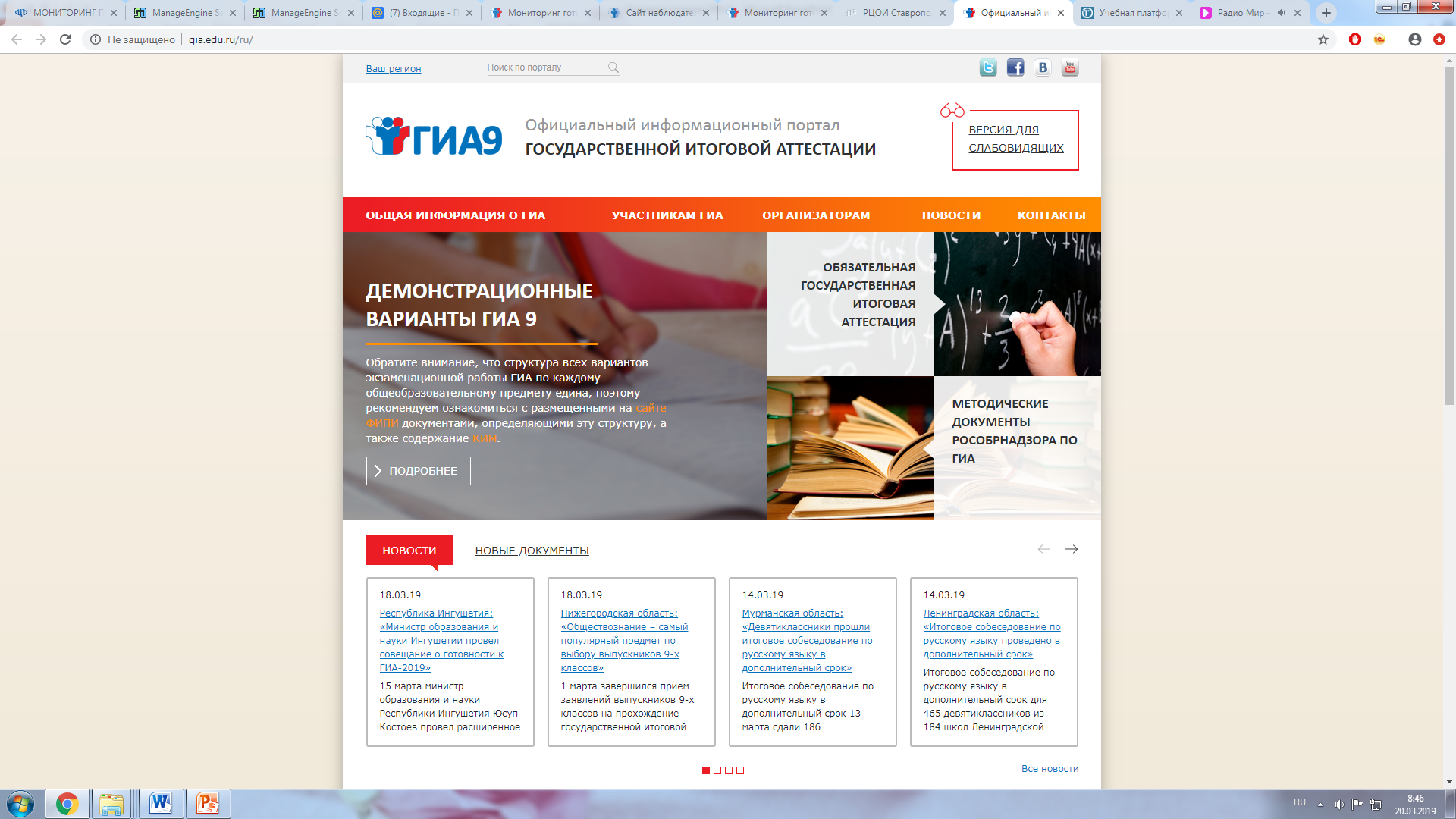 Упаковка экзаменационных материалов в аудитории
Бланки ответов №2
+ ДБО №2
Бланки ответов №1
Черновики
Неиспользованные ИК
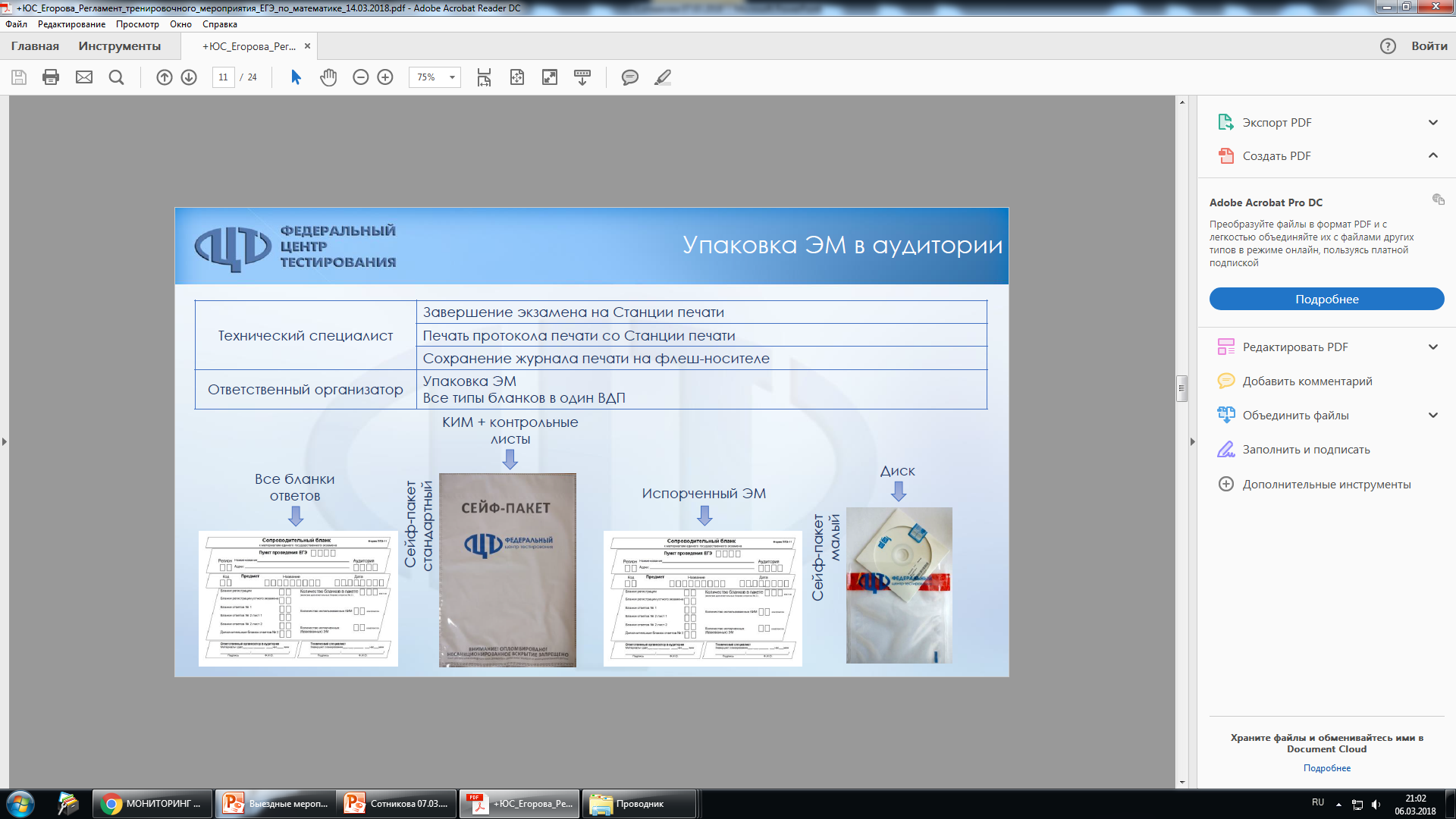 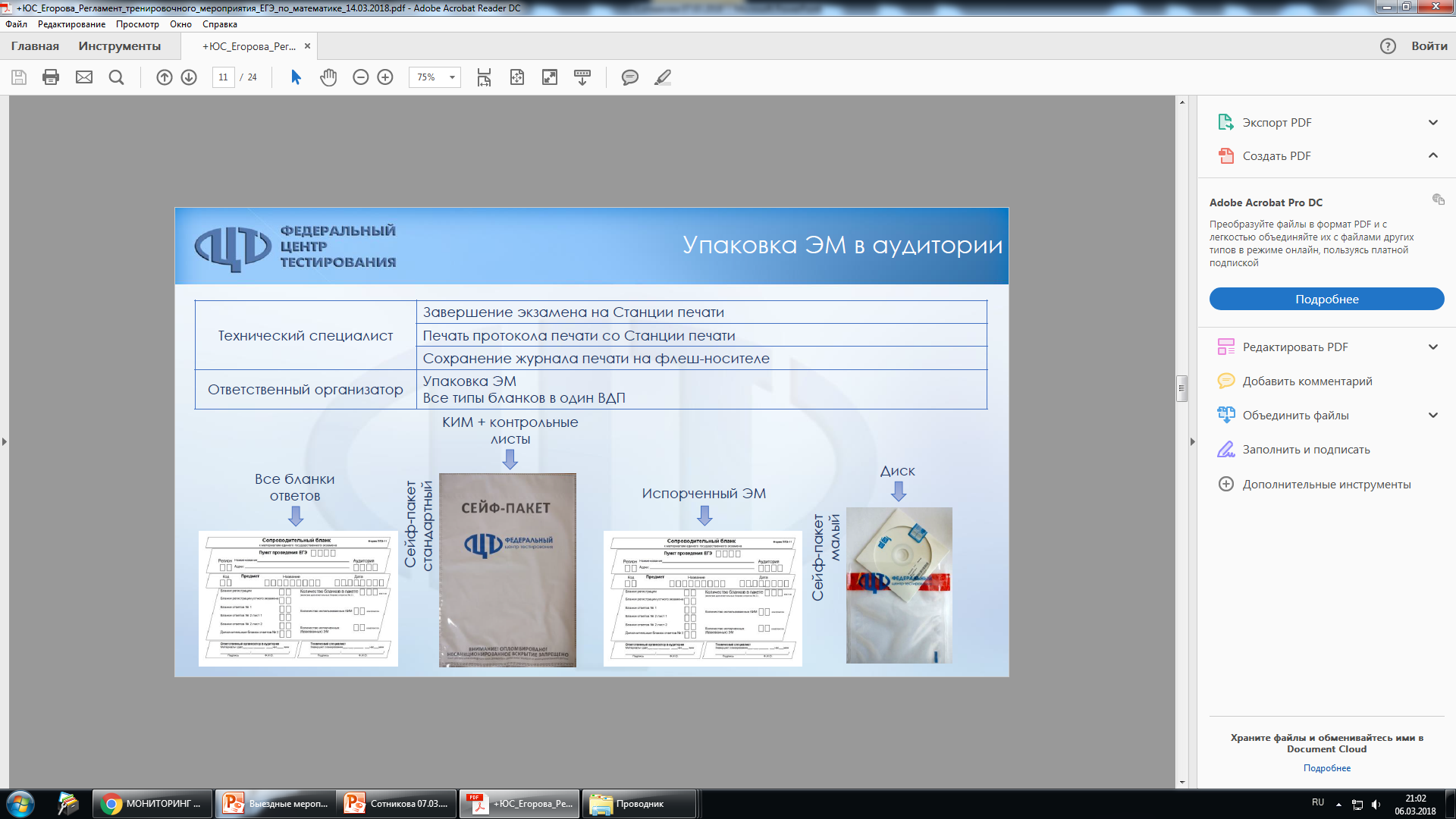 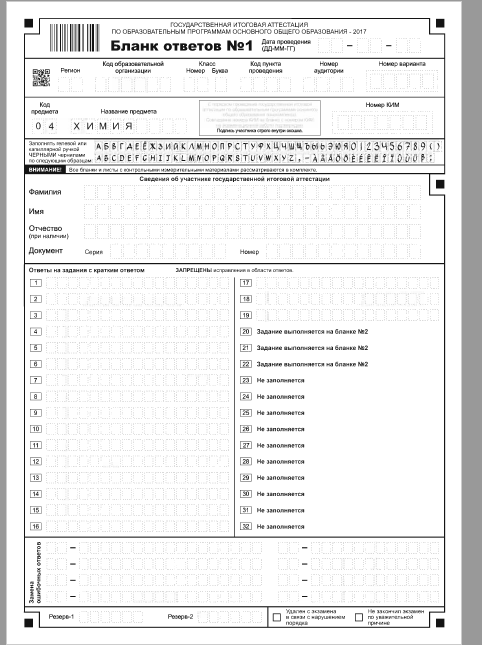 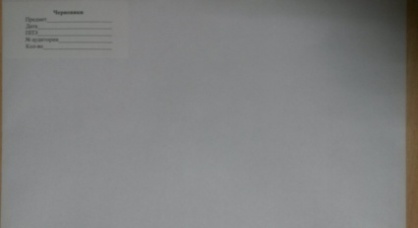 Дополнительно!!! 
внешний носитель (CD-диск) с файлами экзаменационных работ участников по информатике и ИКТ;
внешний носитель (CD-диск) с файлами ответов обучающихся на задания устной части экзамена по иностранному языку;
CD-диск с файлами практических экзаменационных заданий по информатике и ИКТ;
CD-диск с материалами для выполнения заданий по аудированию письменной части экзаменационной работы по иностранному языку;
CD-диск  с цифровой аудиозаписью текста изложения по русскому языку.
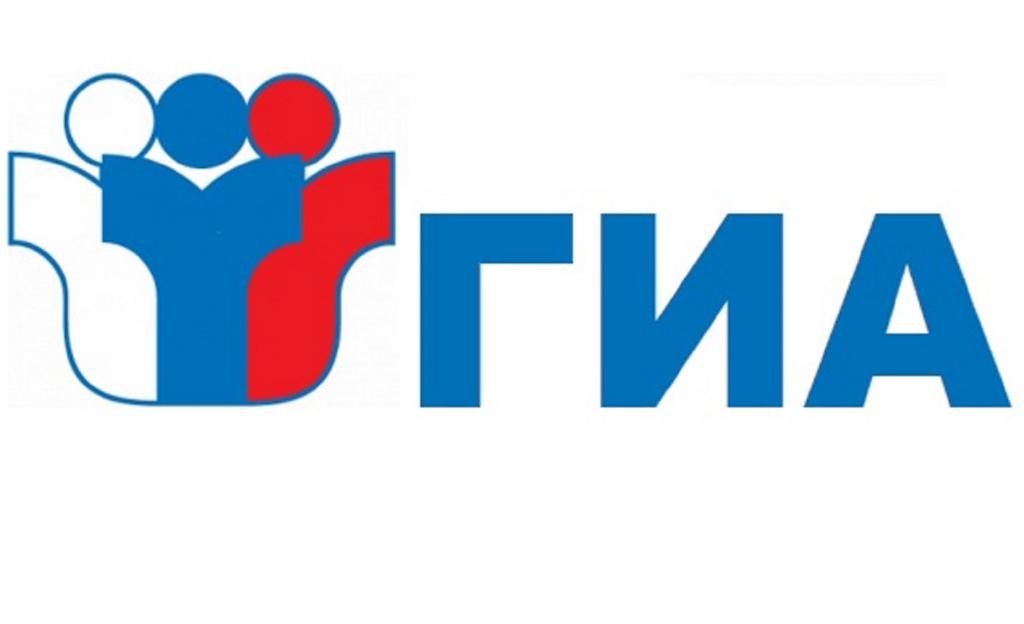 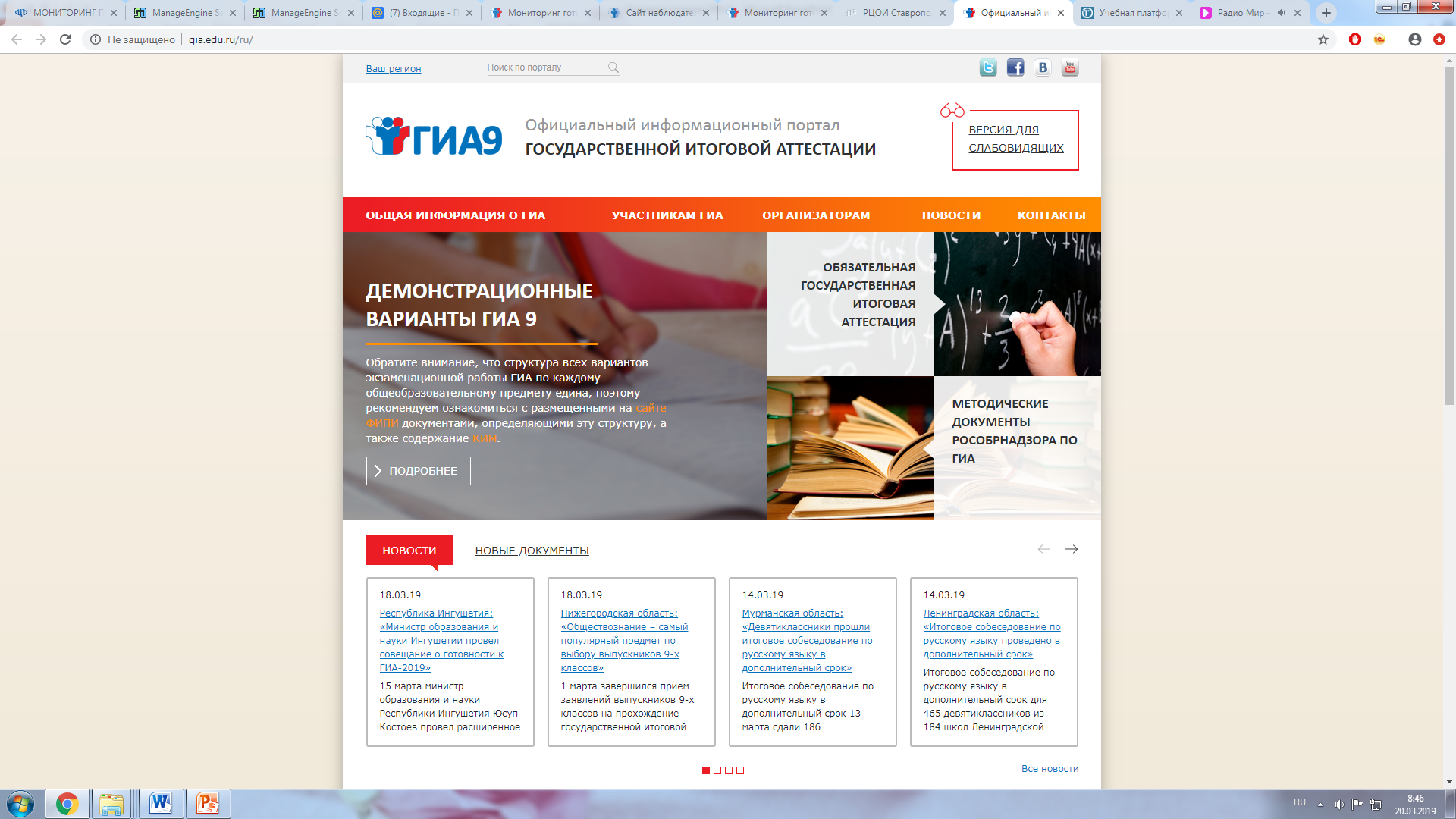 Упаковка экзаменационных материалов в Штабе
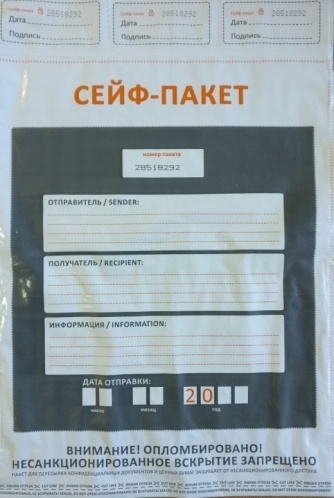 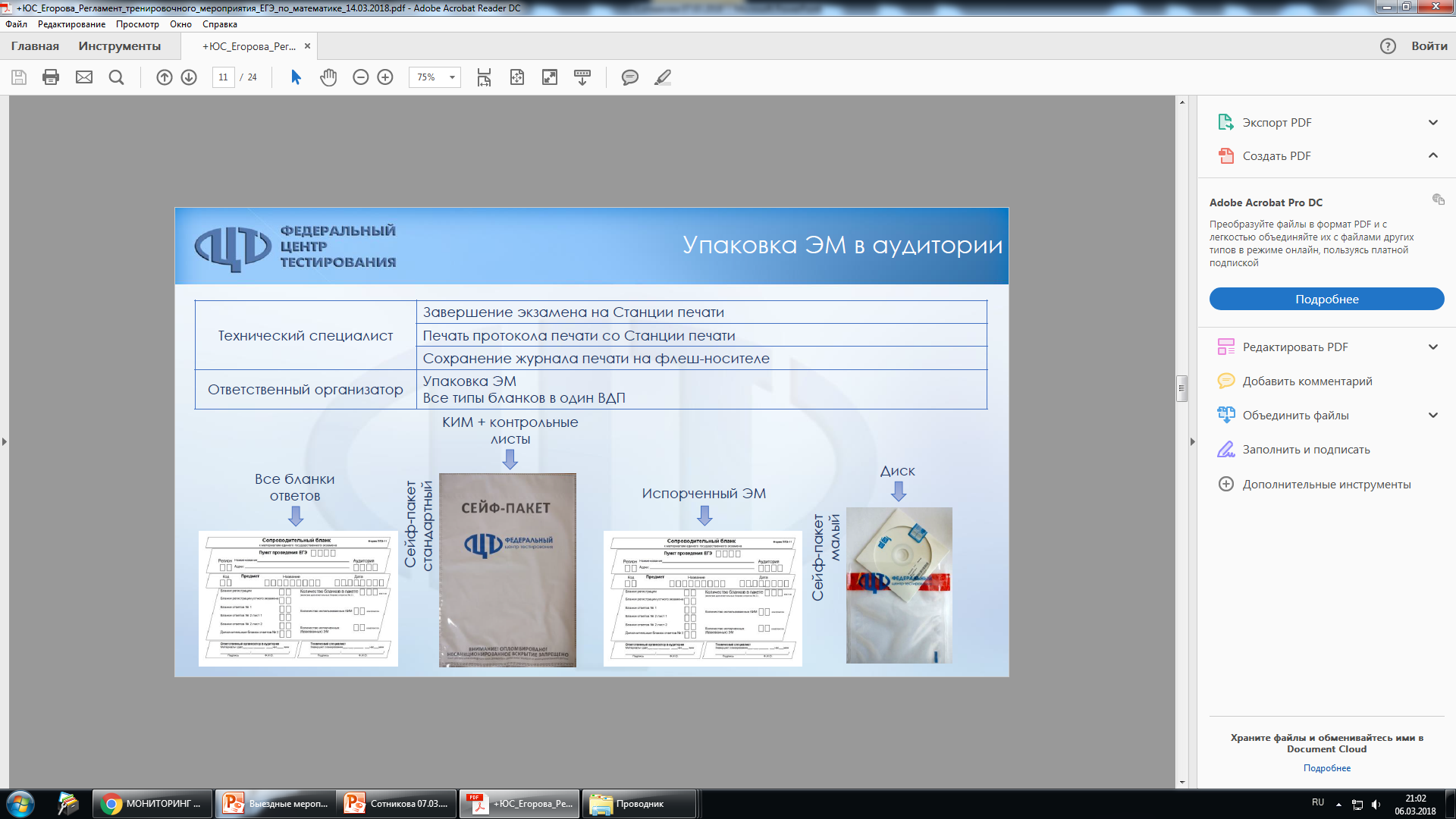 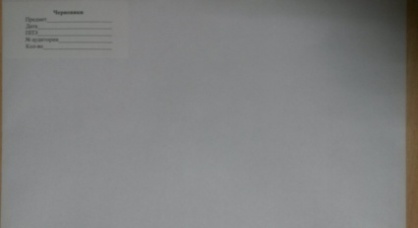 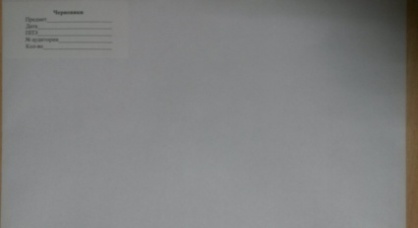 Все ЭМ, 
папку с формами
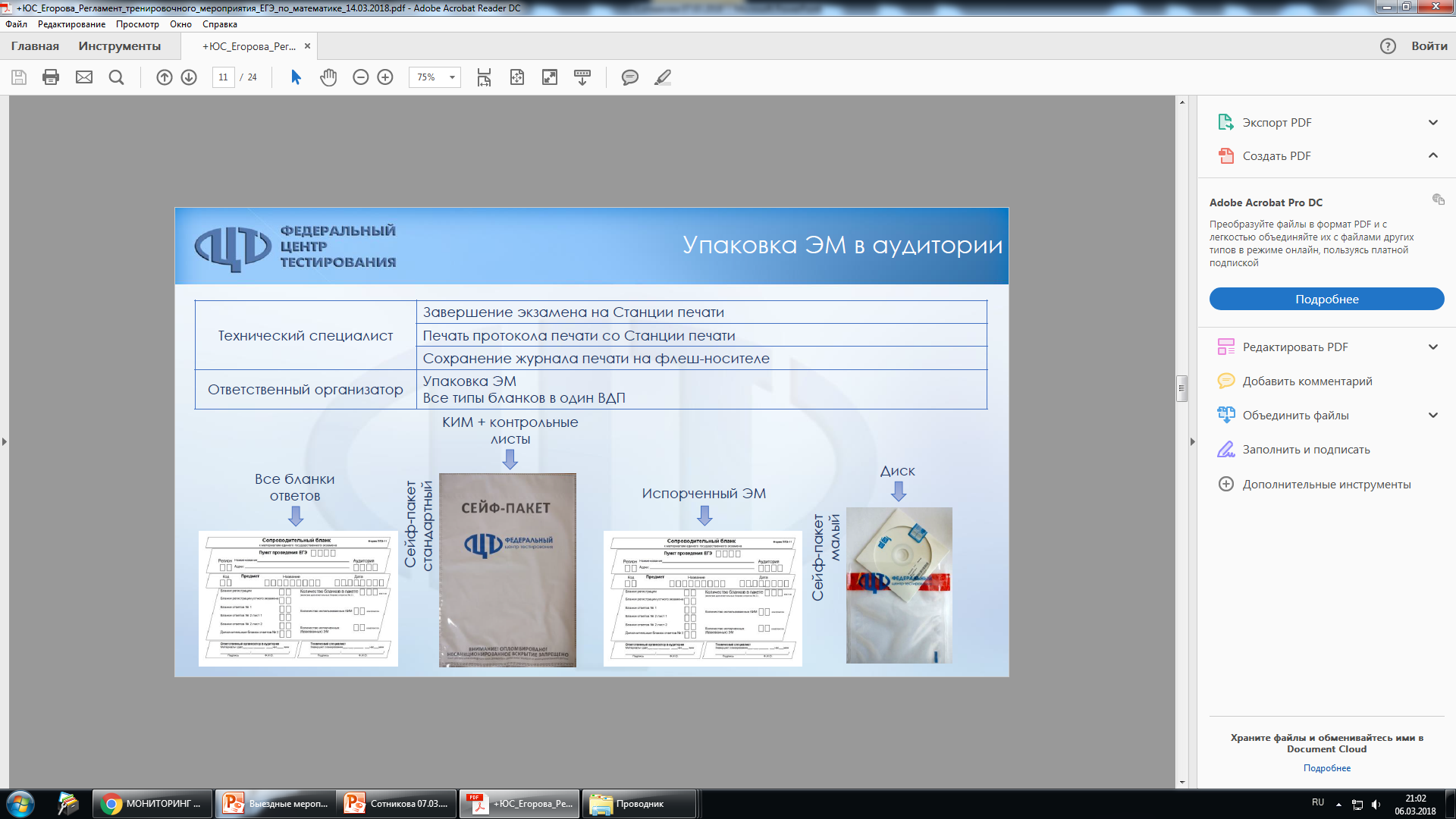 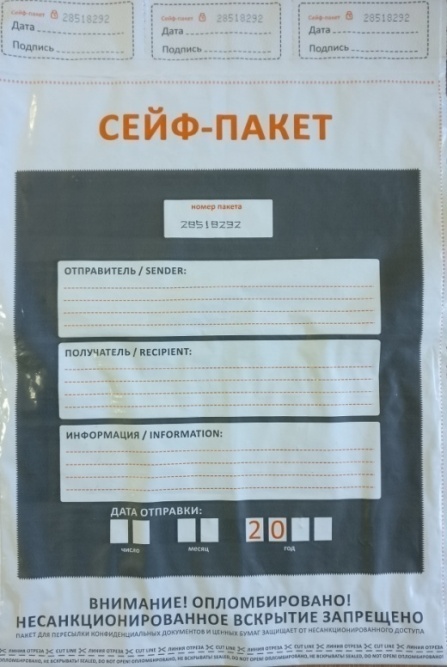 Черновики
(по количеству аудиторий)
Использованные 
КИМы
ВДП с БО№1
(по количеству аудиторий)
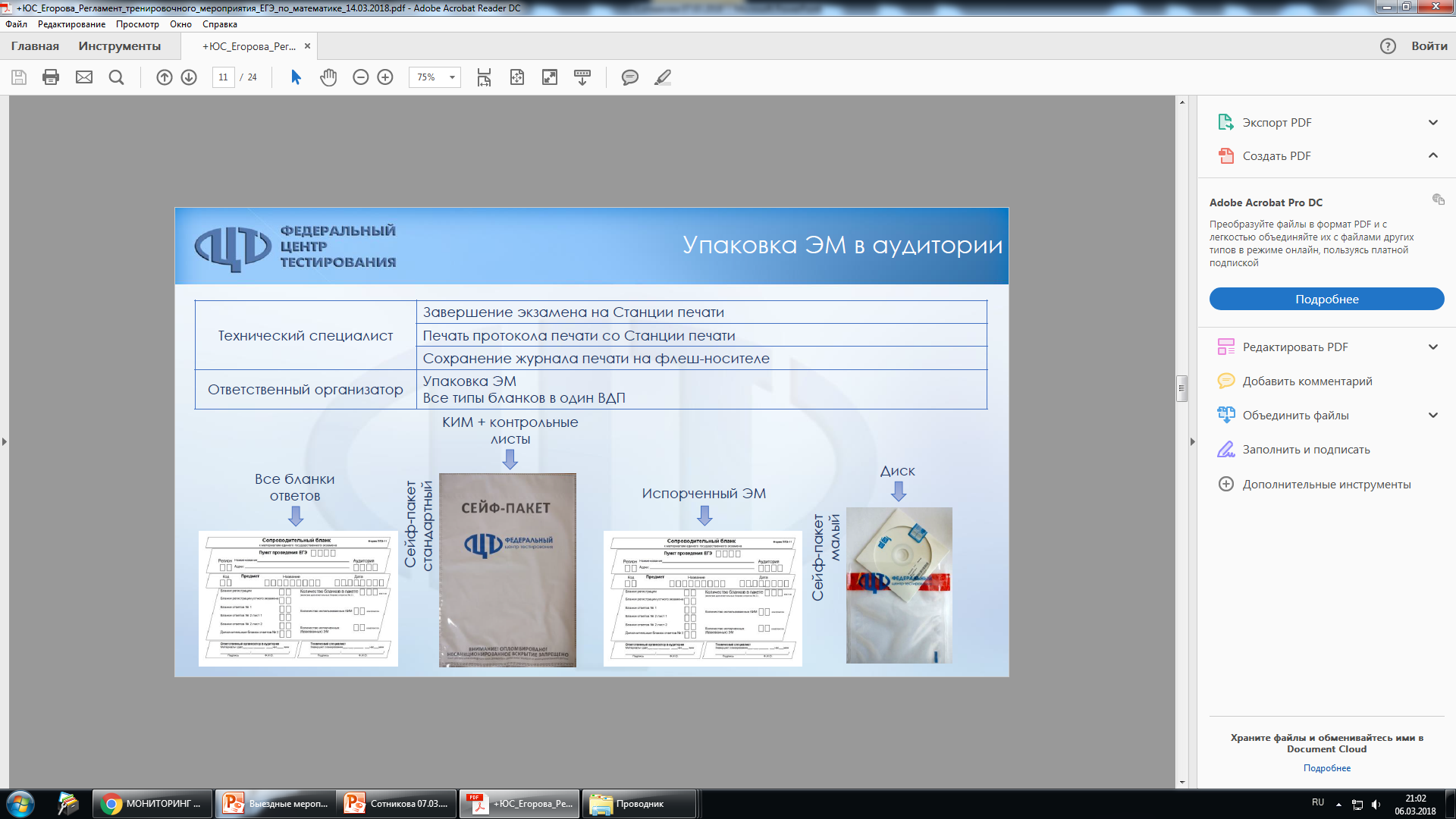 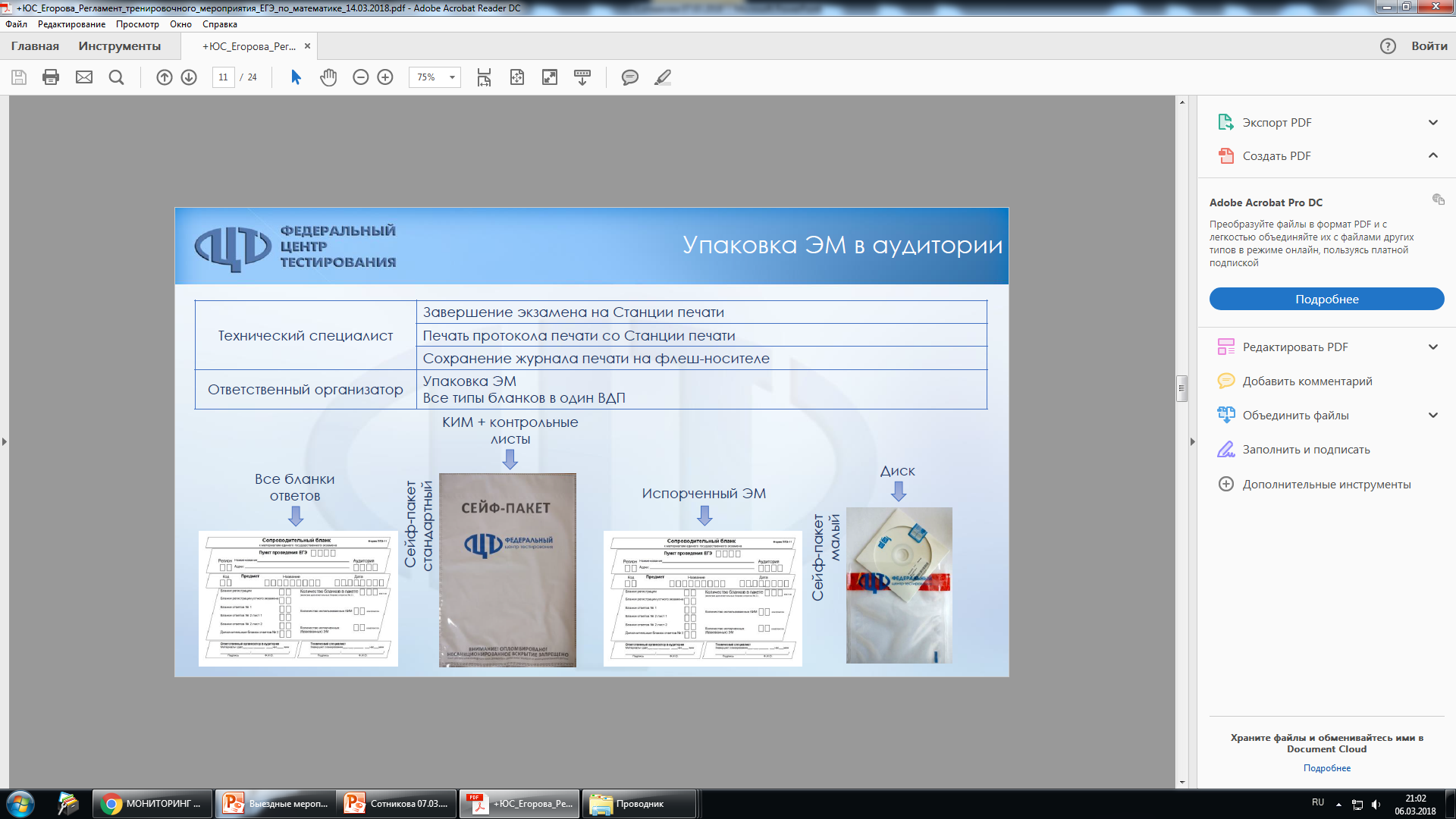 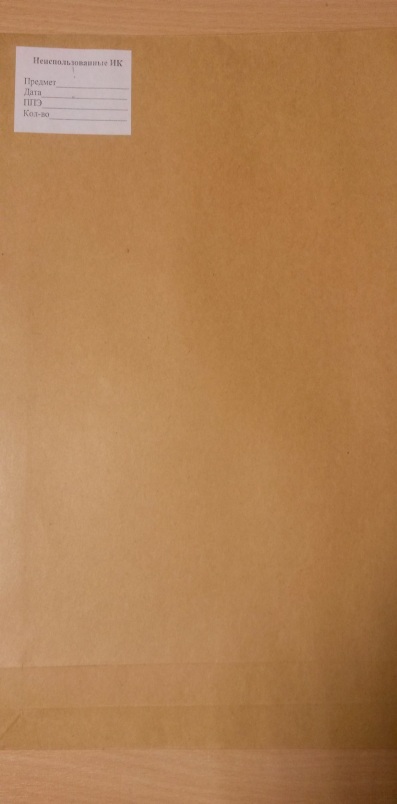 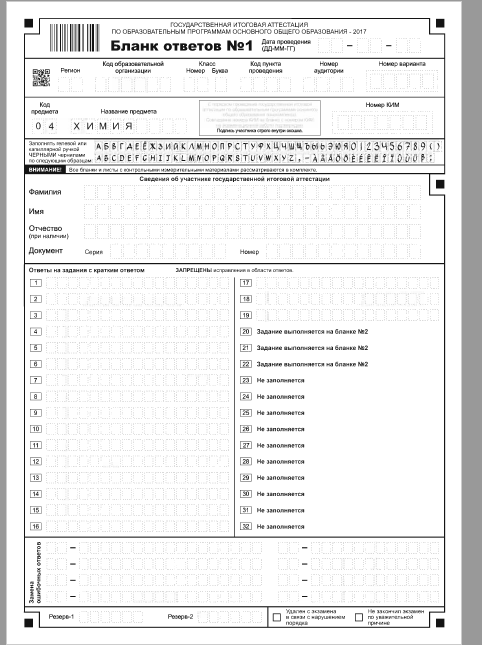 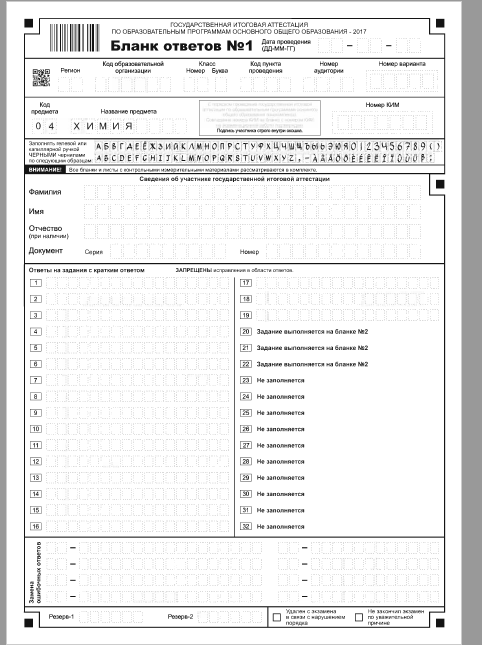 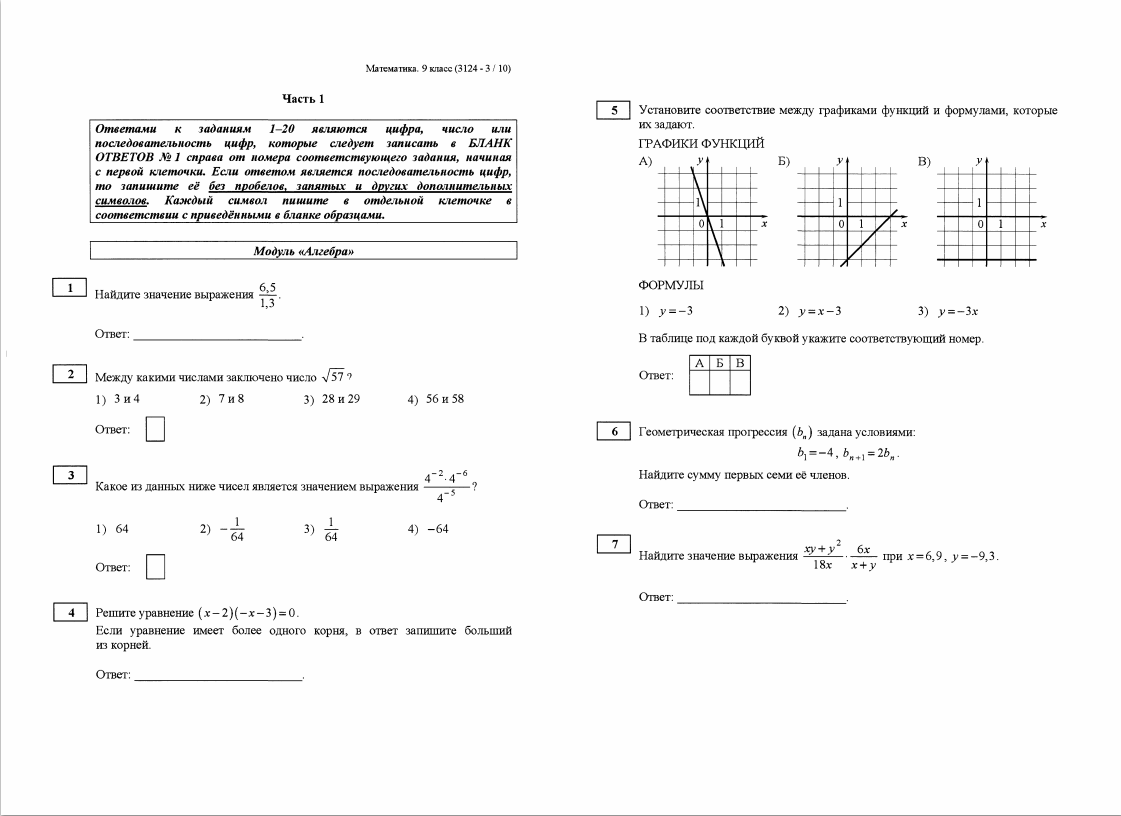 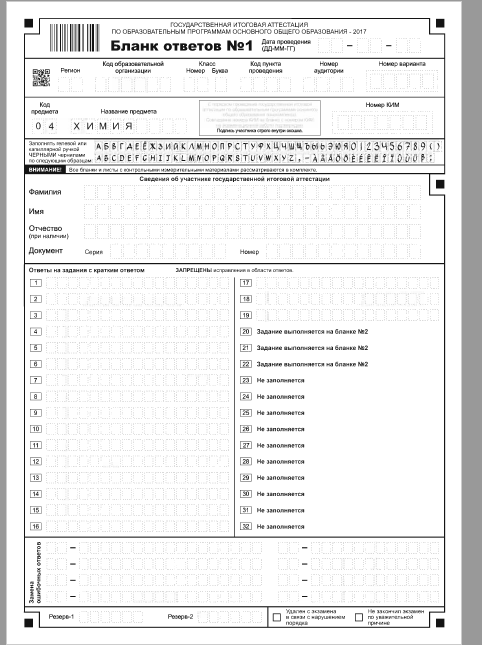 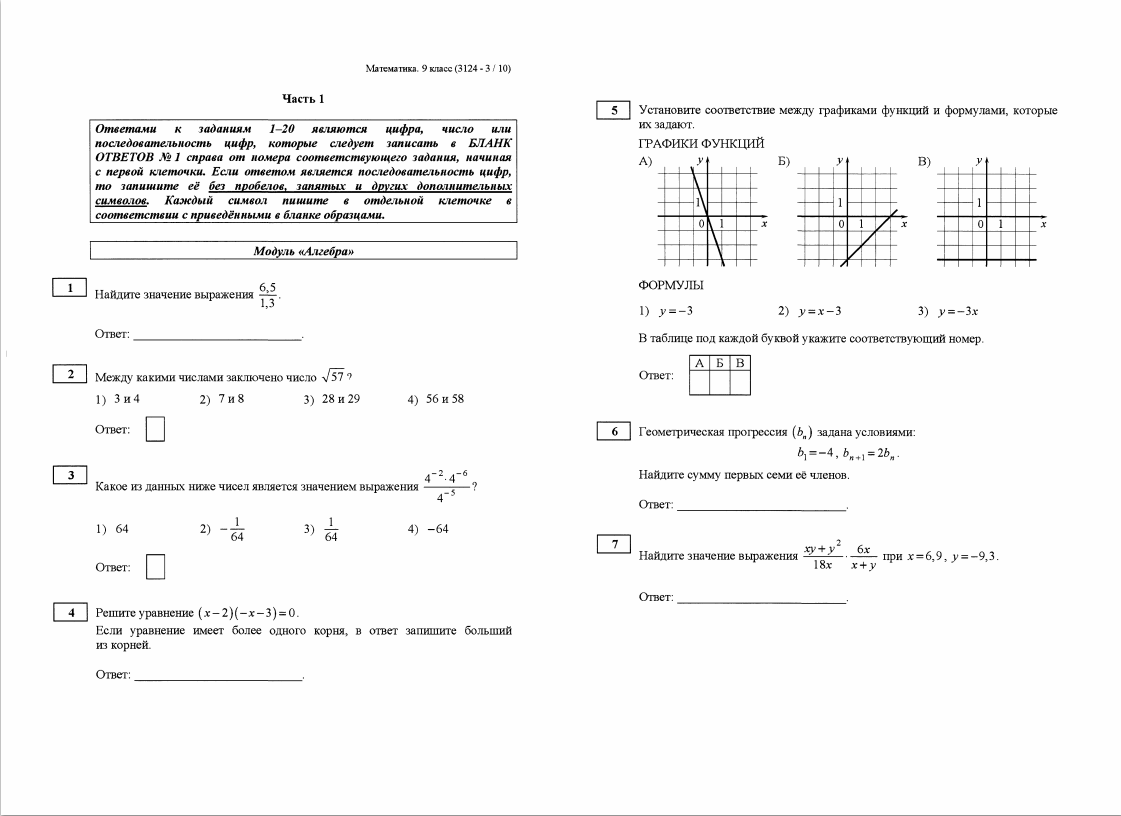 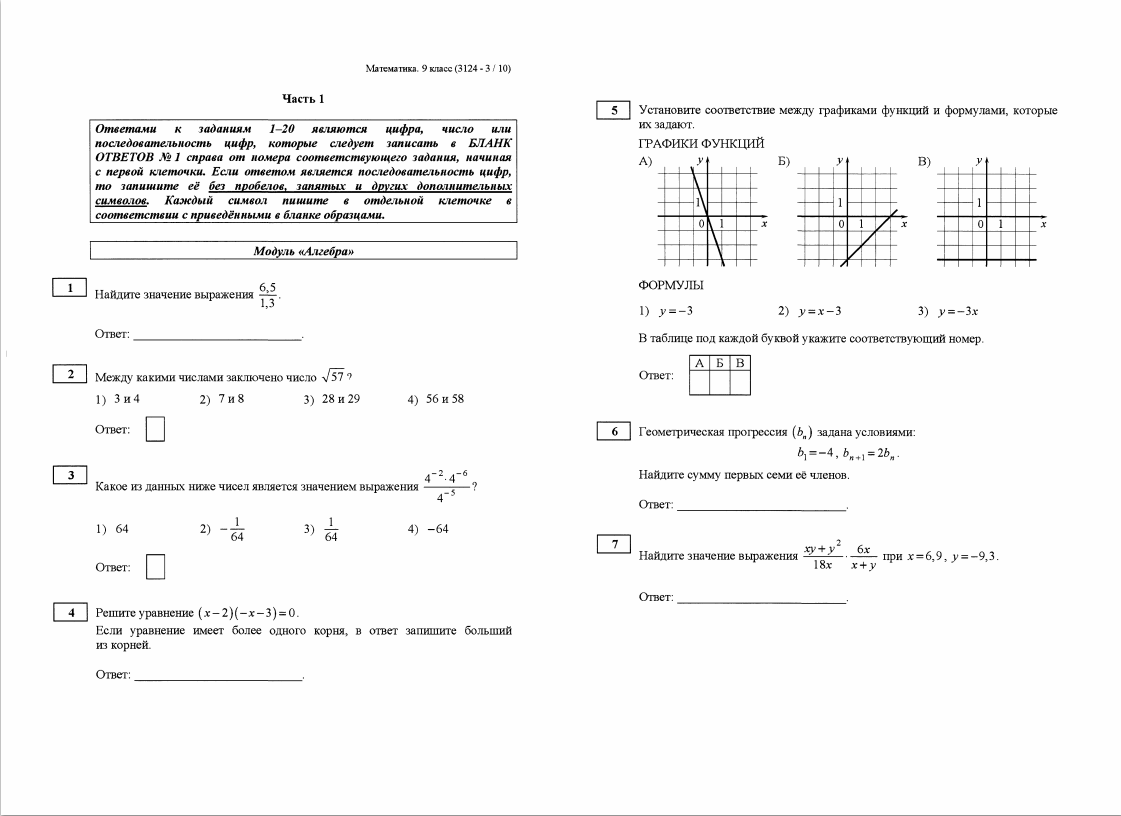 ВДП с БО№2
(по количеству аудиторий)
Неиспользованные ИК 
с ППЭ